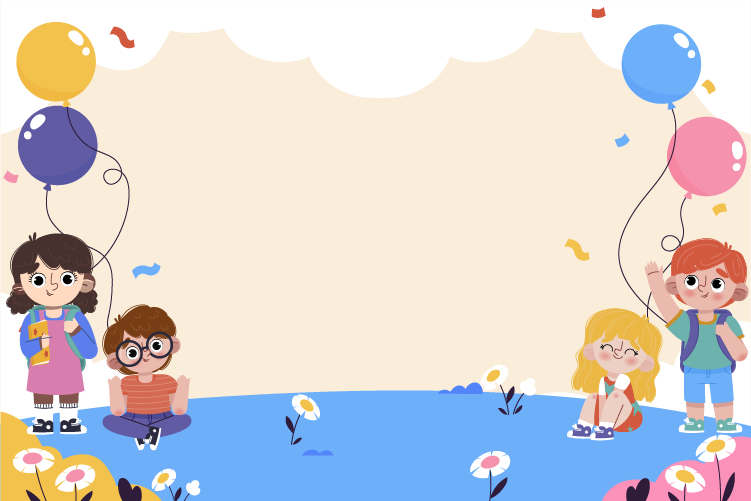 TIẾNG VIỆT
Thứ … ngày … tháng … năm …
Cộng đồng gắn bó
Chủ điểm:
Bài 5 – Tiết 3
Luyện tập về đại từ và kết từ
Luyện tập về đại từ và kết từ
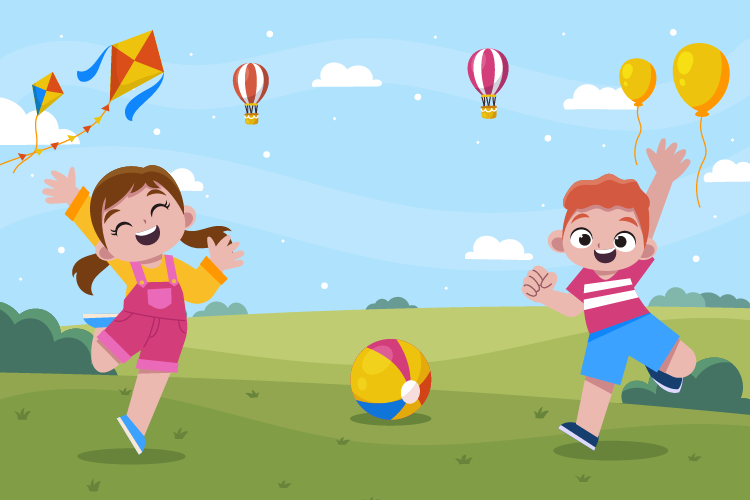 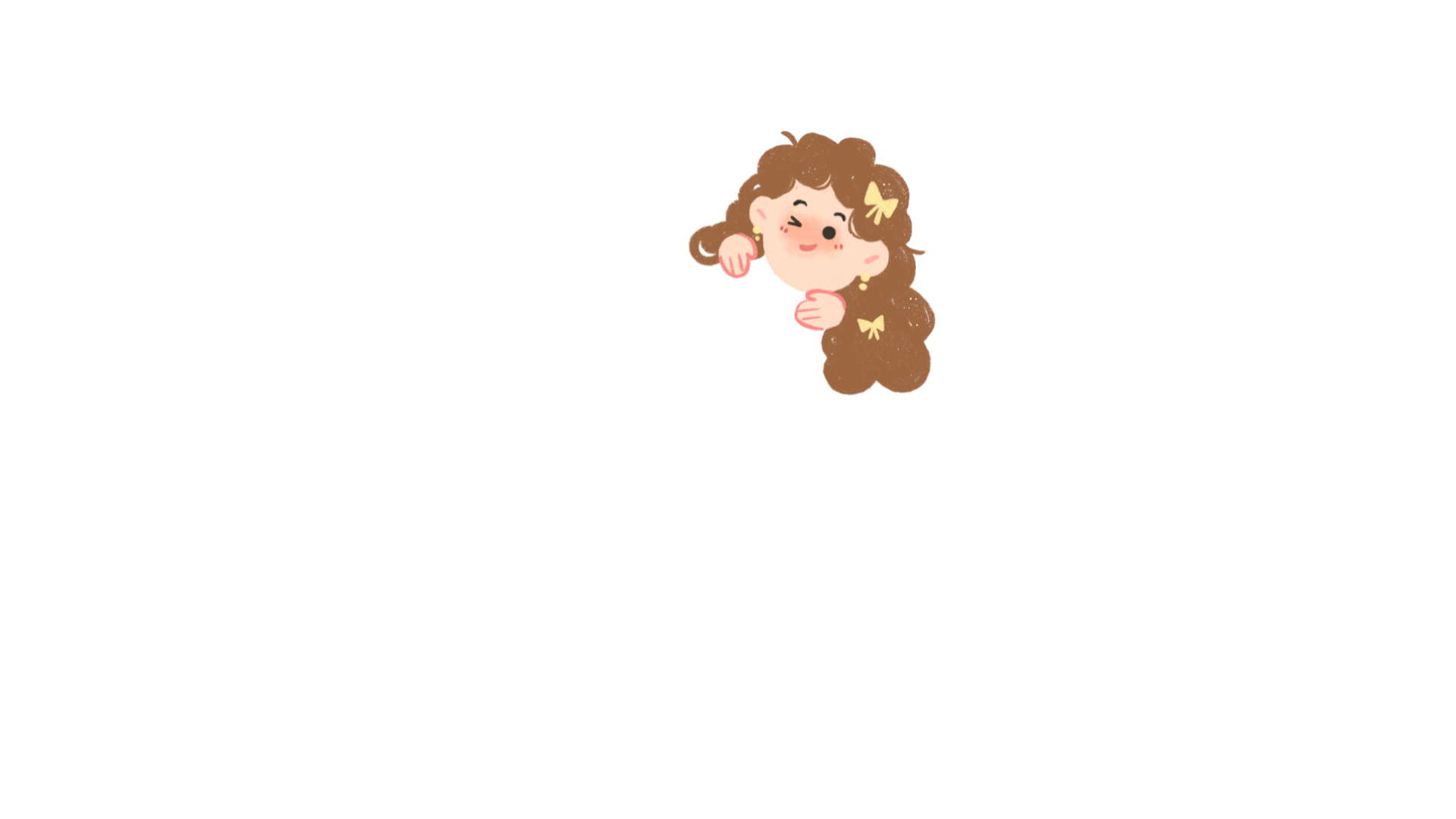 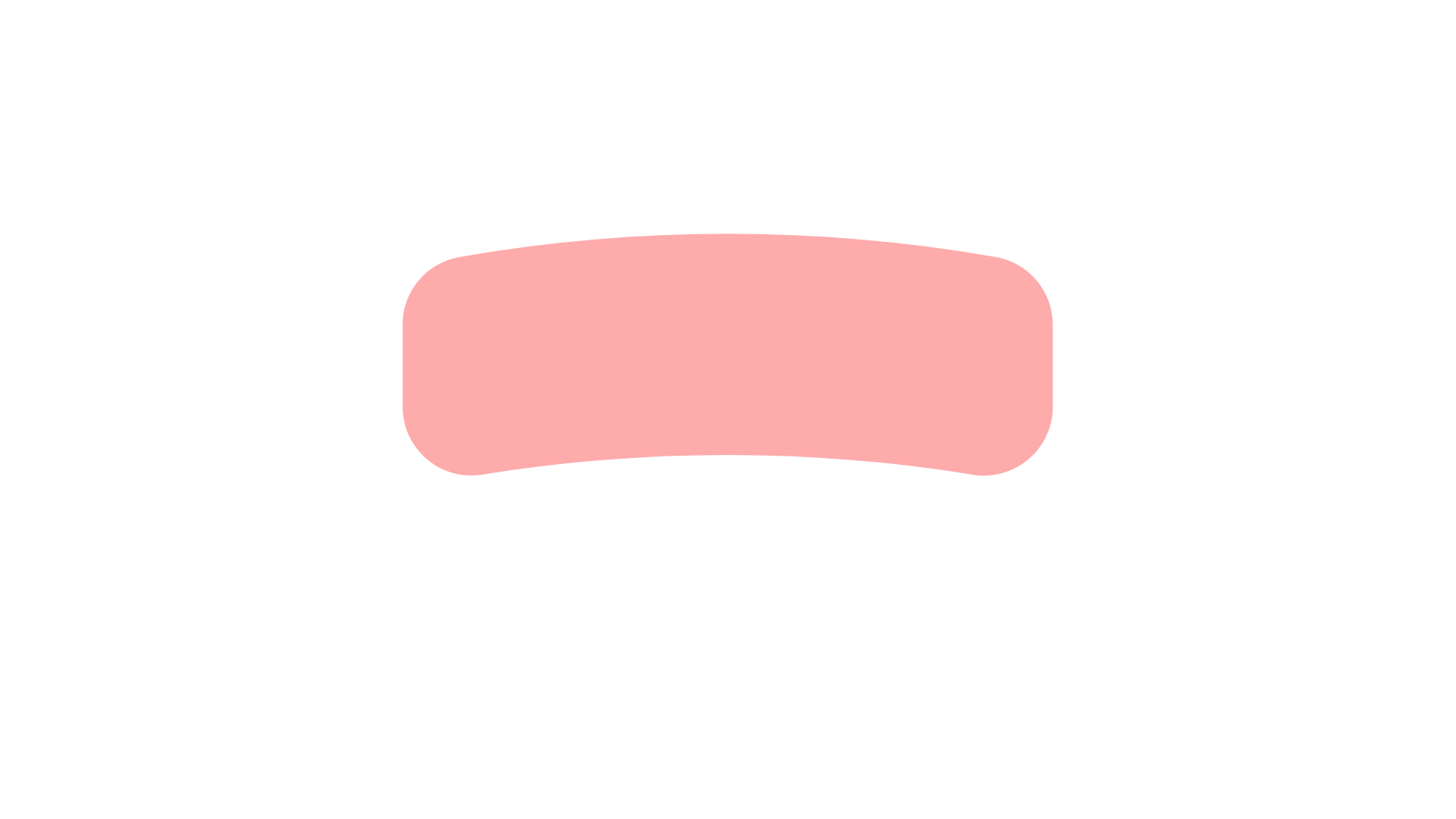 MỤC TIÊU
- Luyện tập sử dụng đại từ và kết từ.
- Phát triển năng lực ngôn ngữ.
- Biết vận dụng bài học vào thực tiễn cuộc sống.
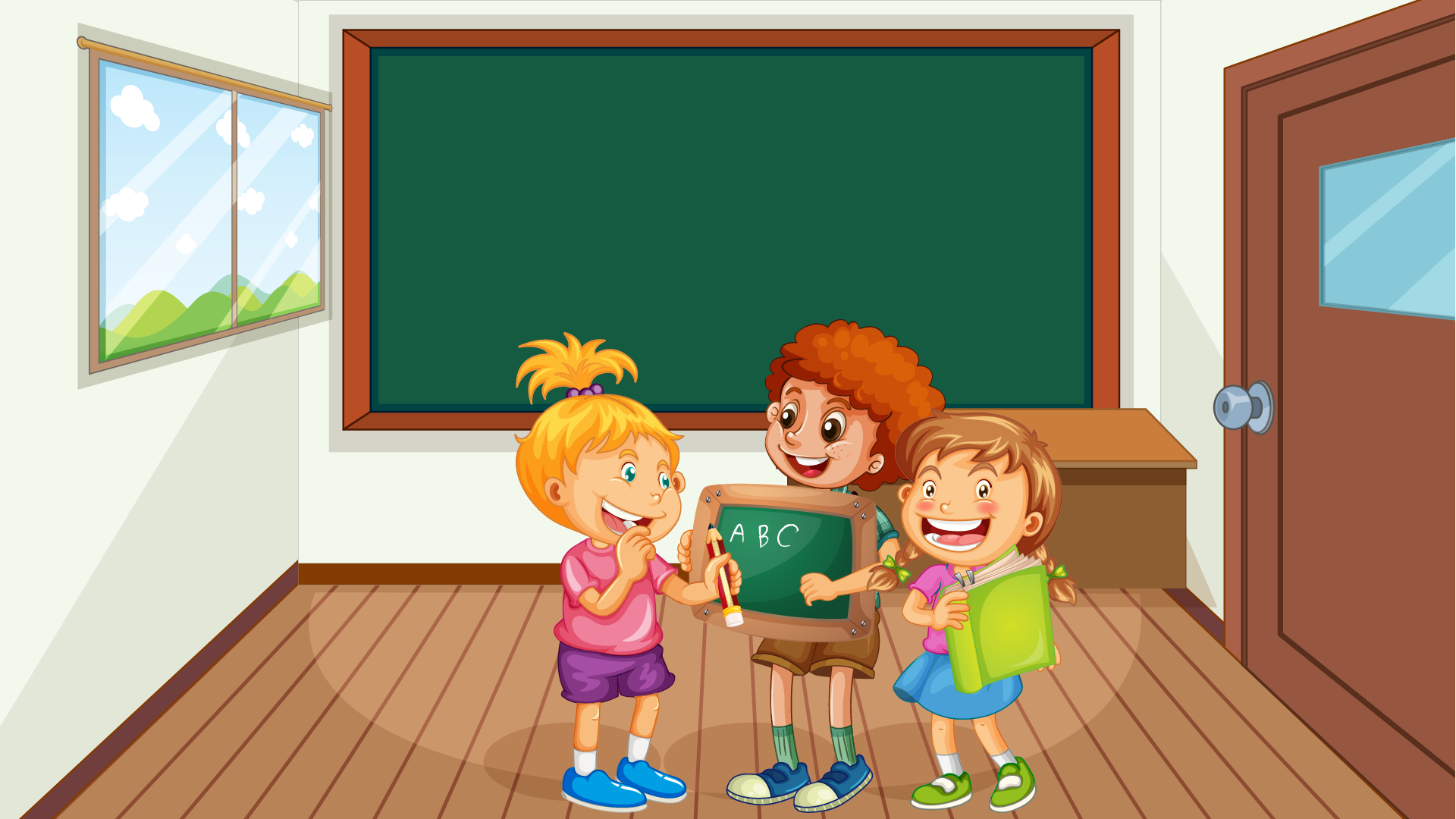 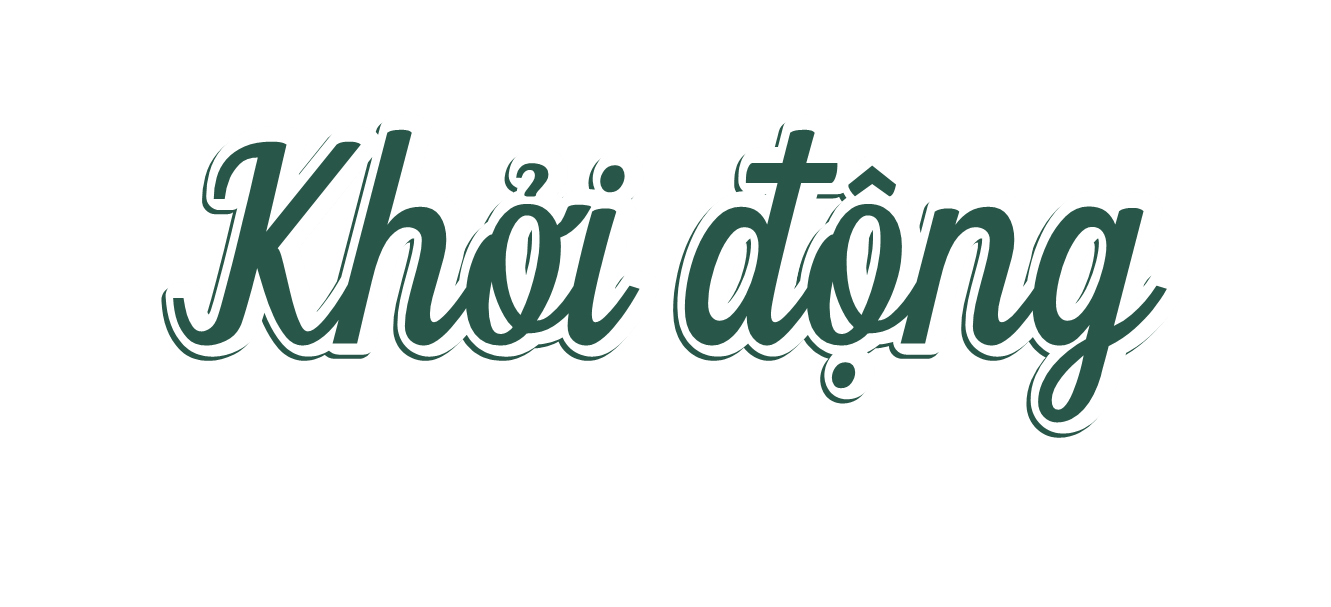 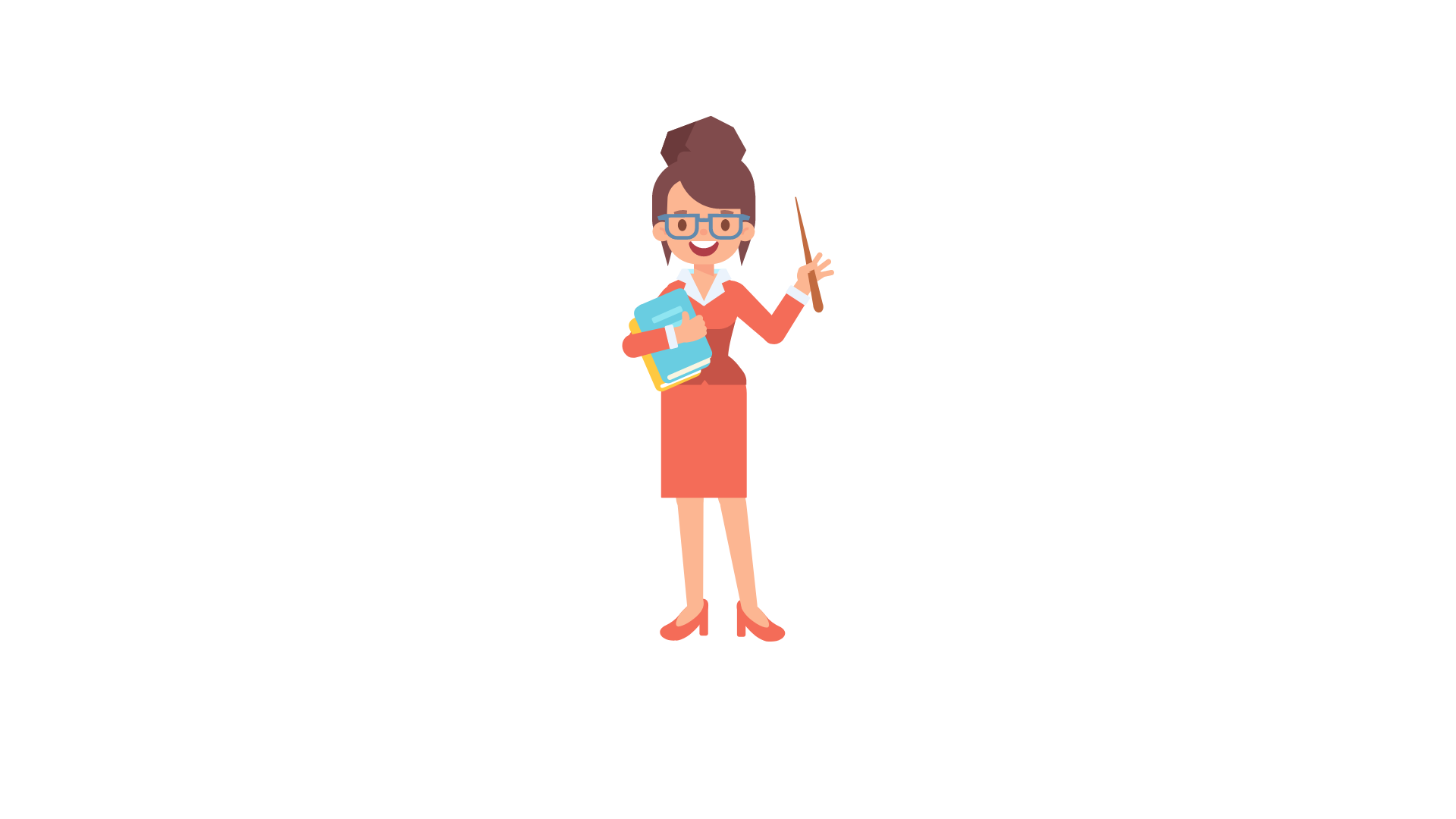 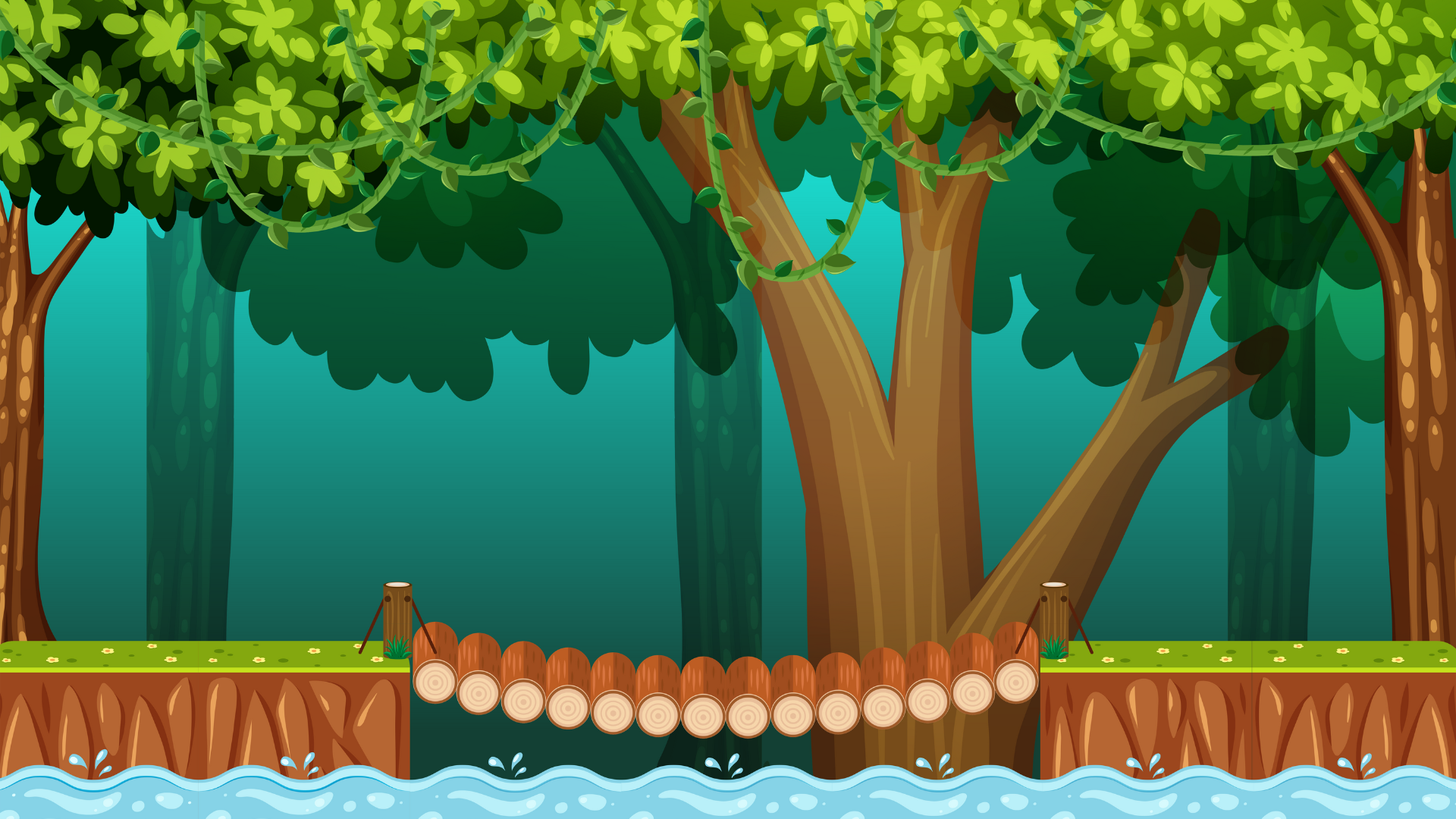 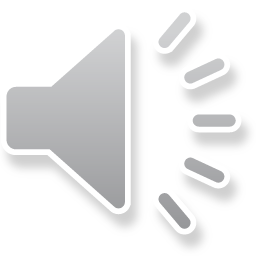 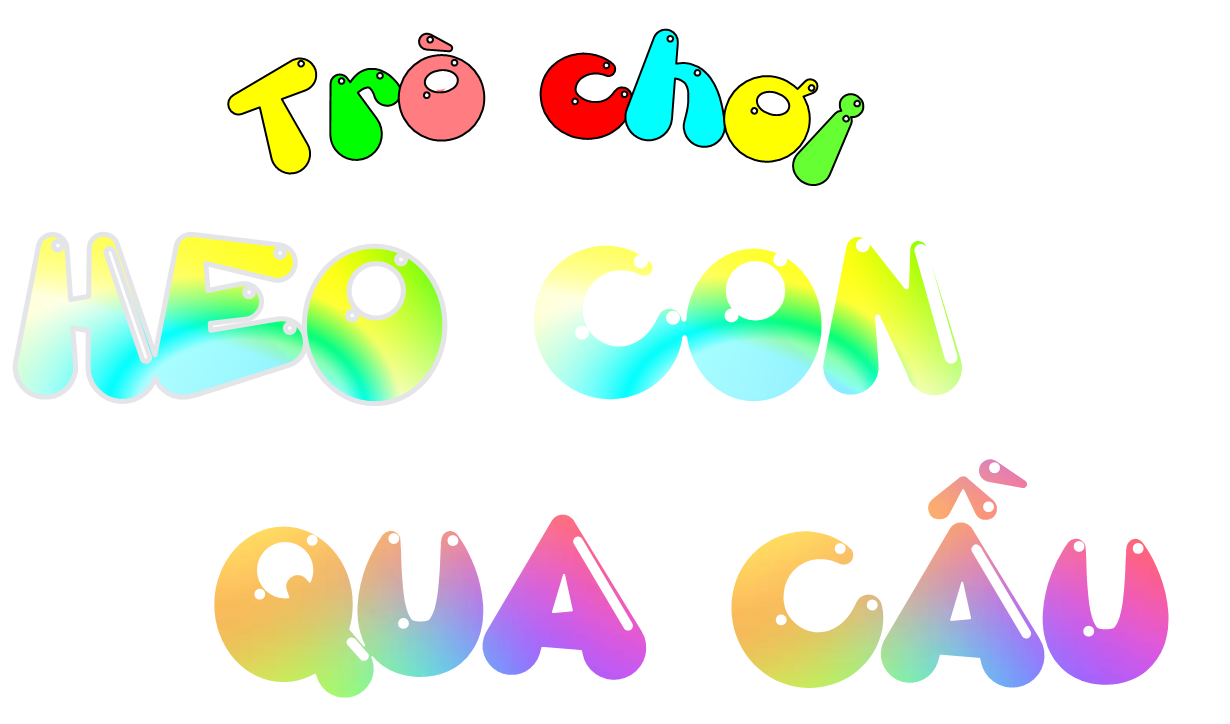 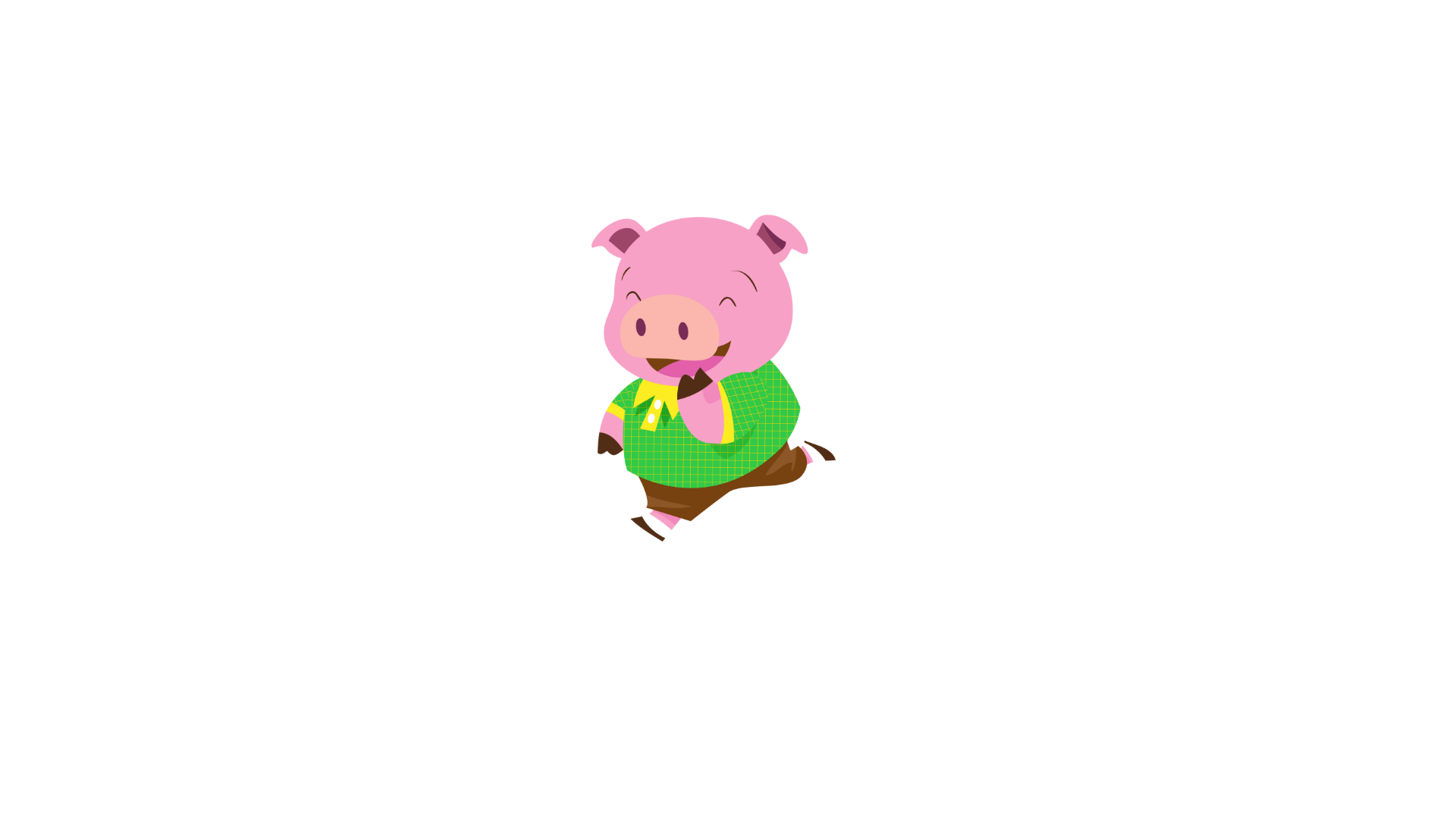 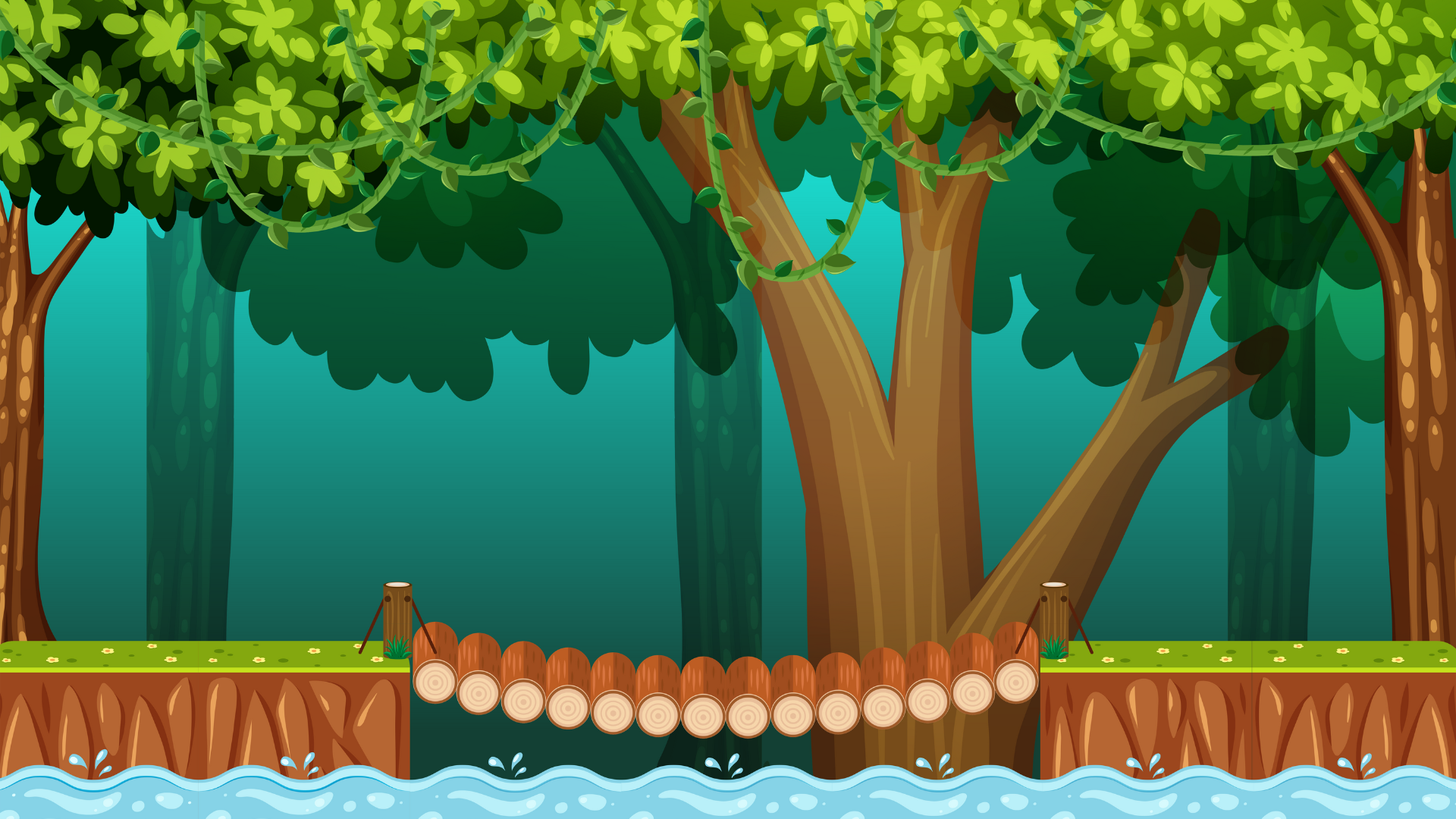 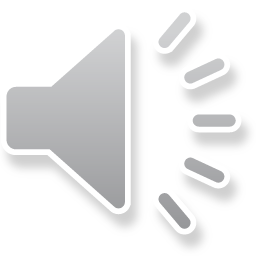 Câu 1:
Đại từ là gì?
Đại từ là những từ dùng để xưng hô (đại từ xưng hô: tôi, chúng tôi, nó, chúng nó,…), để hỏi (đại từ nghi vấn: ai, gì, nào, bao nhiêu,...) hoặc để thay thế các từ ngữ khác (đại từ thay thế: này, đây, đó, thế, vậy,...).
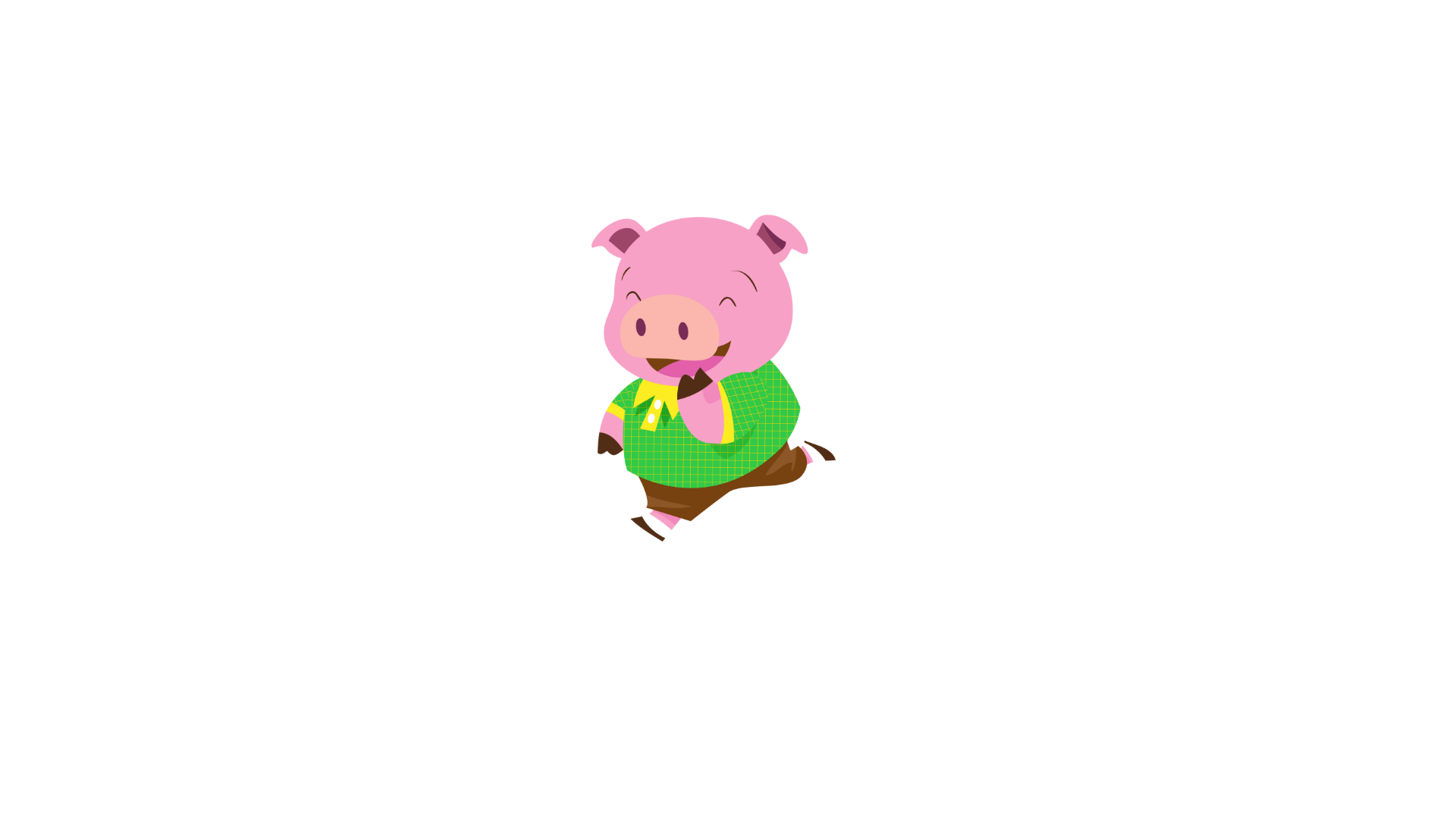 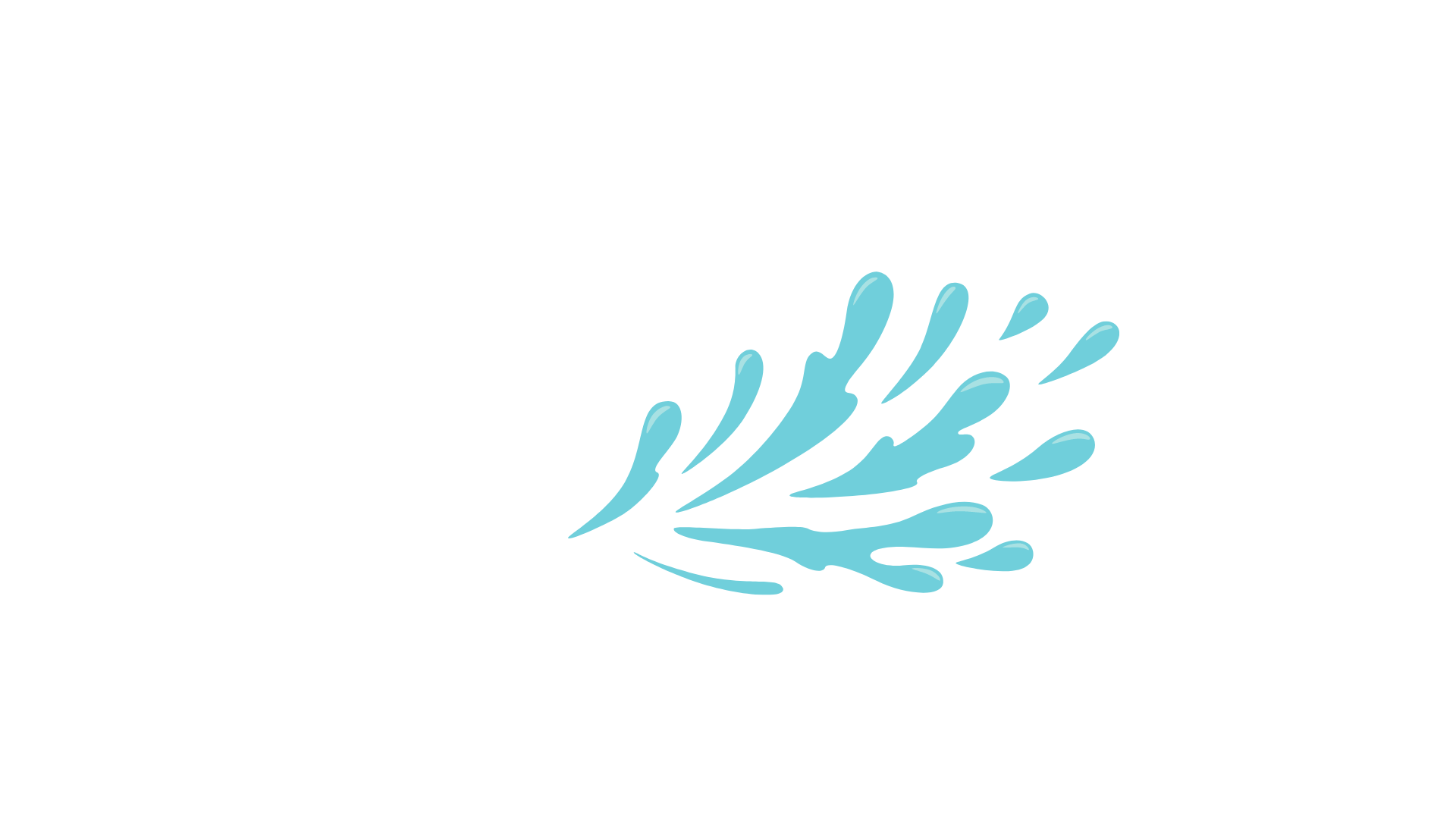 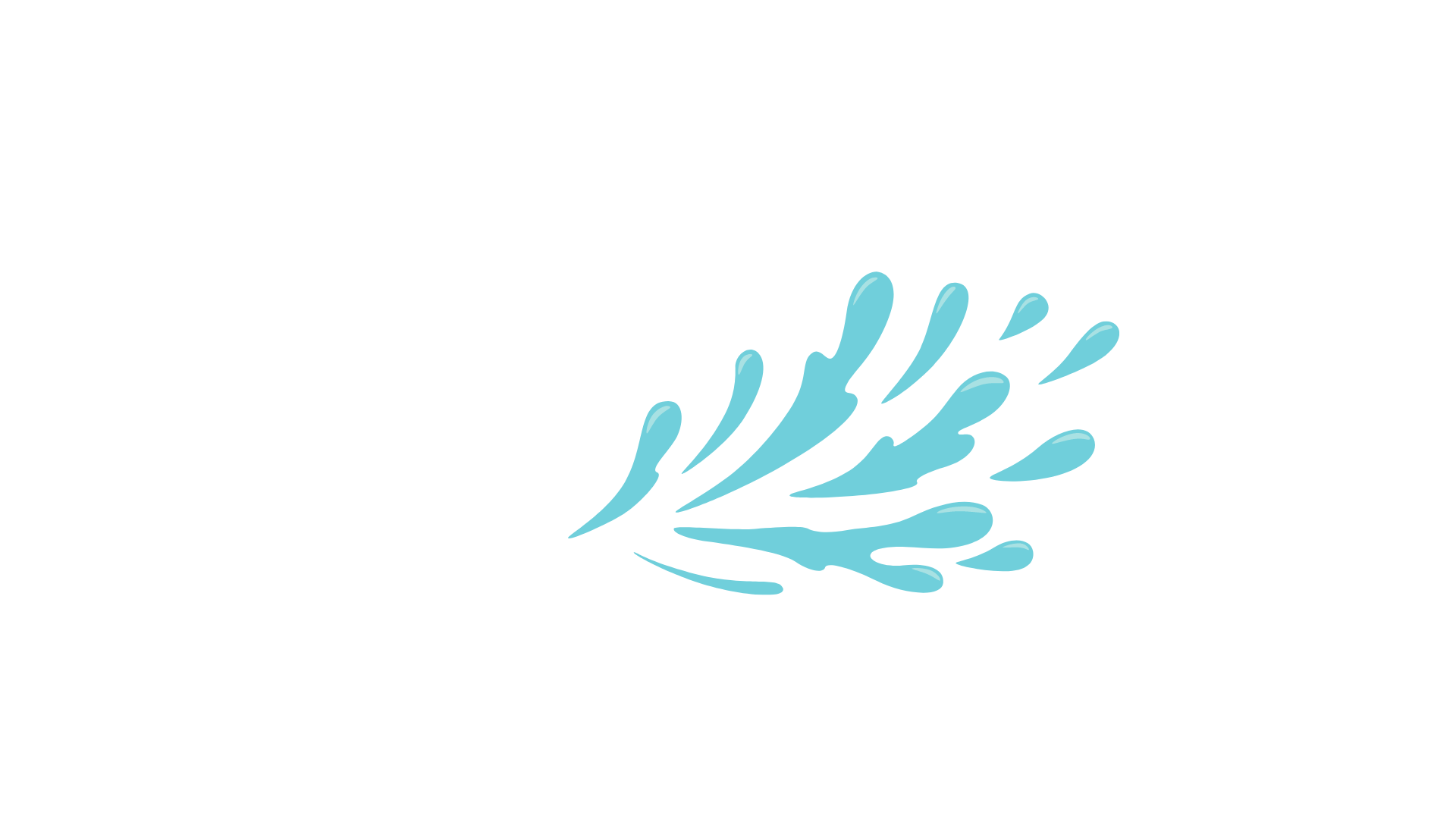 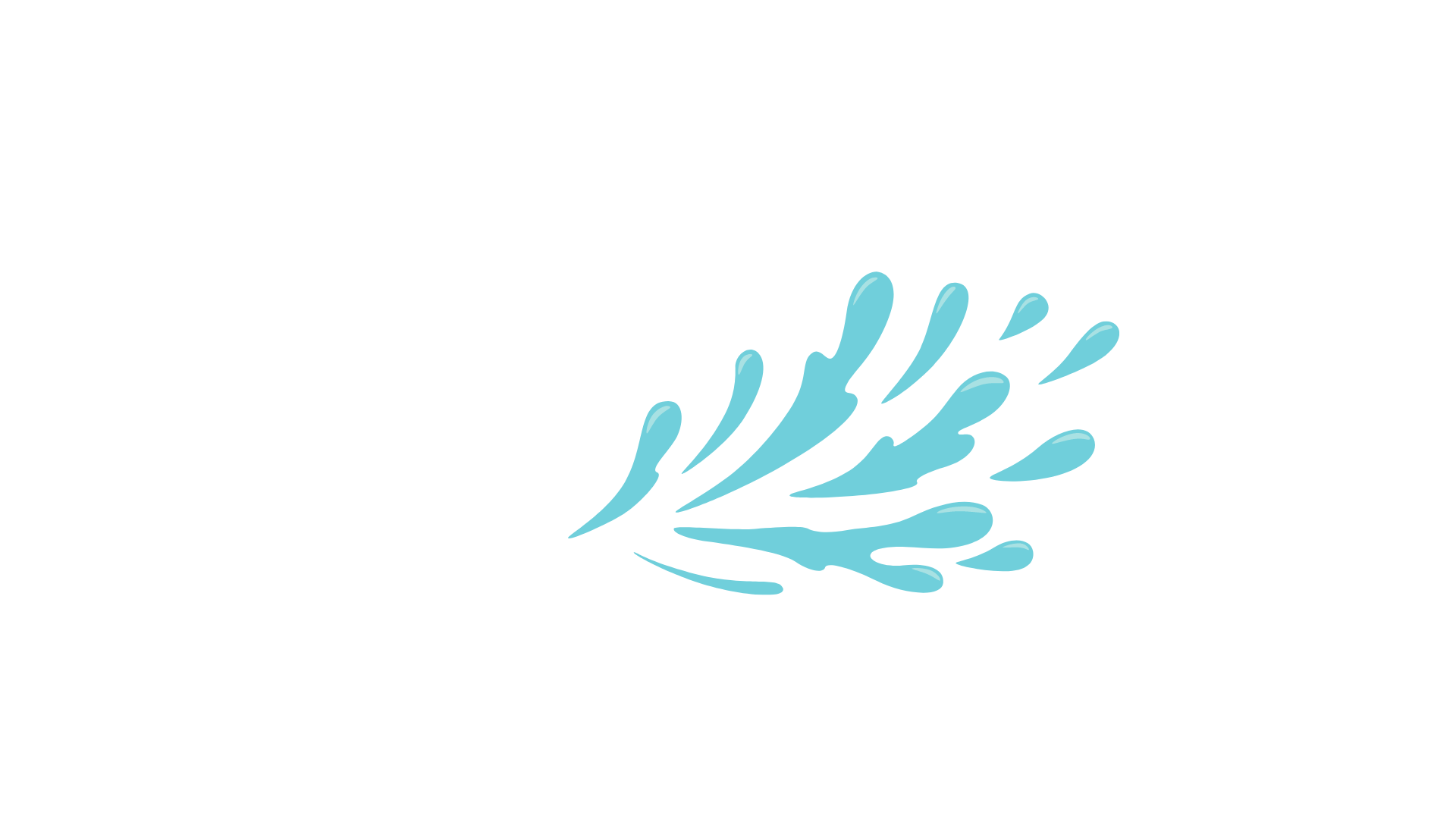 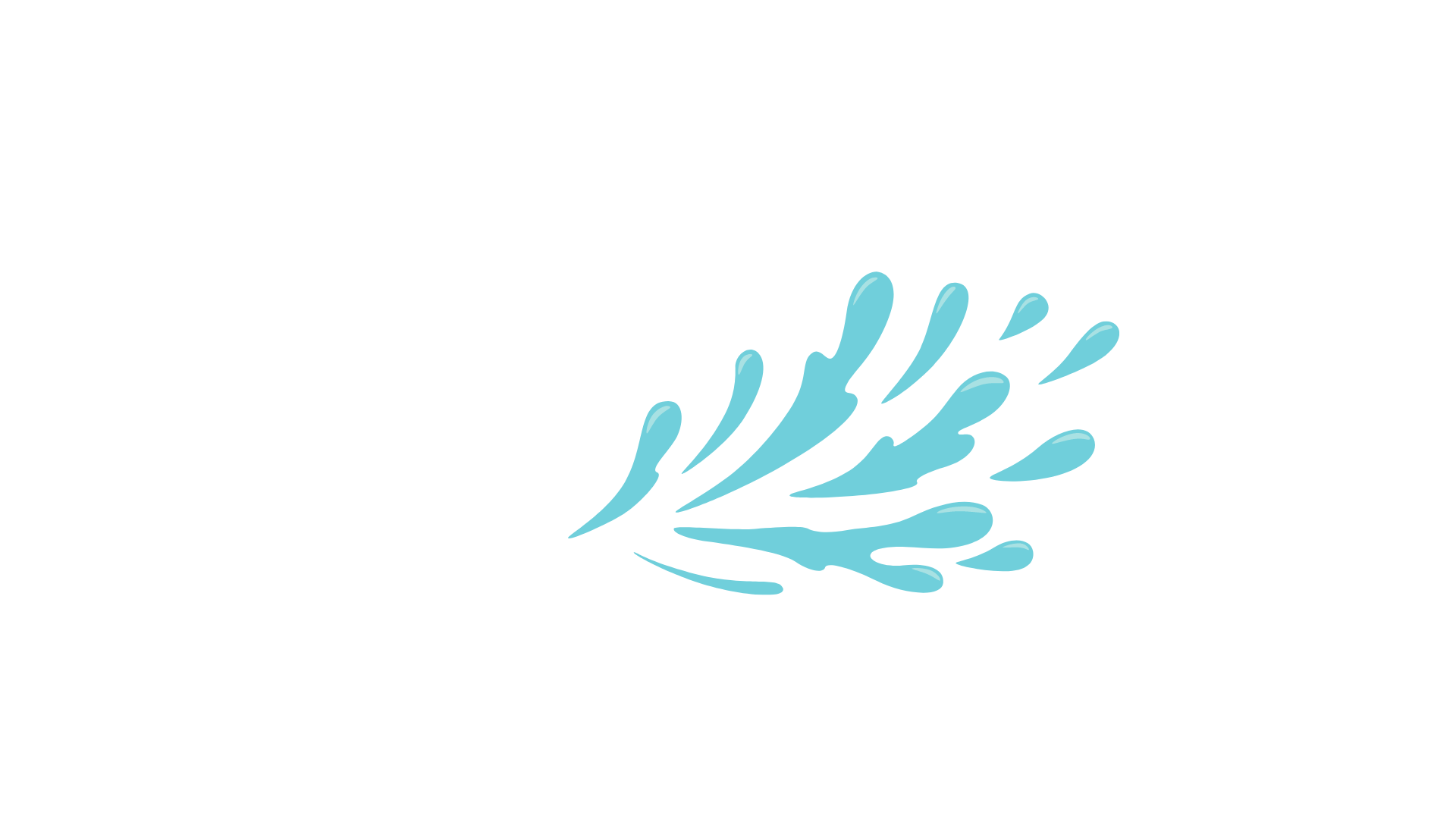 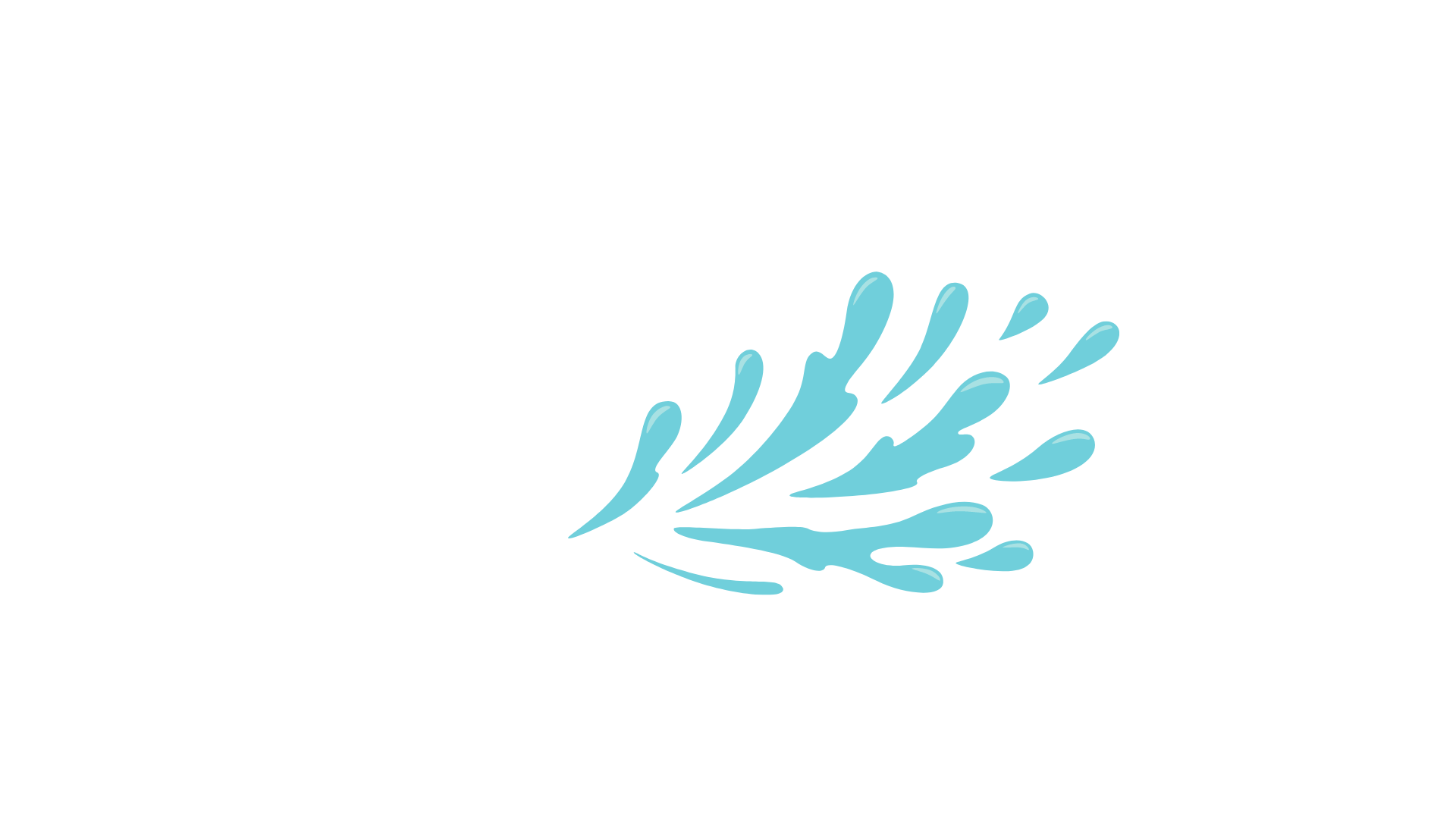 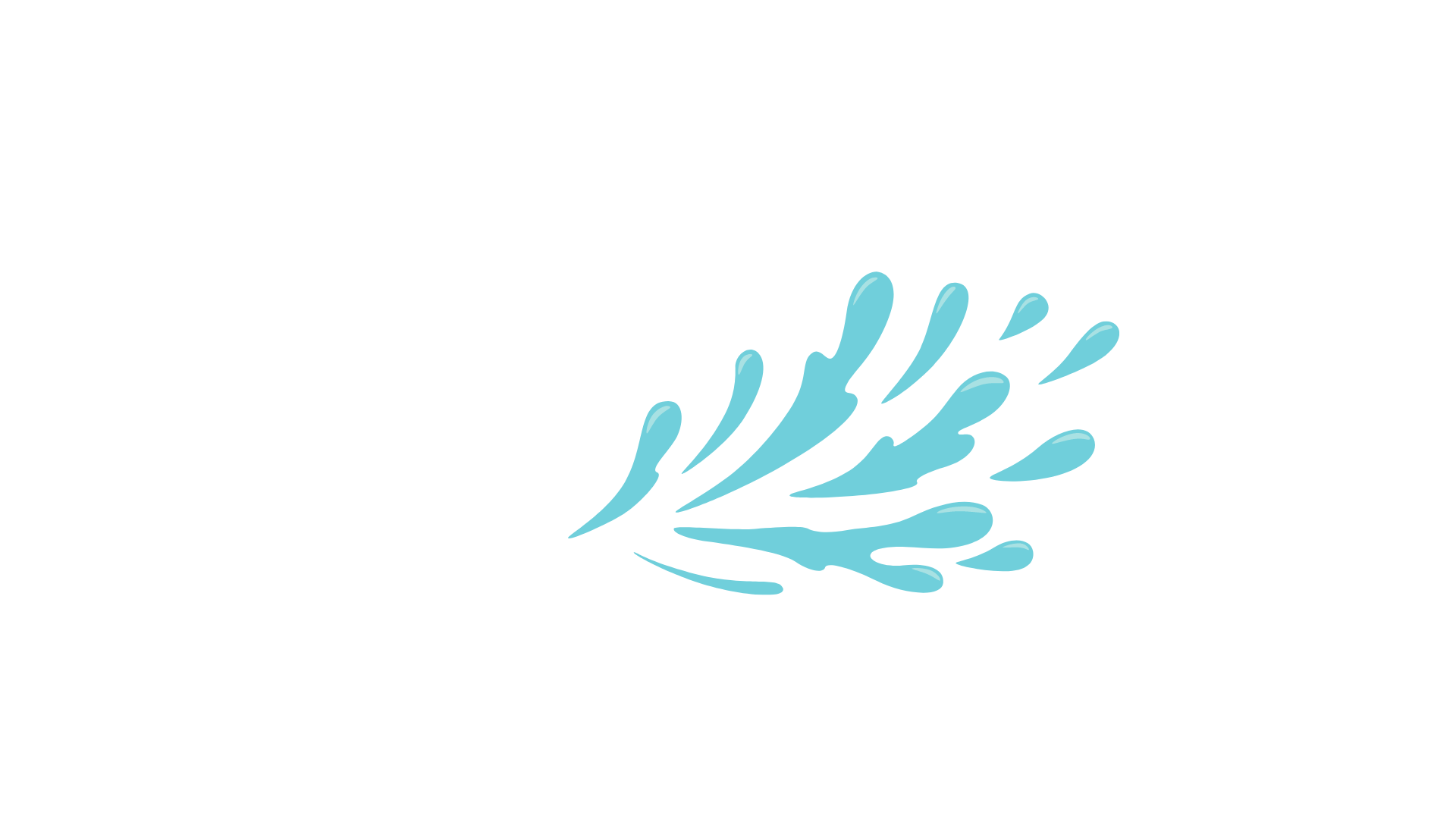 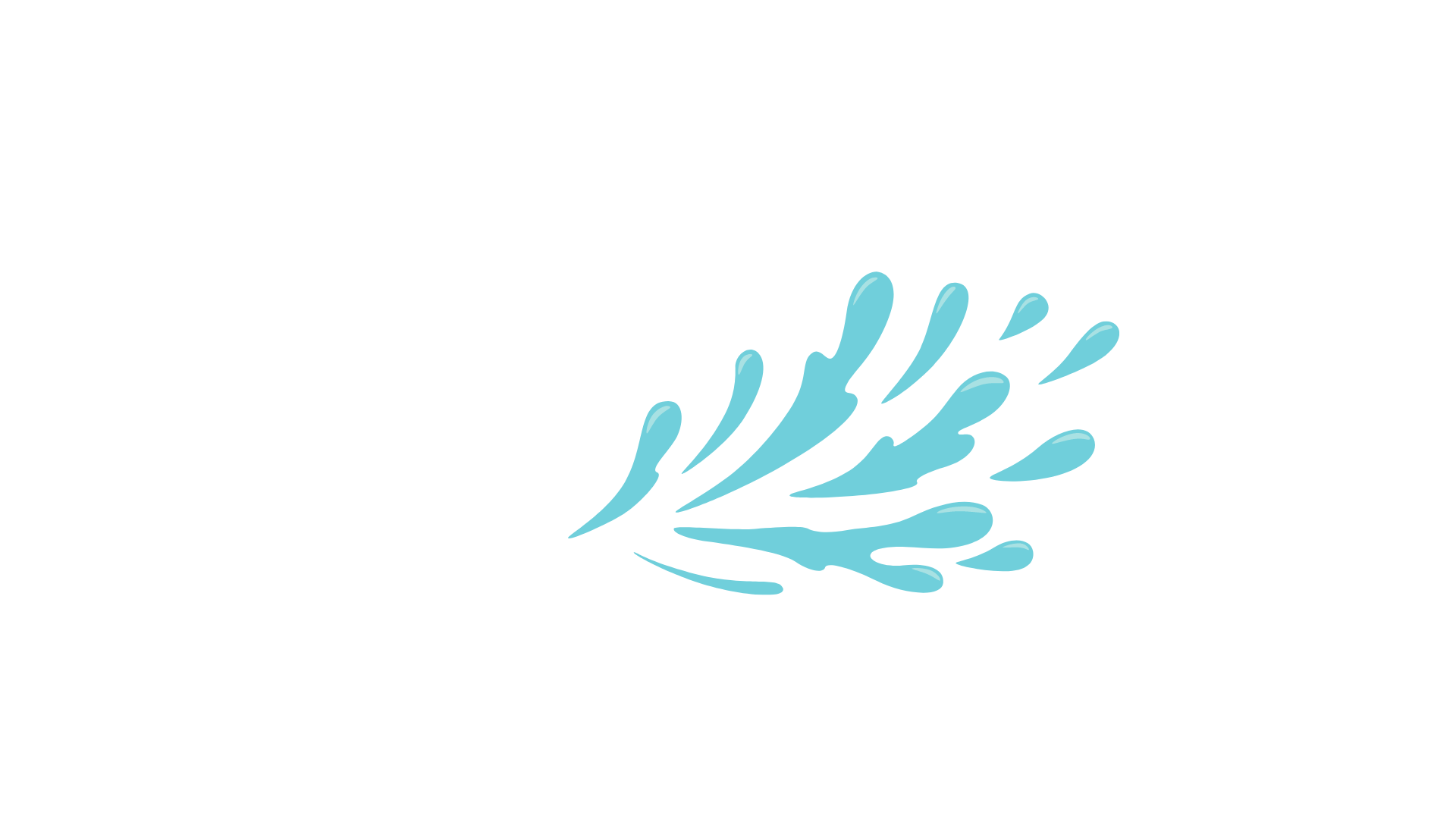 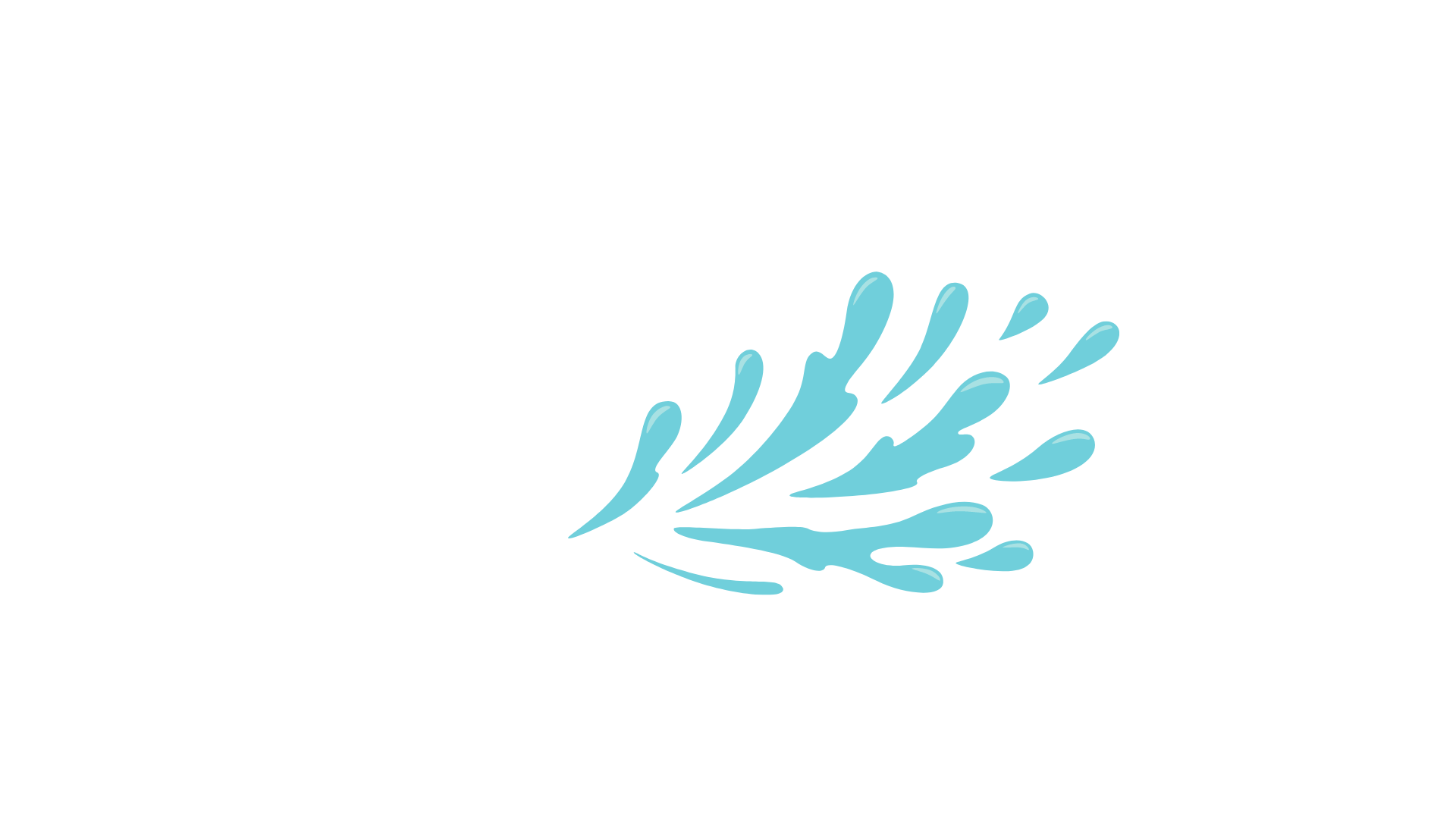 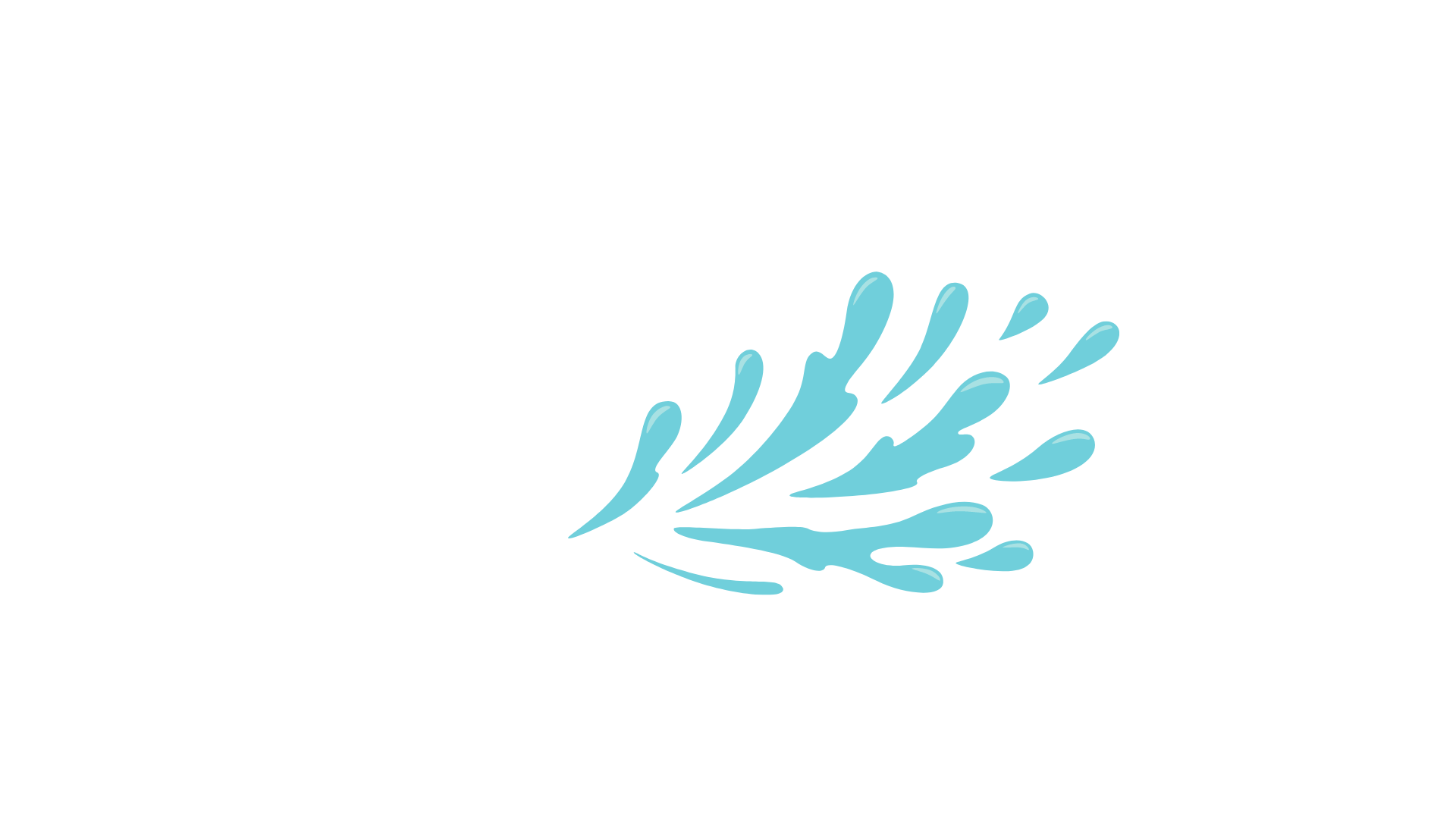 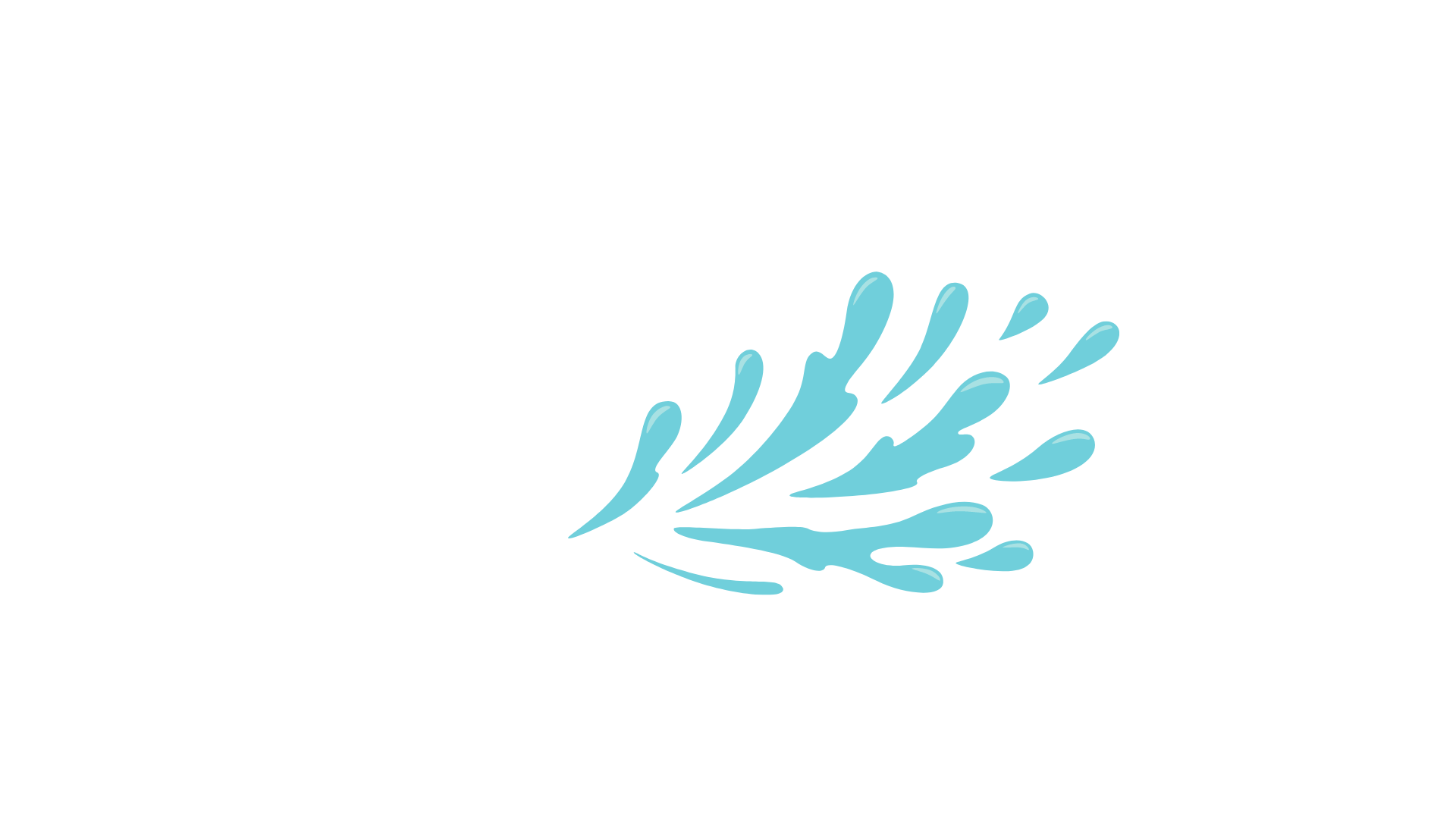 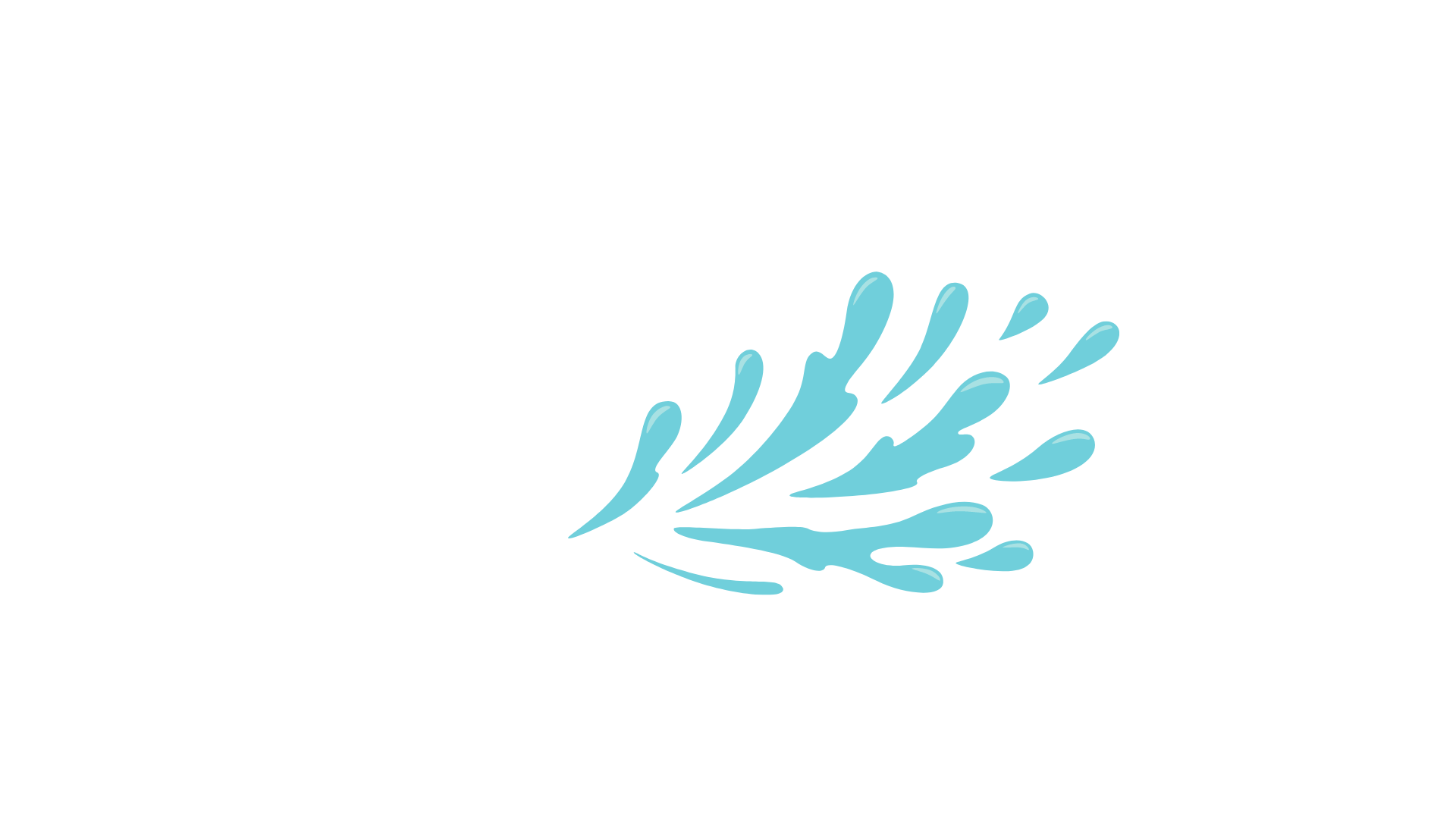 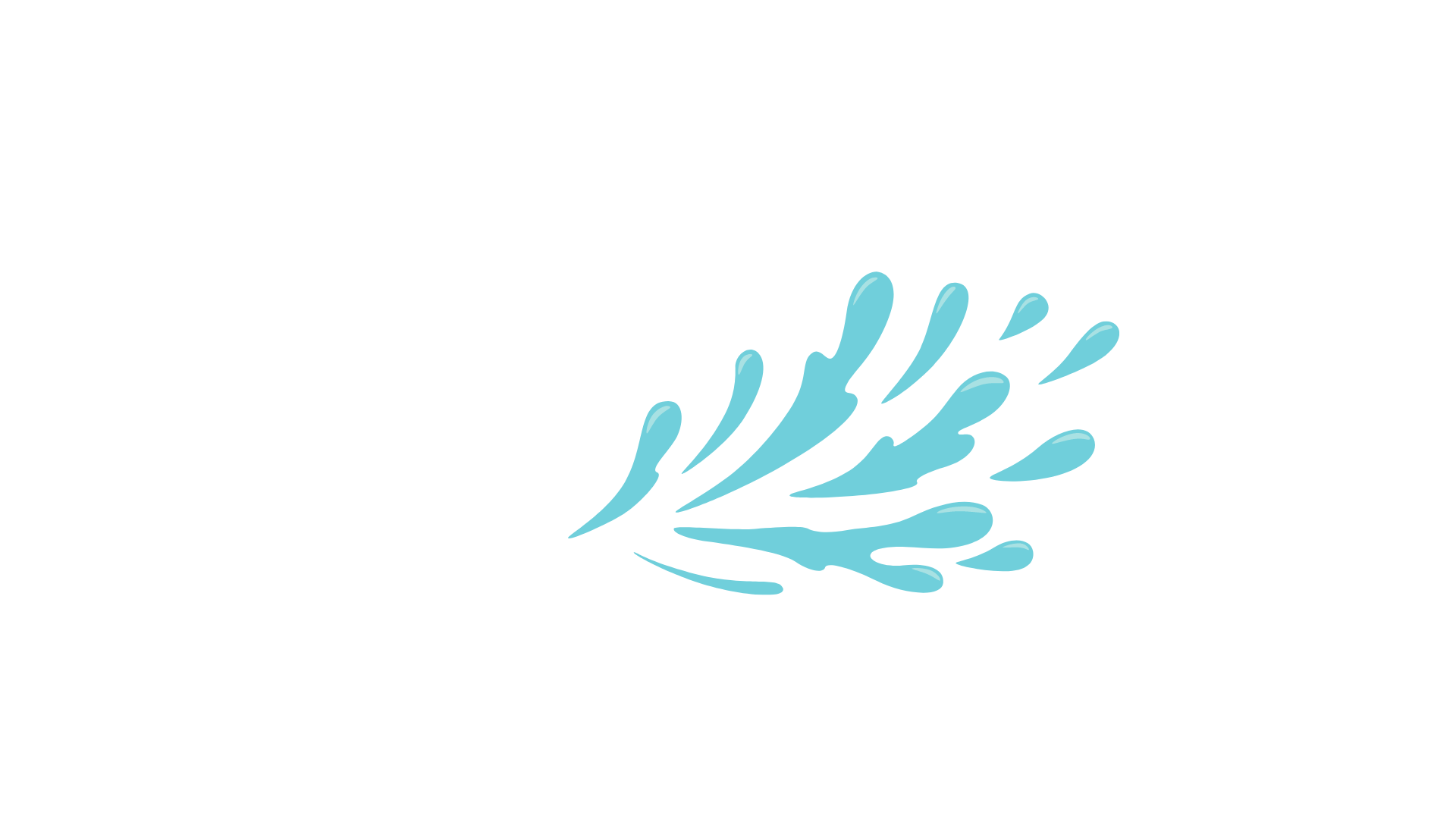 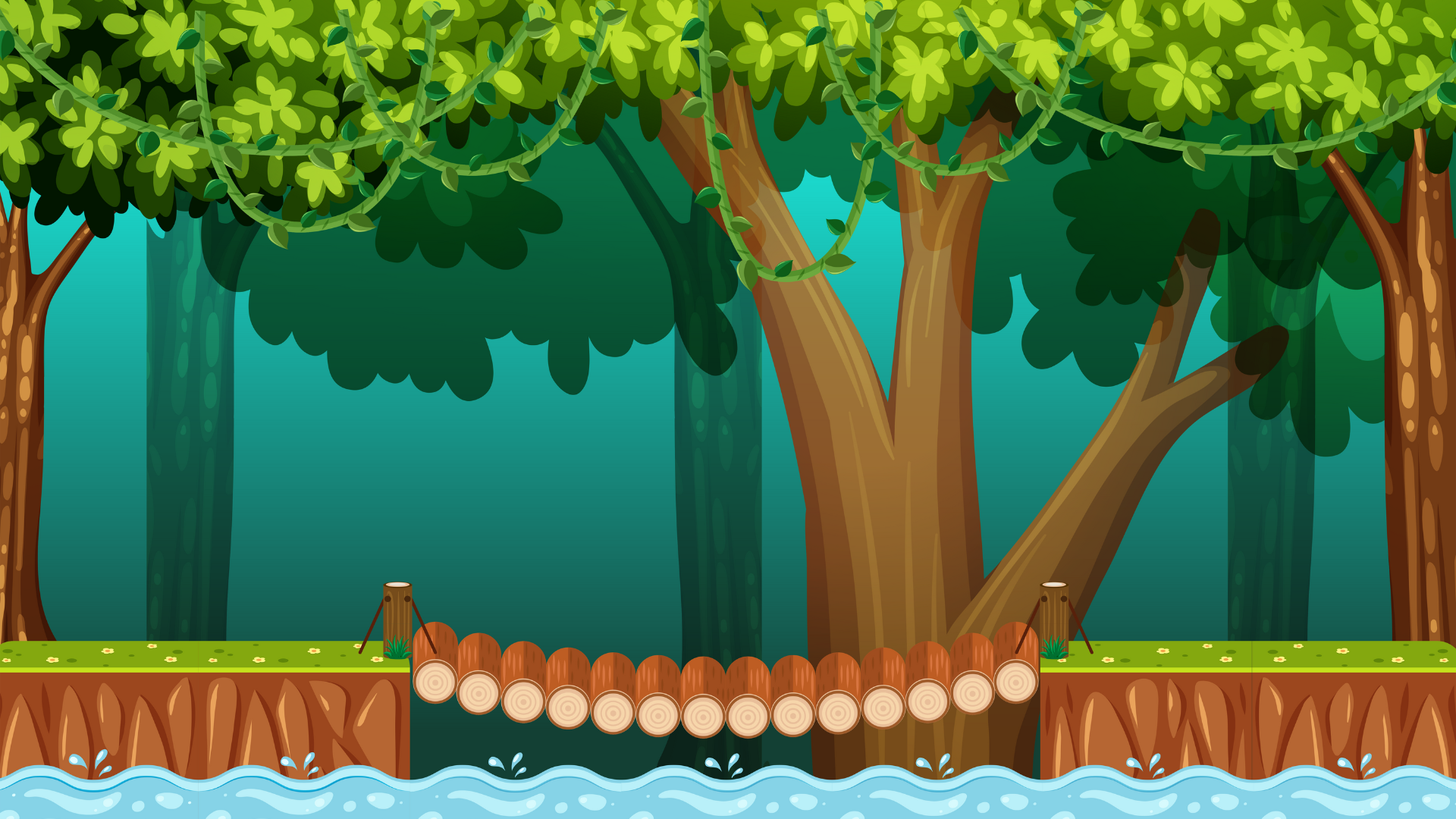 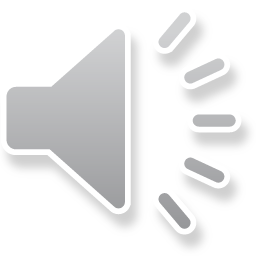 Câu 2:
Đại từ xưng hô là gì?
Đại từ xưng hô là từ được người nói dùng để tự chỉ mình hoặc chỉ người khác khi giao tiếp: tôi, chúng tôi, mày, chúng mày, nó, chúng nó, họ,…
	Ngoài ra, trong giao tiếp, ta còn dùng một số danh từ để xưng hô: ông,
bà, cha, mẹ, chú, bác, cậu, mợ, anh, chị, em, con, cháu; thầy, cô, bạn,…
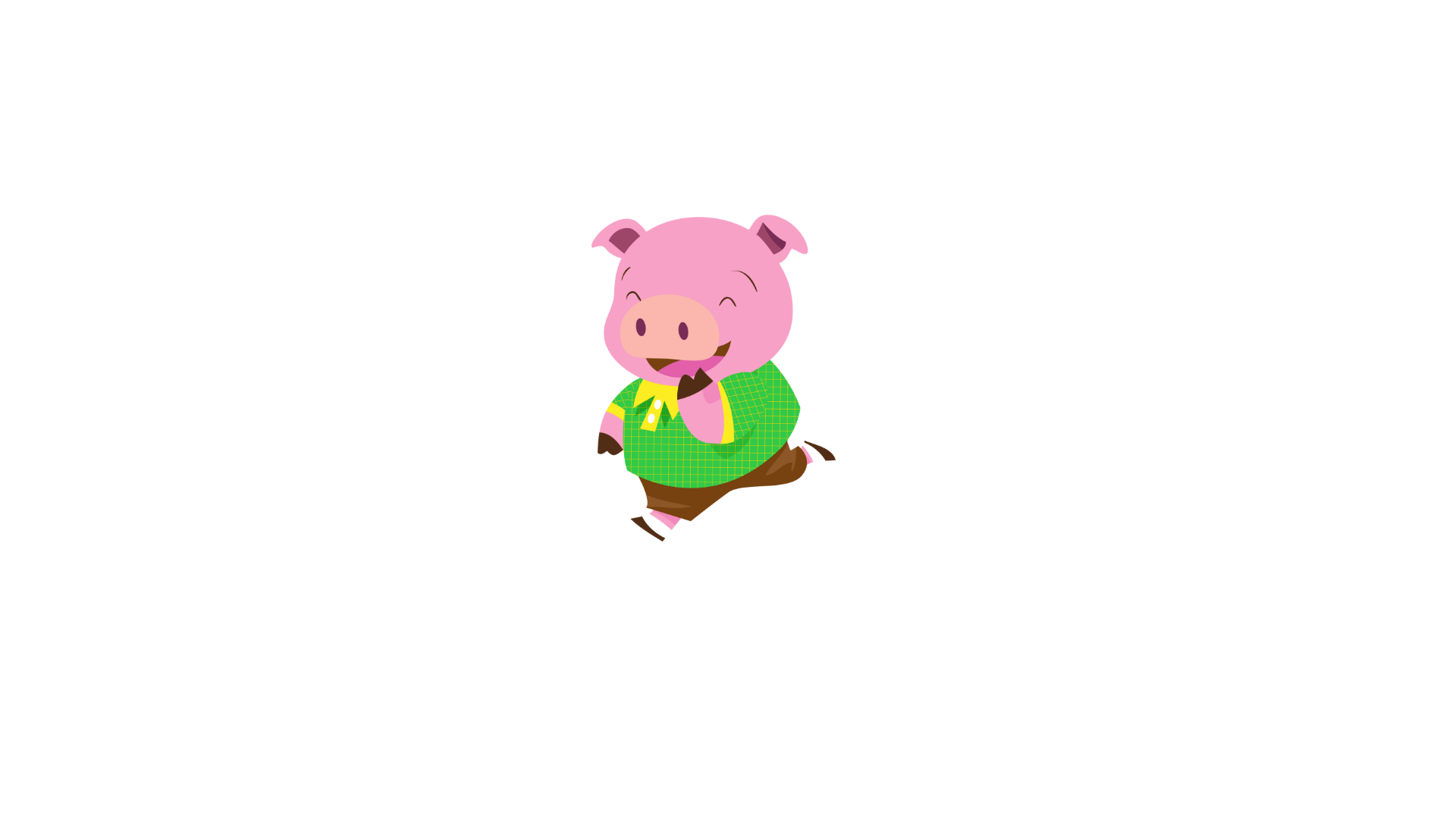 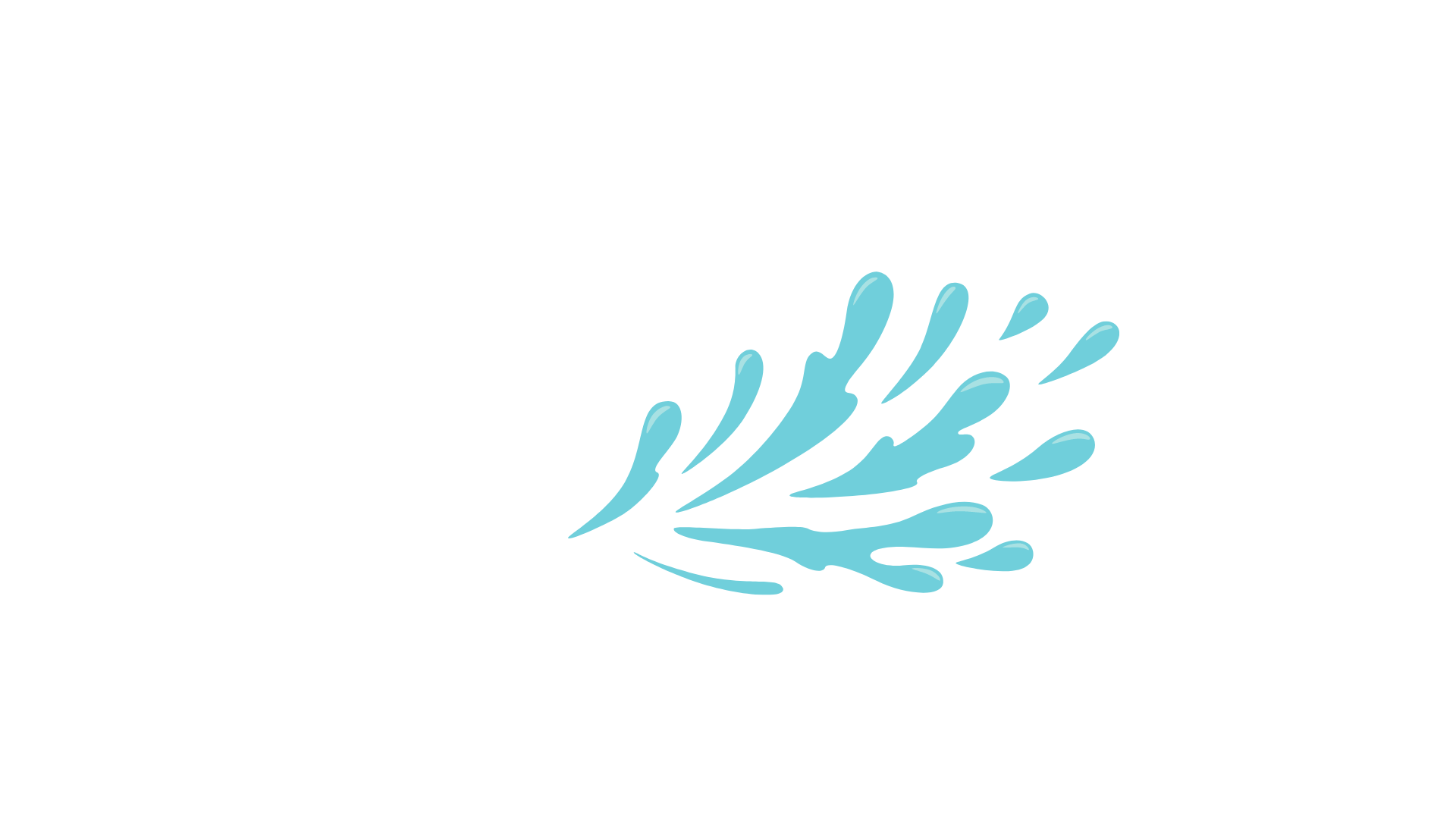 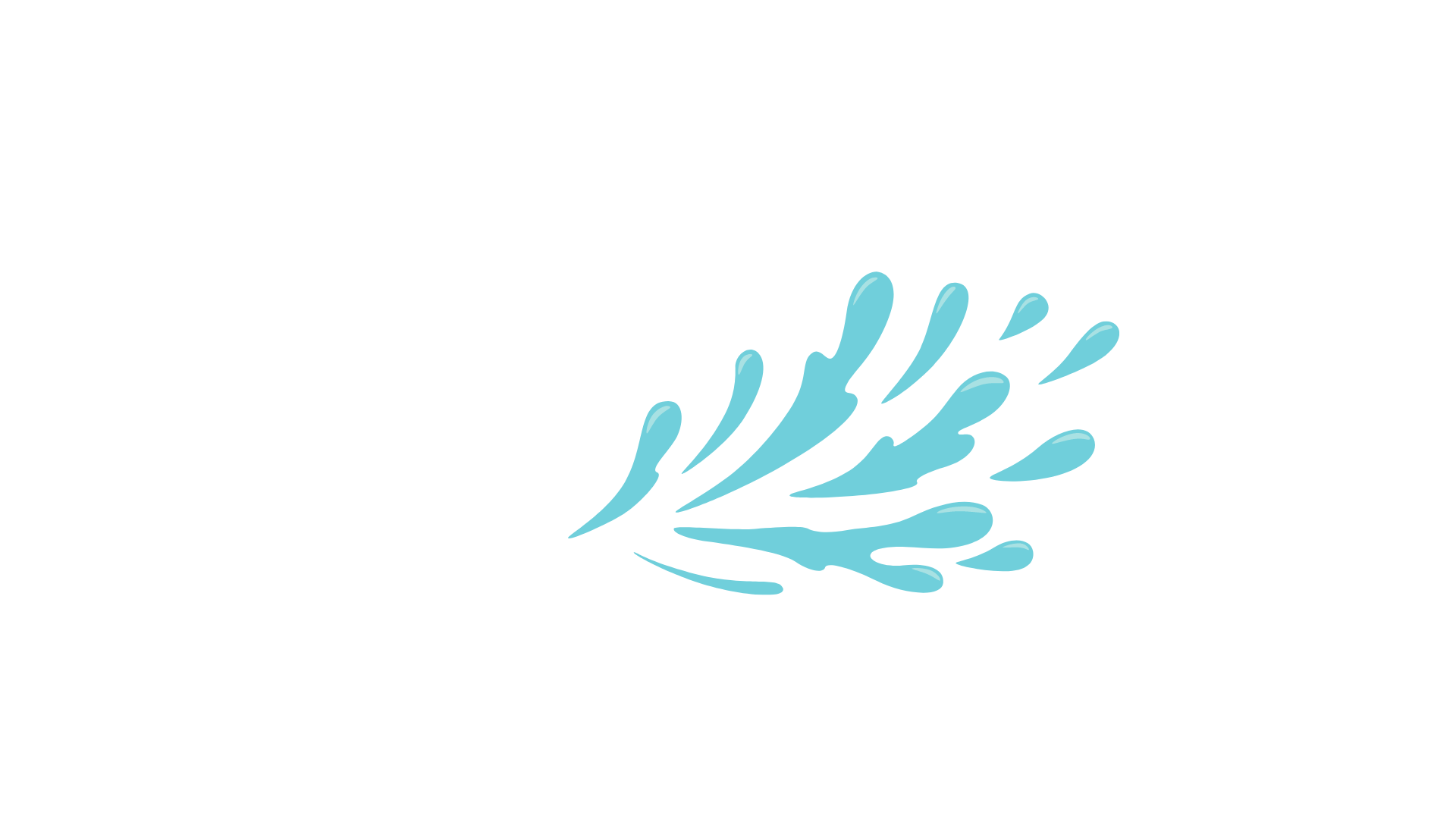 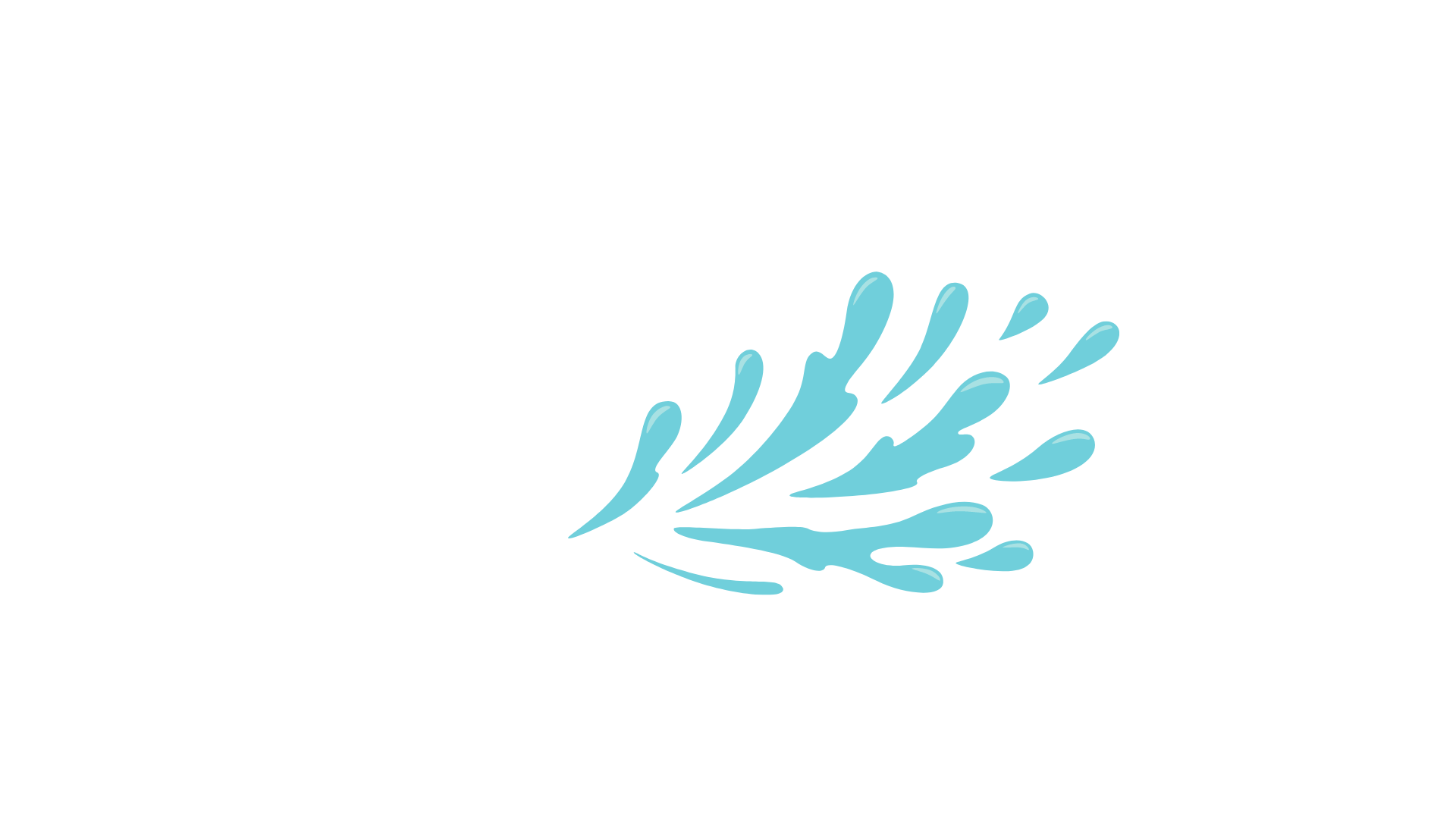 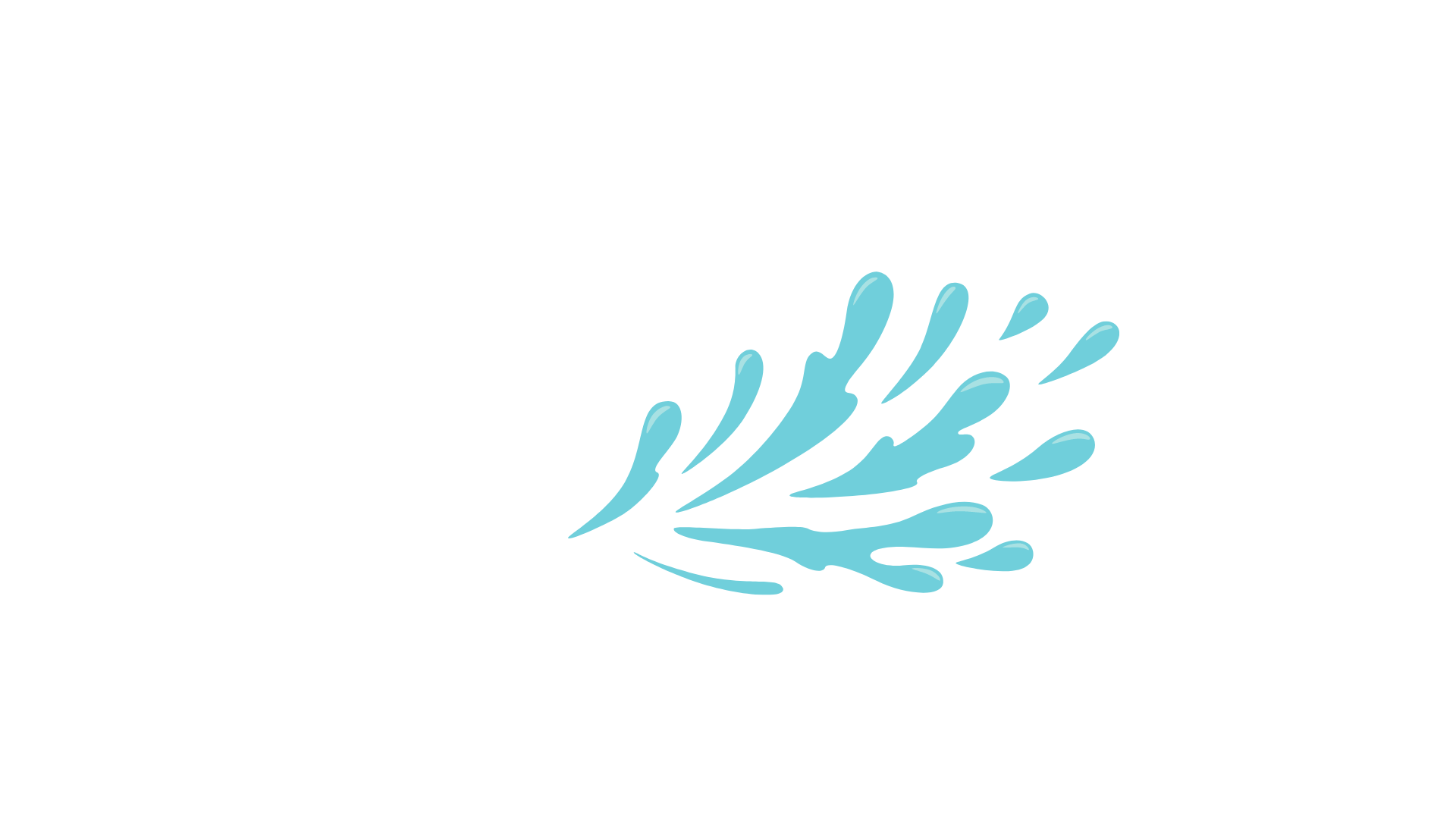 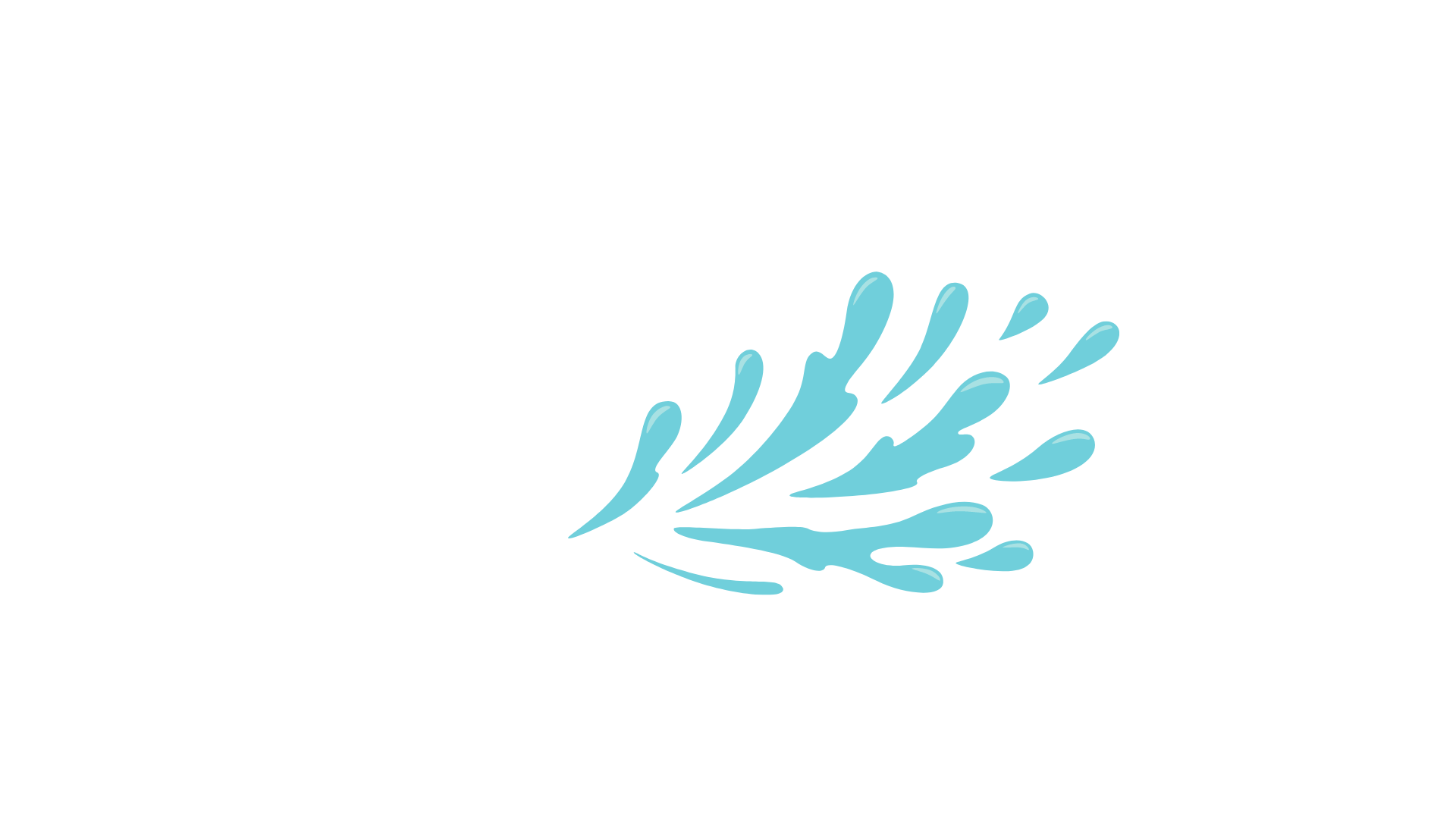 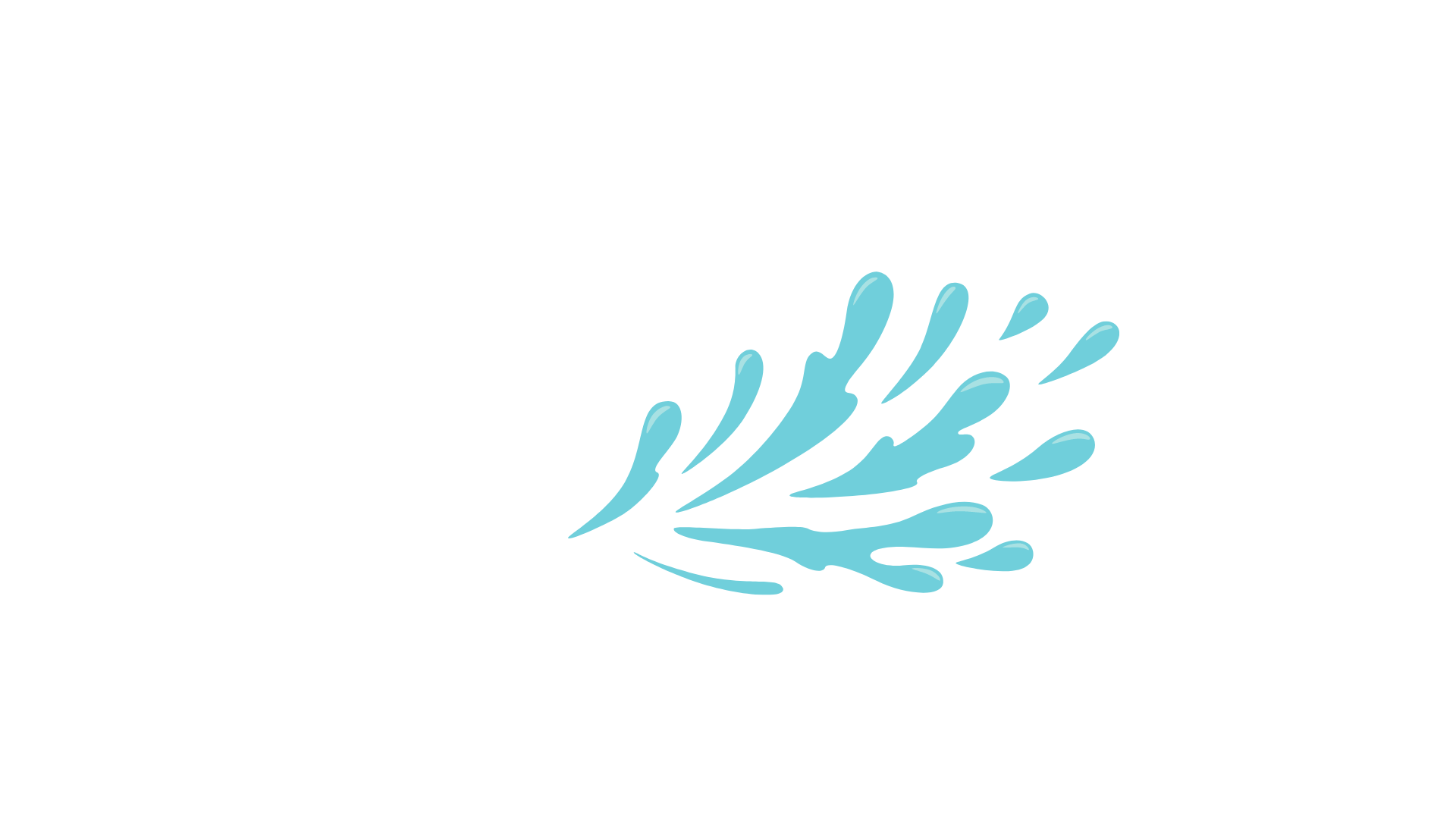 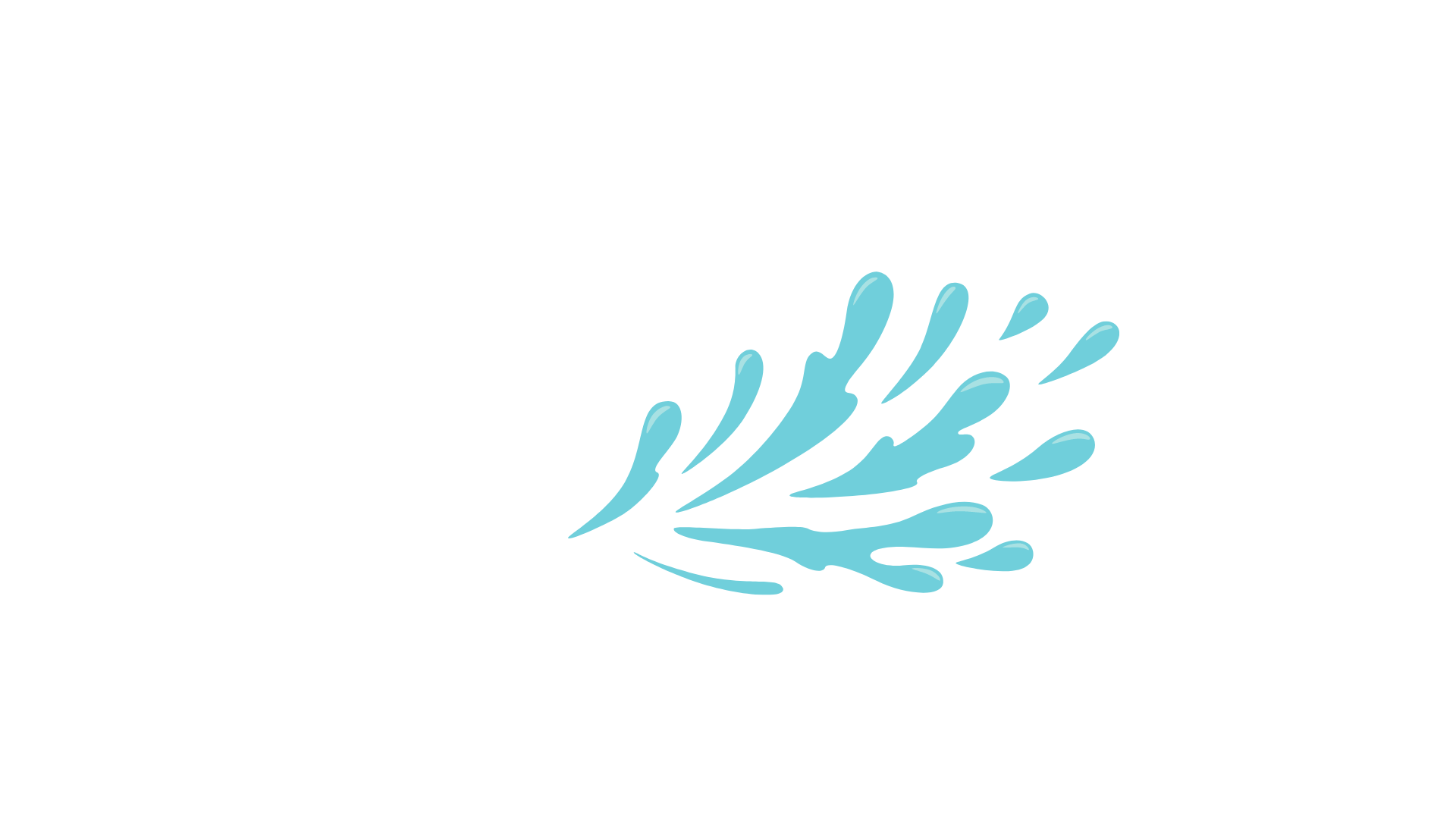 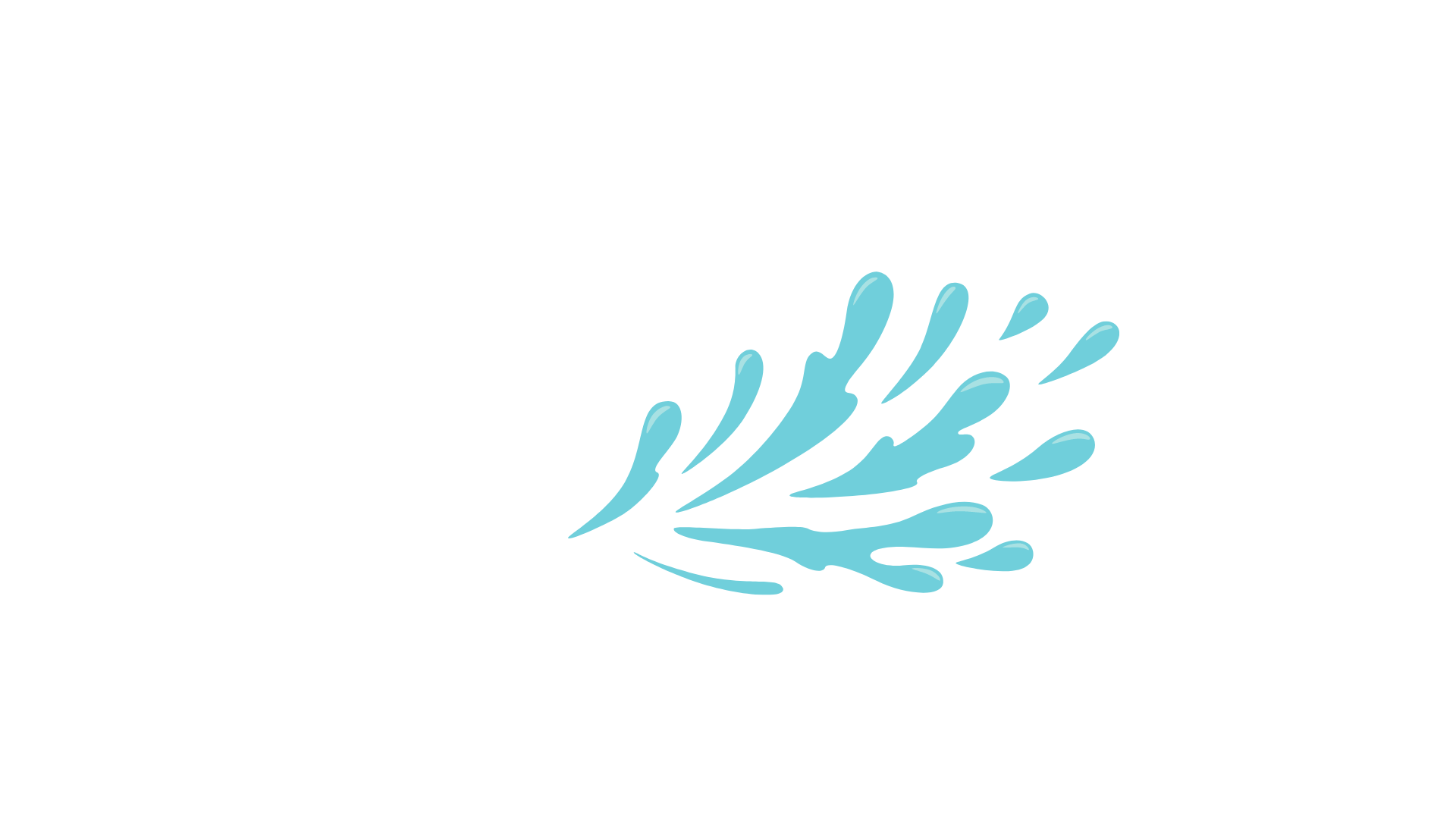 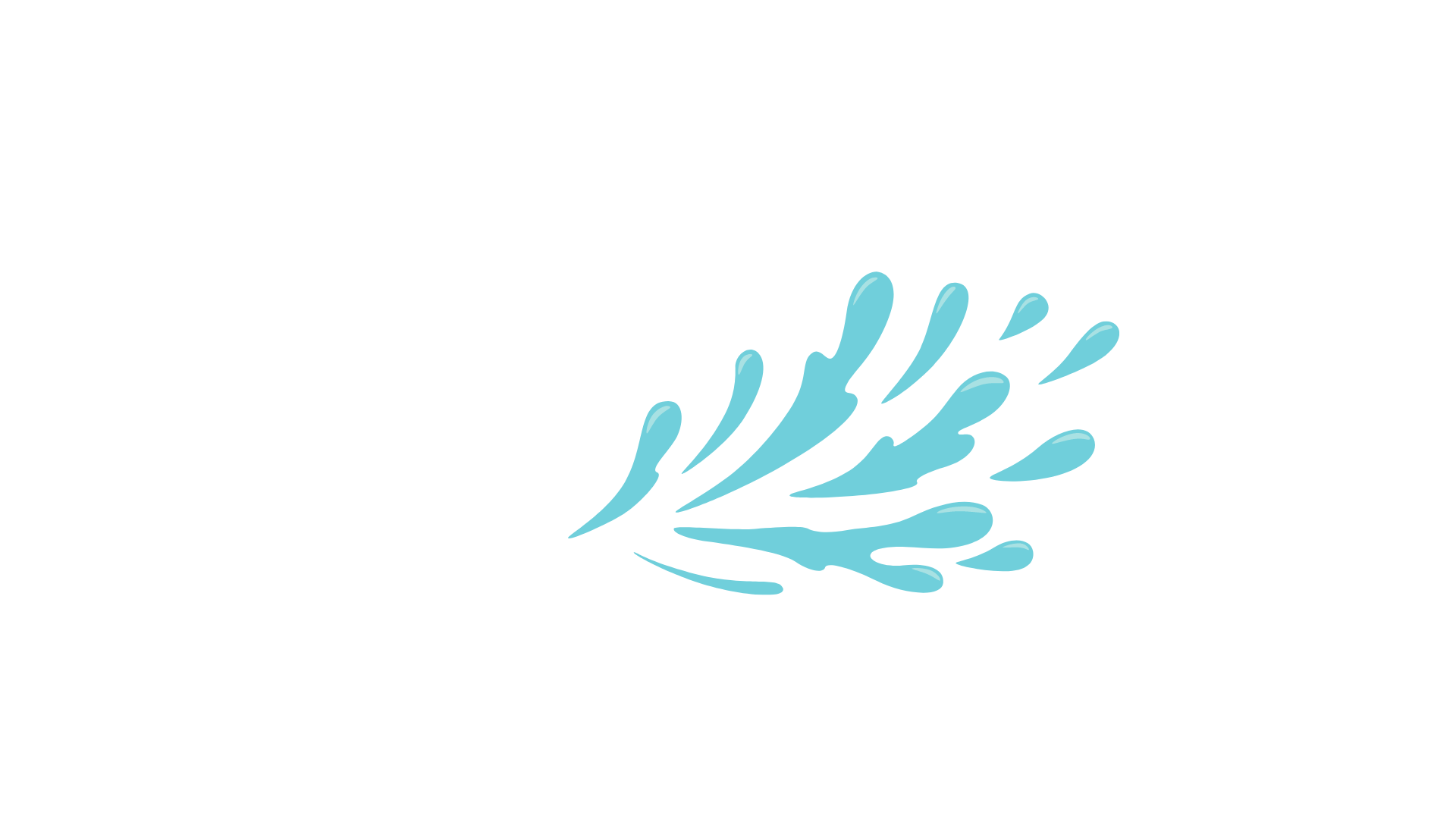 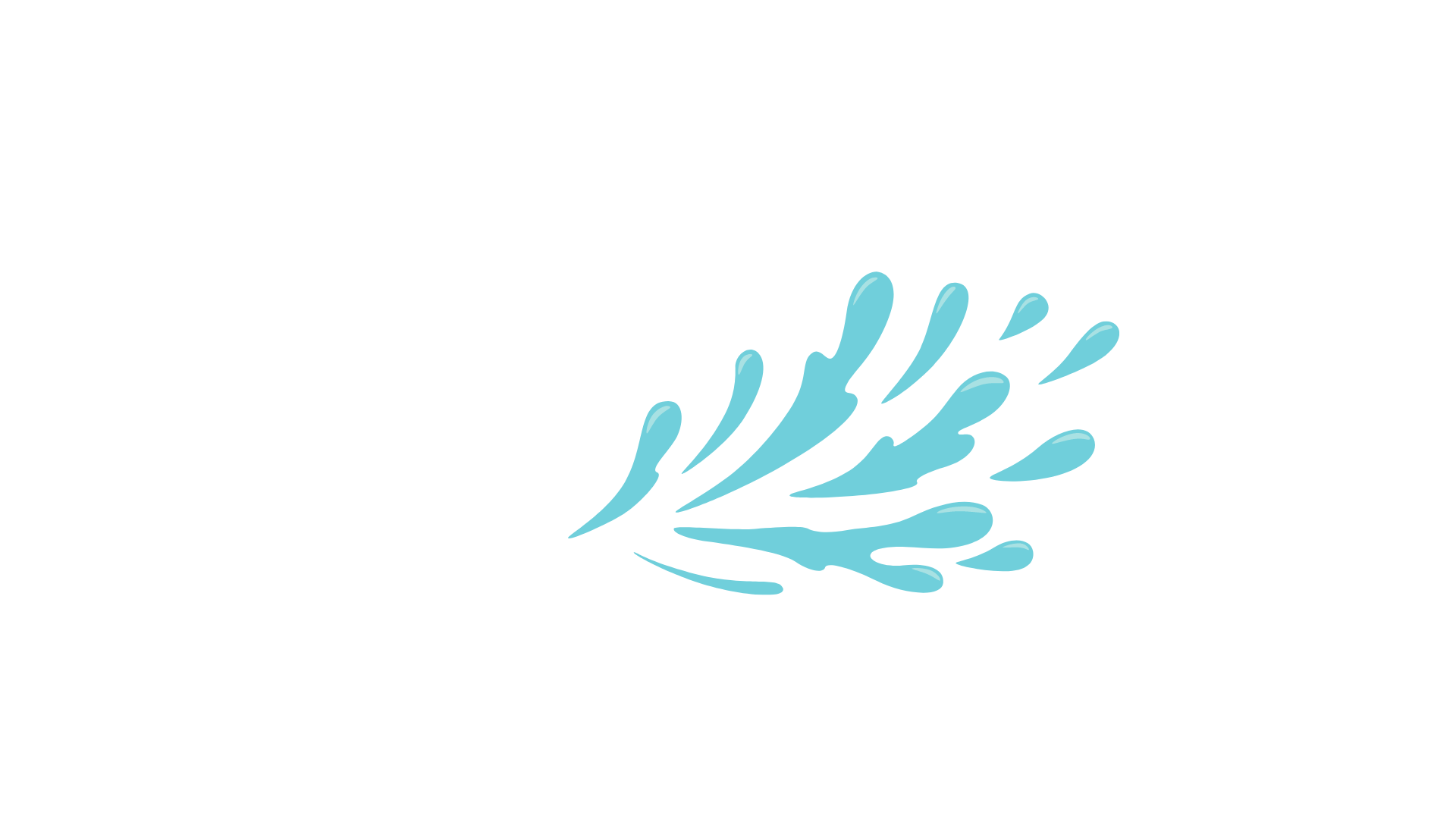 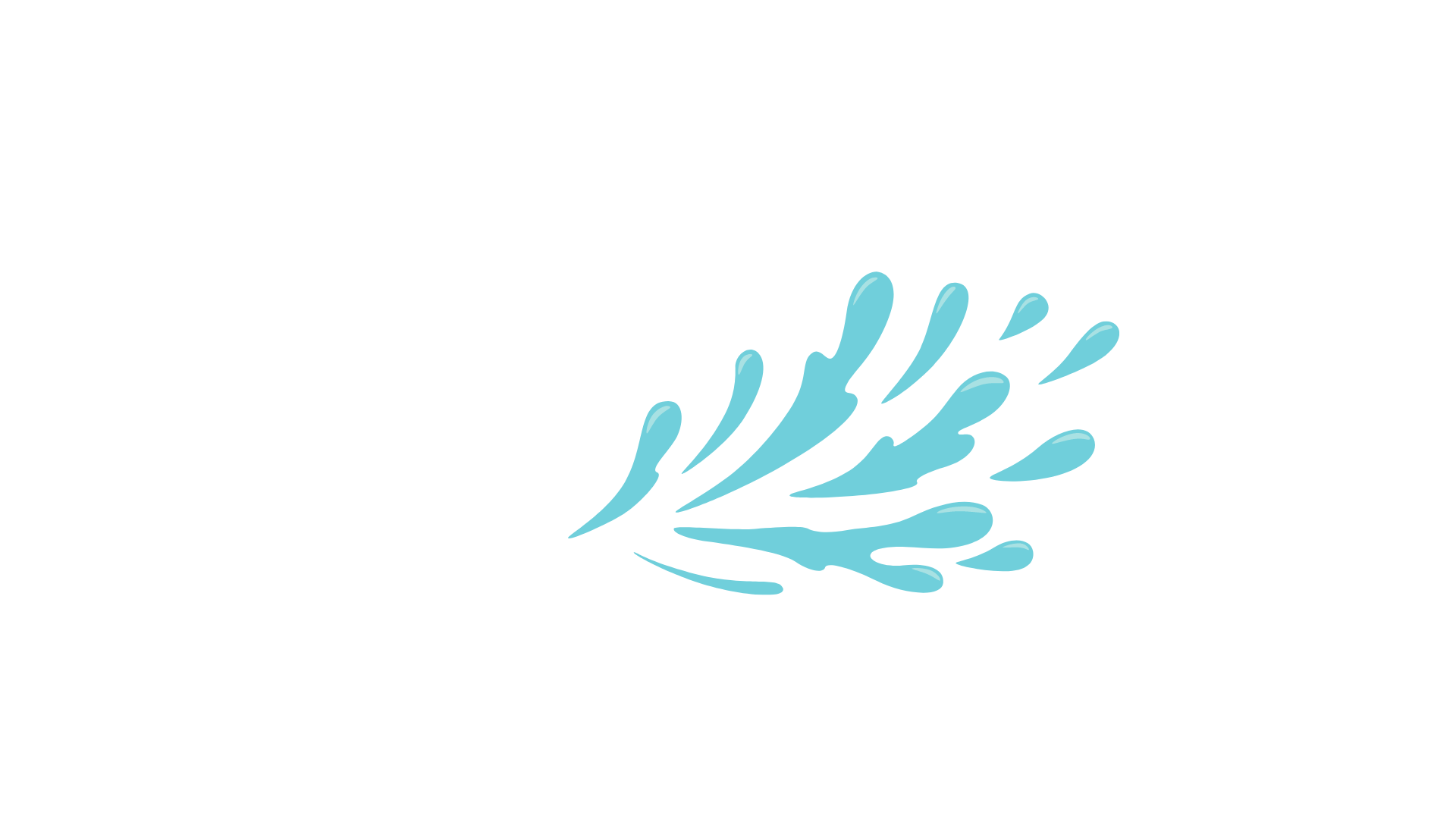 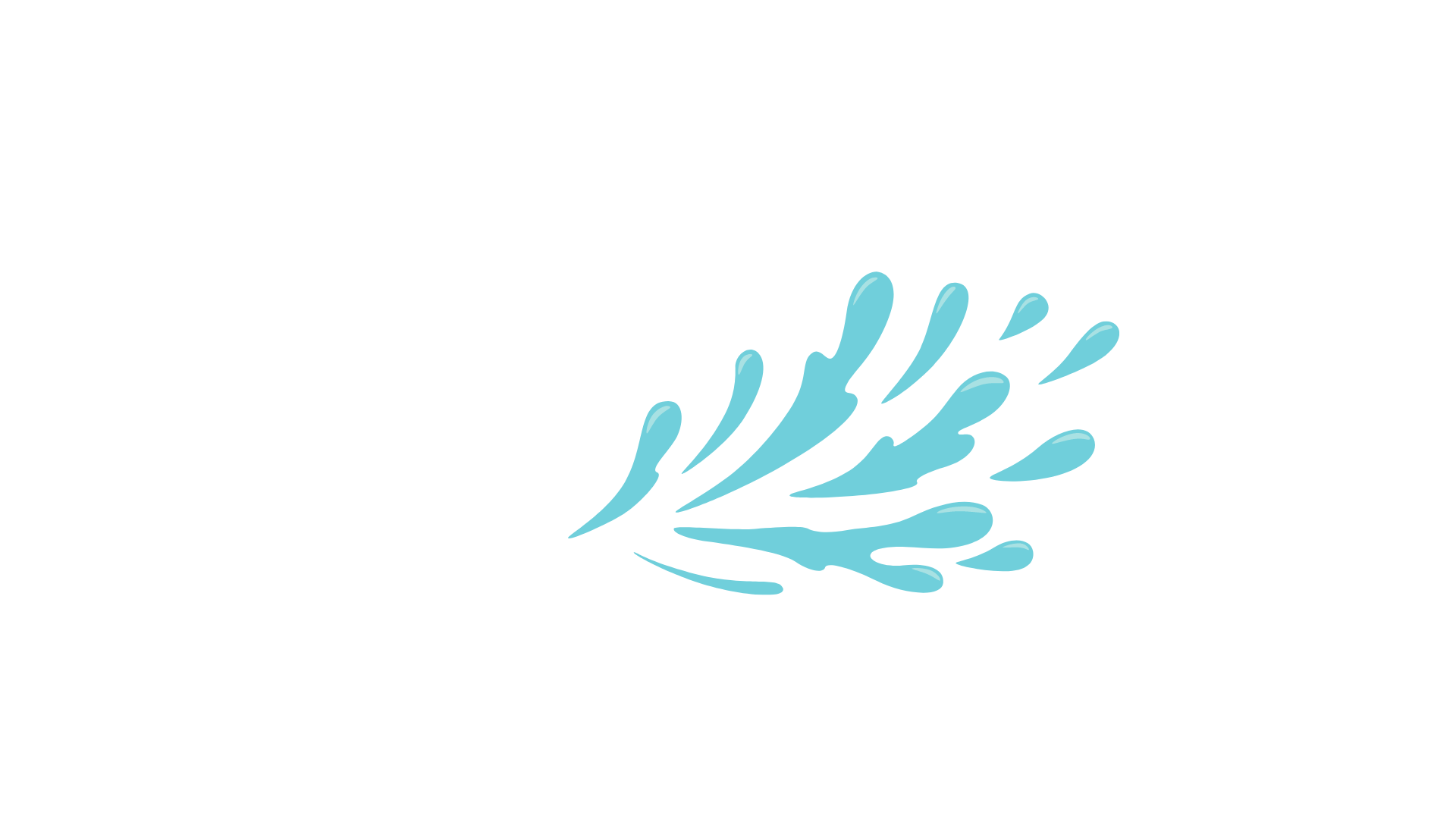 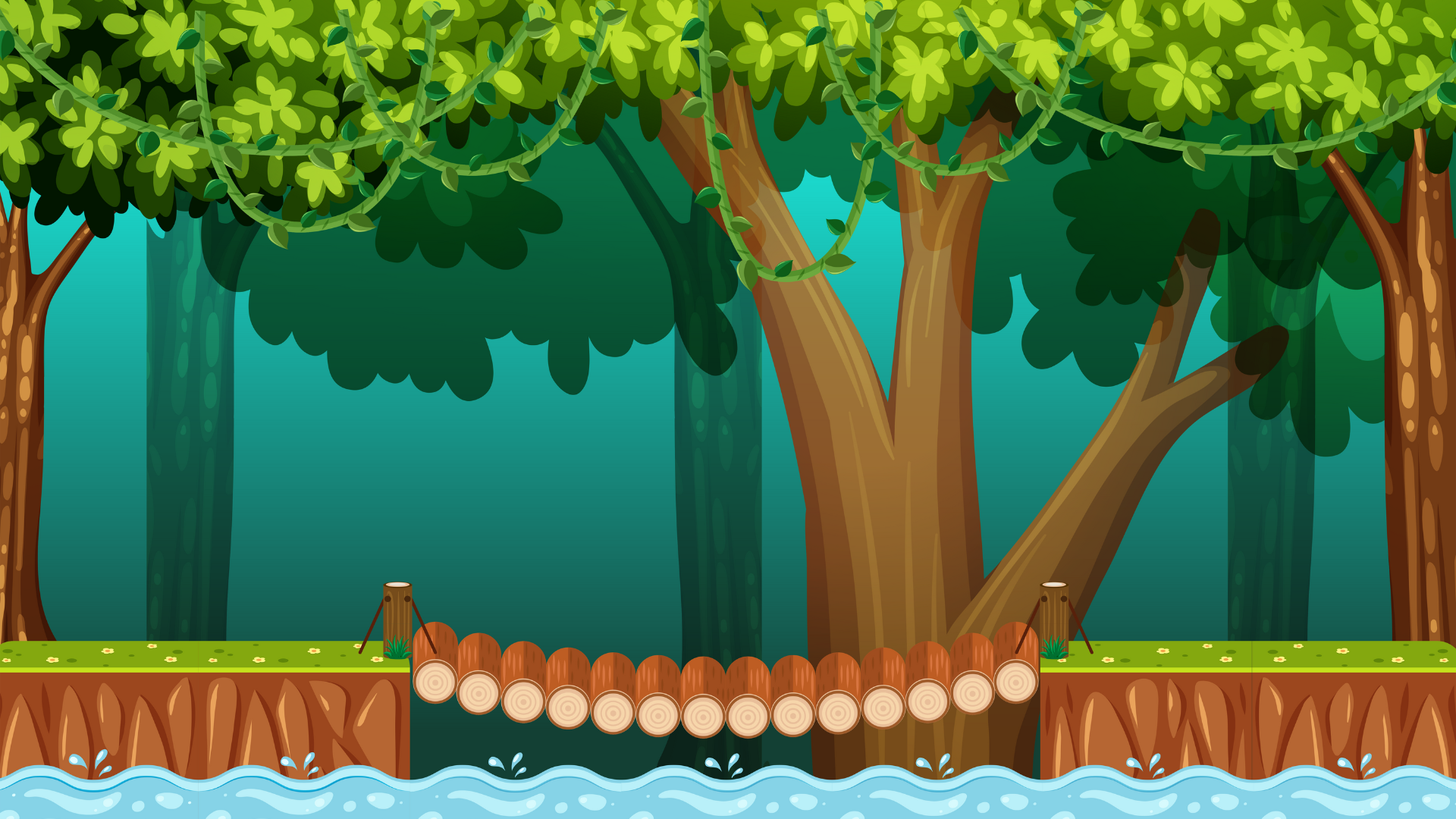 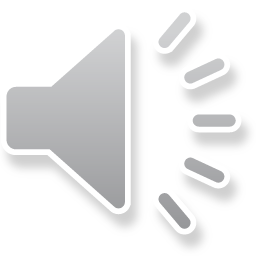 Câu 3:
Kết từ là gì?
Kết từ là từ nối các từ ngữ hoặc các câu, nhằm thể hiện mối quan hệ giữa các từ ngữ hoặc các câu đó với nhau.
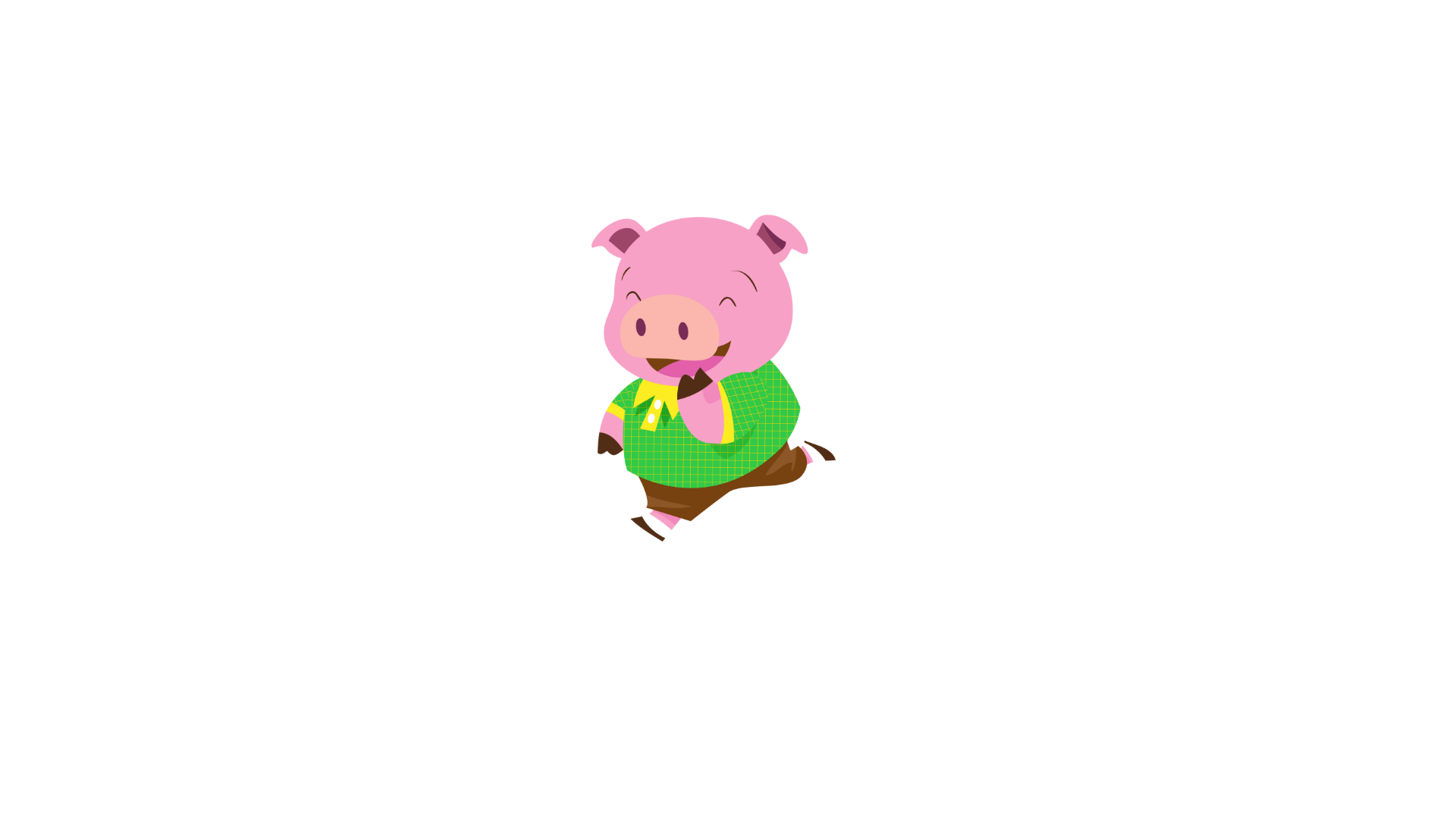 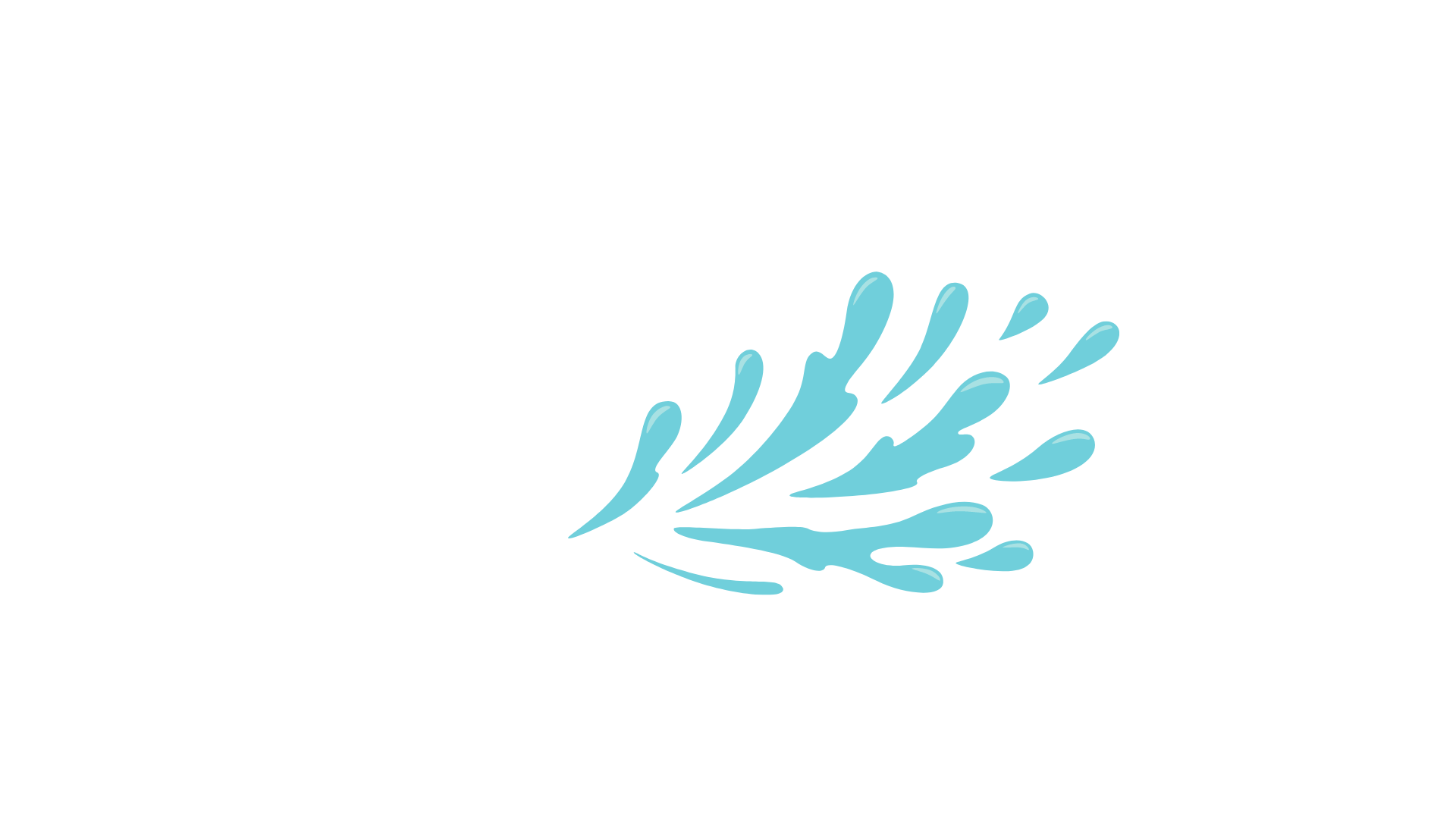 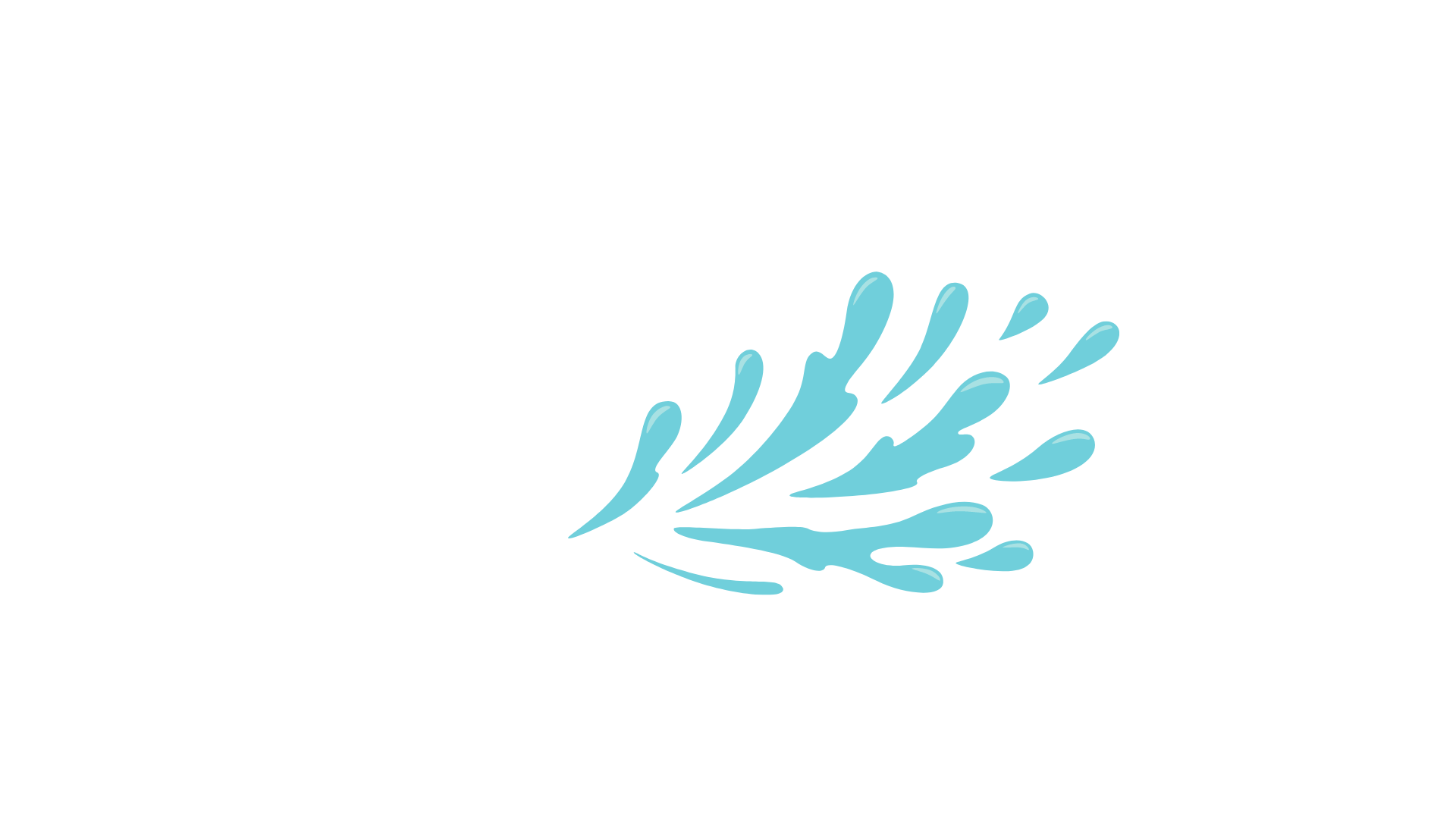 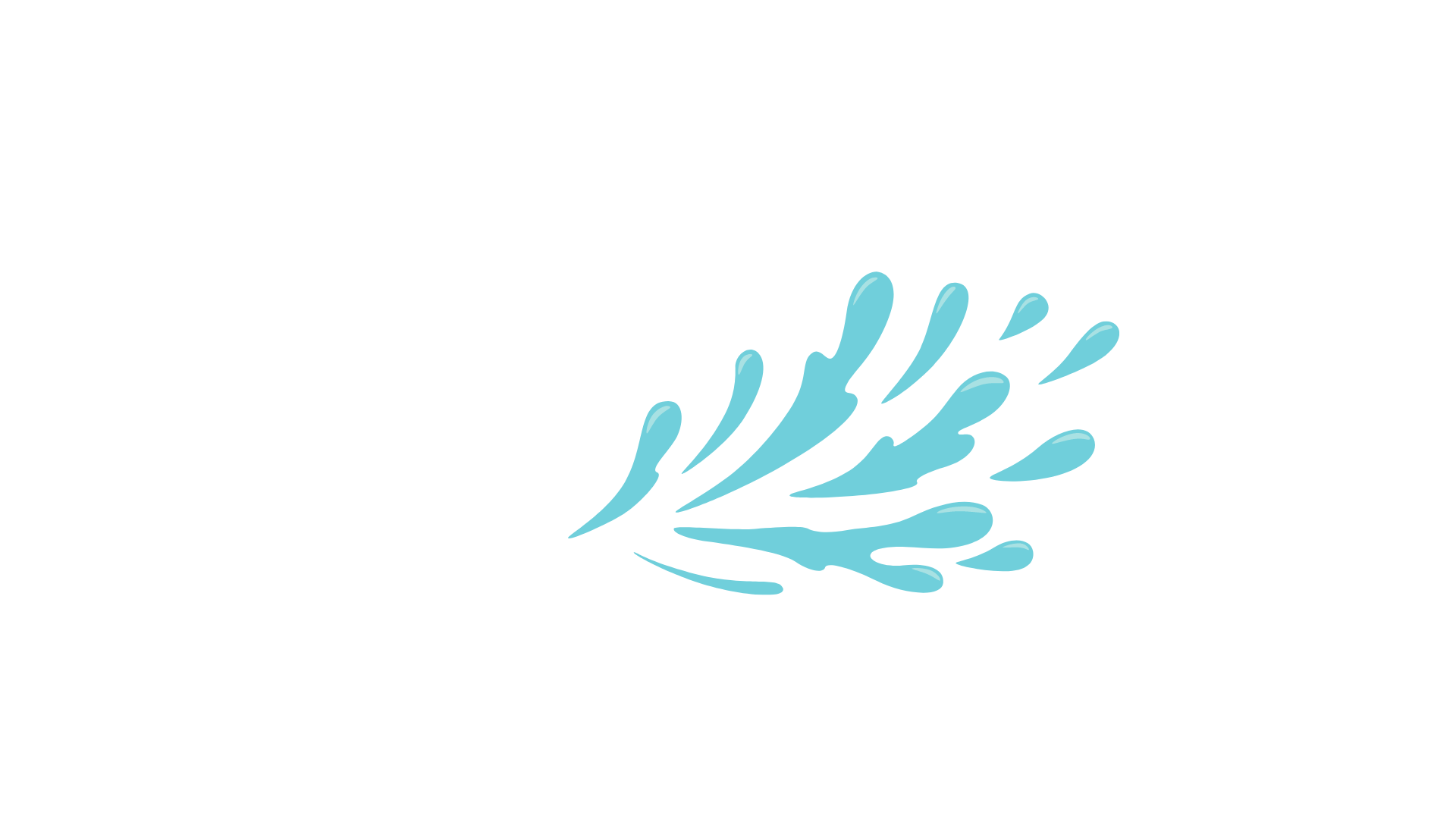 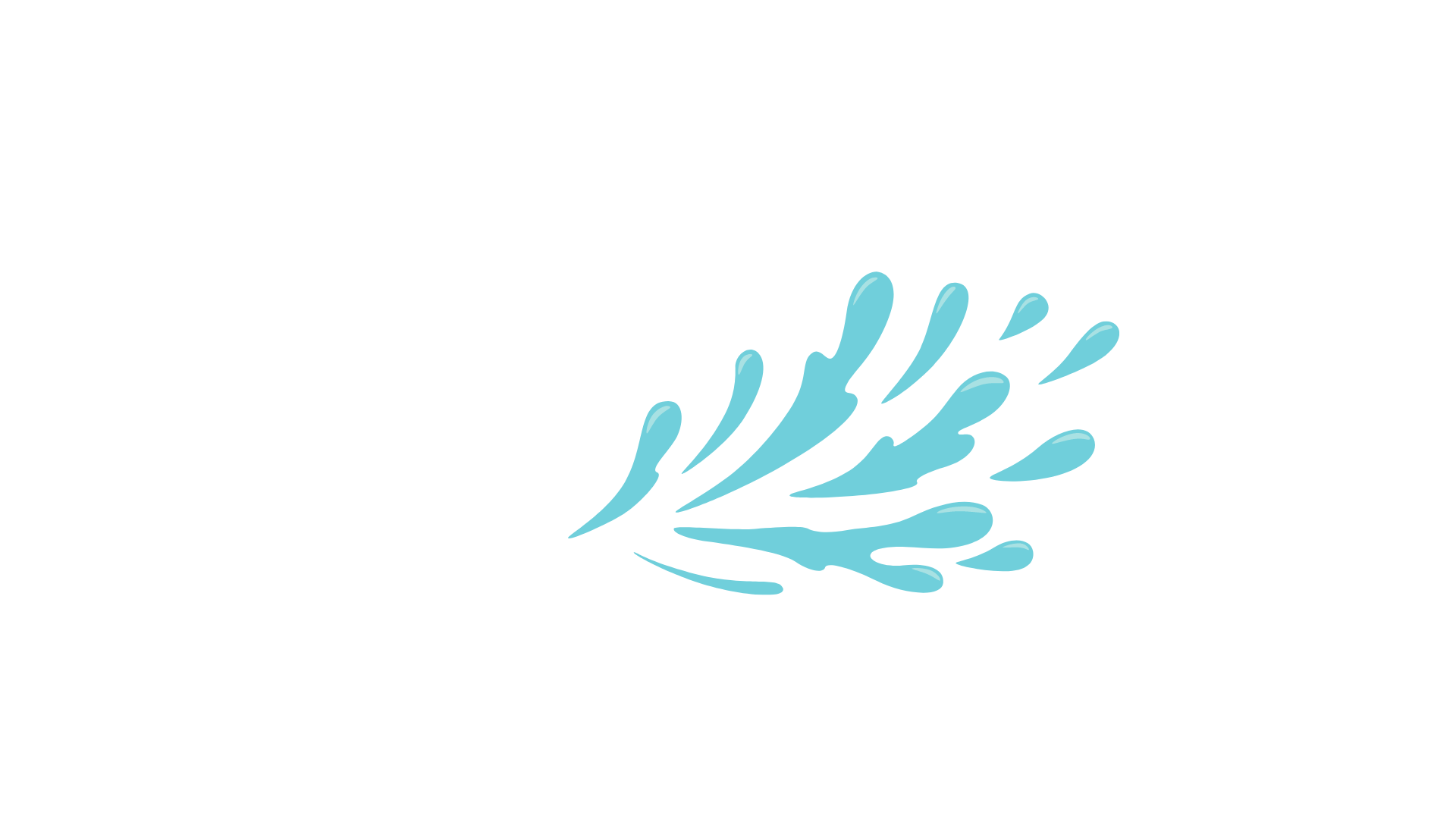 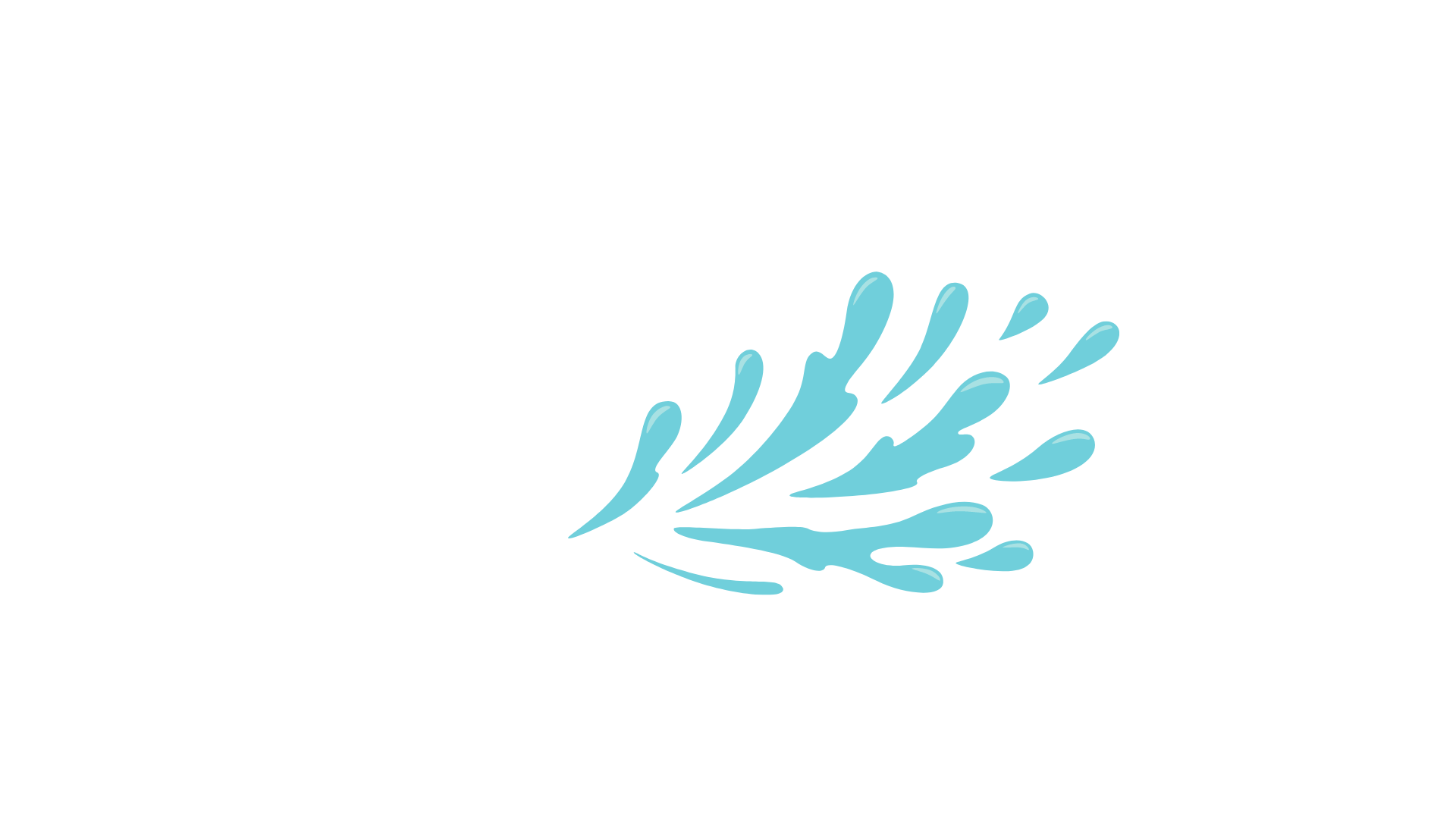 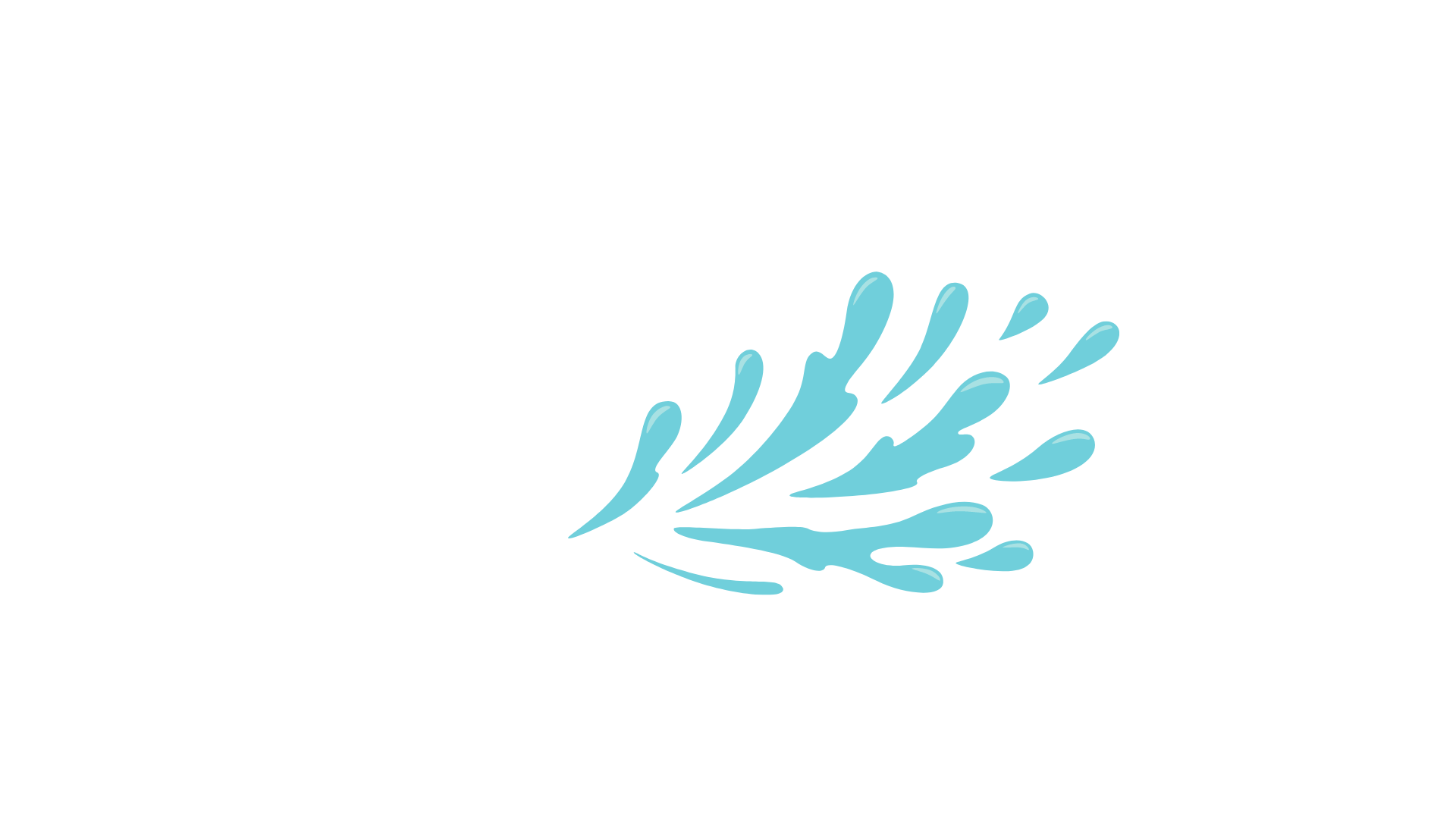 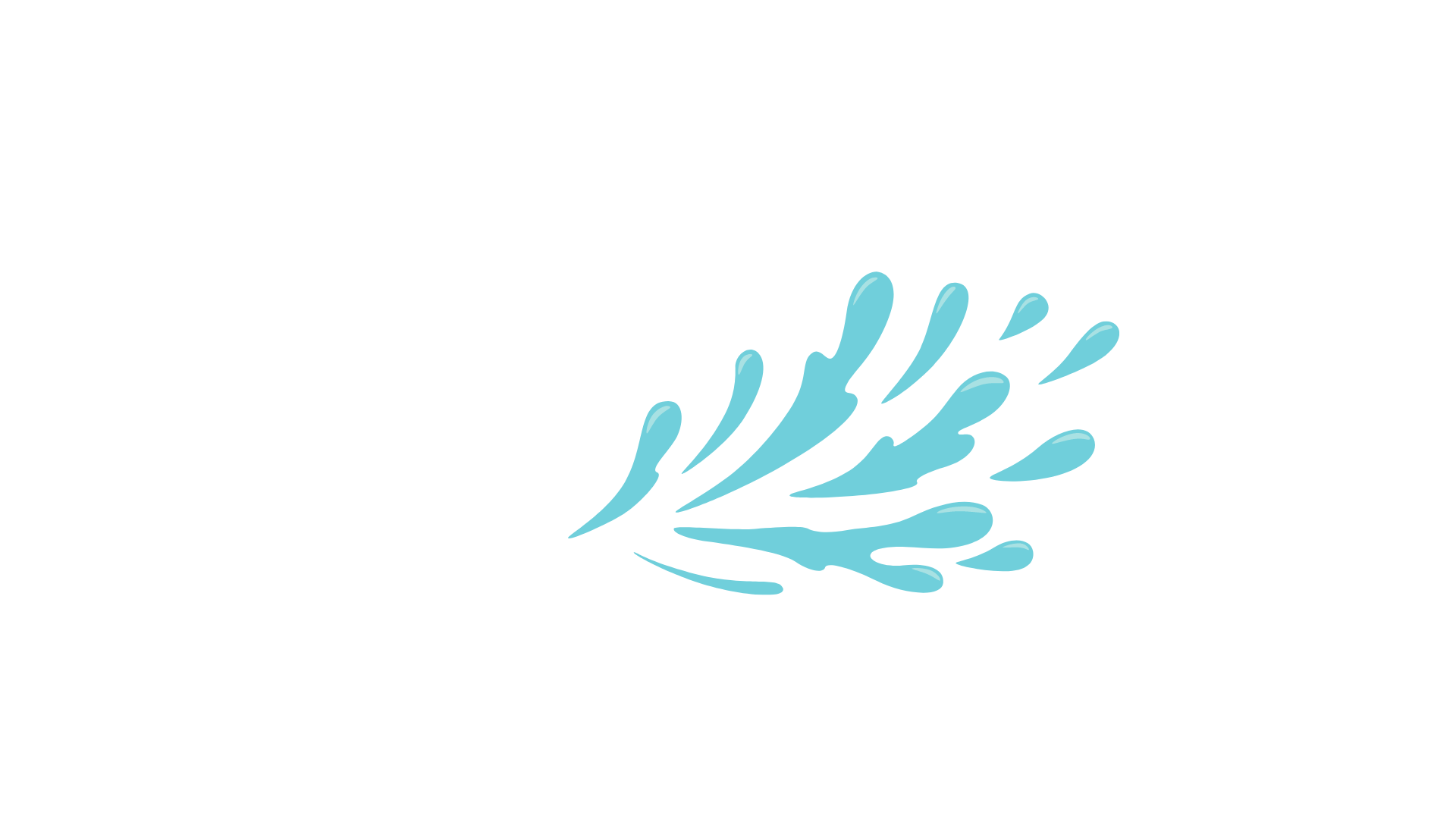 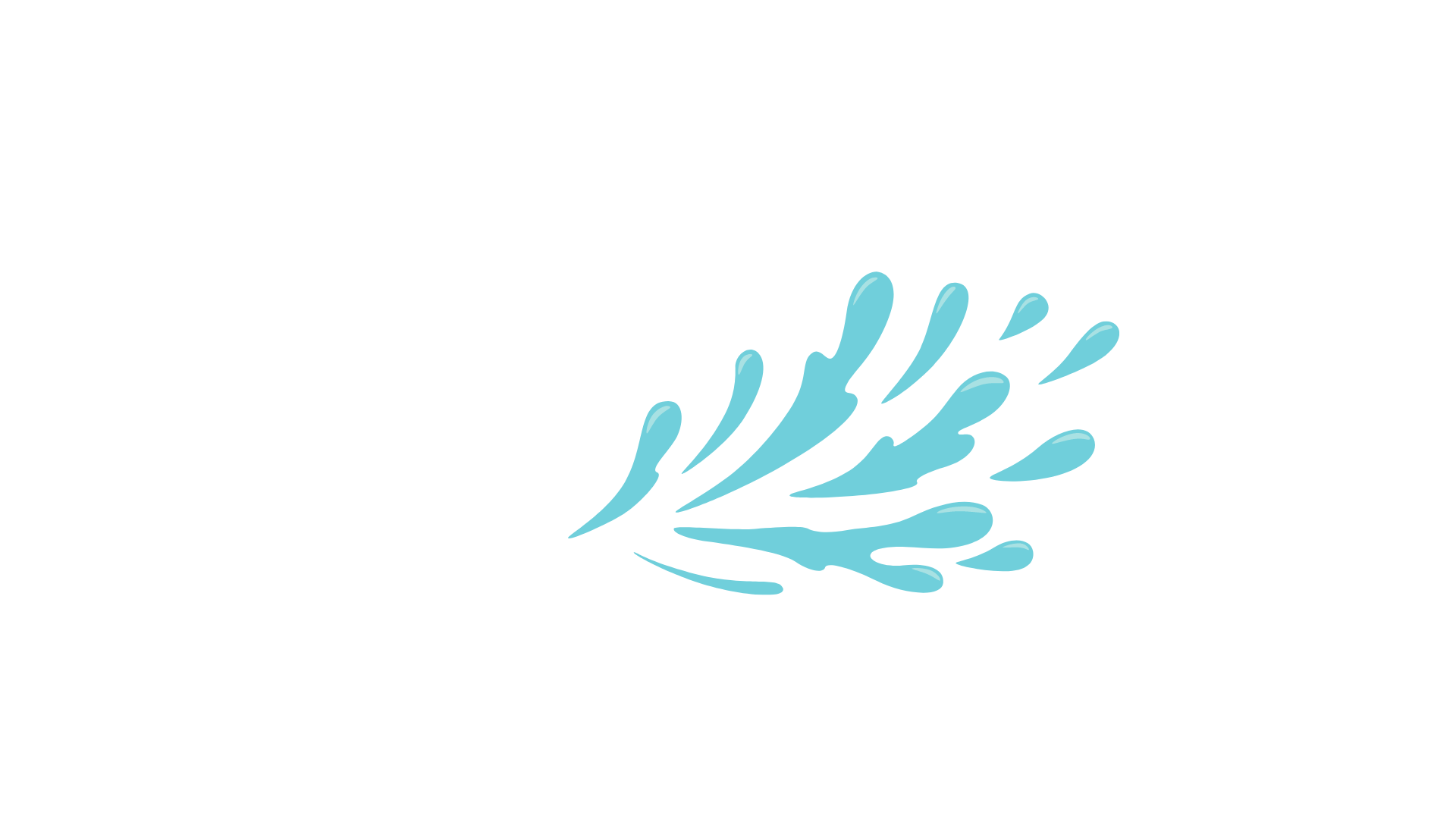 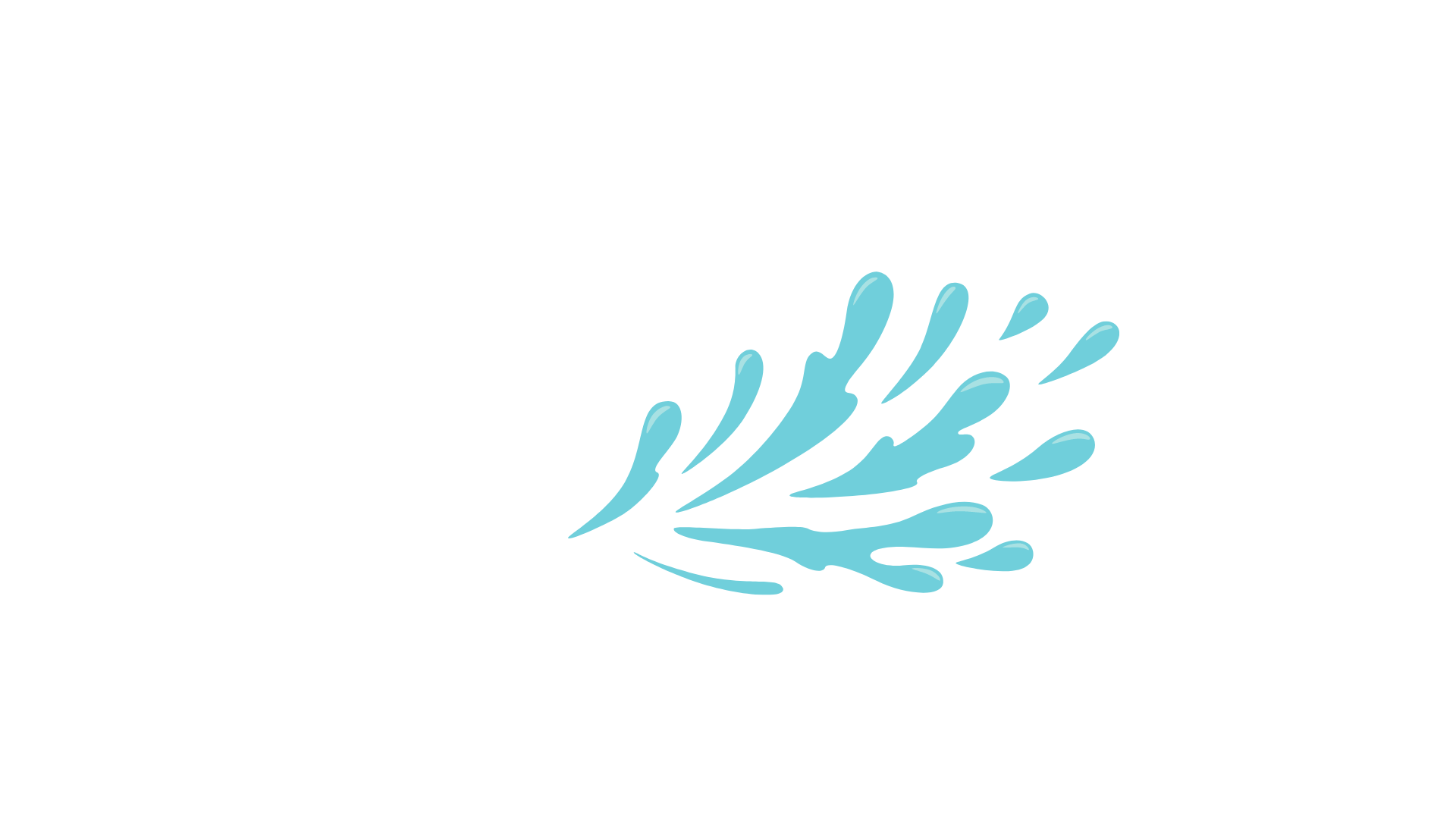 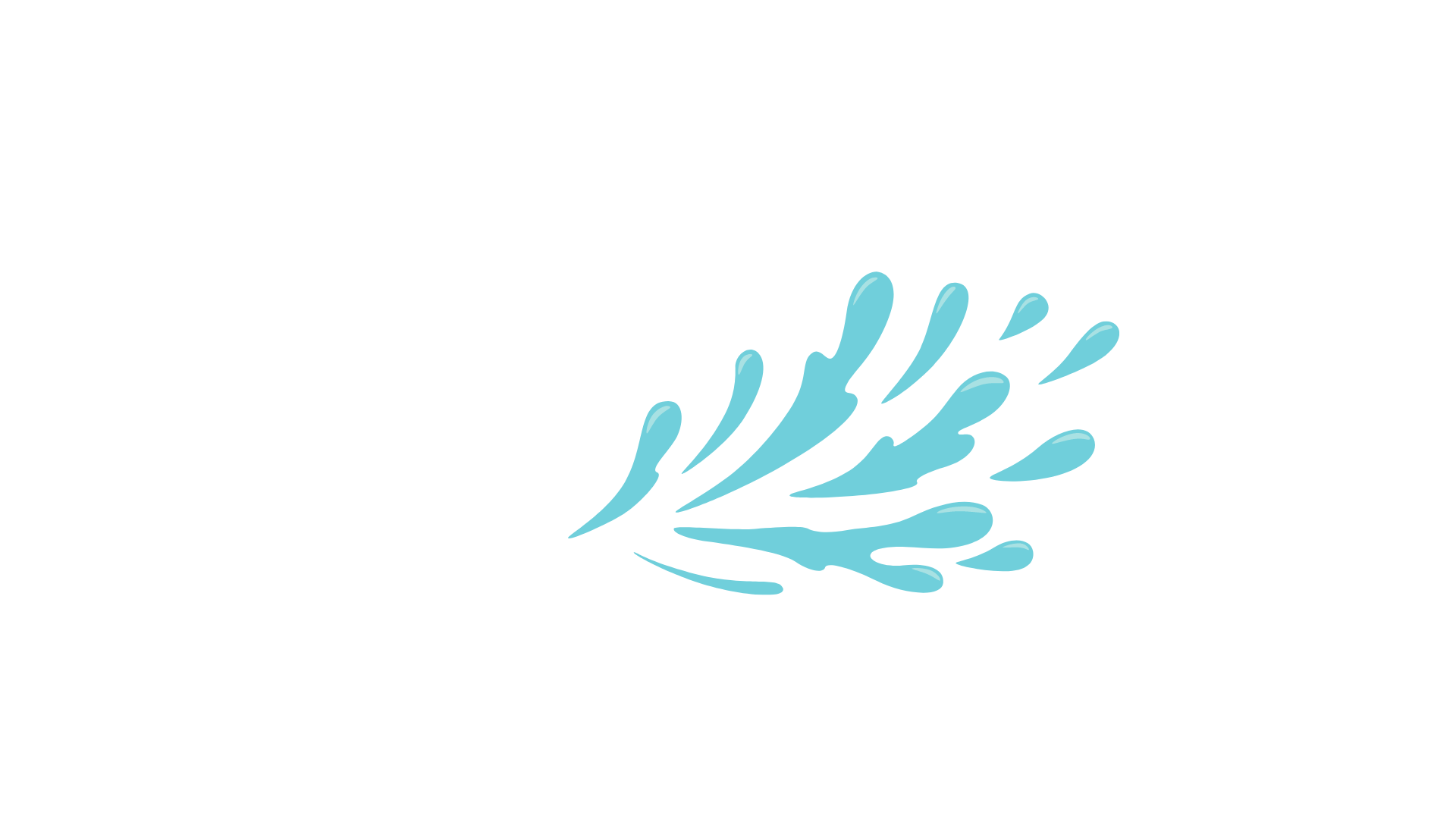 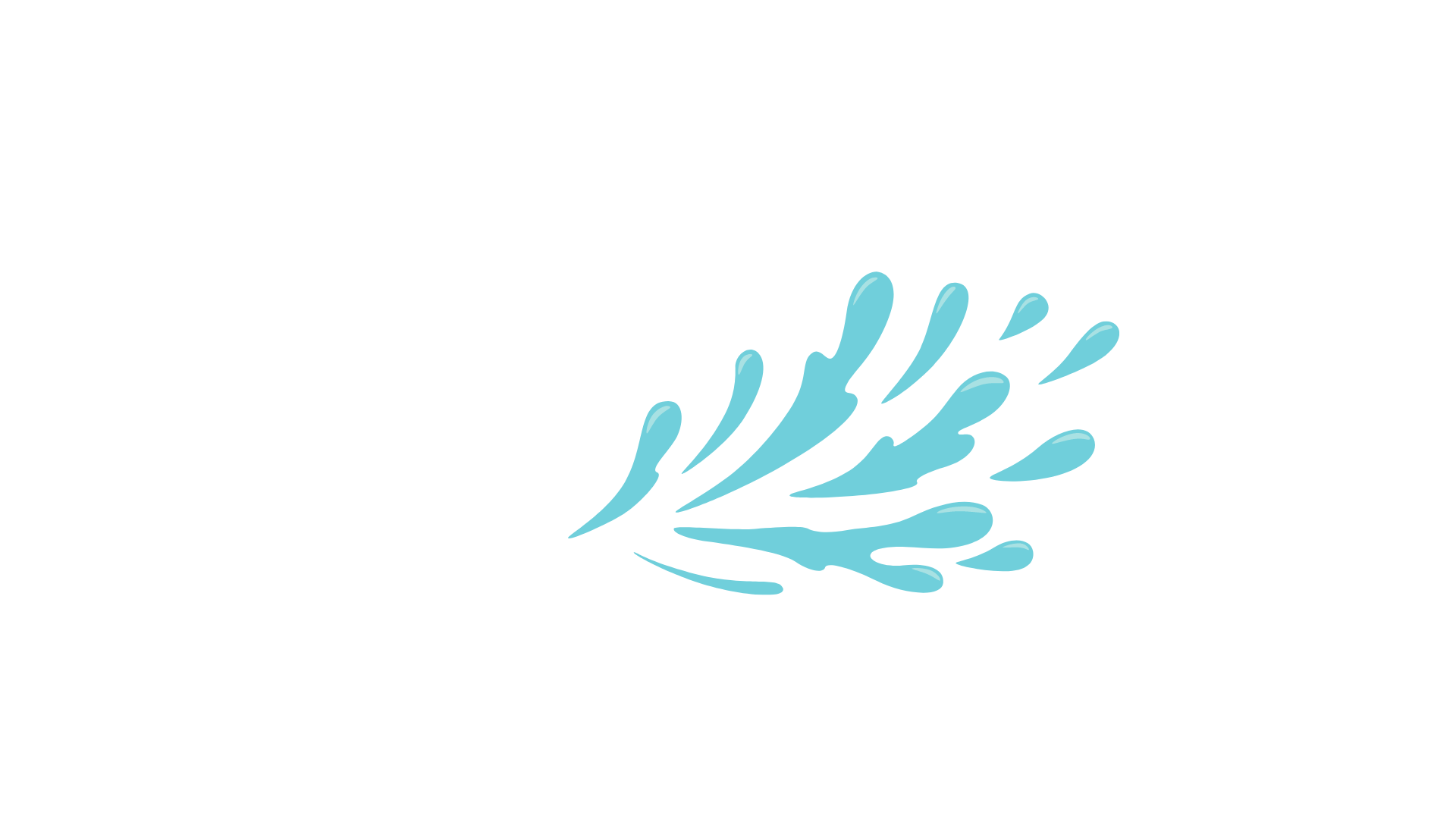 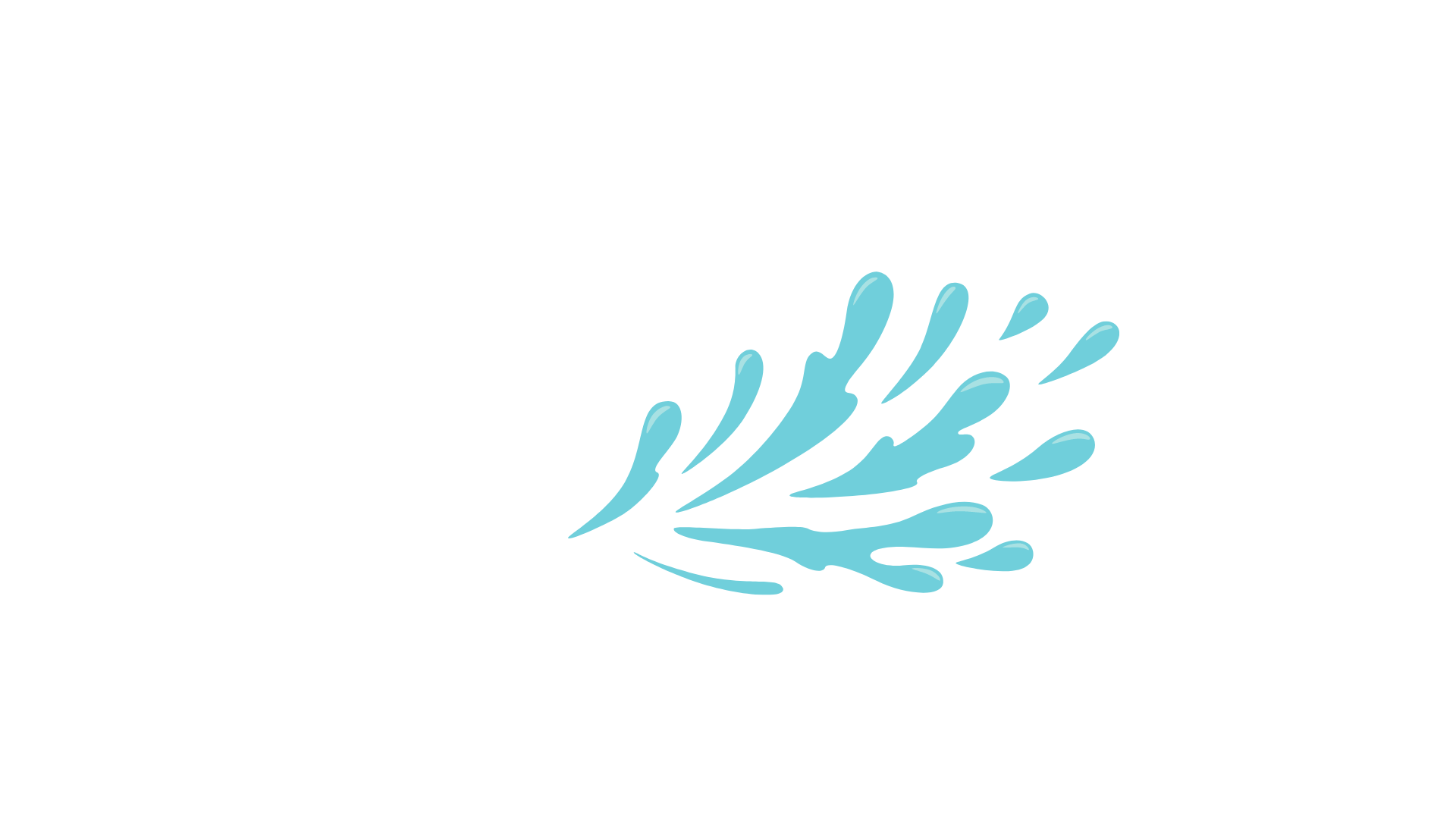 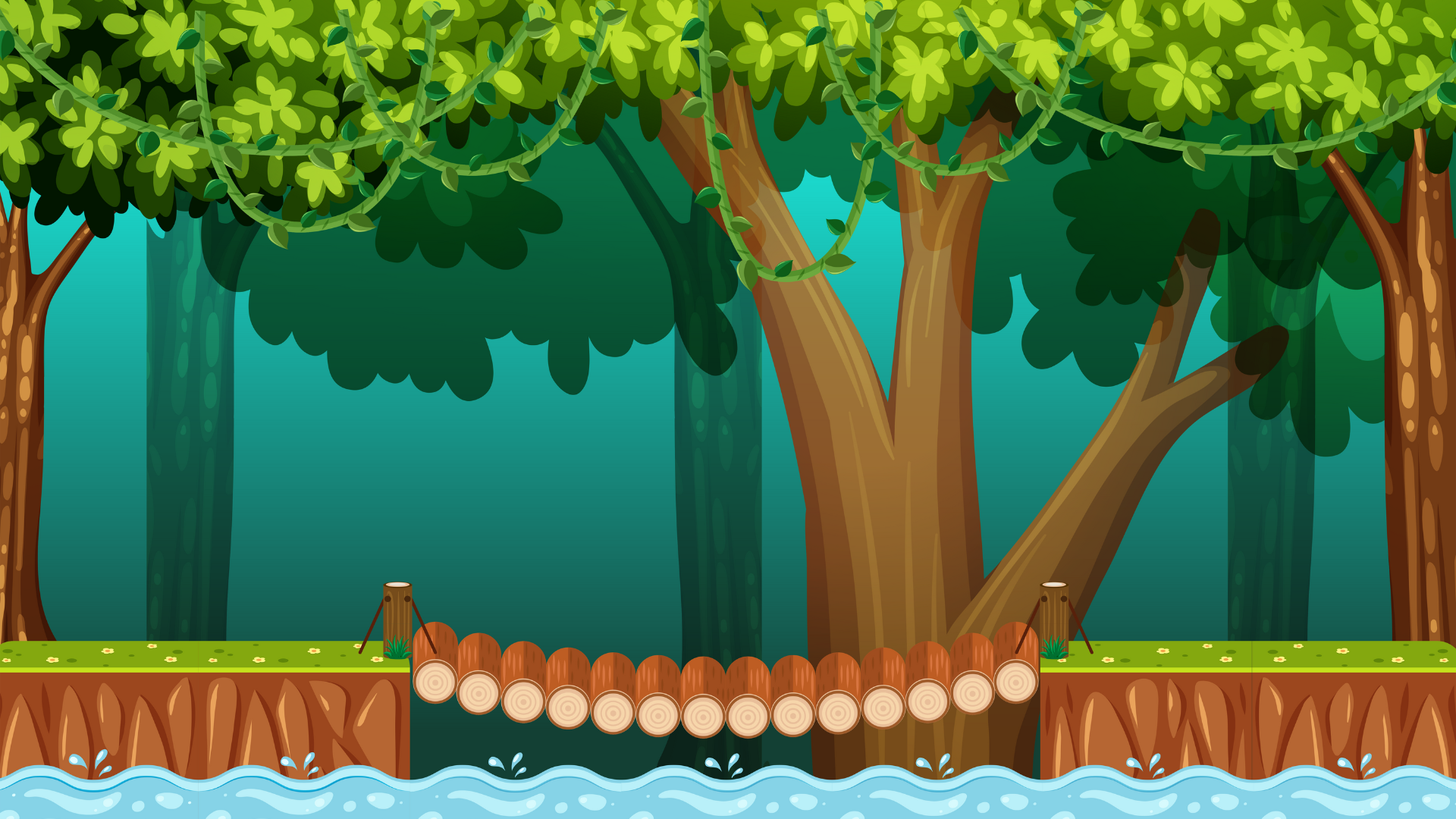 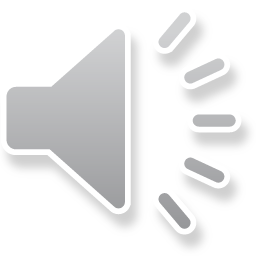 Đại từ xưng hô trong câu sau là?
Câu 4:
Tôi thong rong đi trên con đường thơm mùi lúa chín.
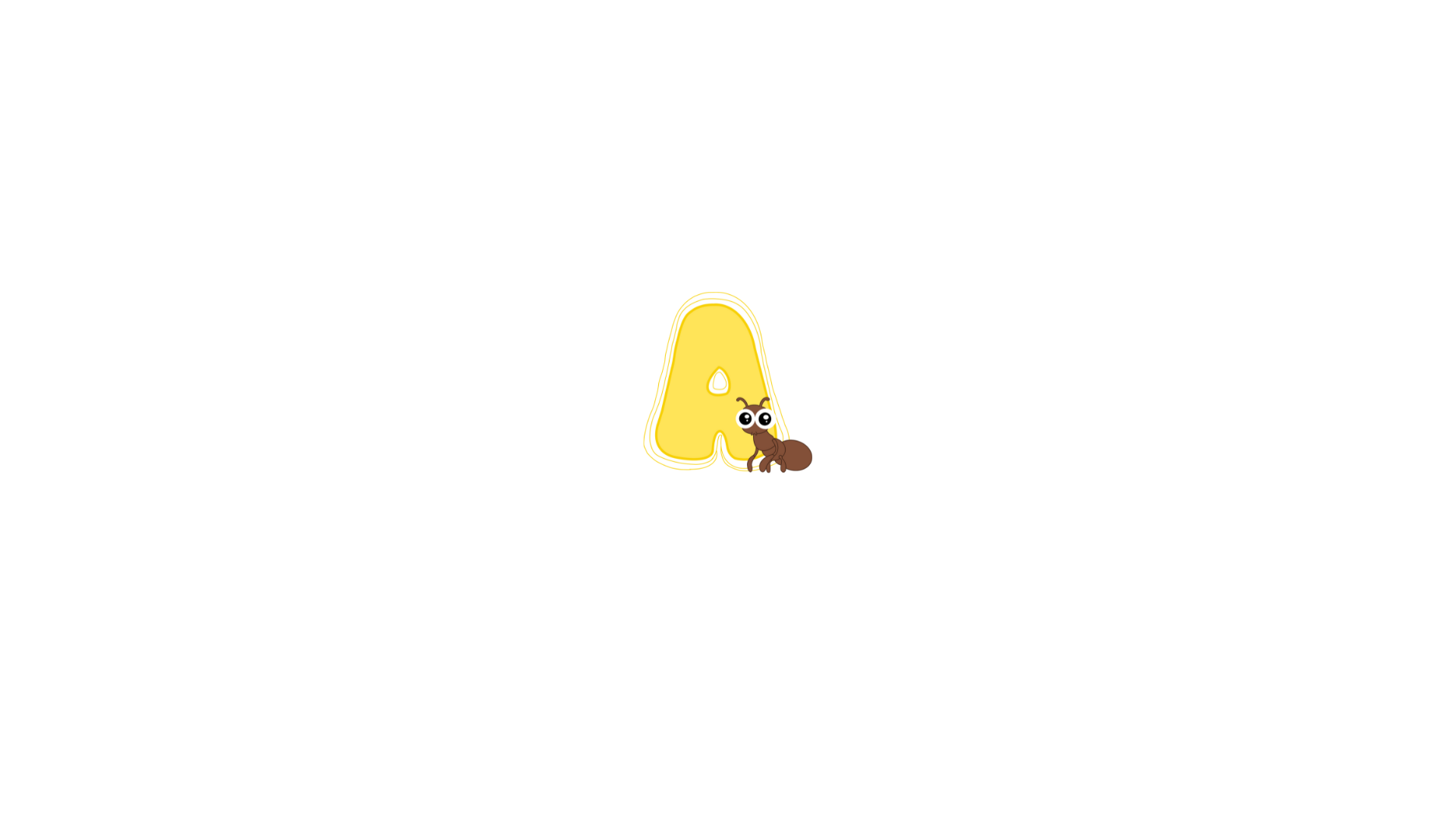 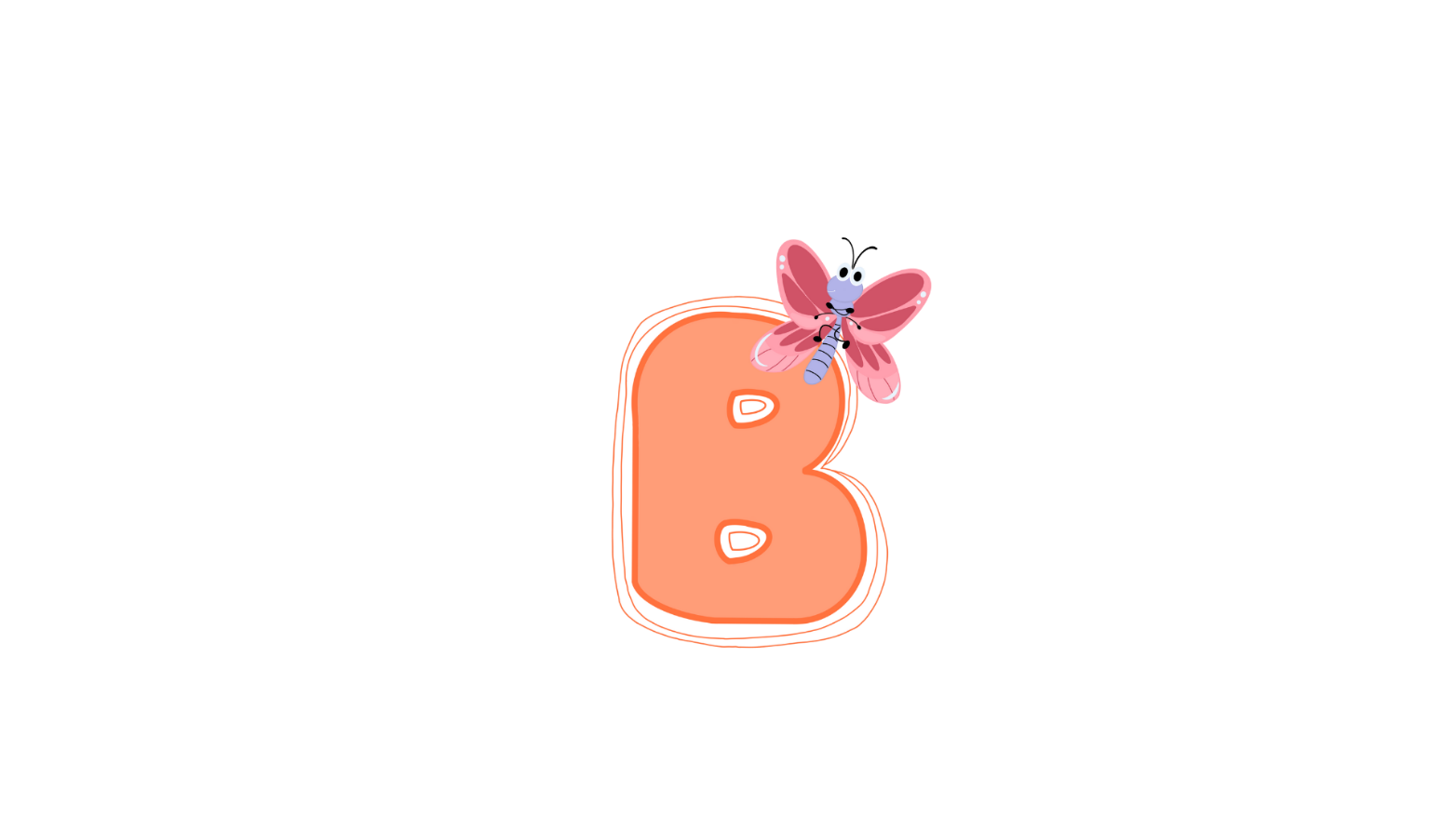 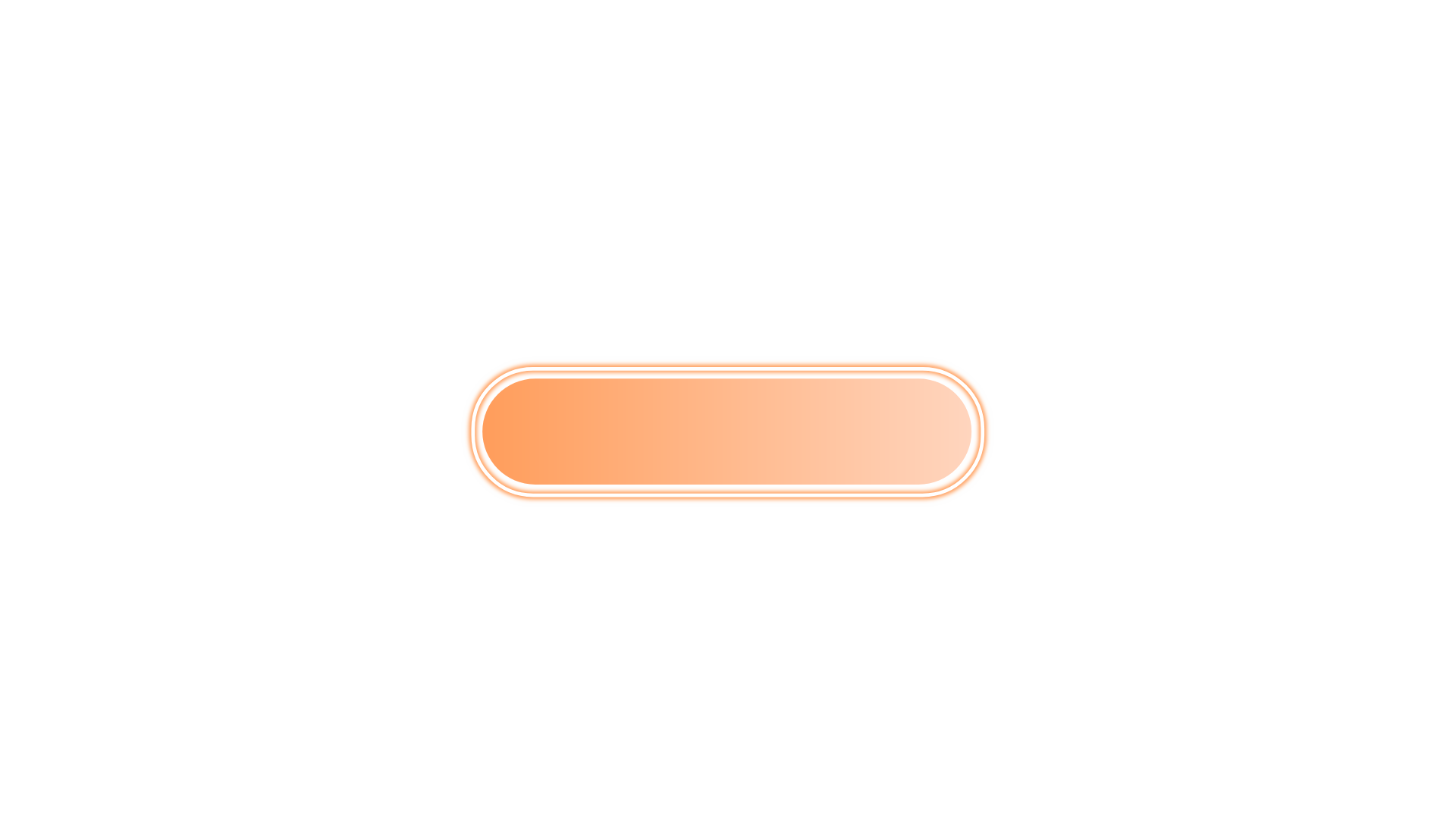 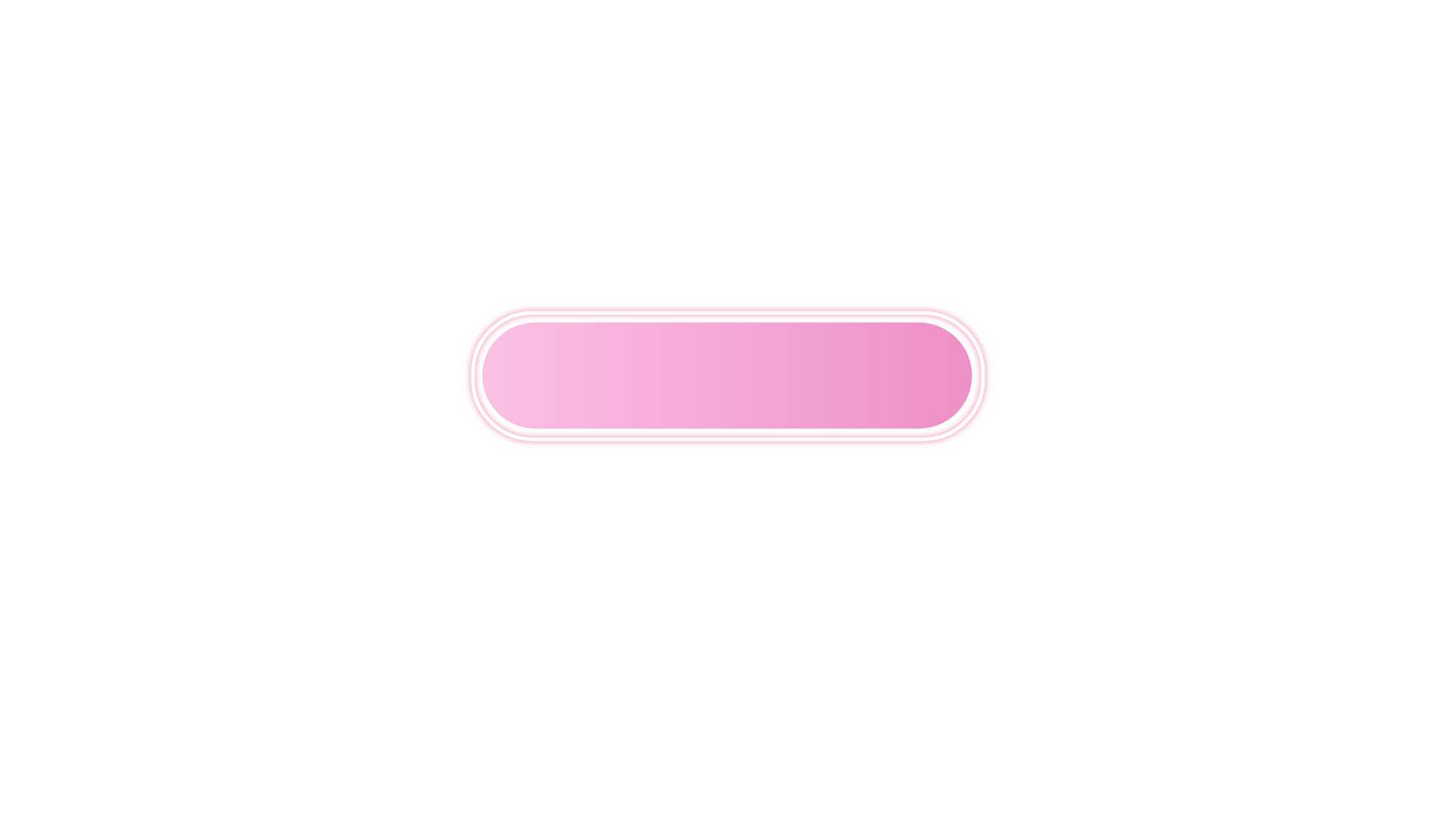 thong rong
đi
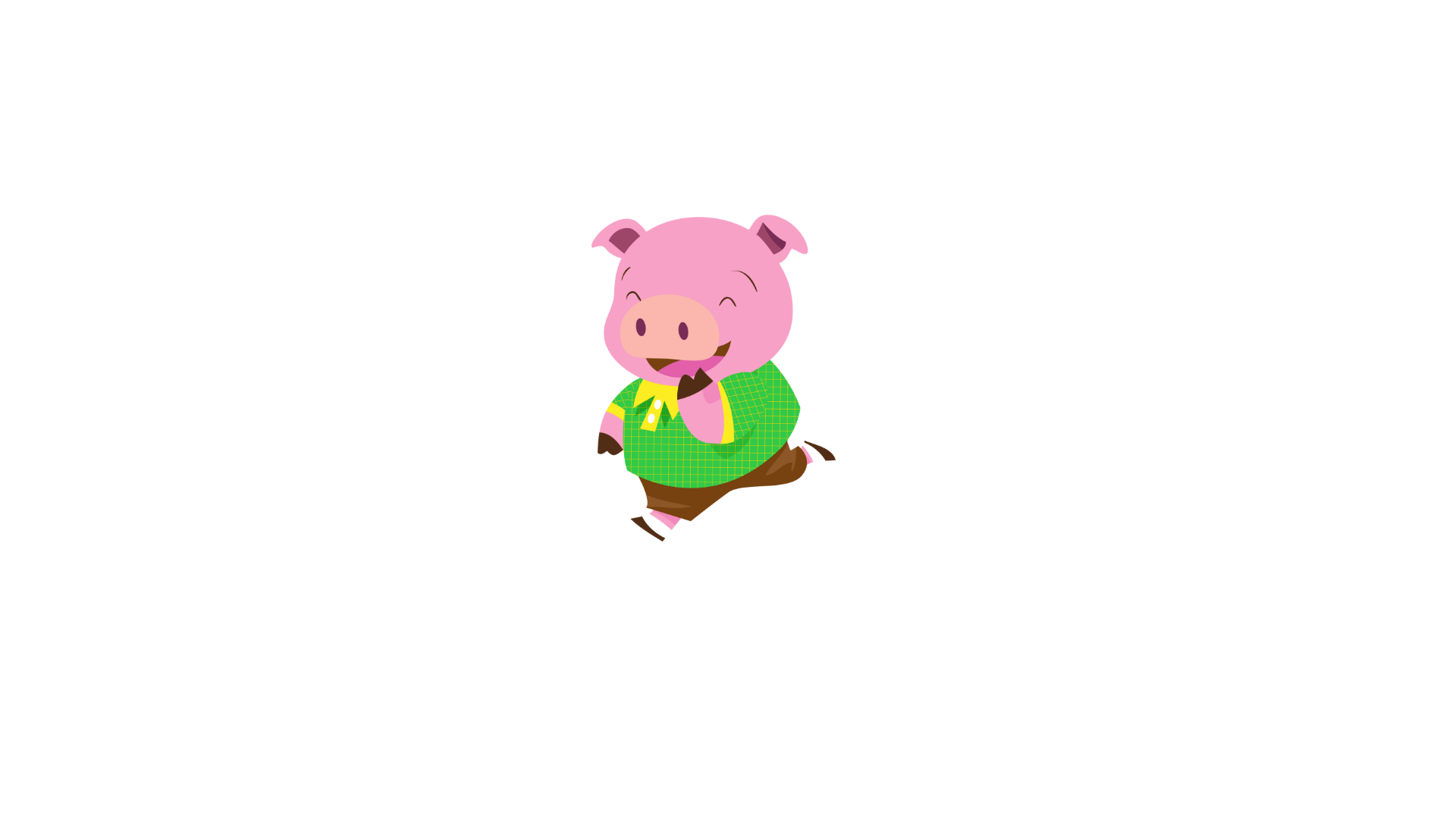 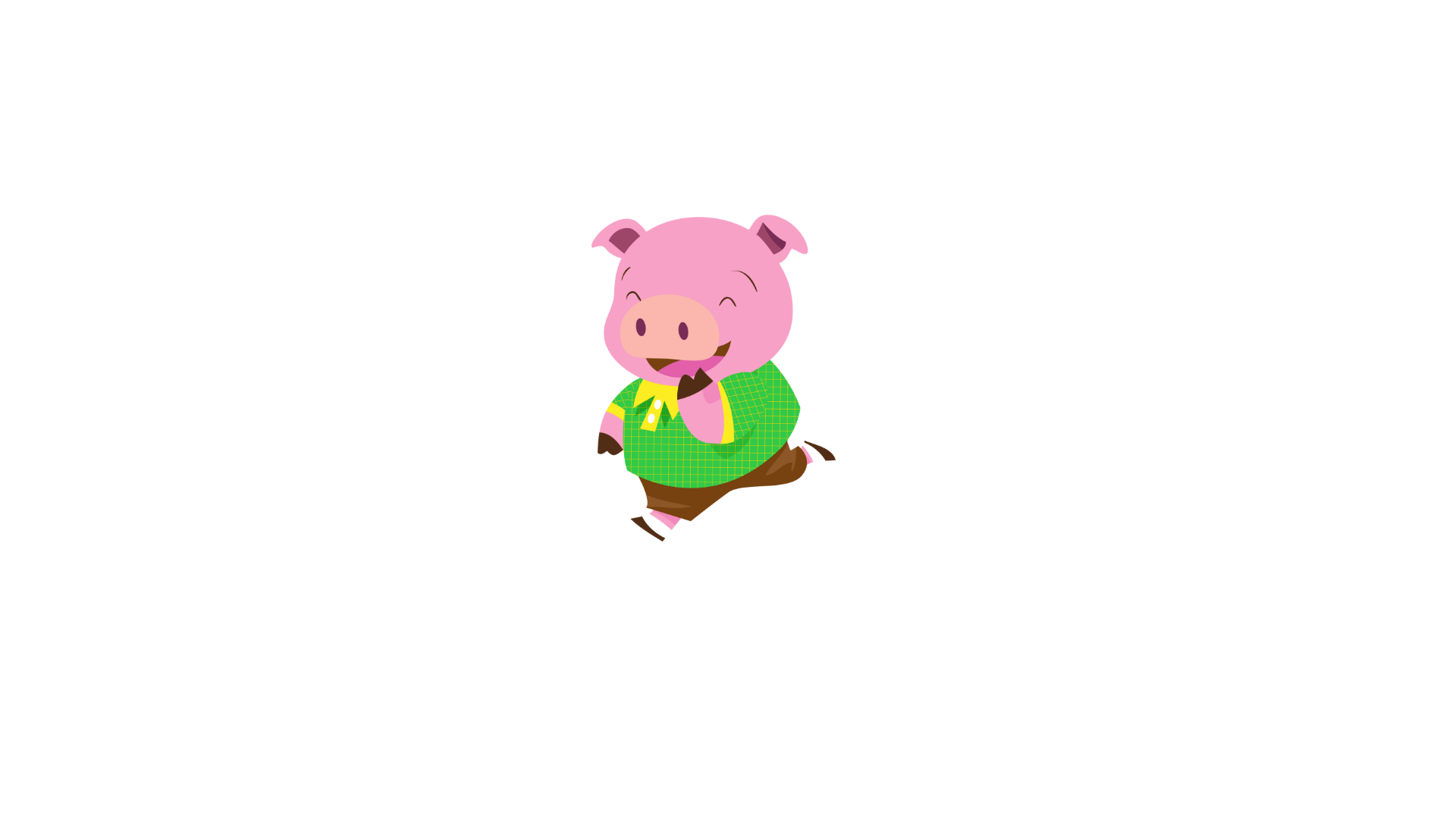 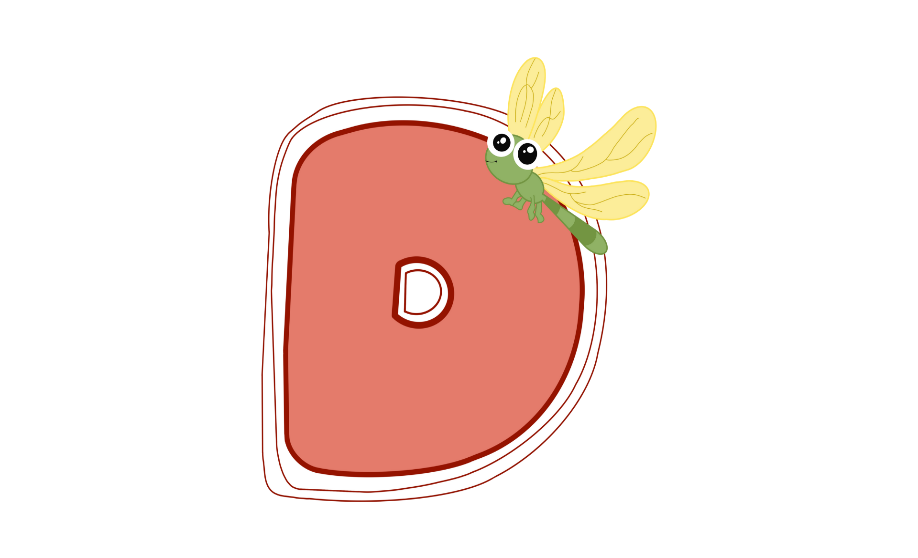 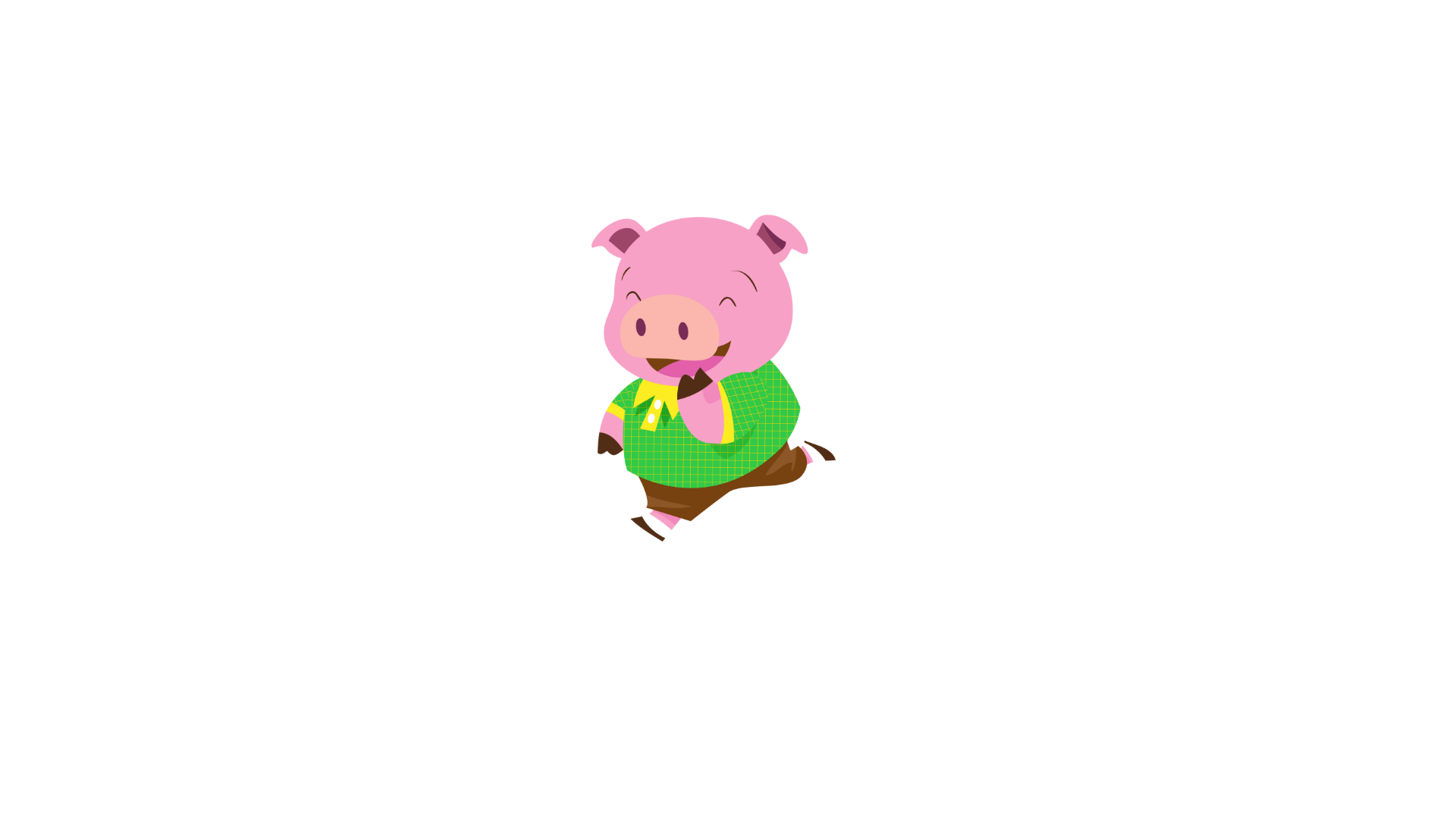 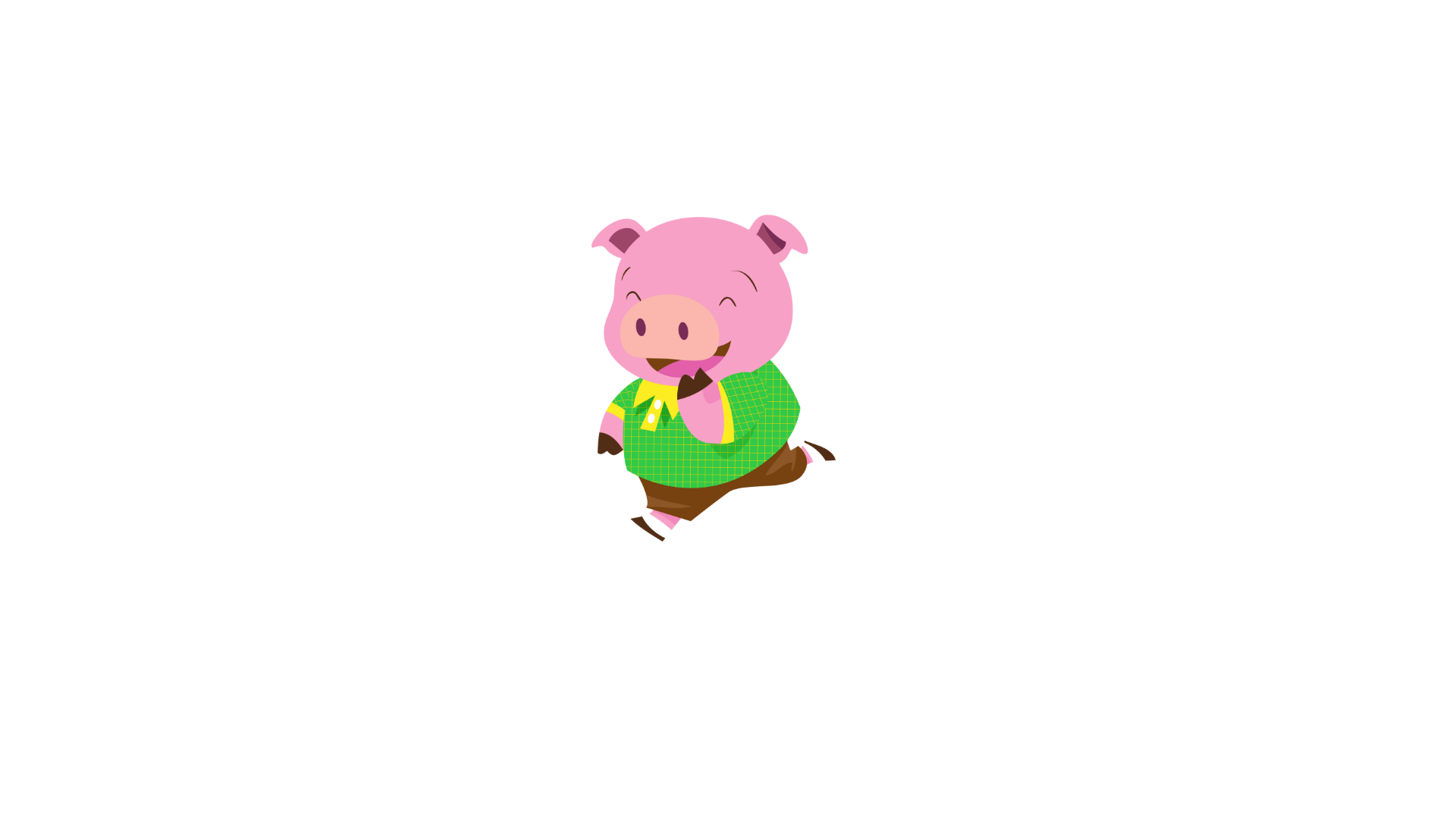 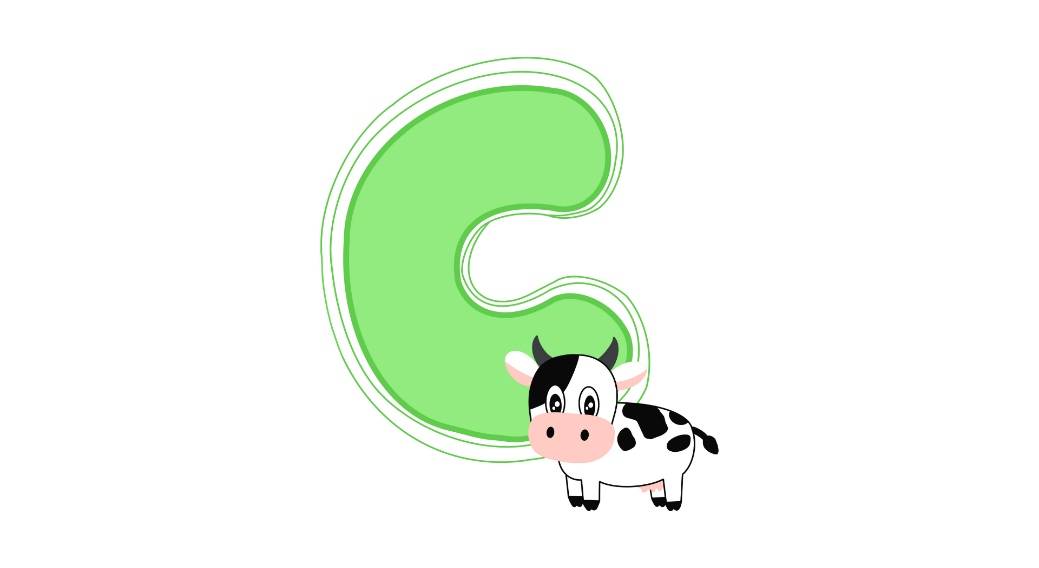 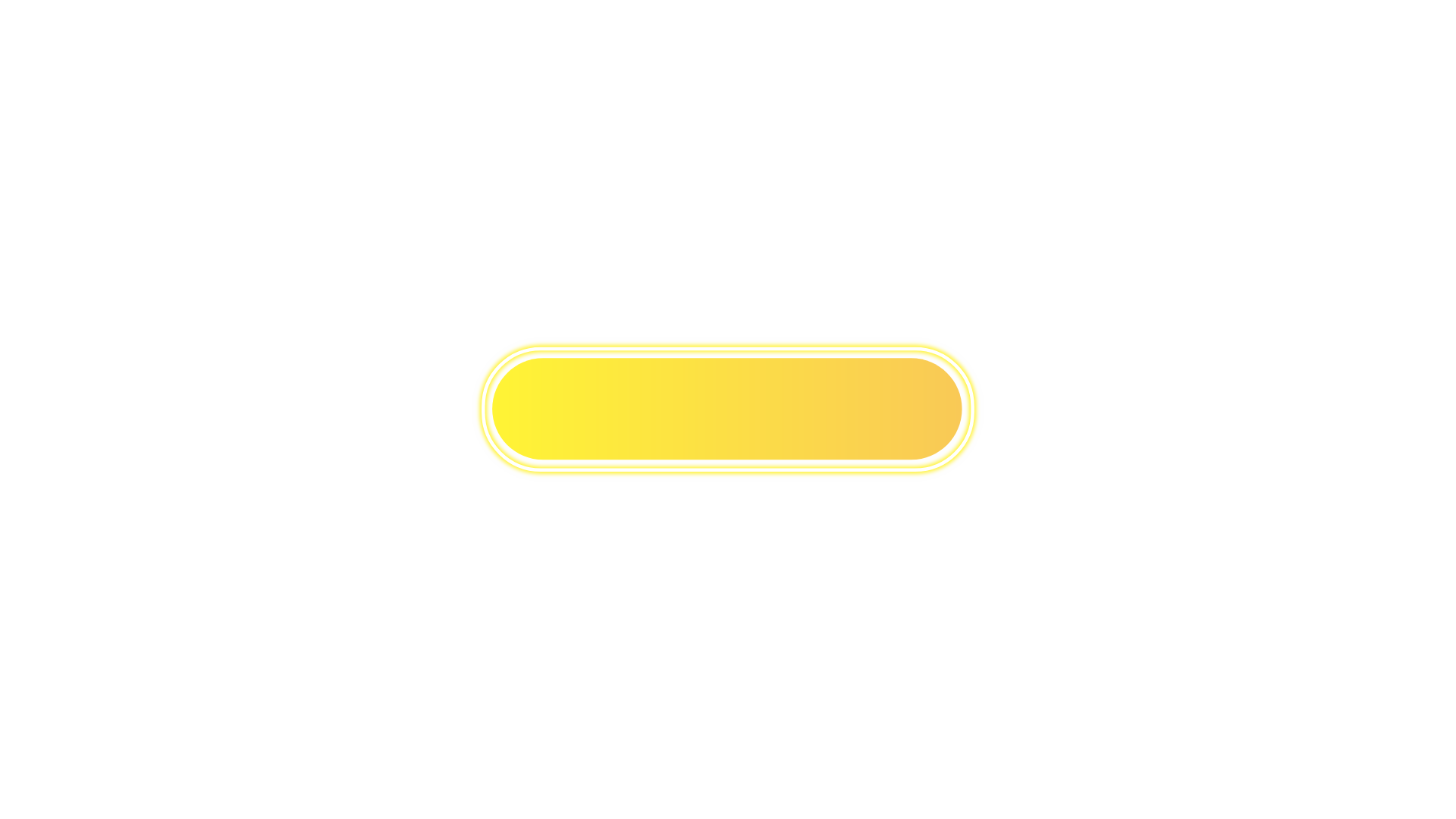 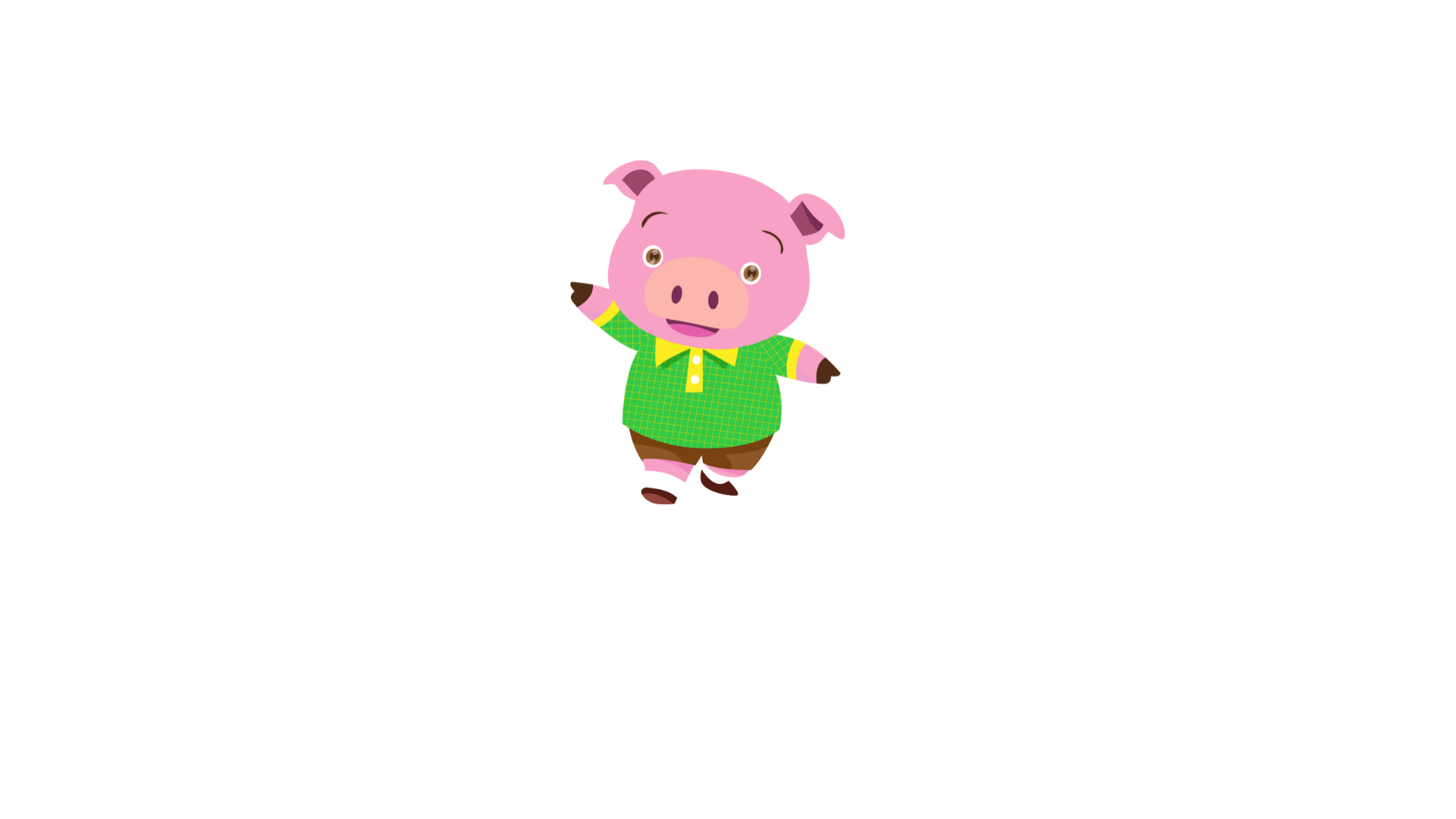 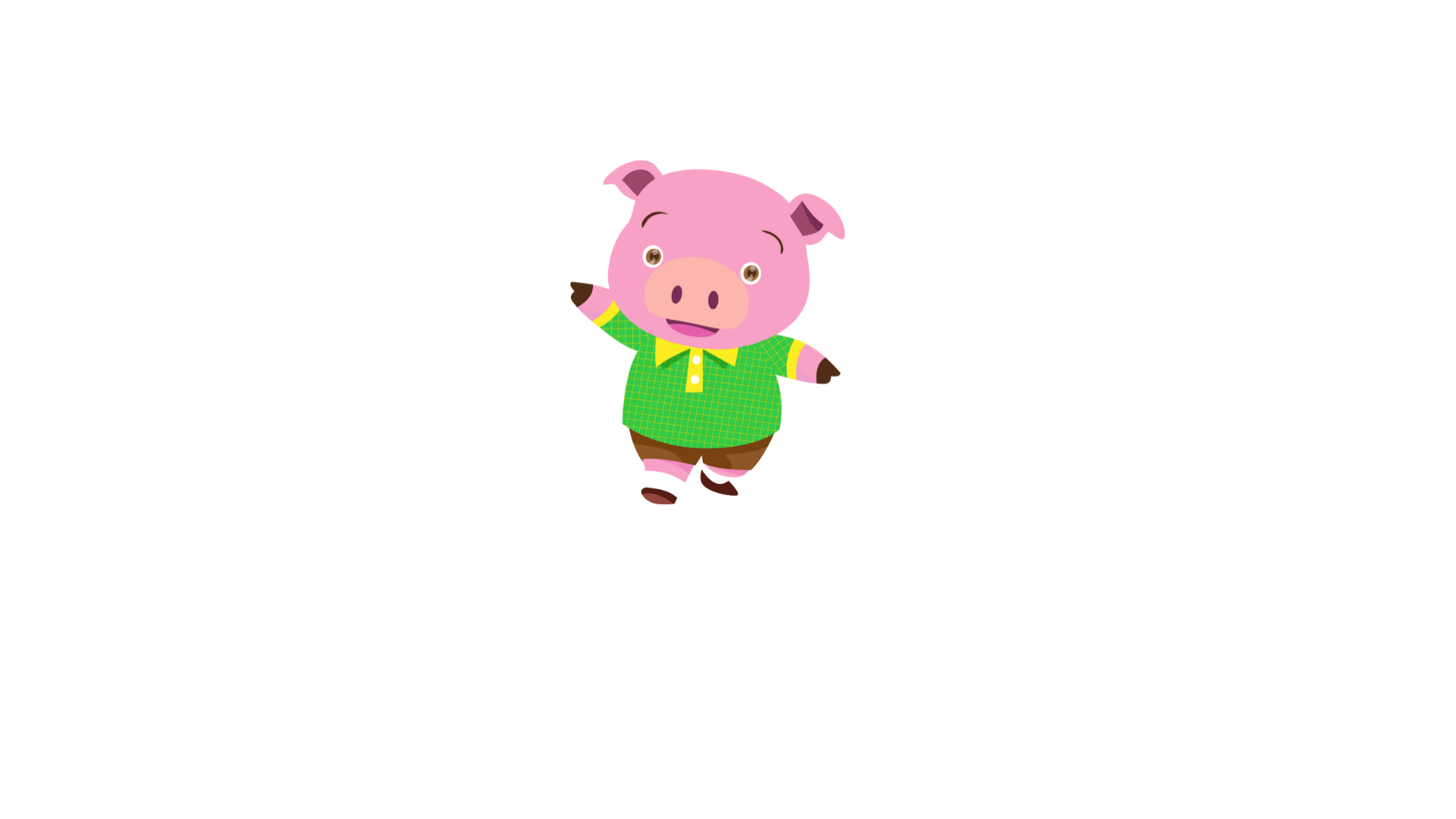 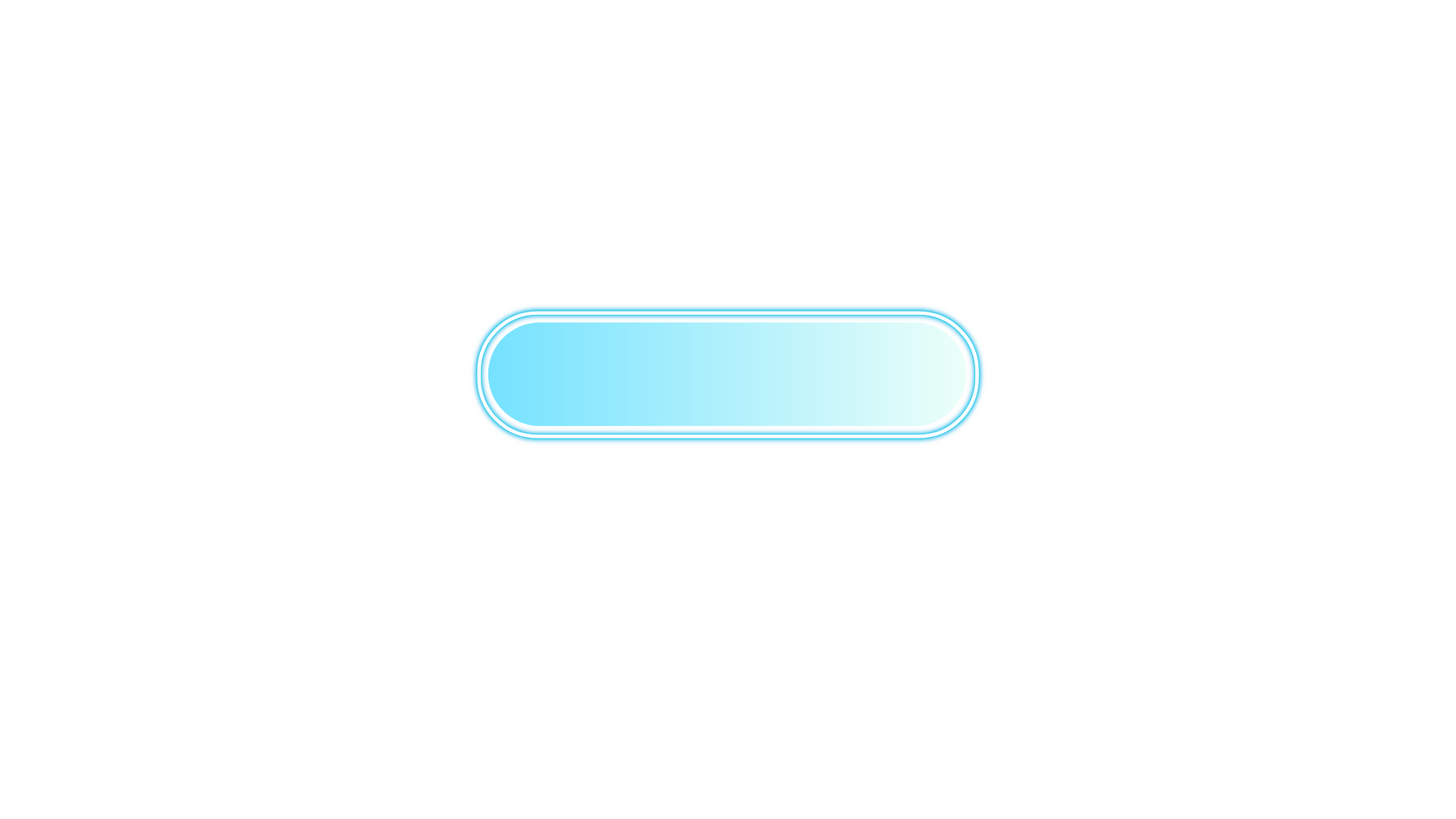 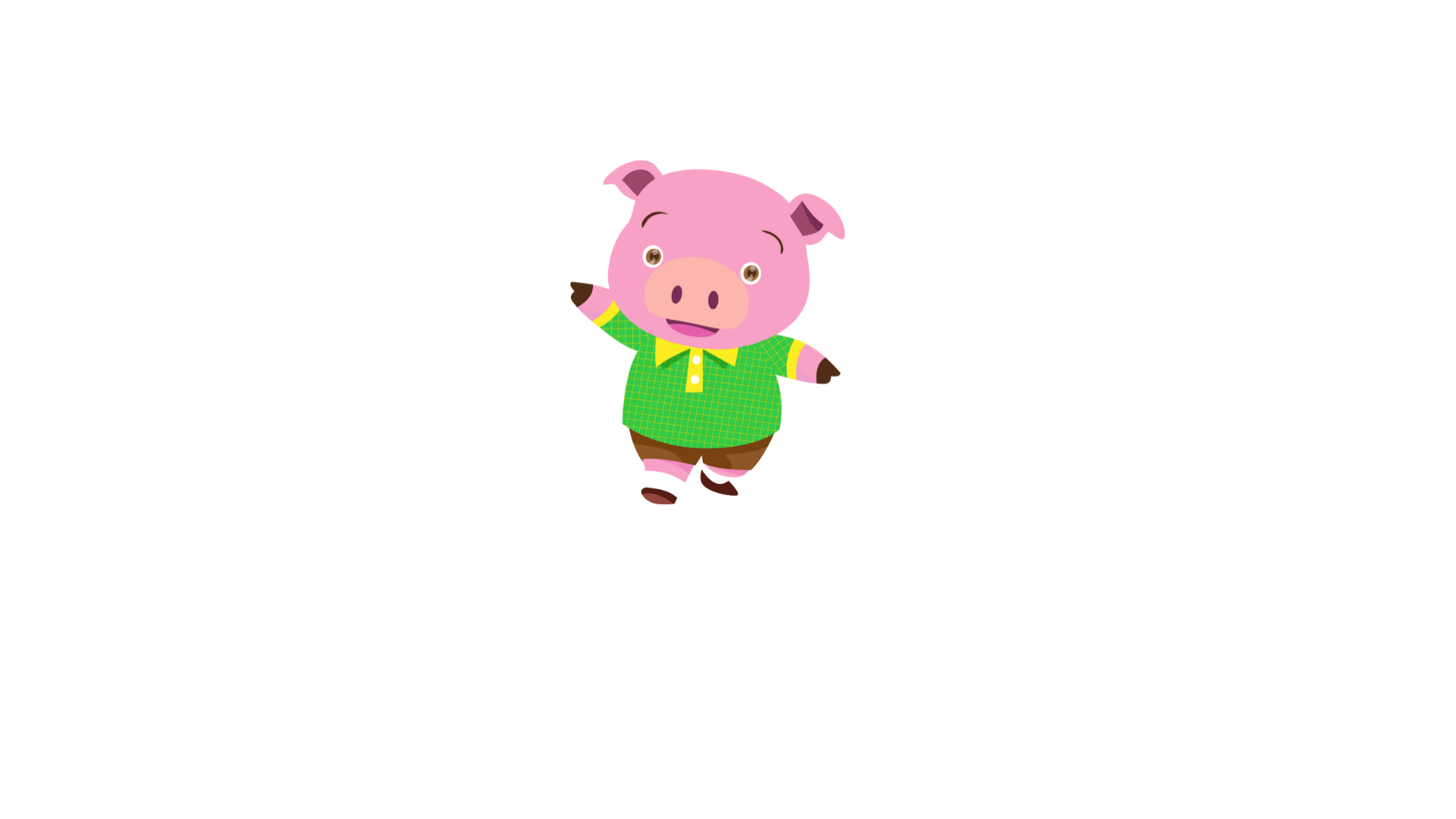 tôi
lúa
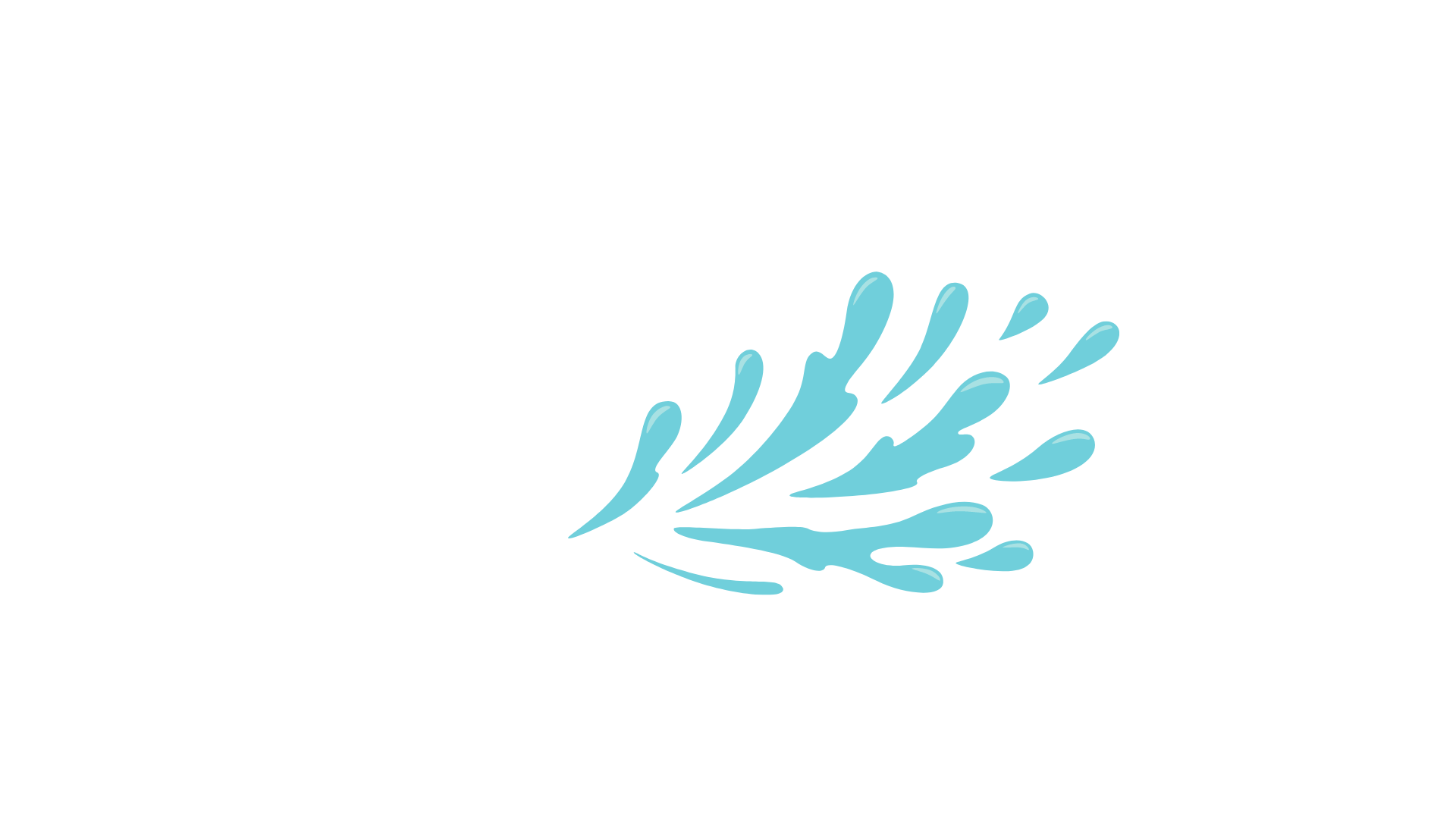 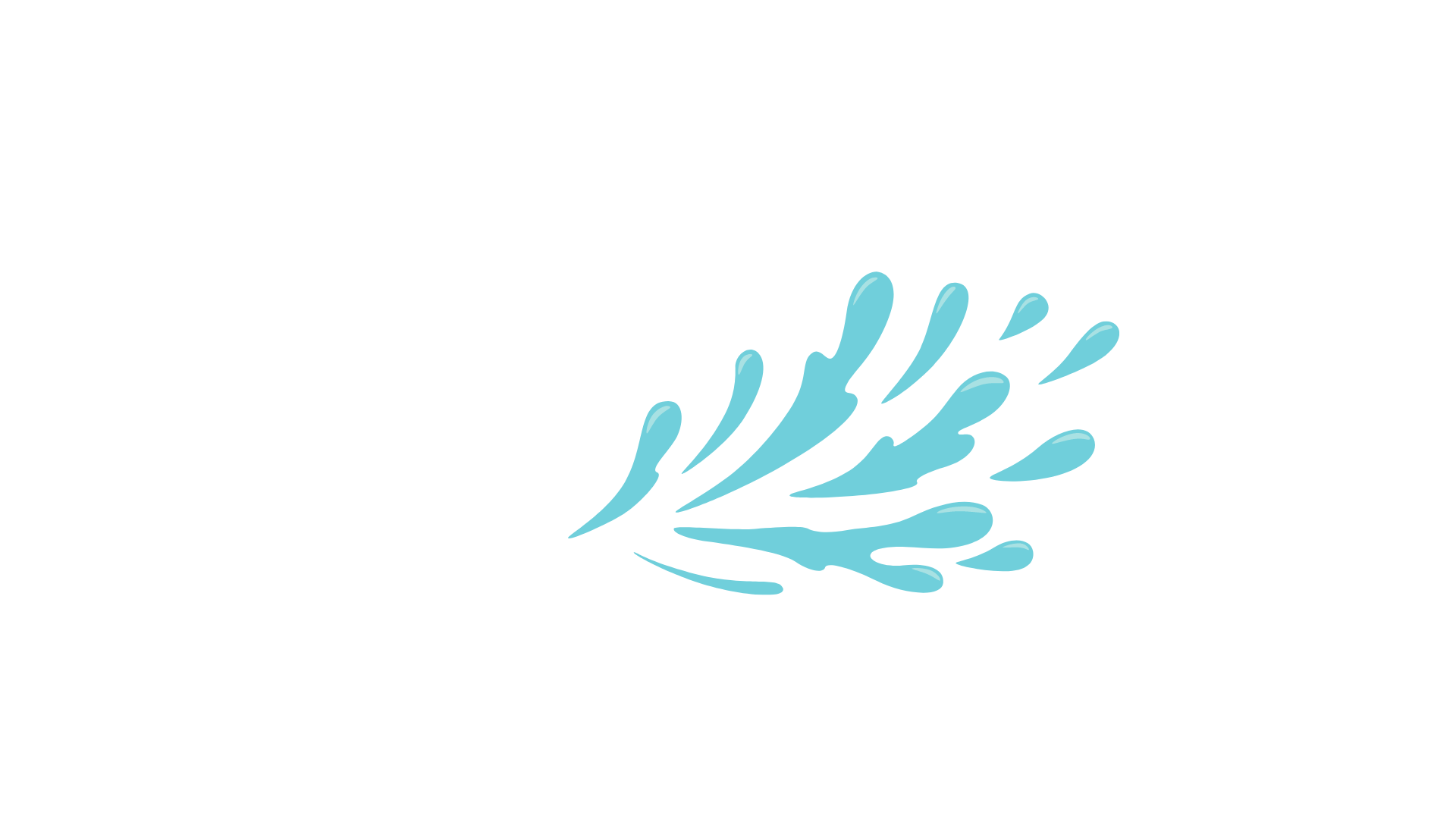 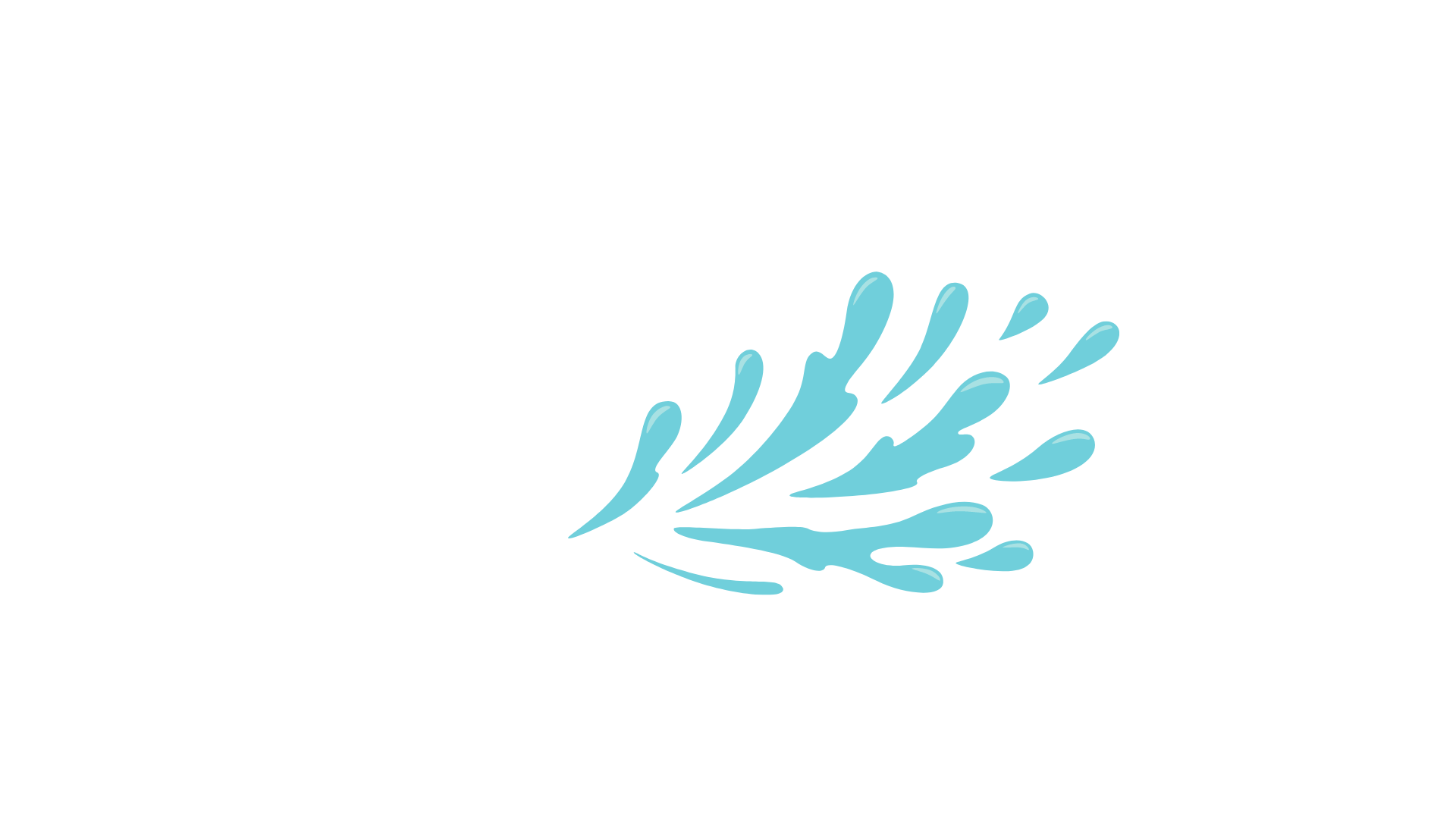 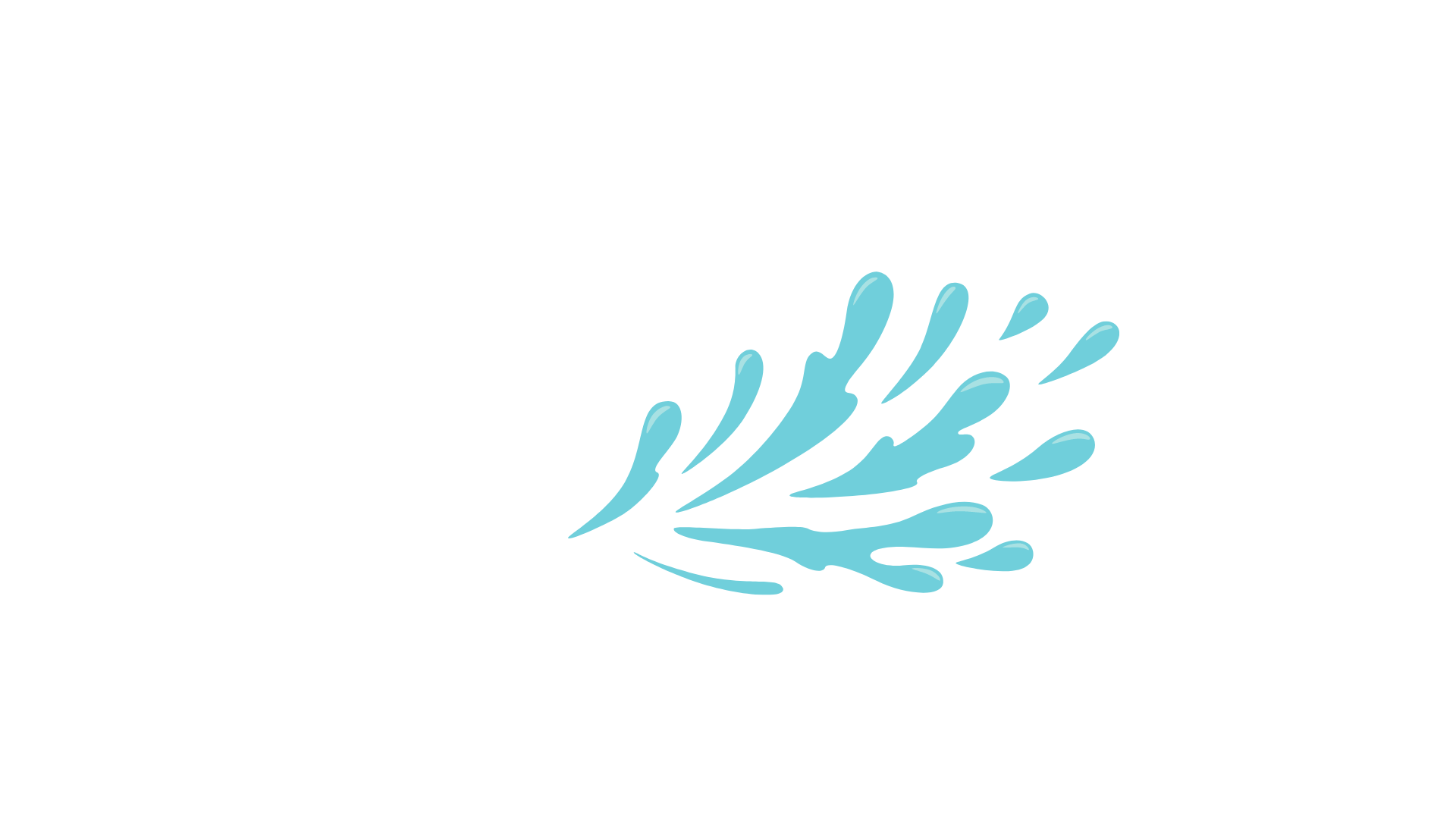 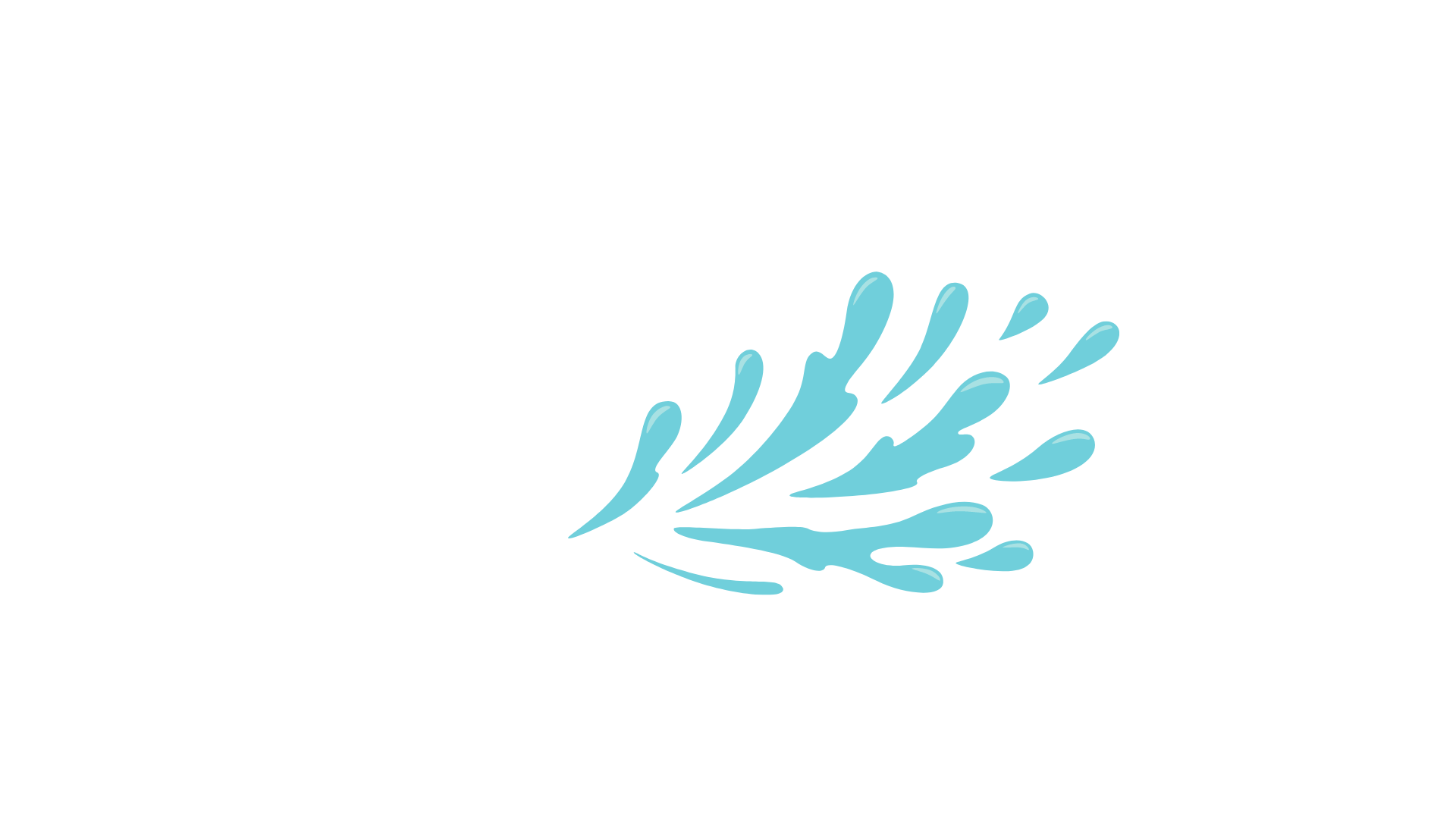 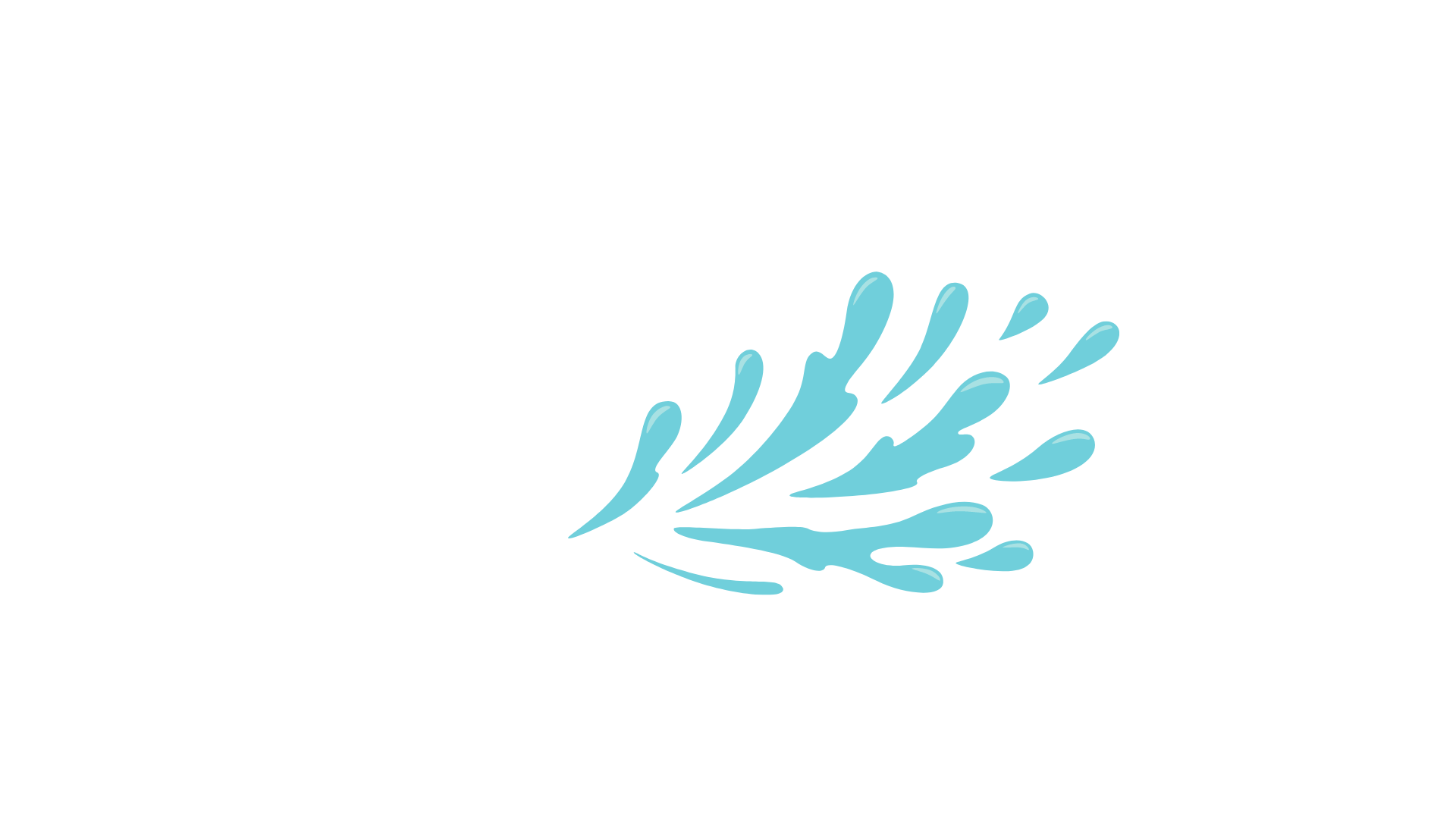 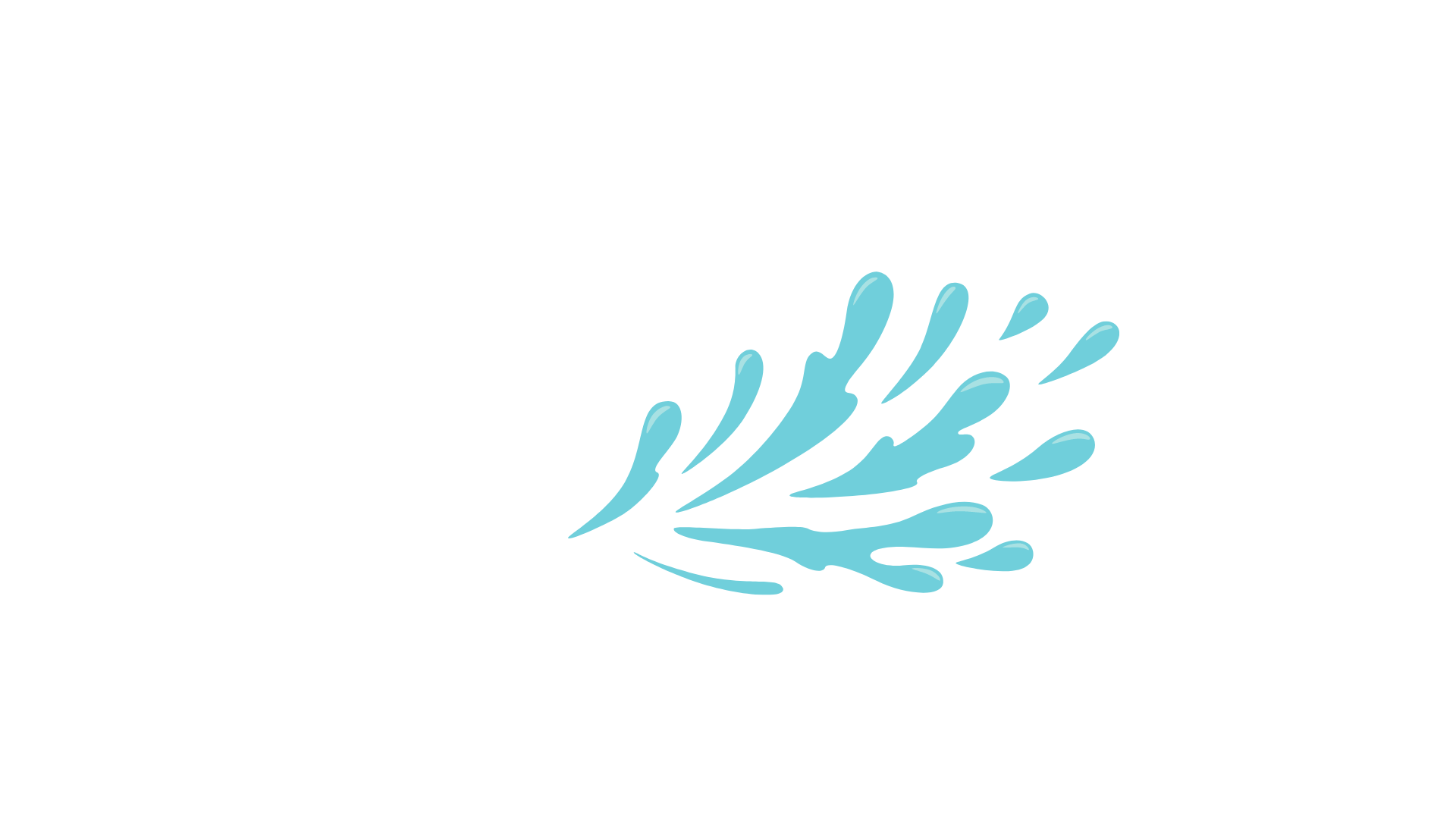 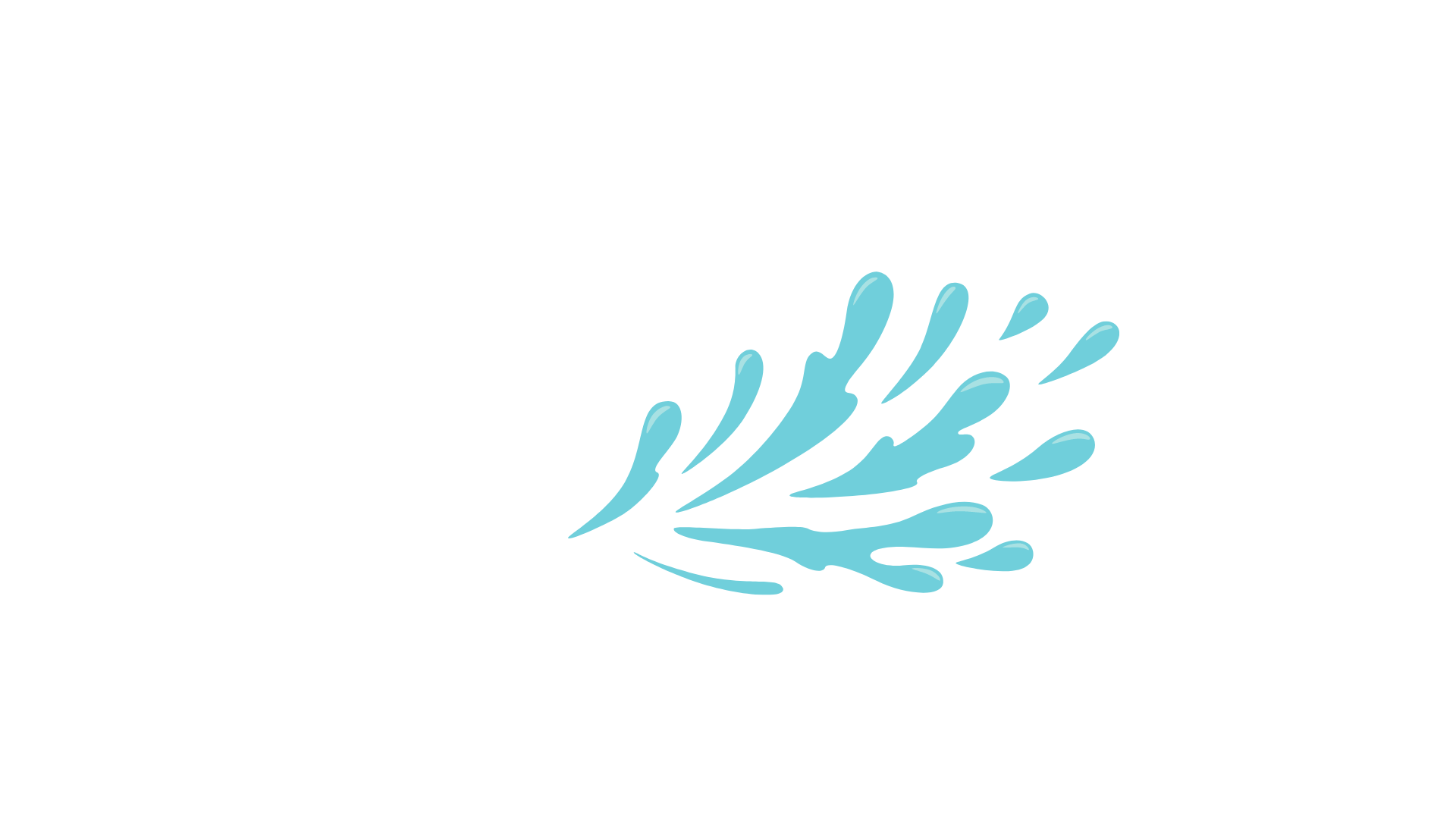 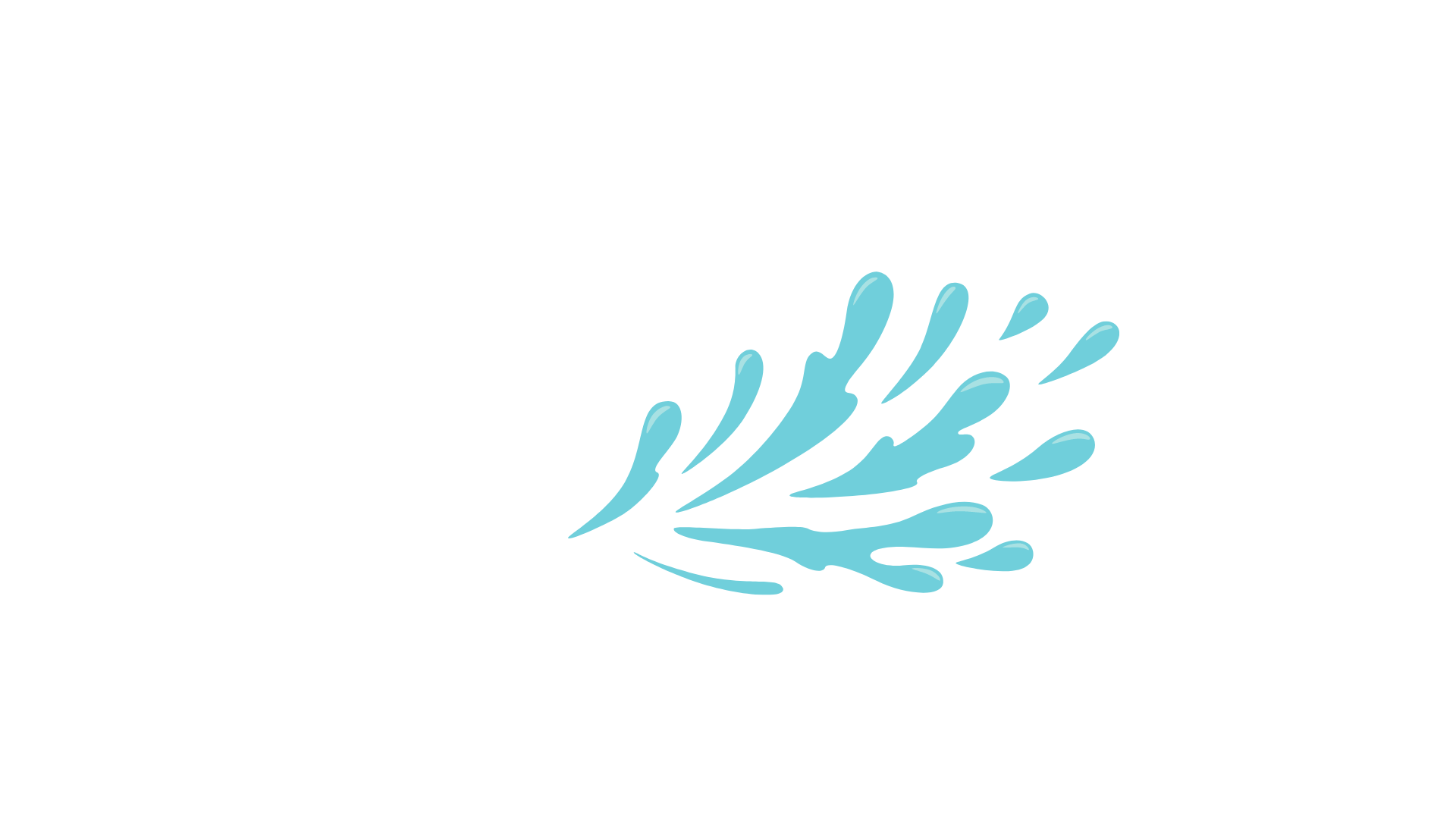 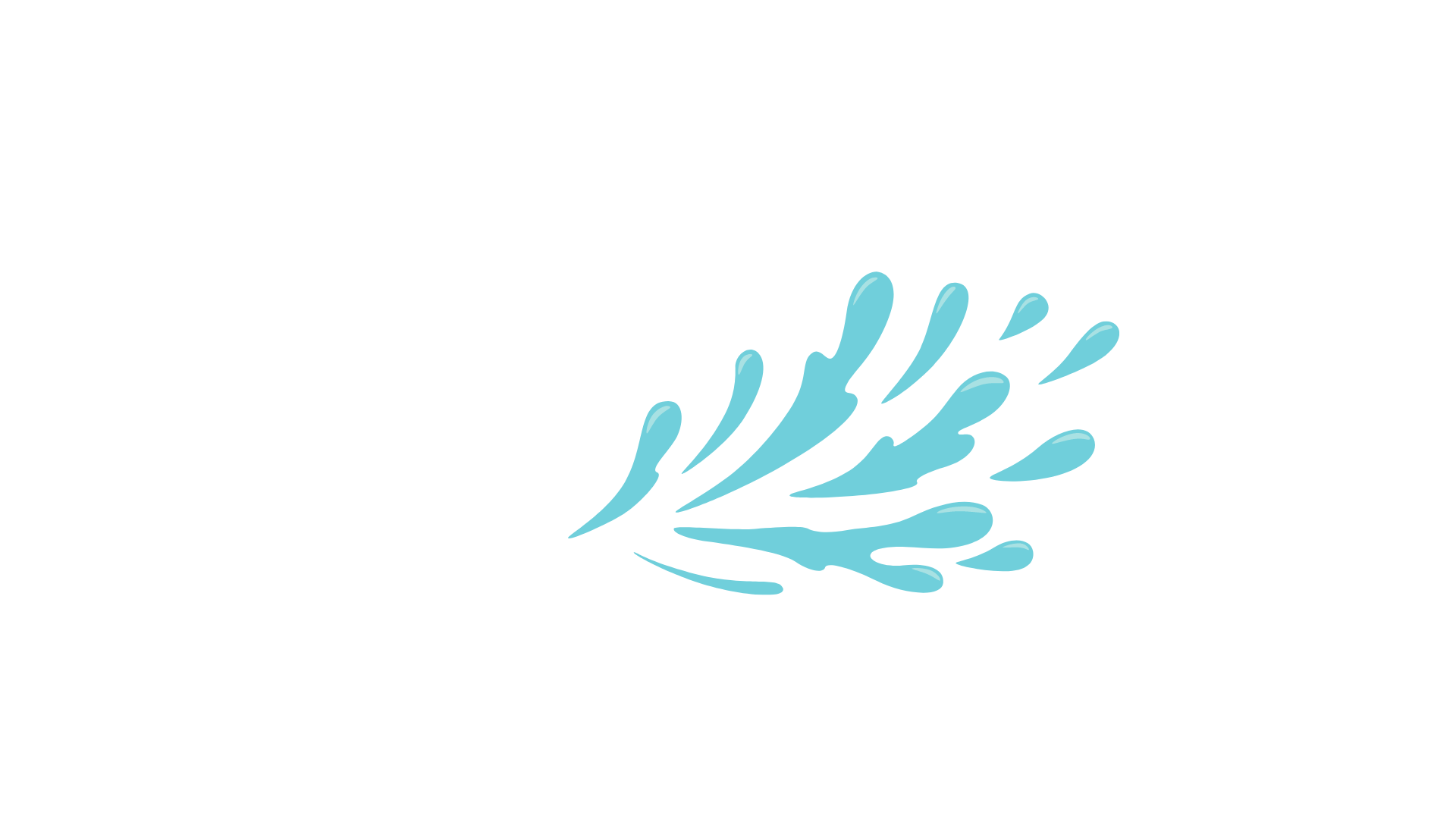 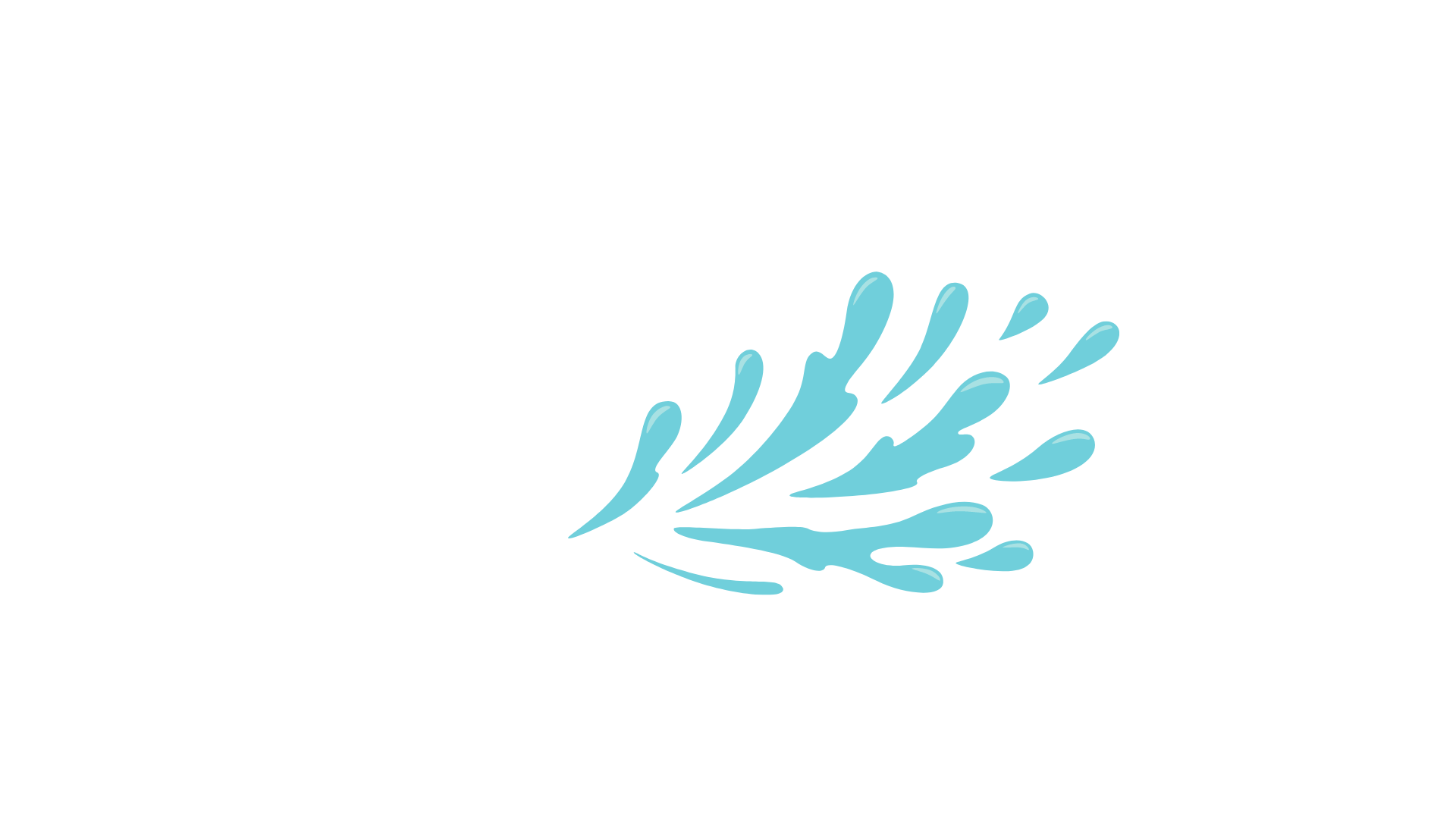 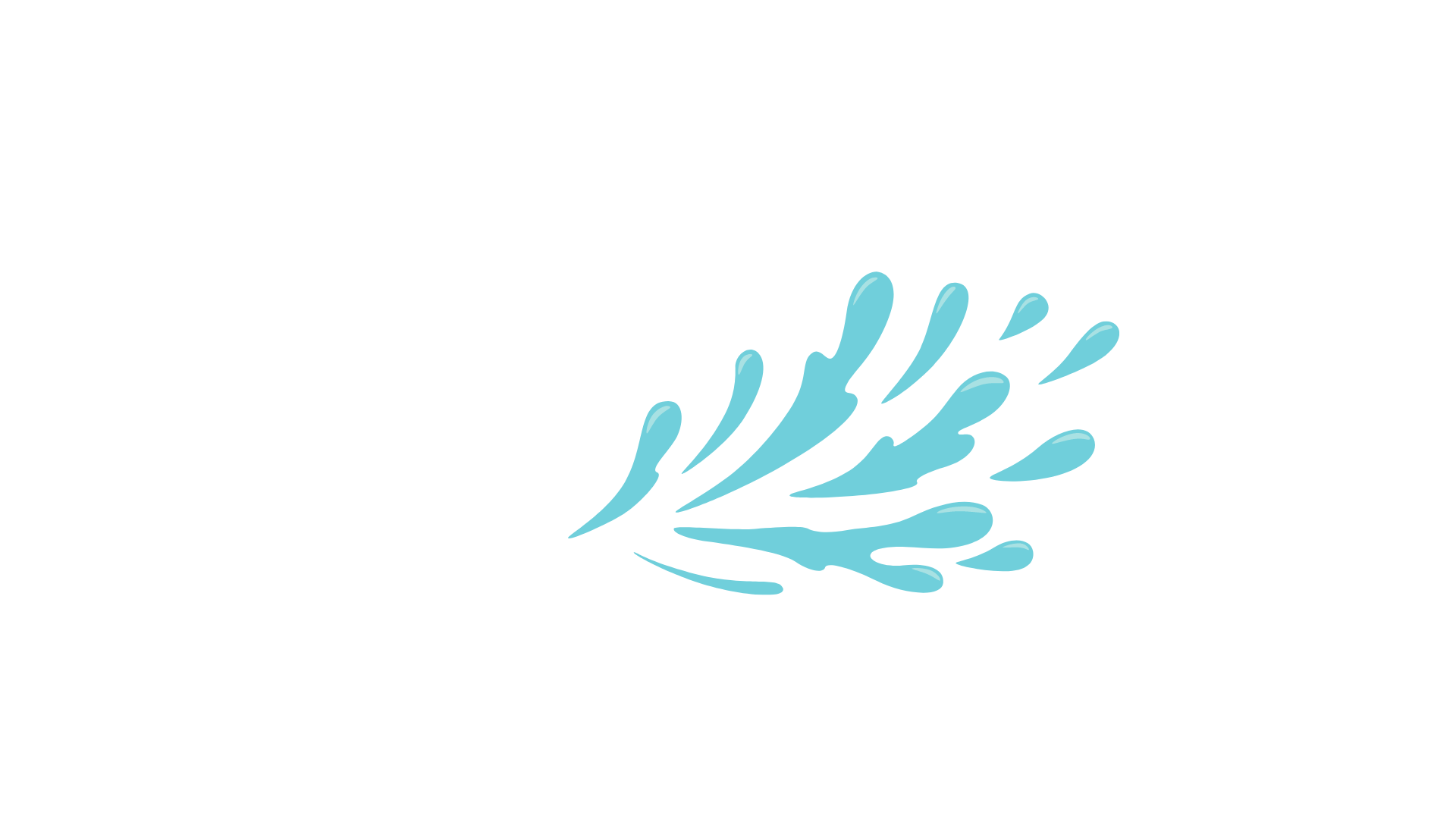 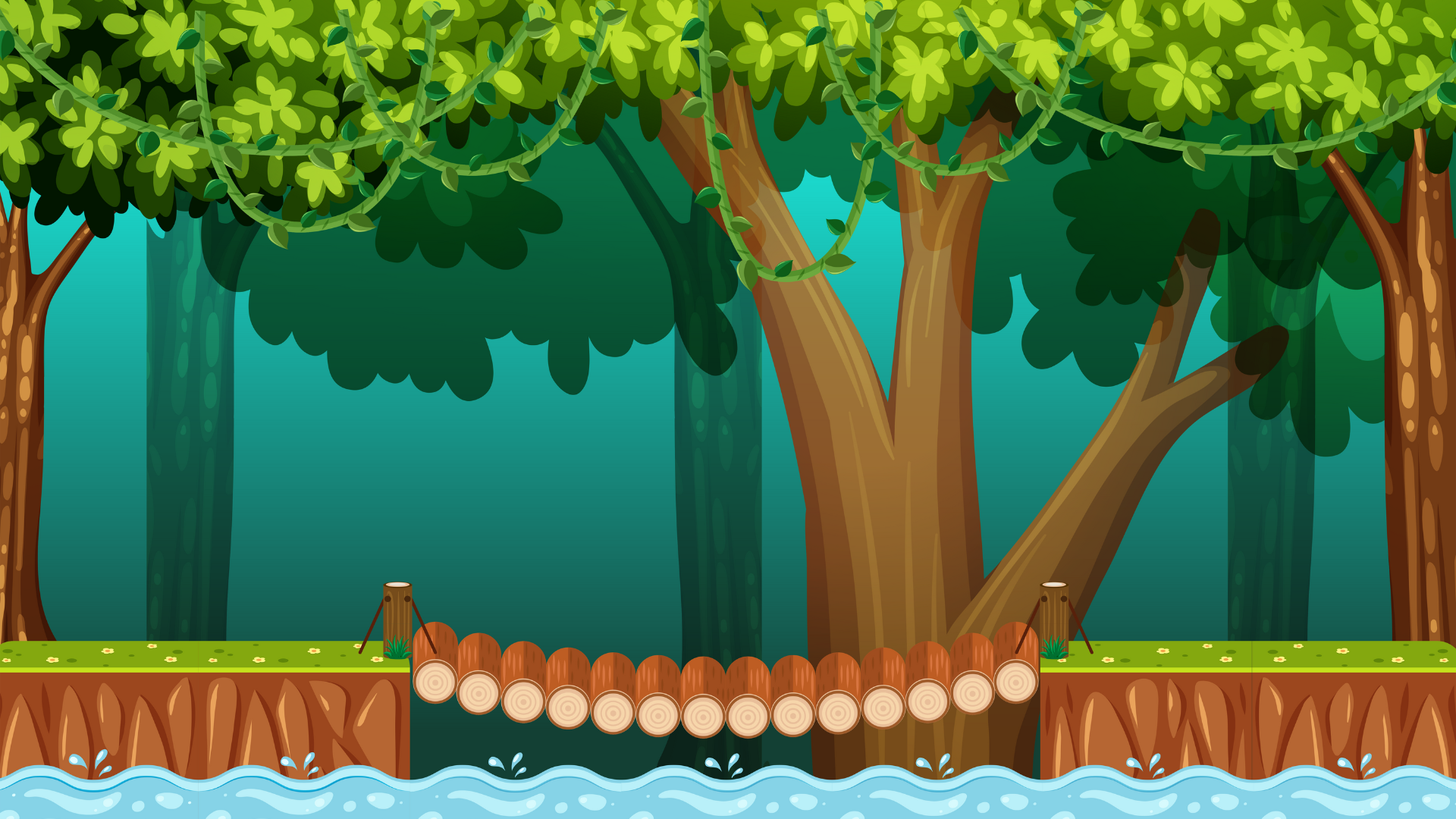 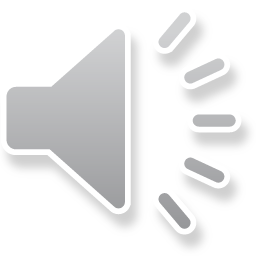 Tìm kết từ trong câu sau
Câu 4:
Do trời mưa nên chúng tôi chưa đi cắm trại được.
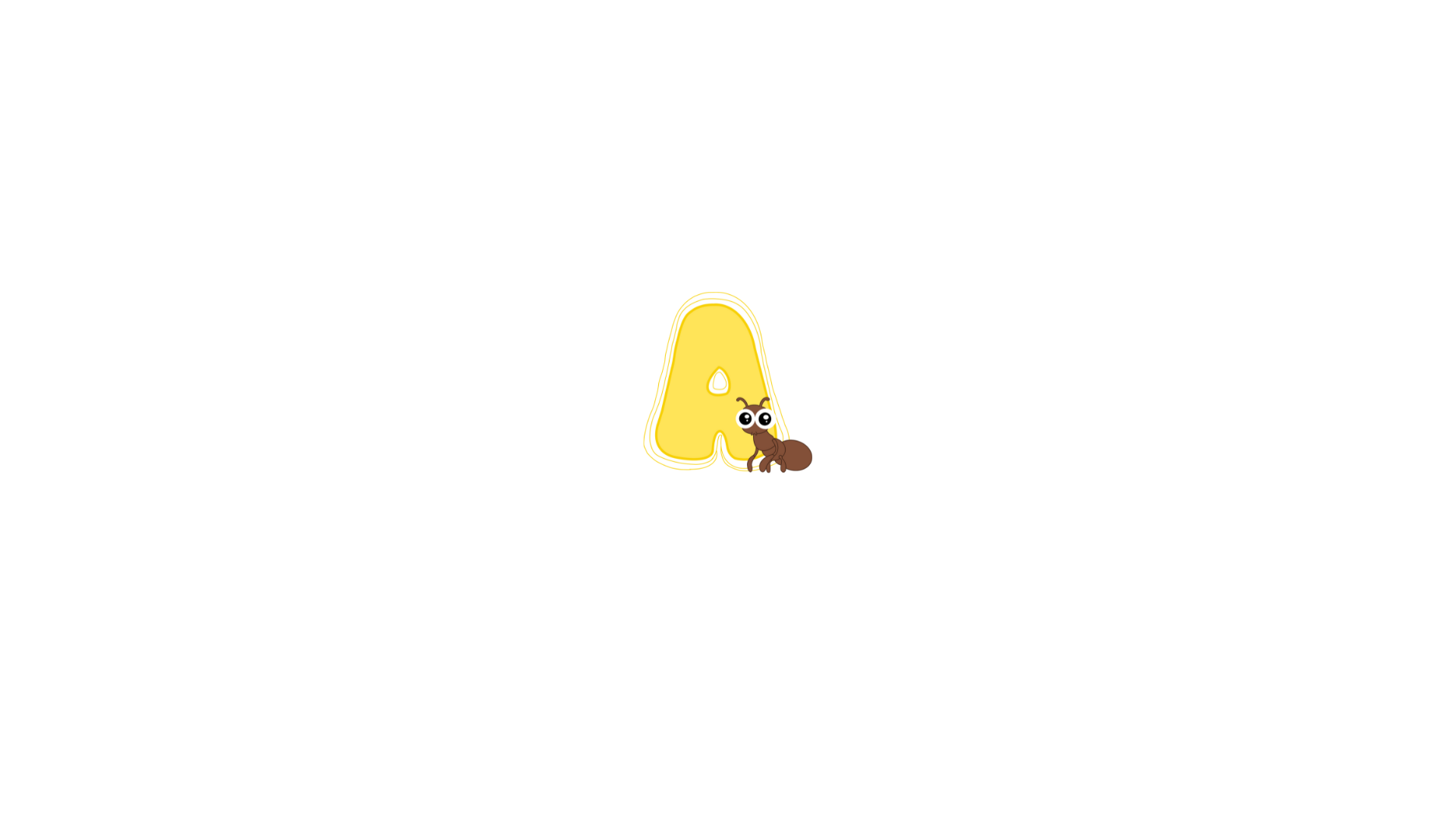 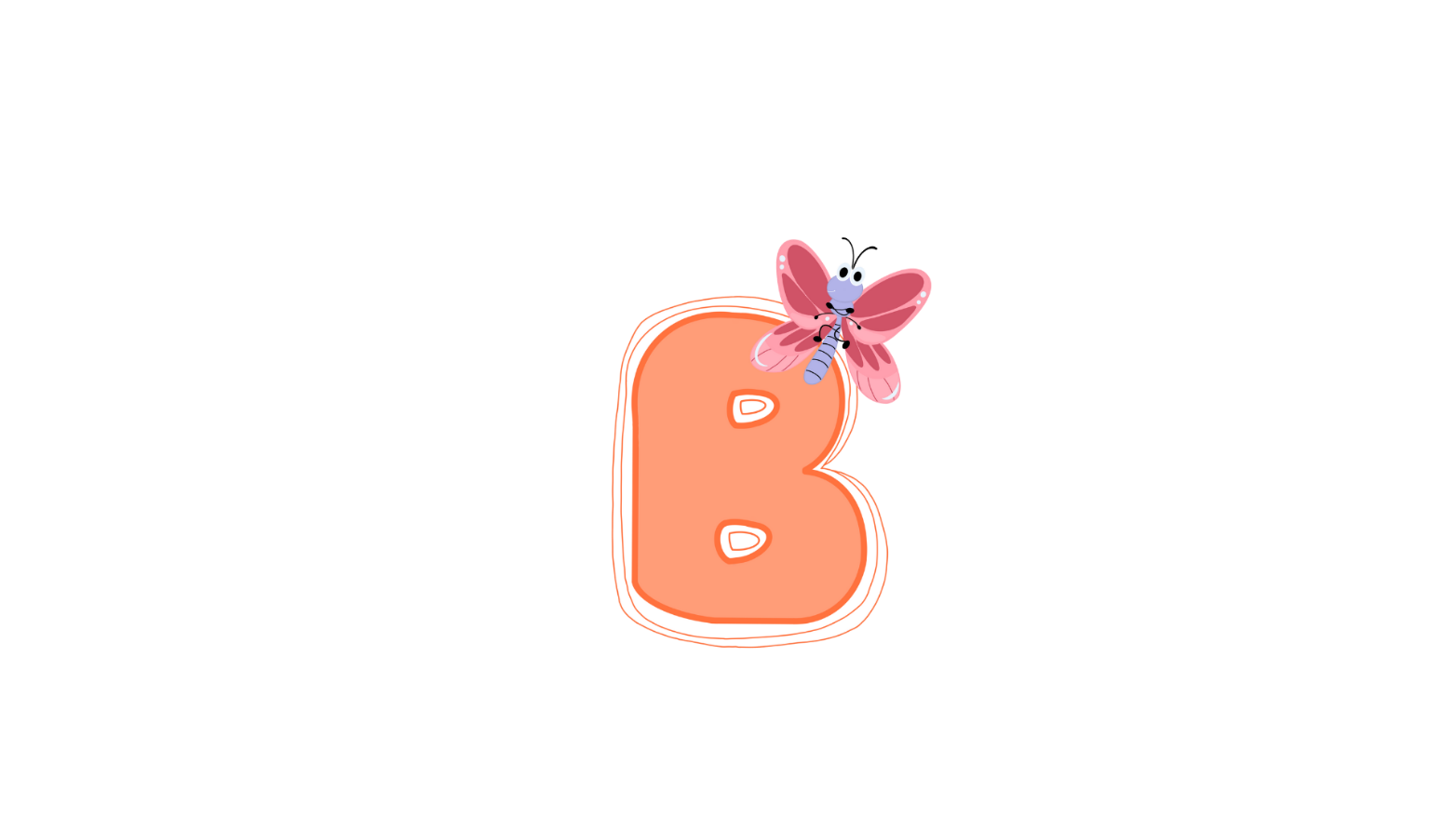 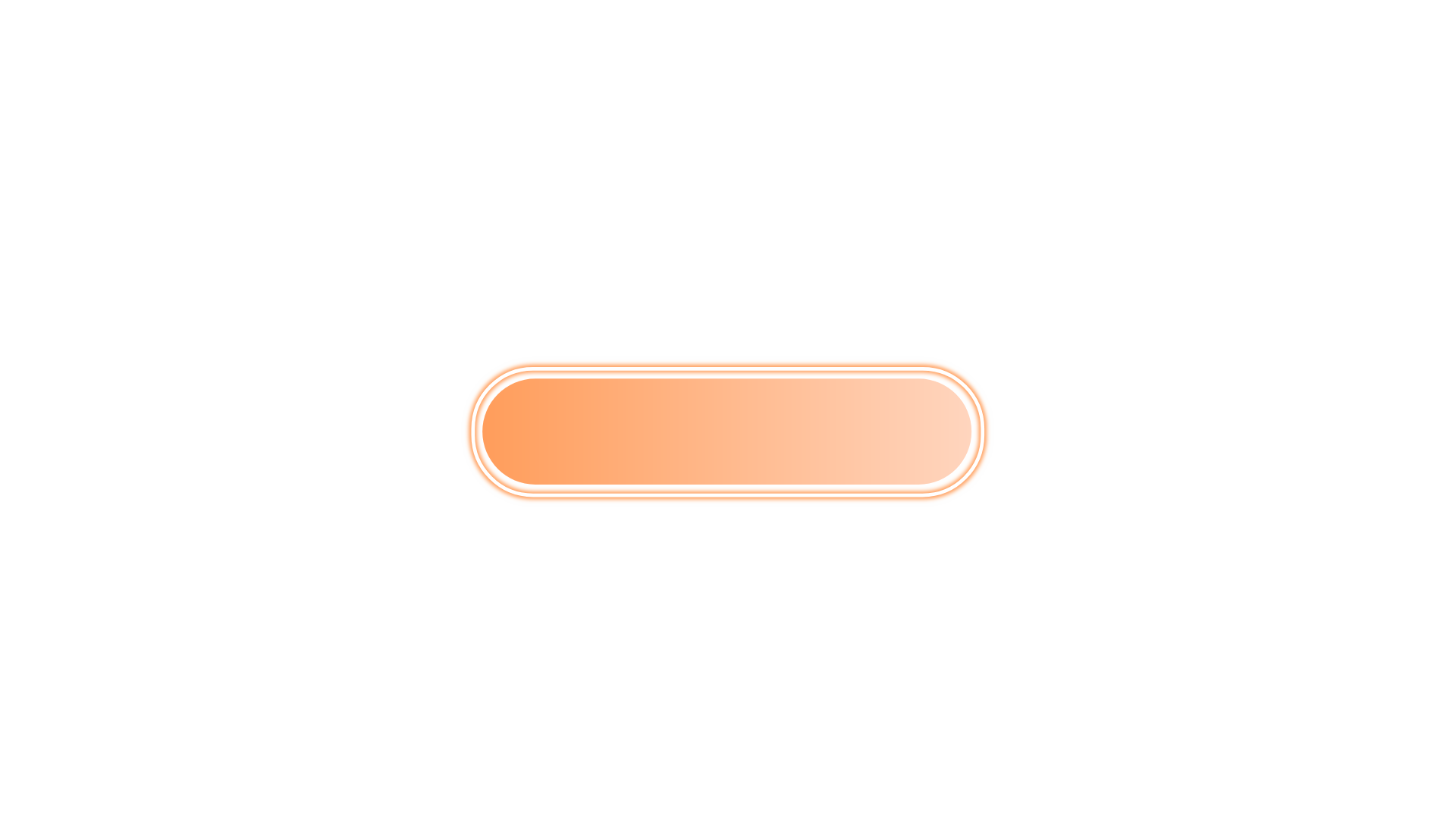 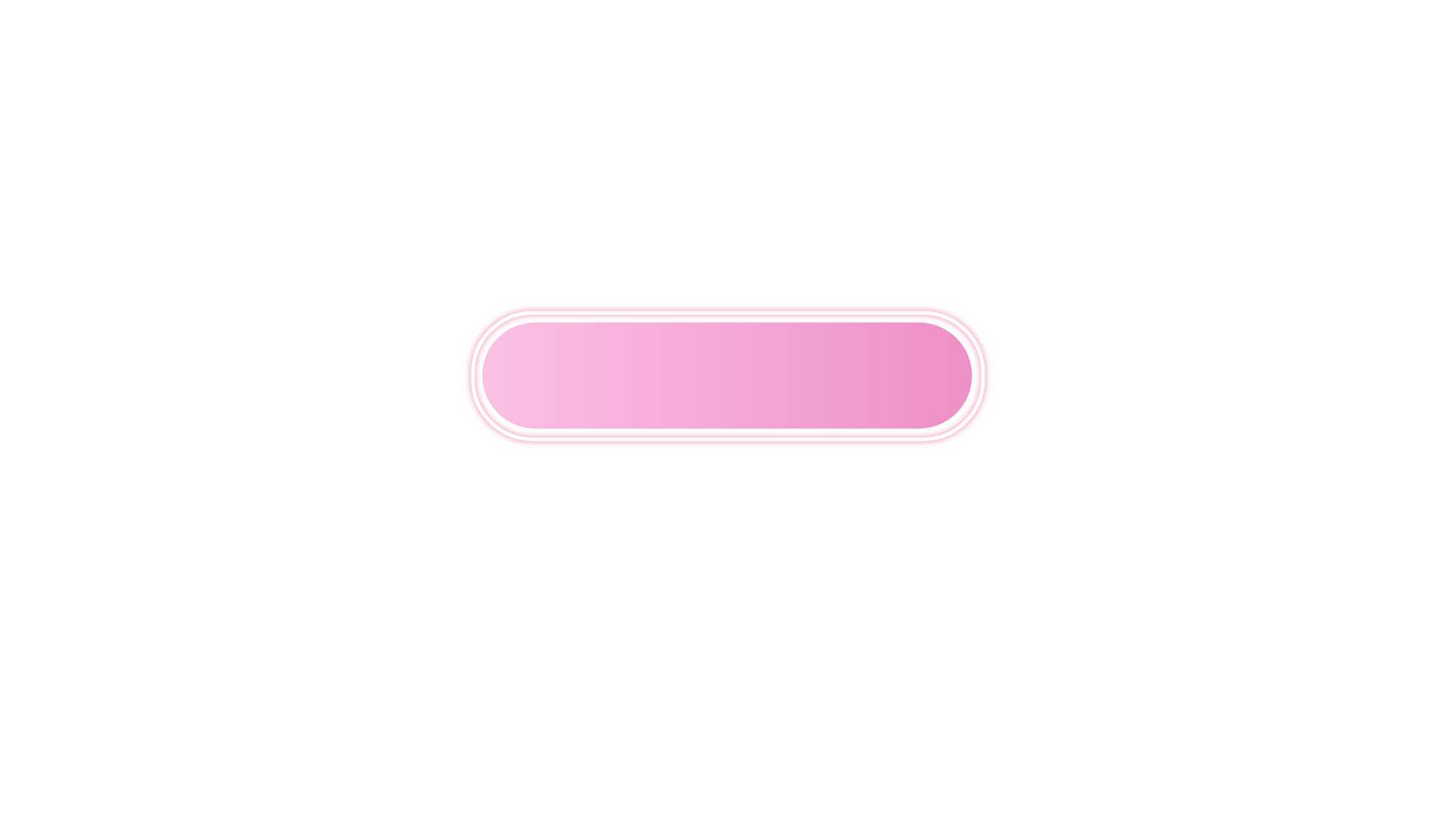 do...chưa
do....đi
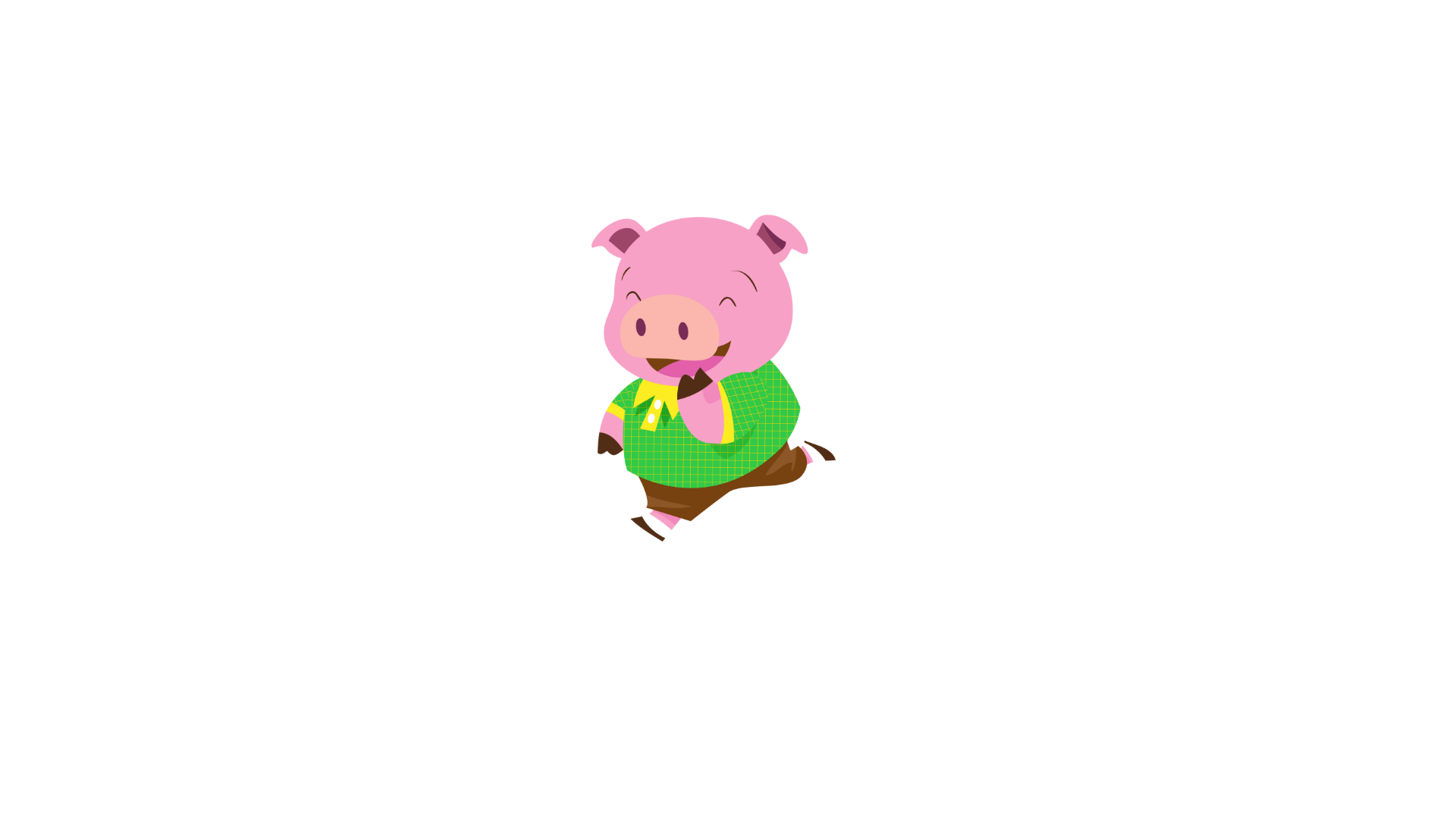 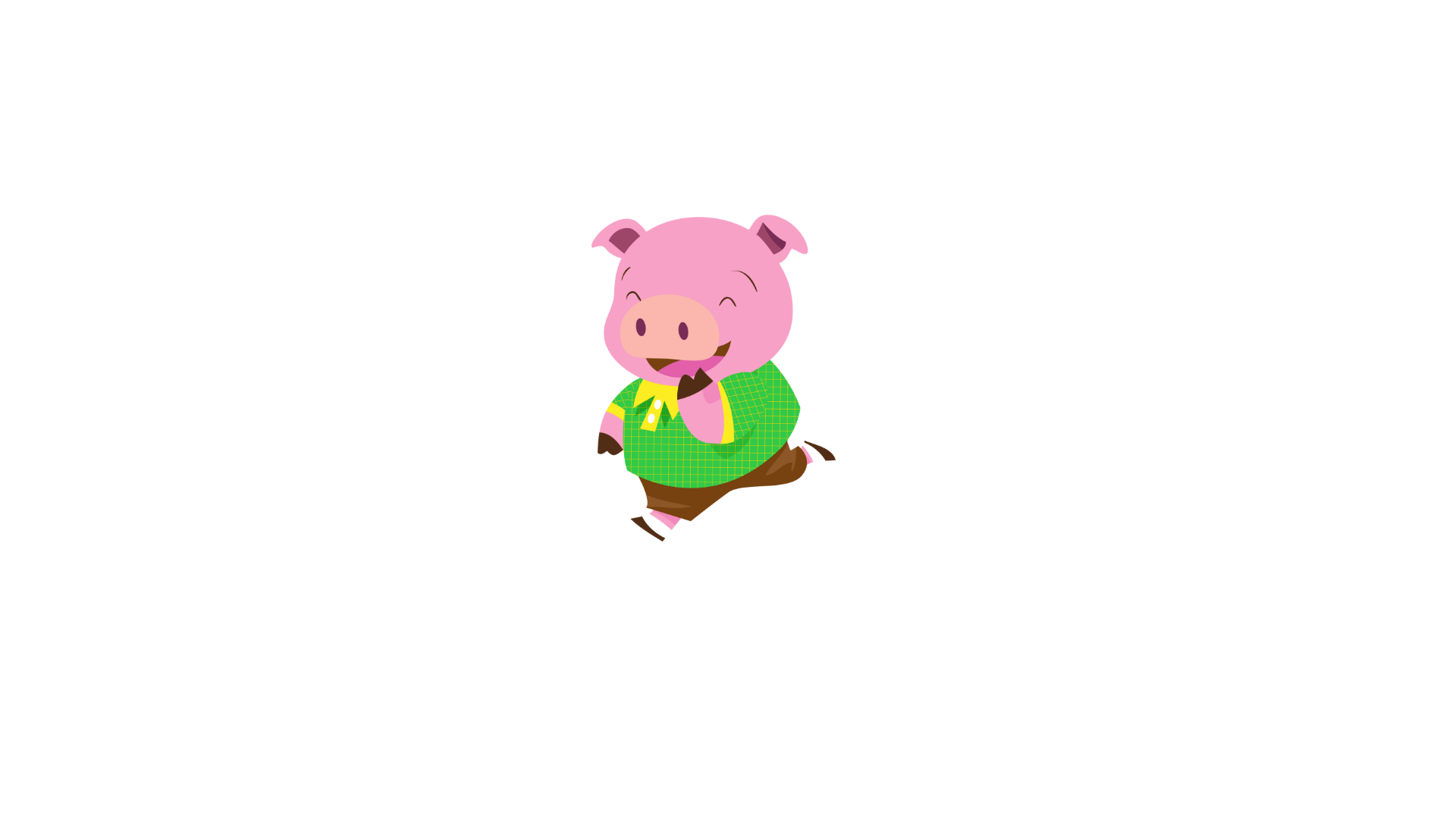 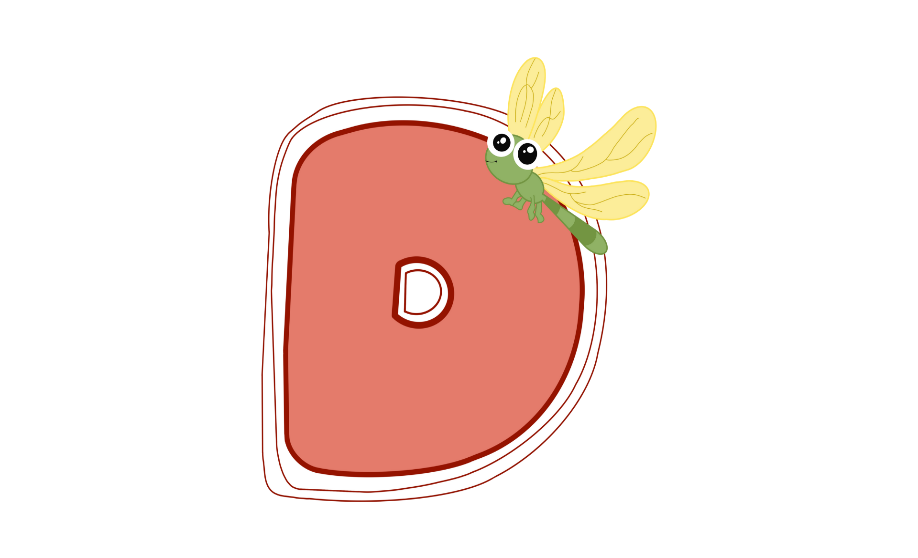 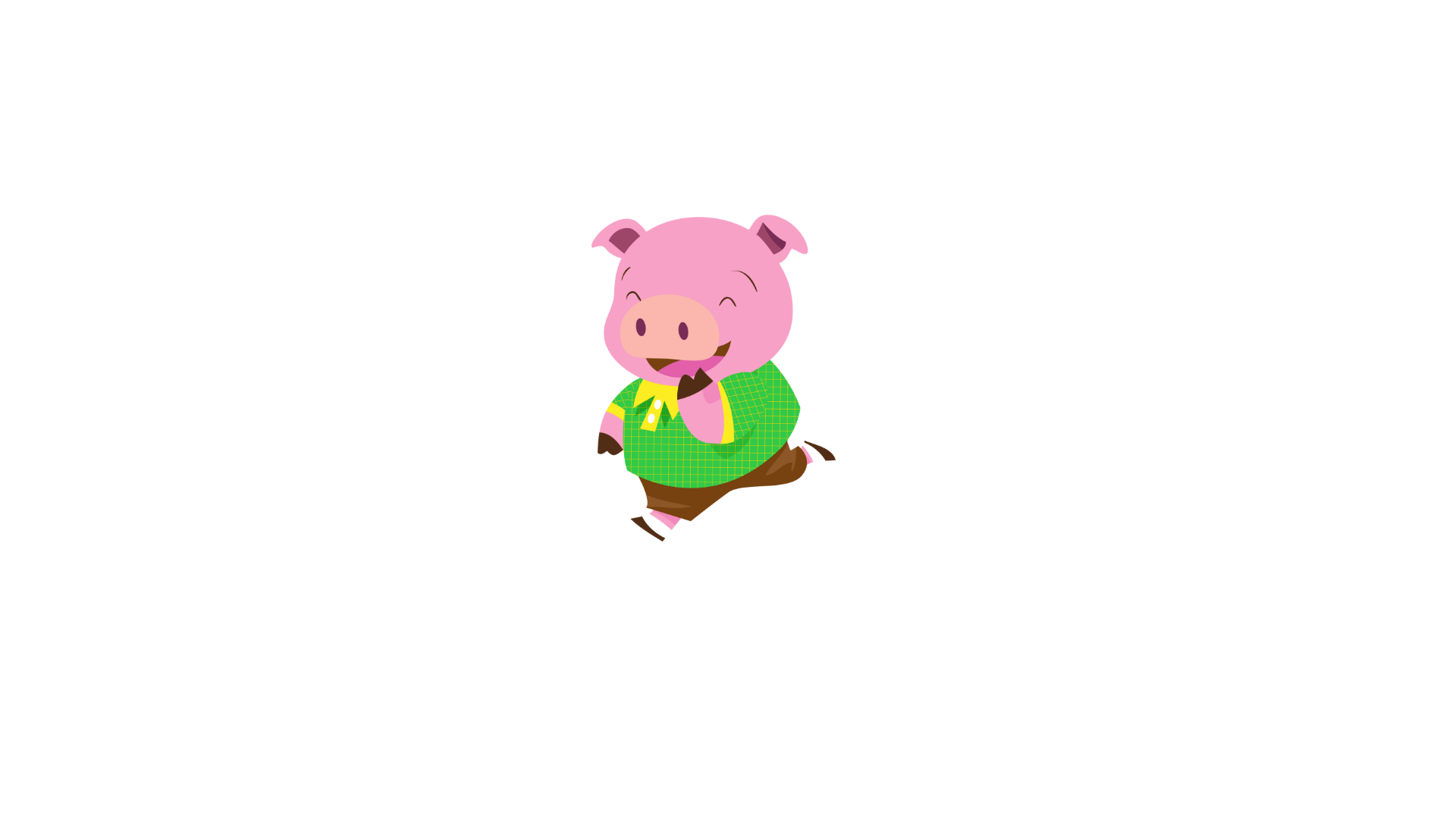 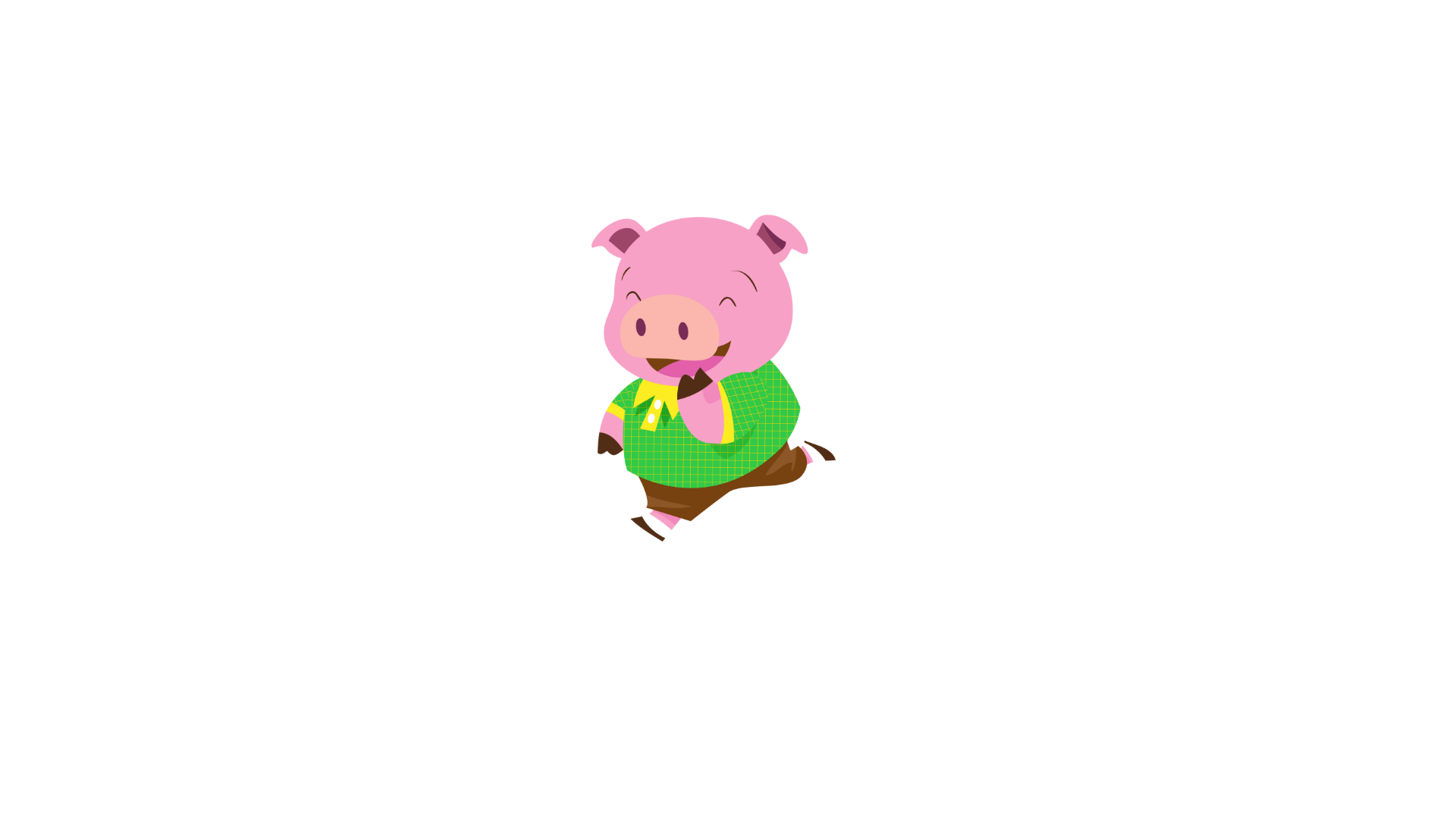 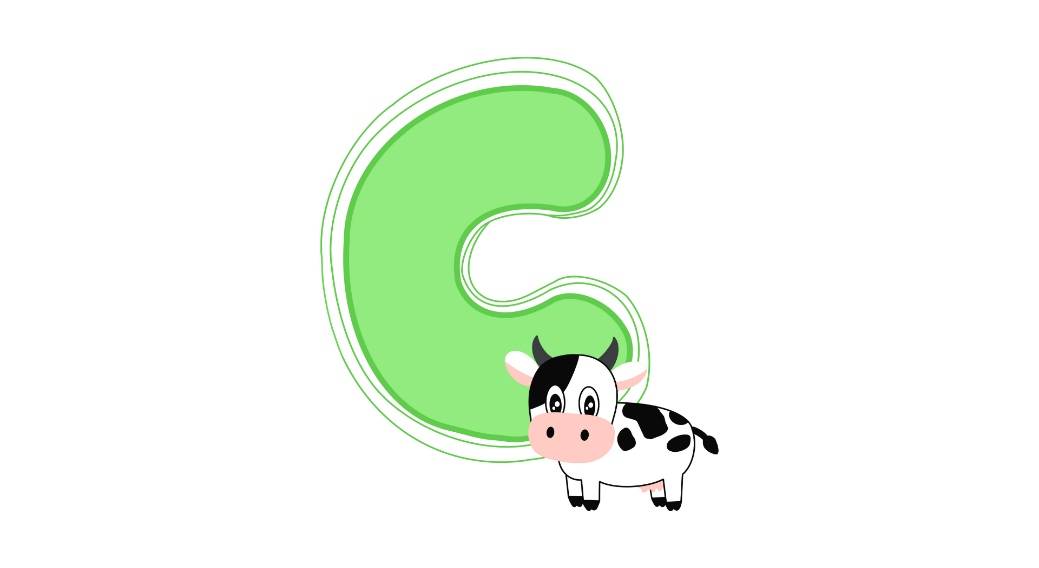 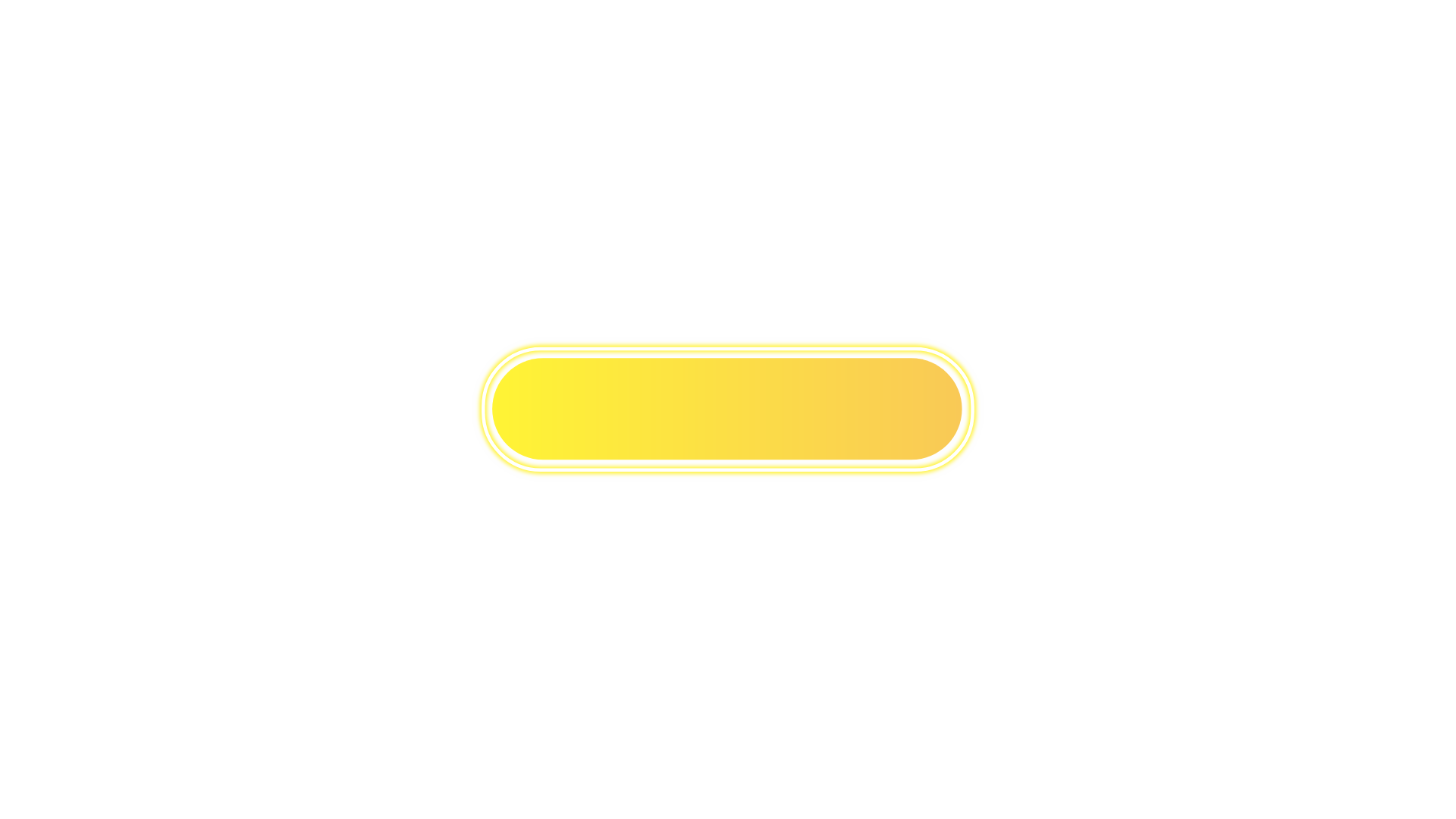 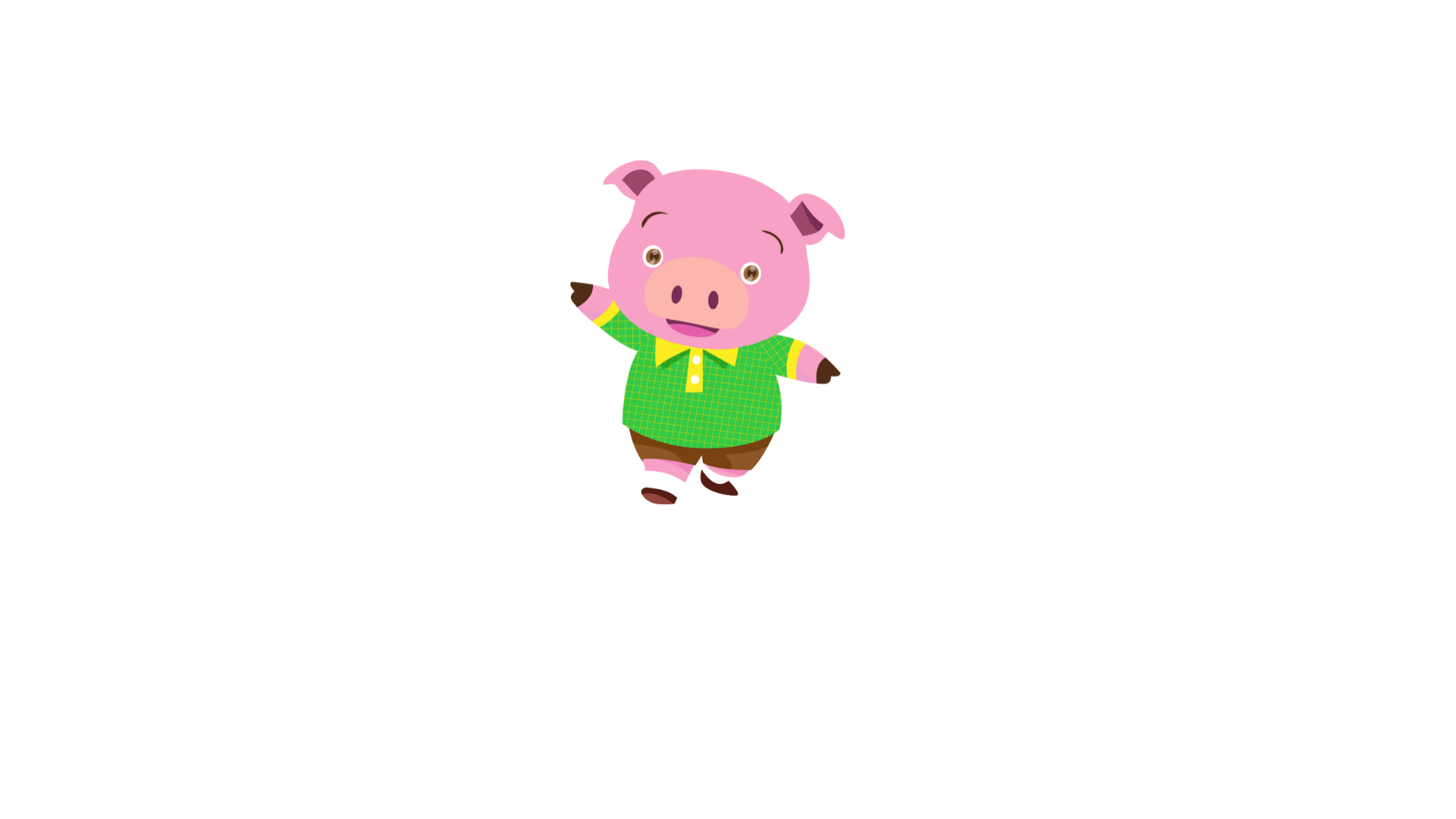 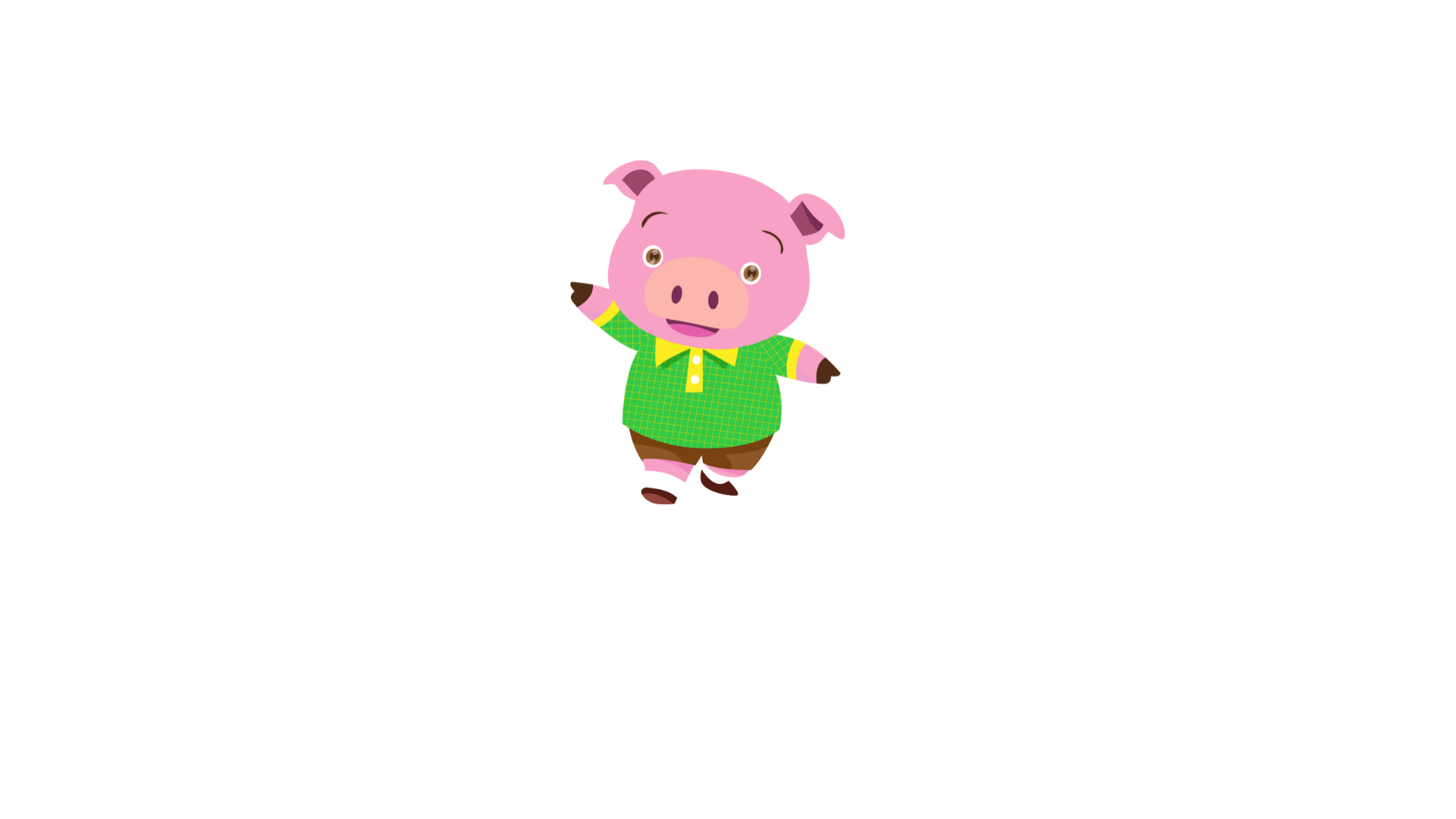 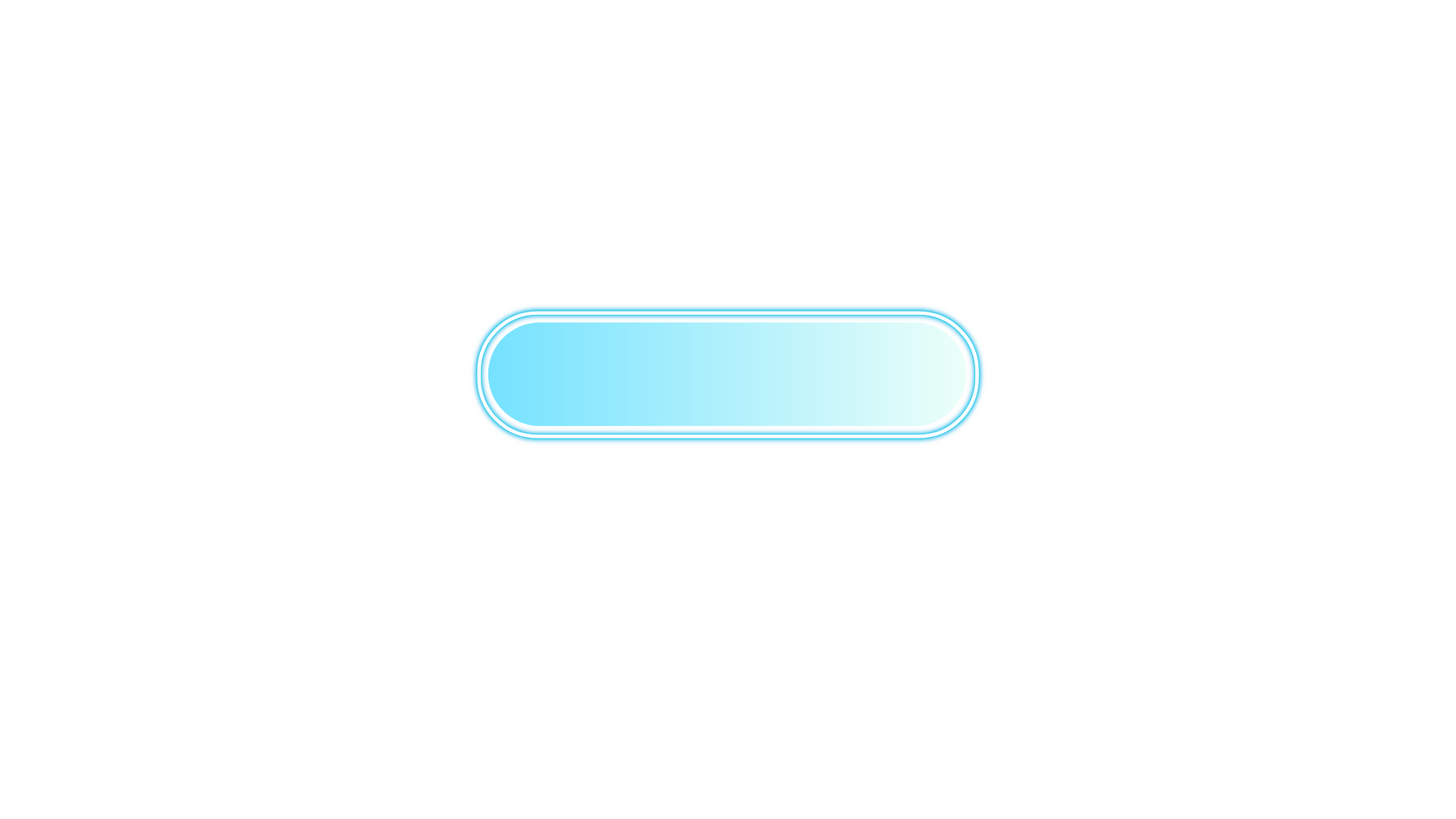 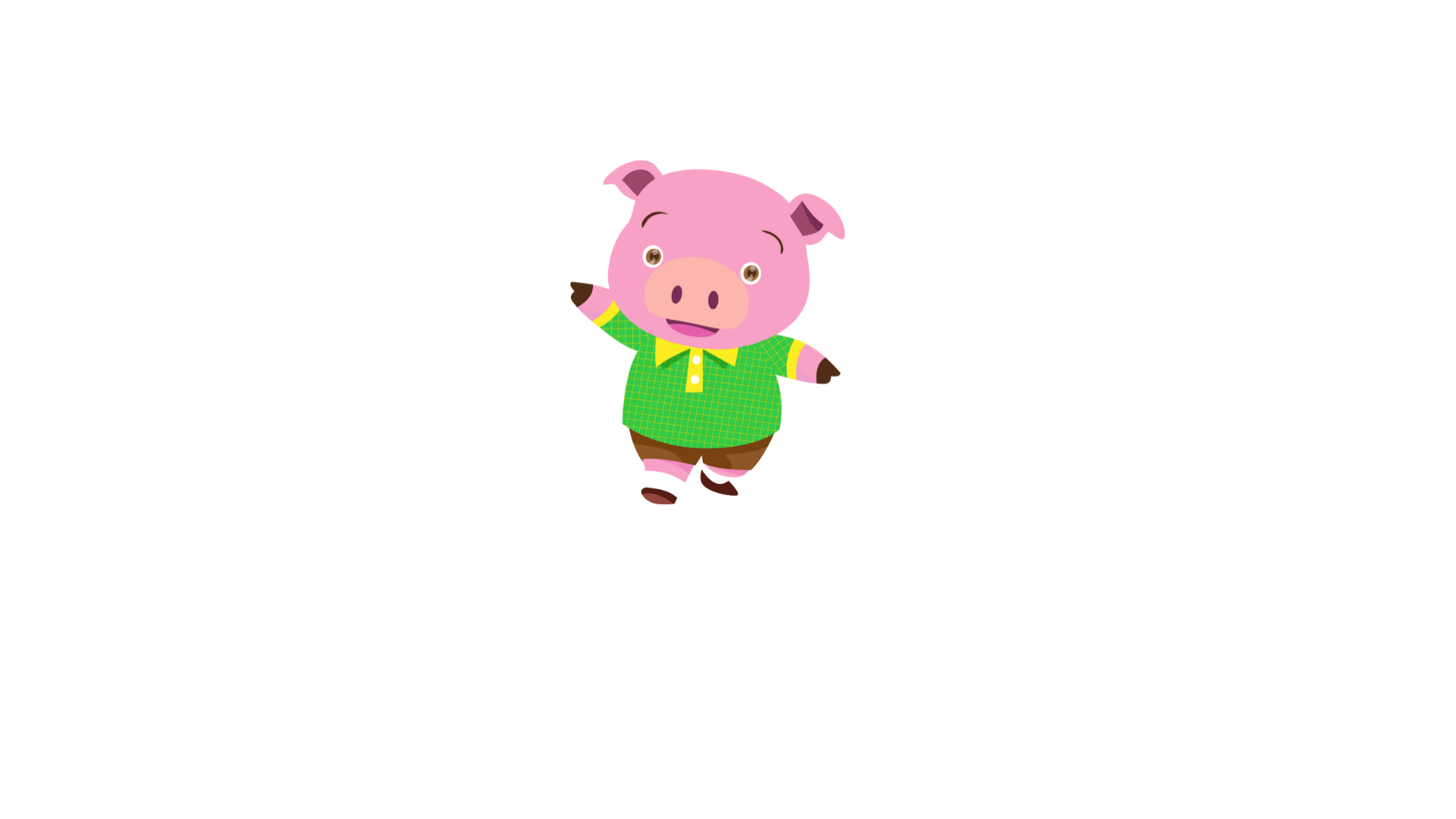 do....nên
mưa...đi
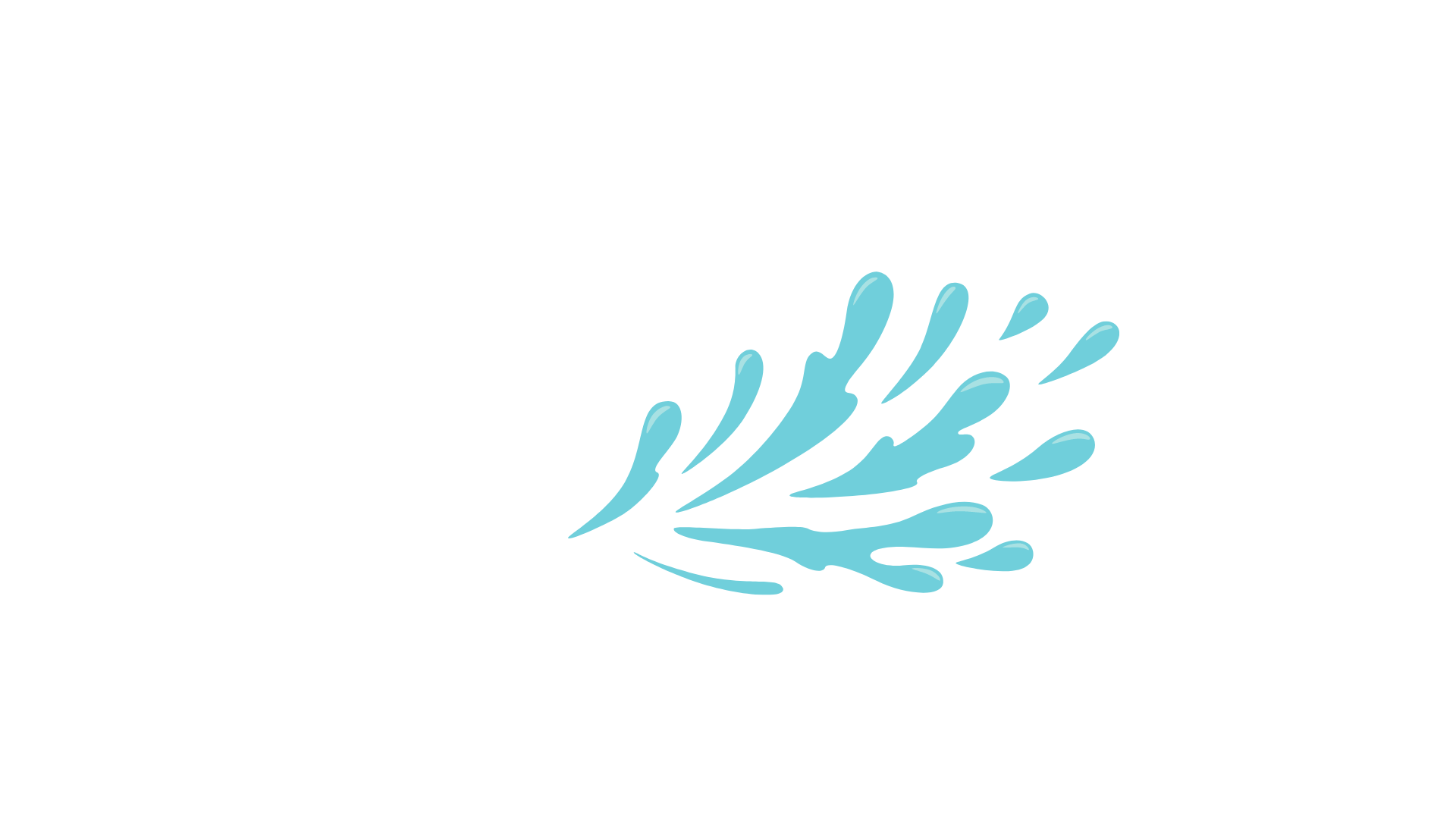 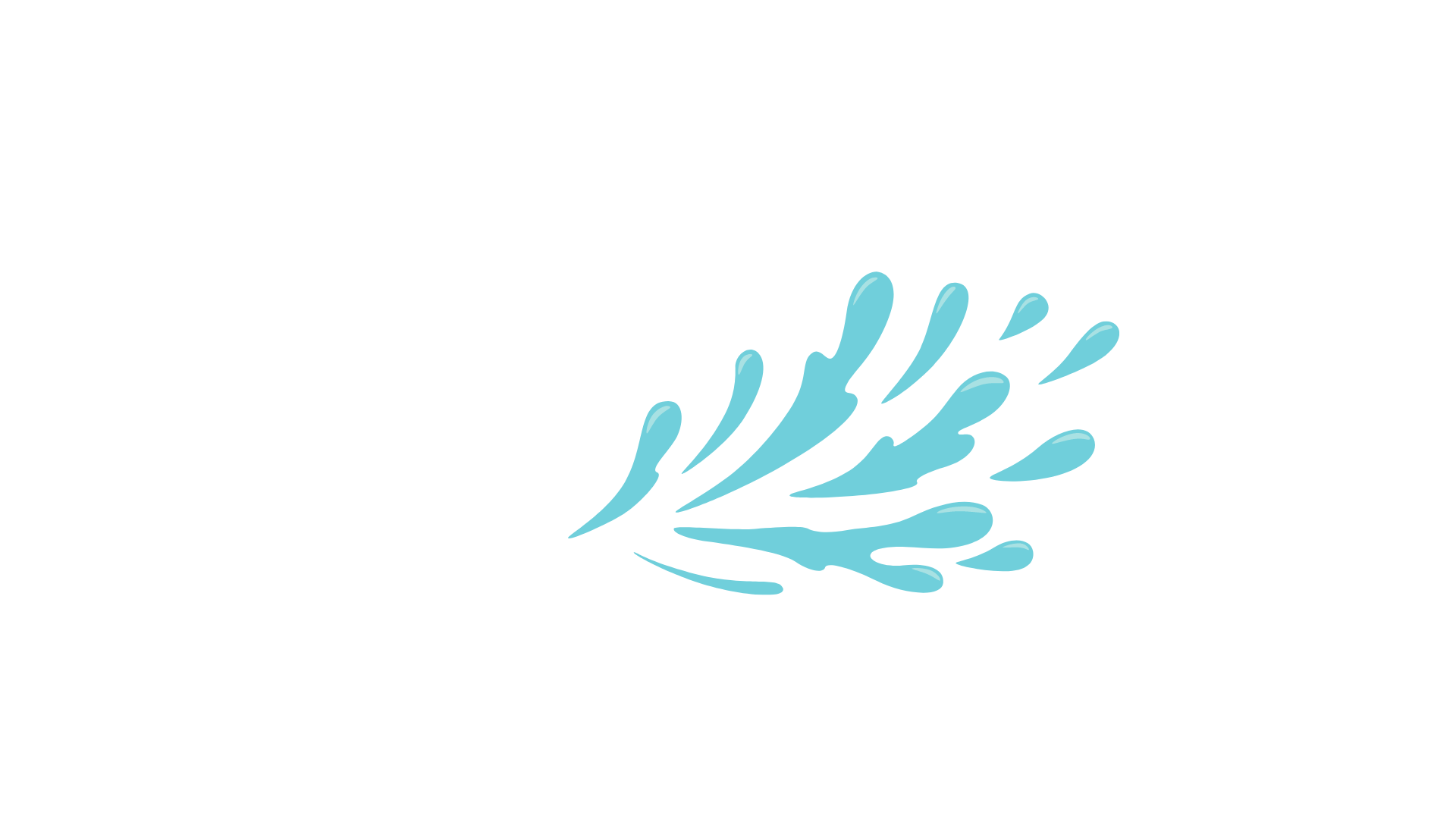 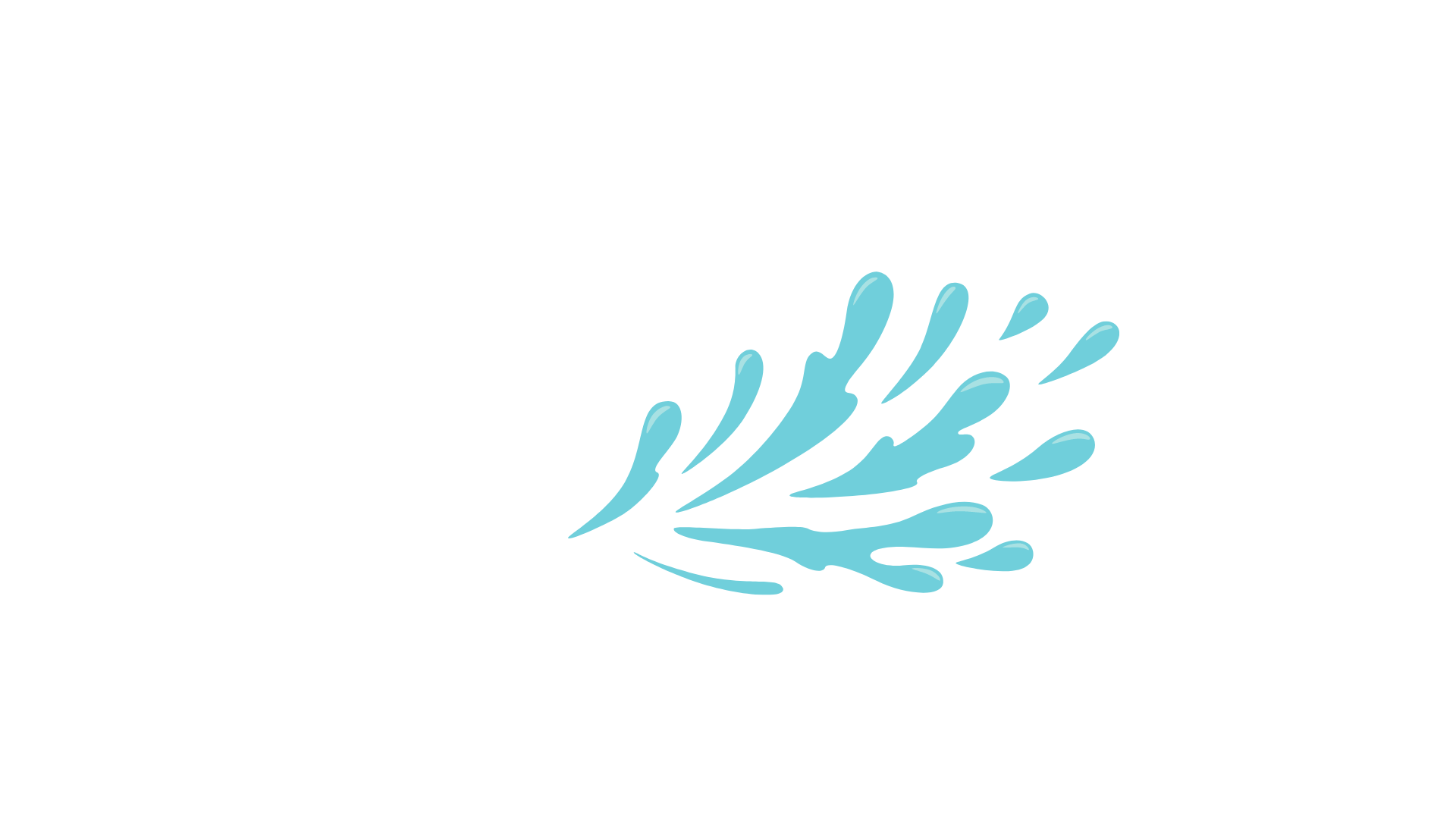 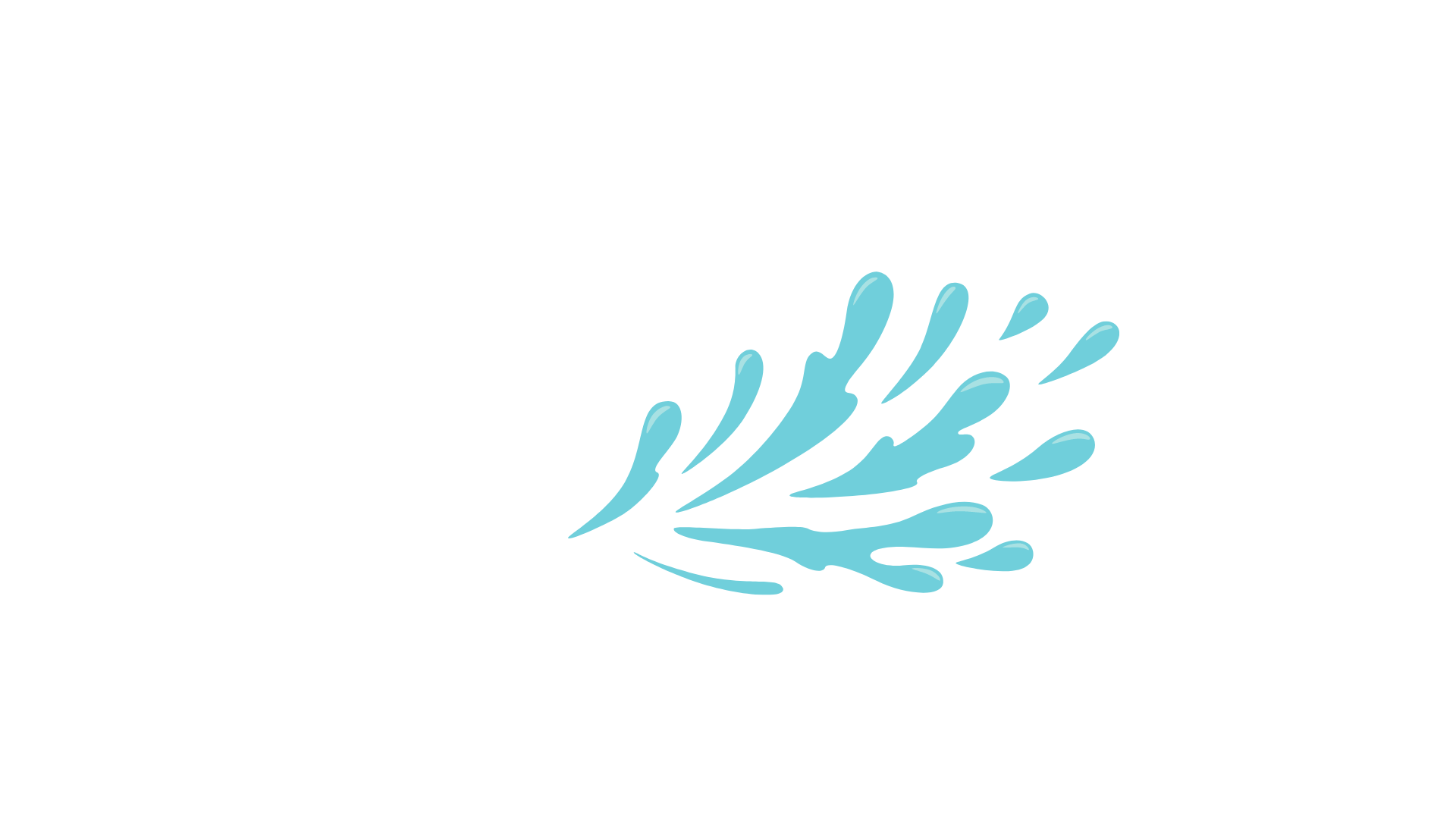 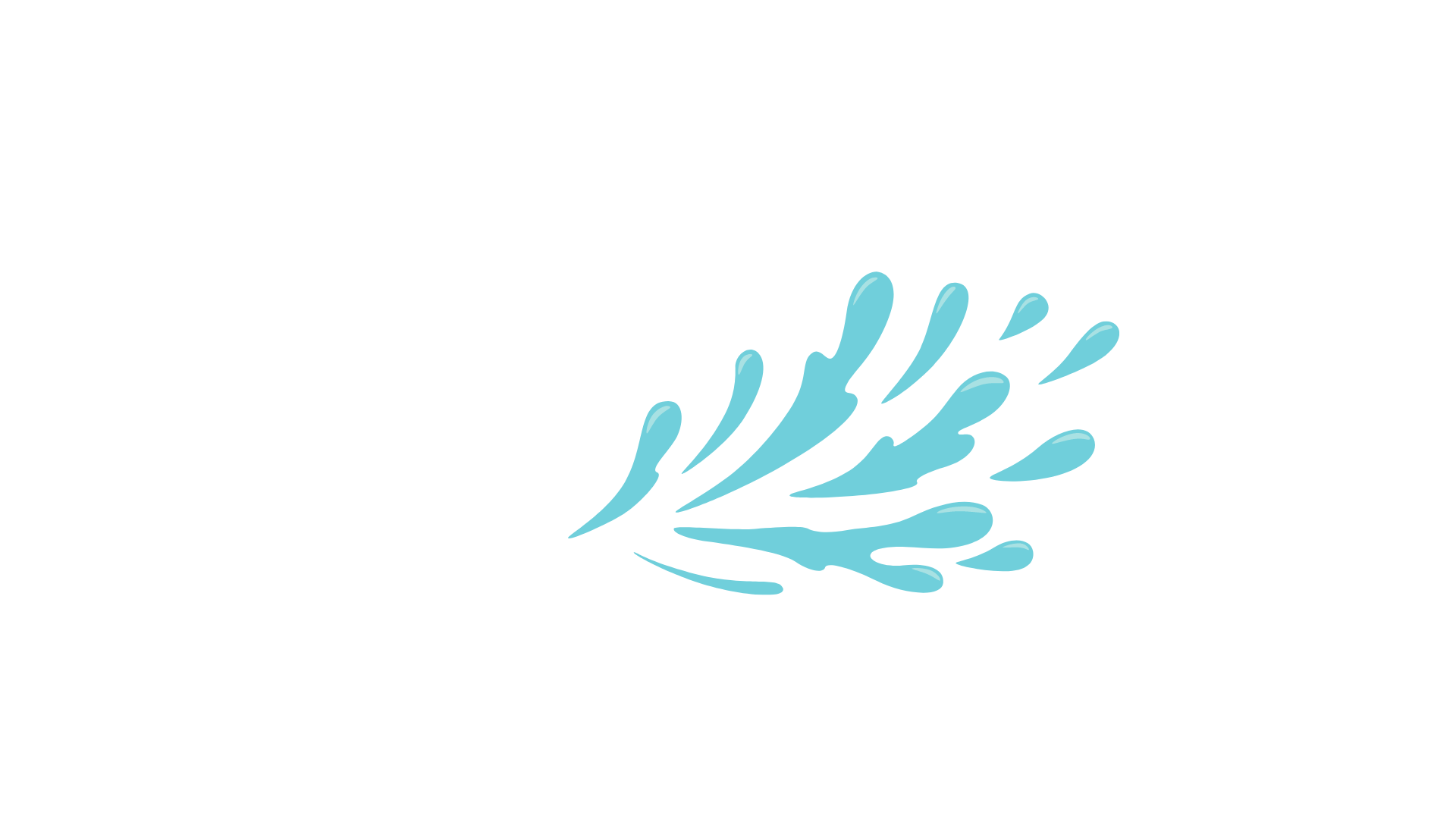 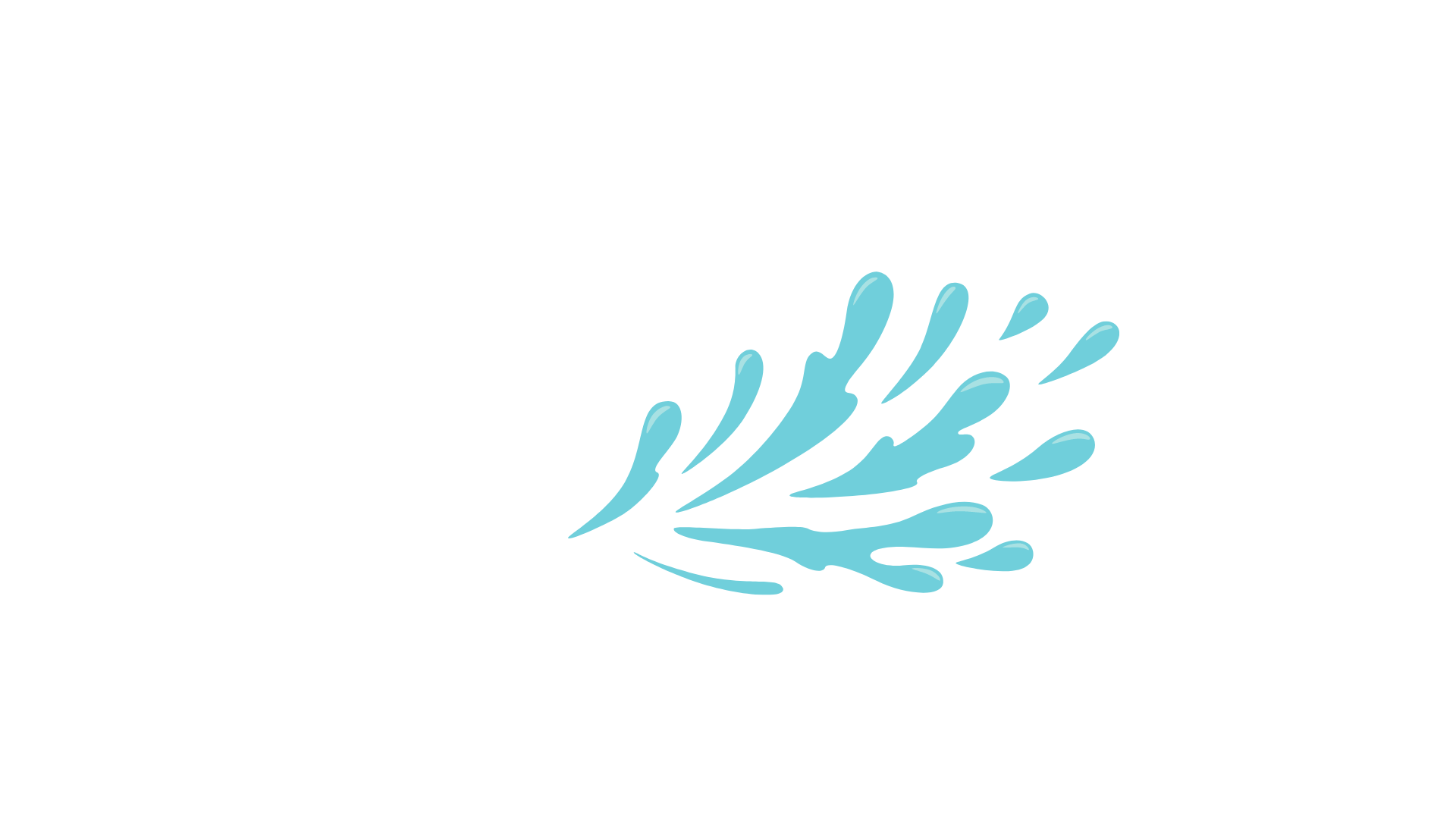 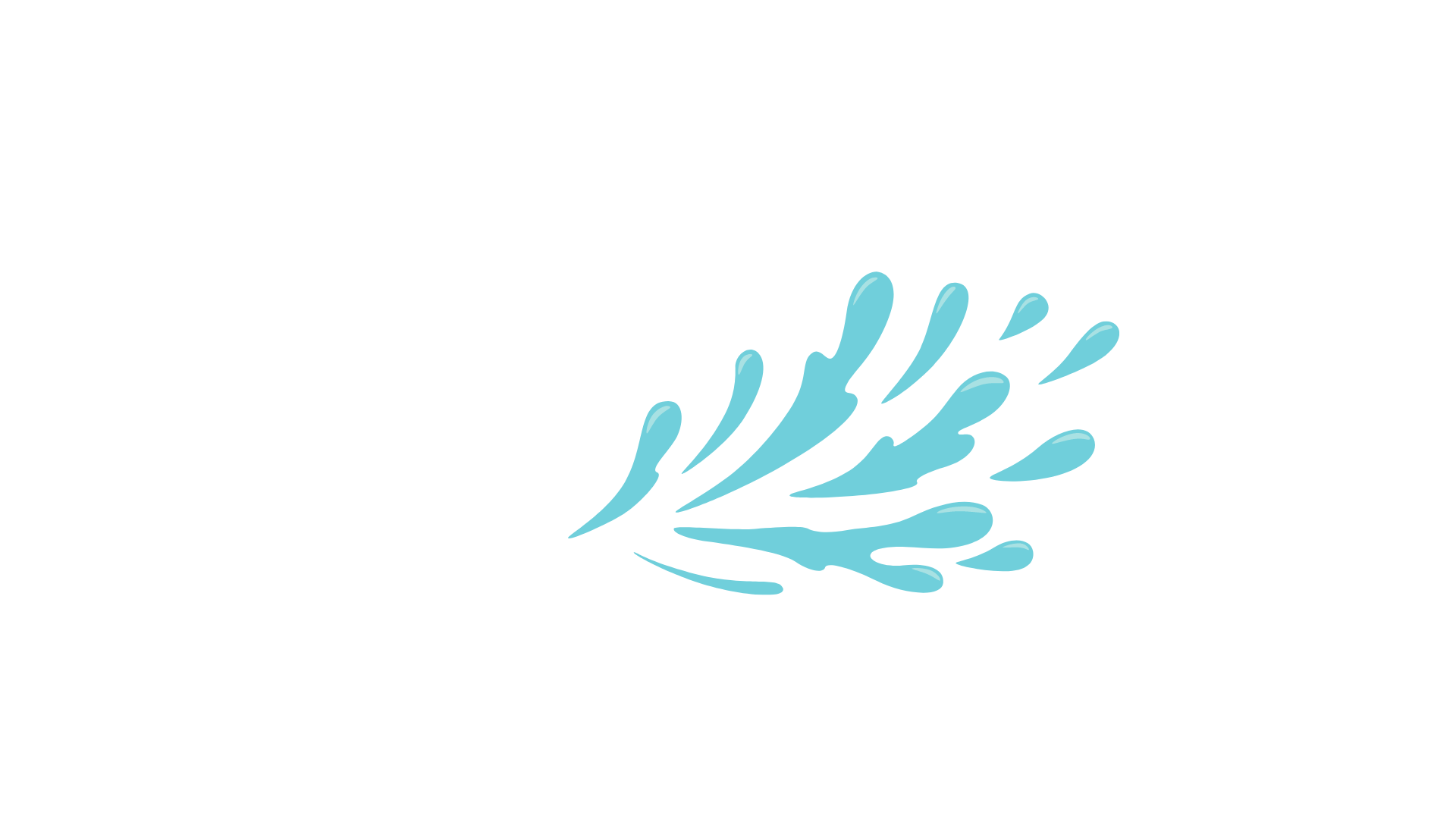 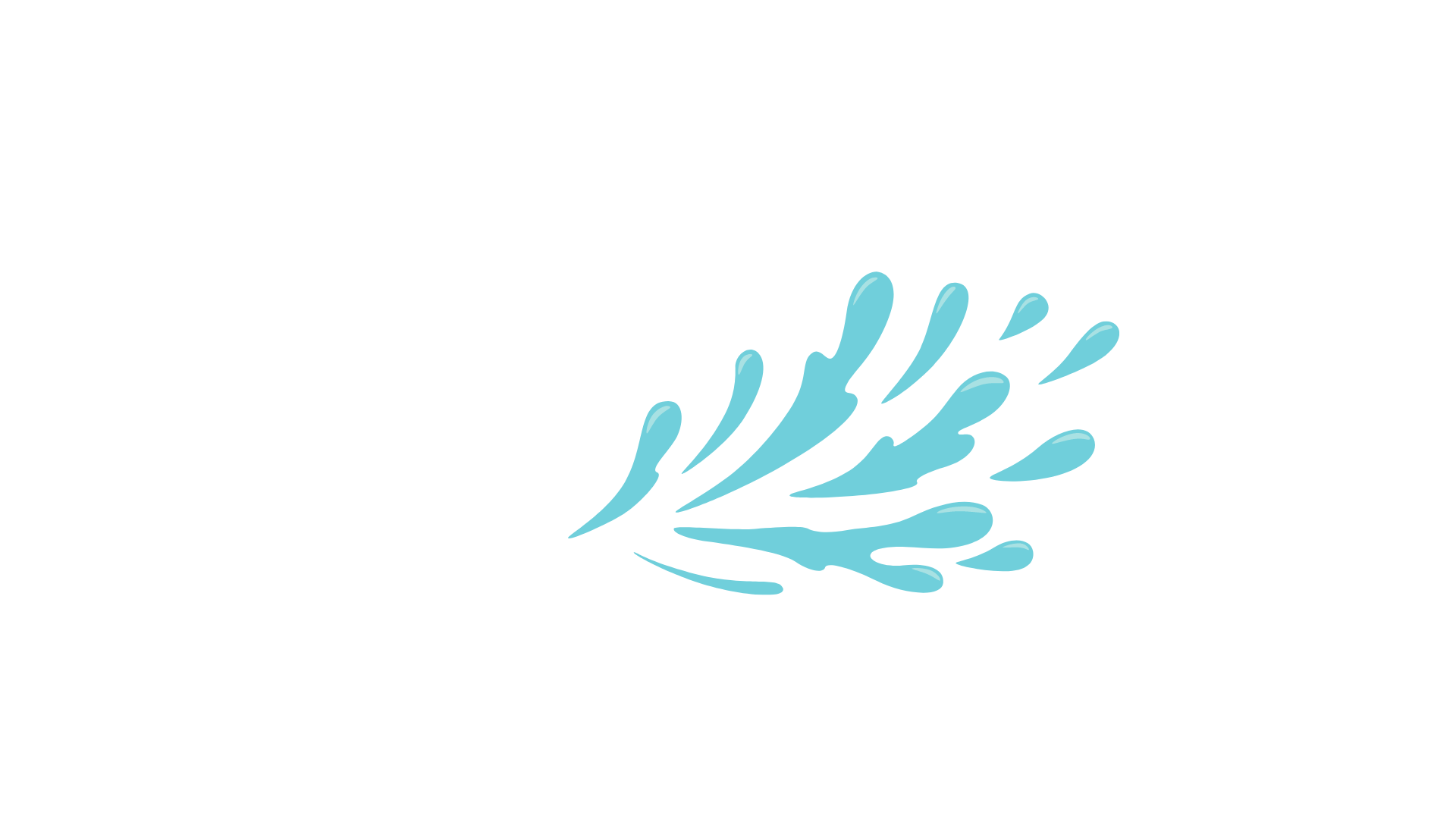 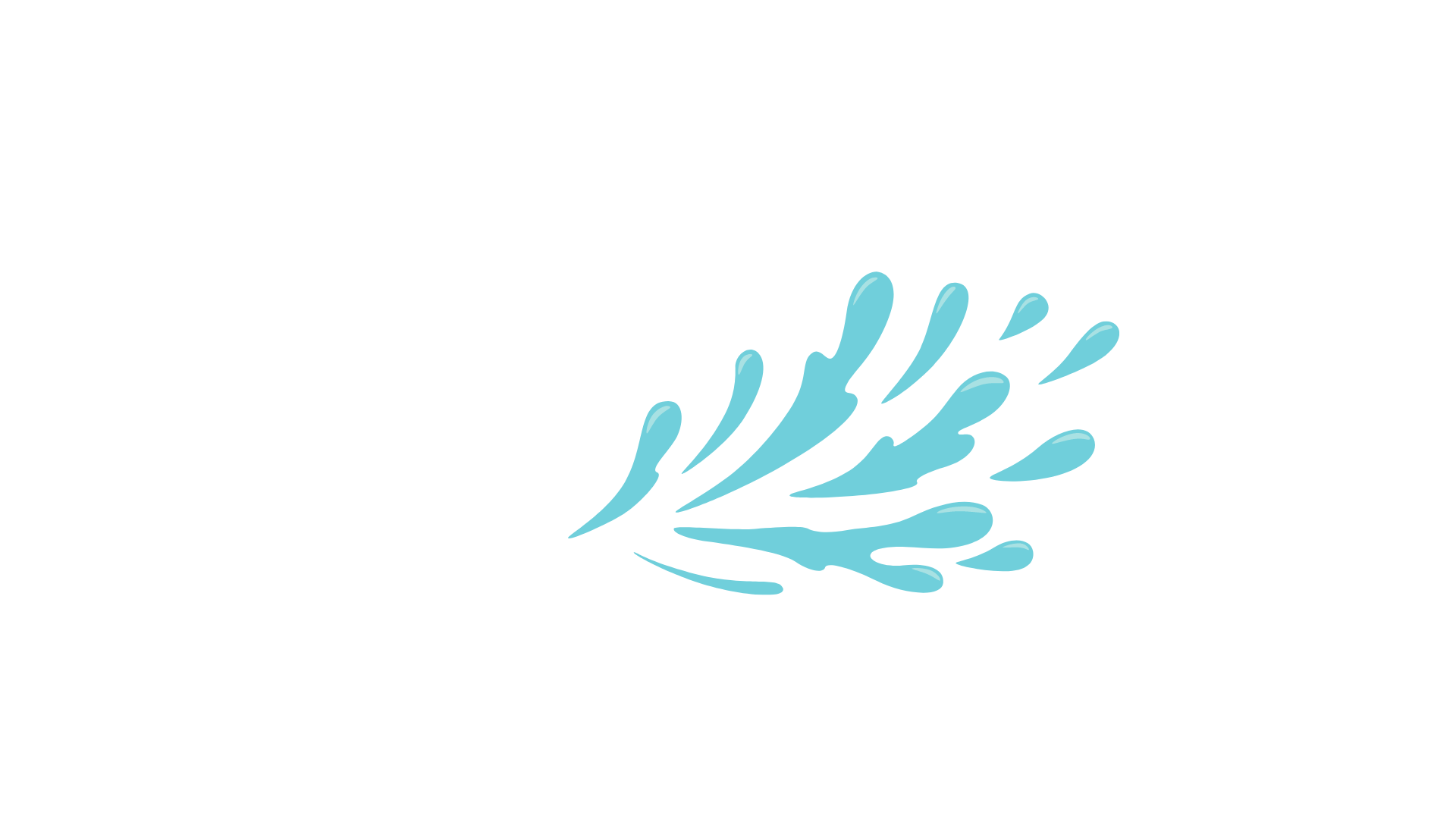 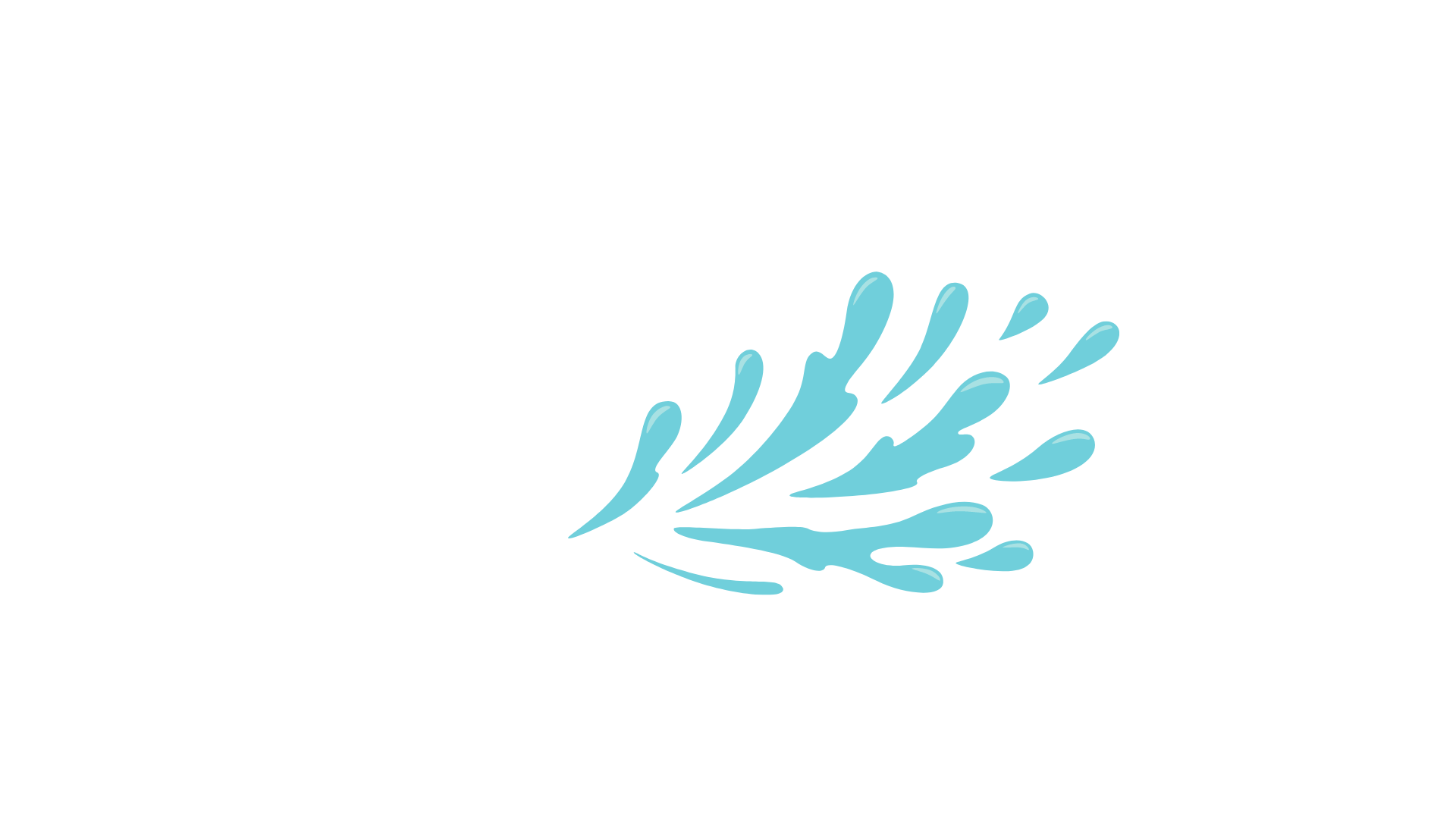 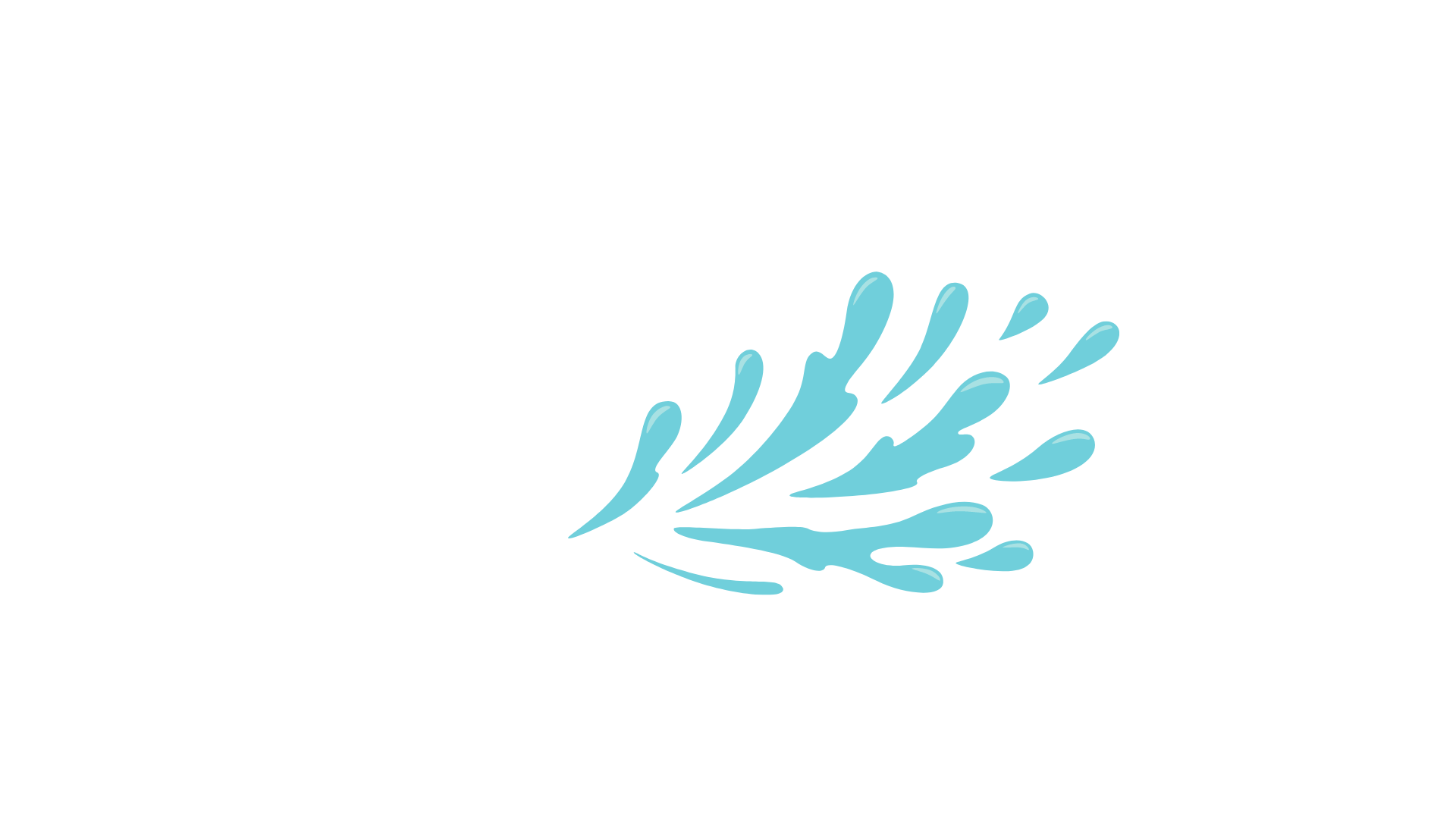 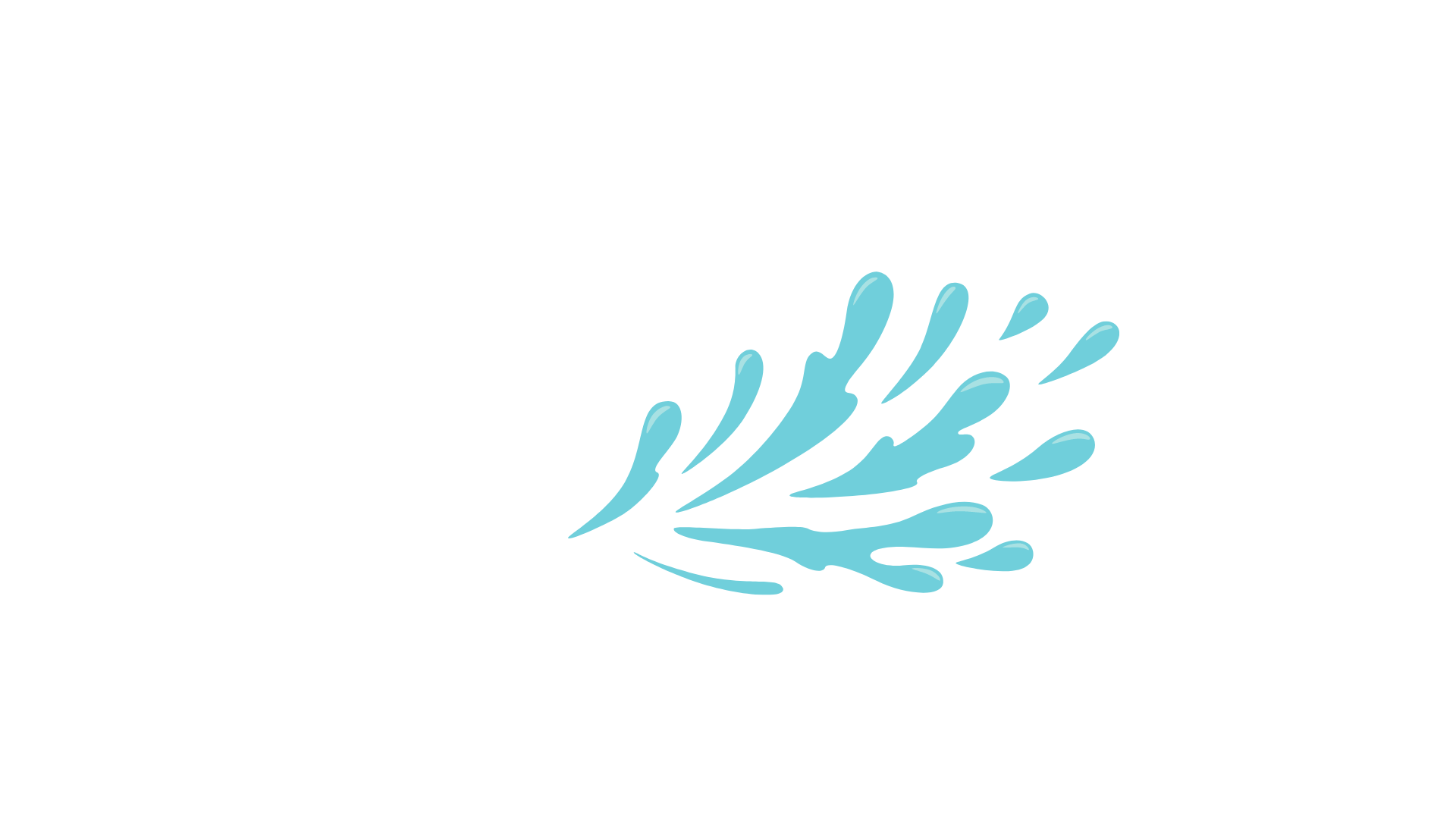 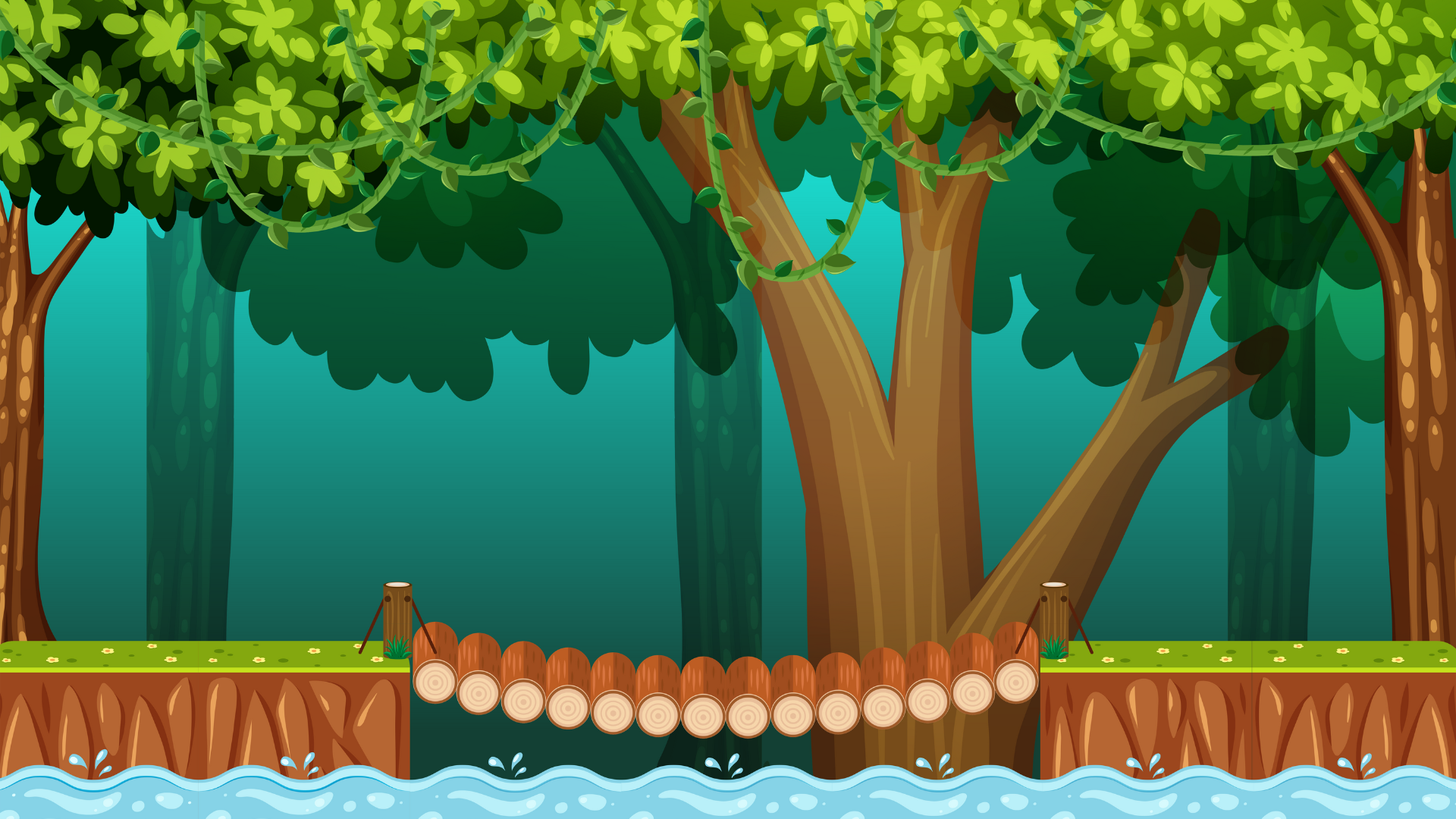 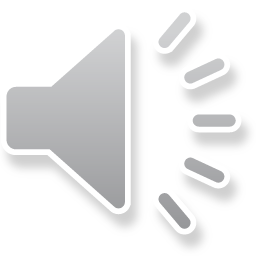 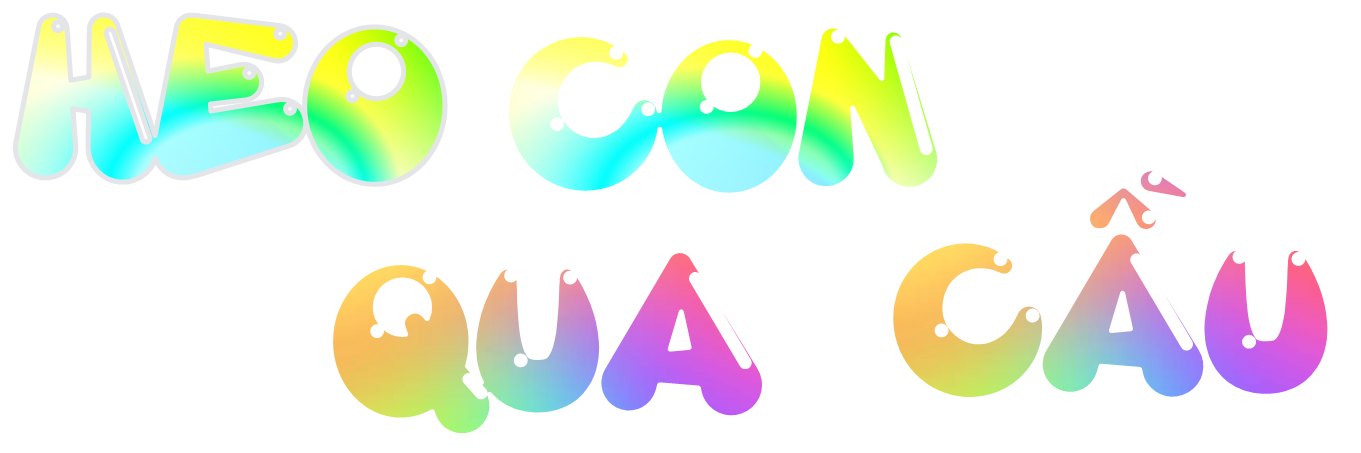 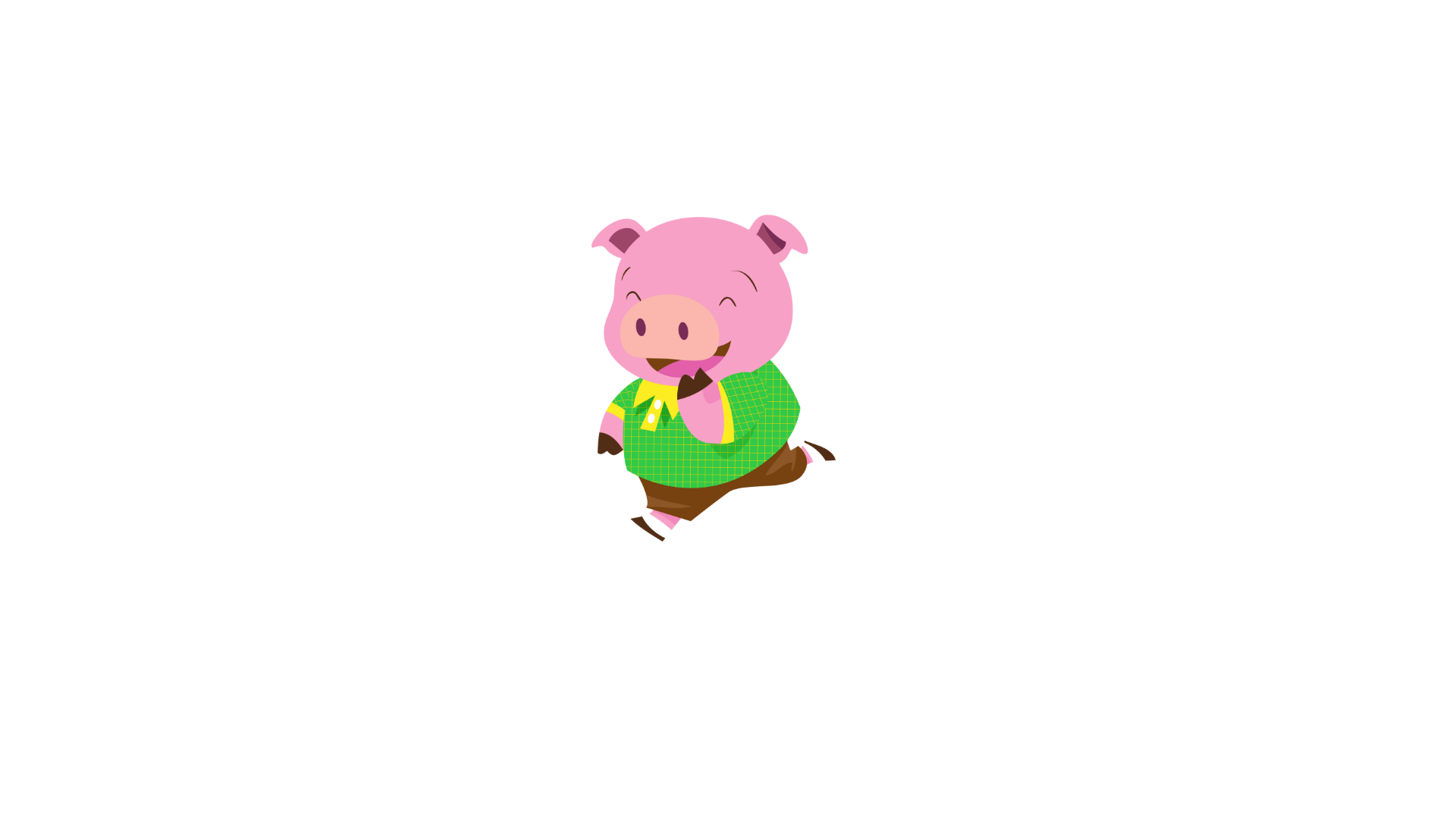 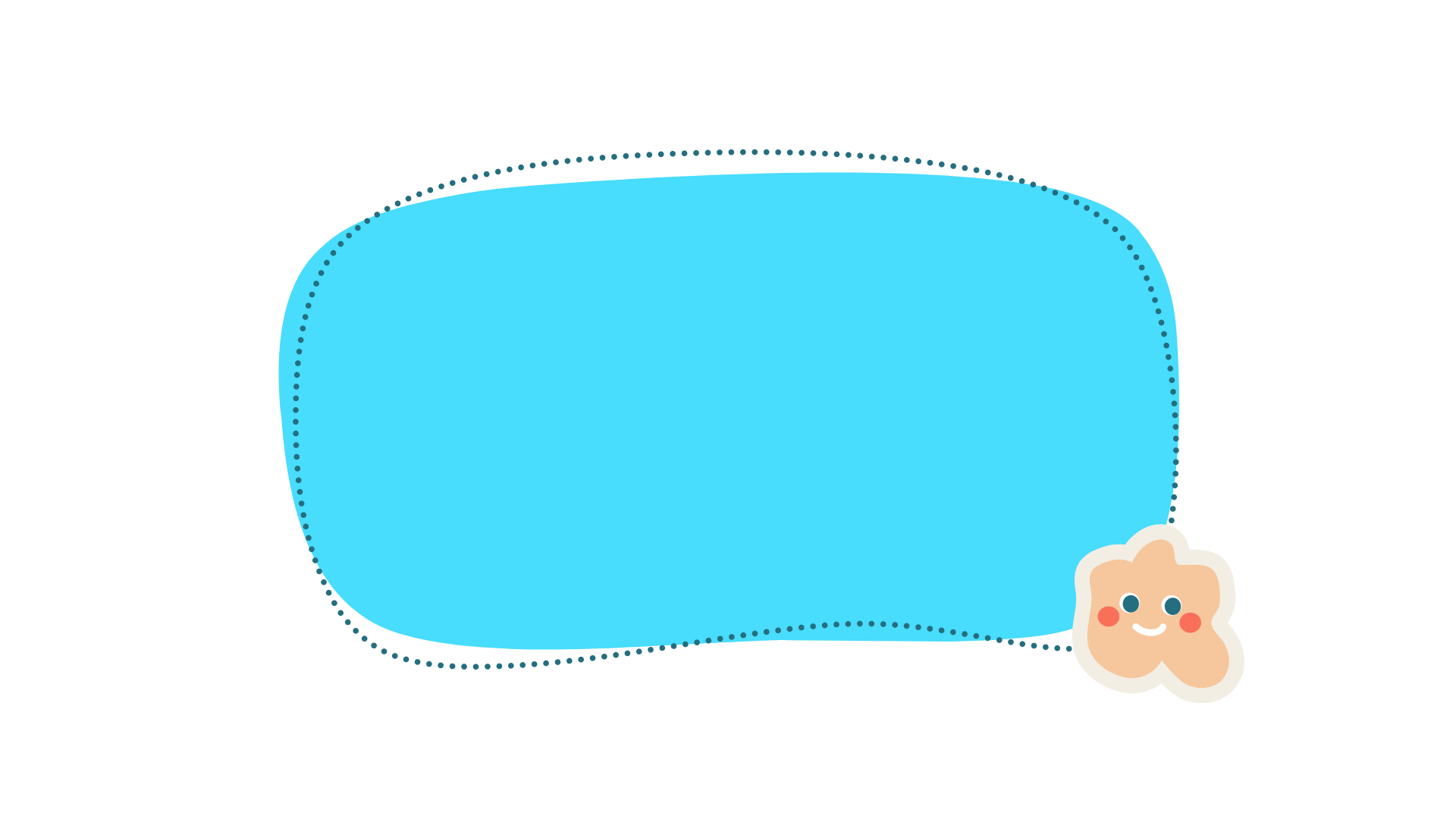 Cảm ơn các bạn đã giúp heo con nhé!!!
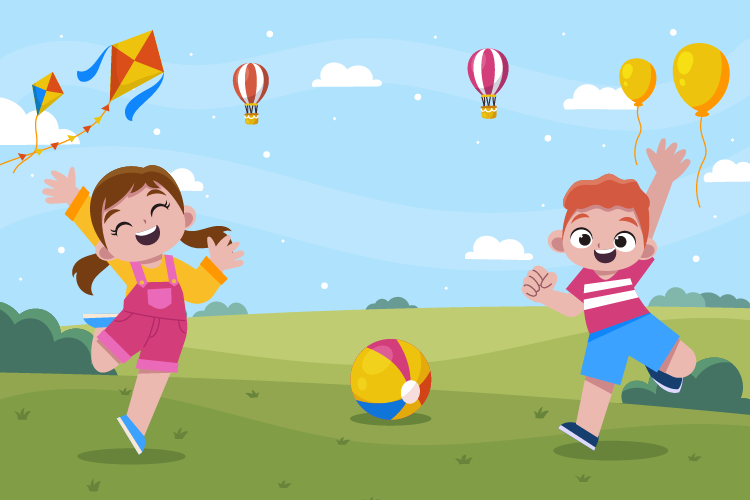 Tìm và nêu tác dụng của kết từ
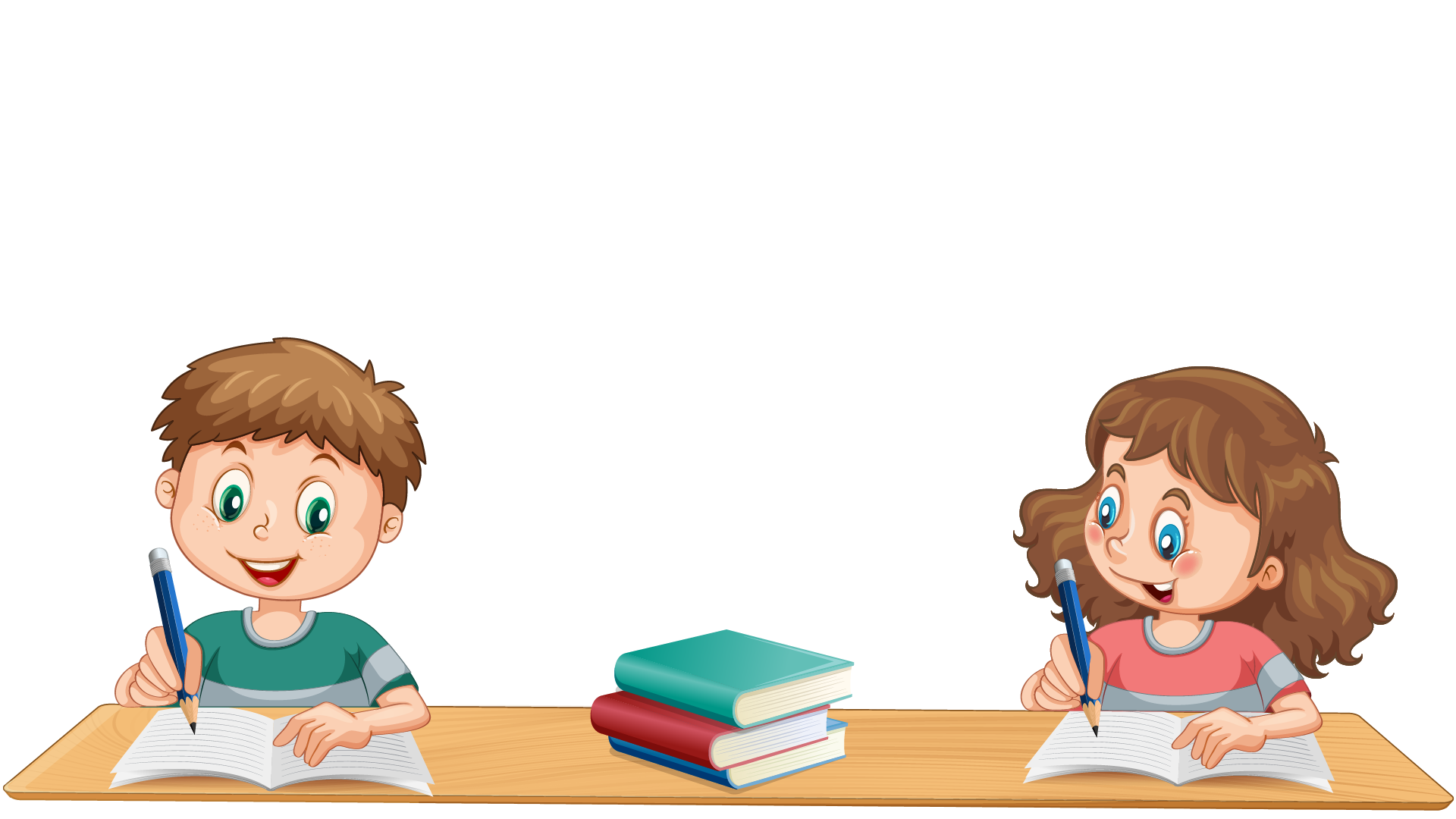 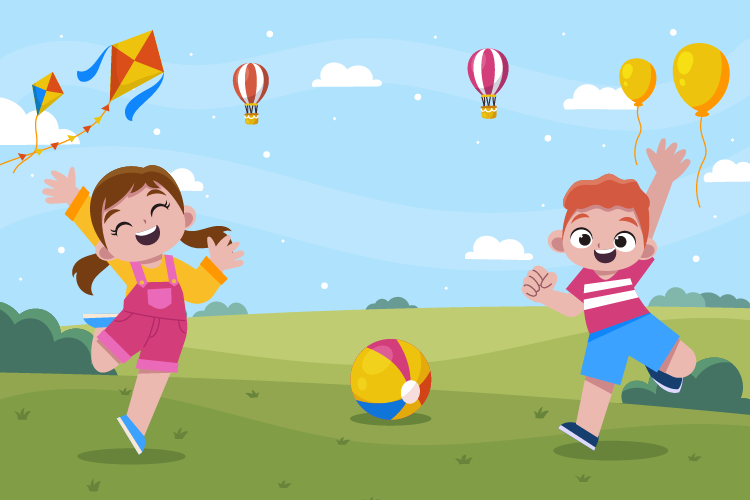 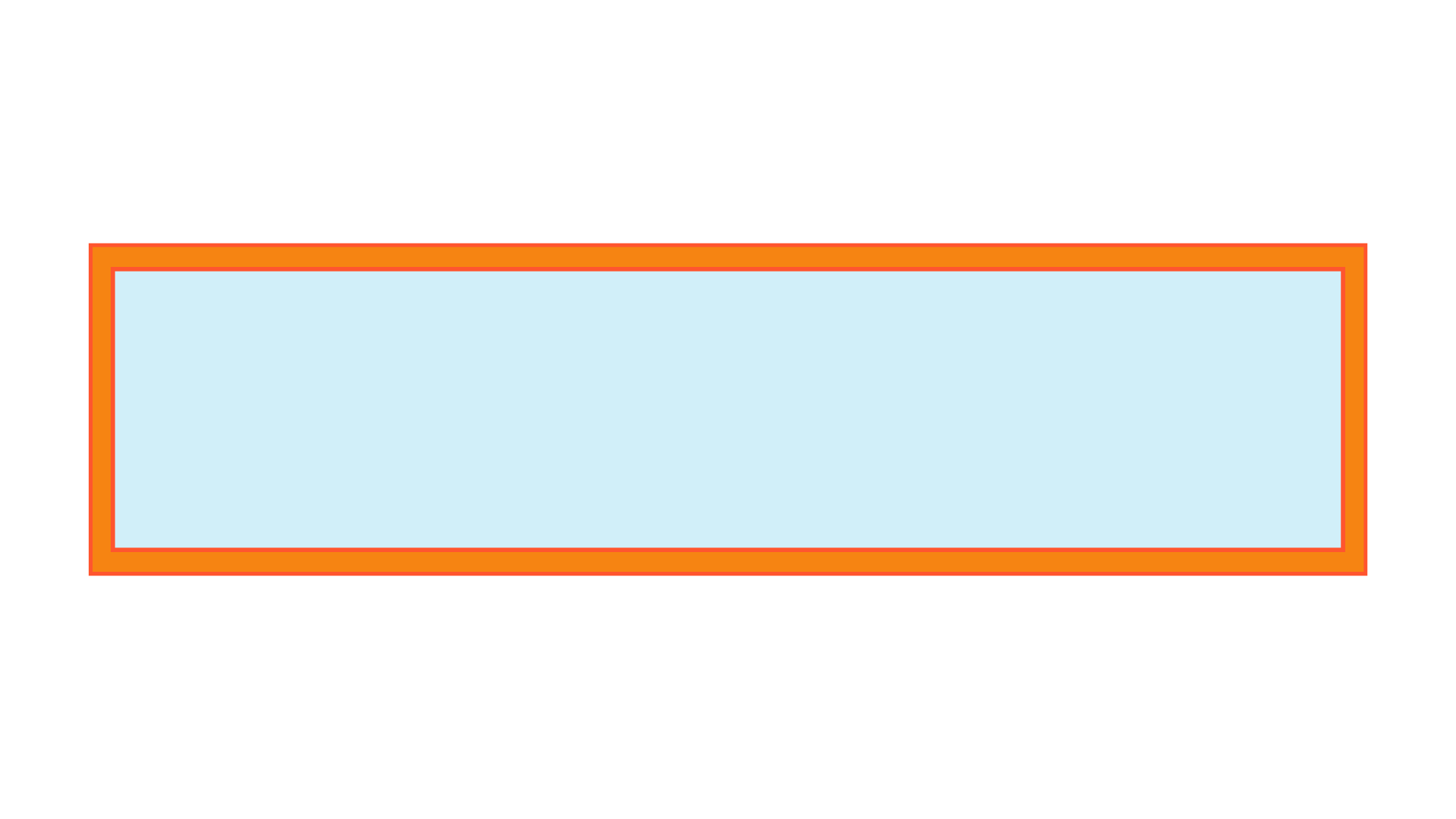 1. Tìm kết từ trong đoạn văn sau. Cho biết mỗi kết từ đó được dùng để nối những từ ngữ nào trong câu.
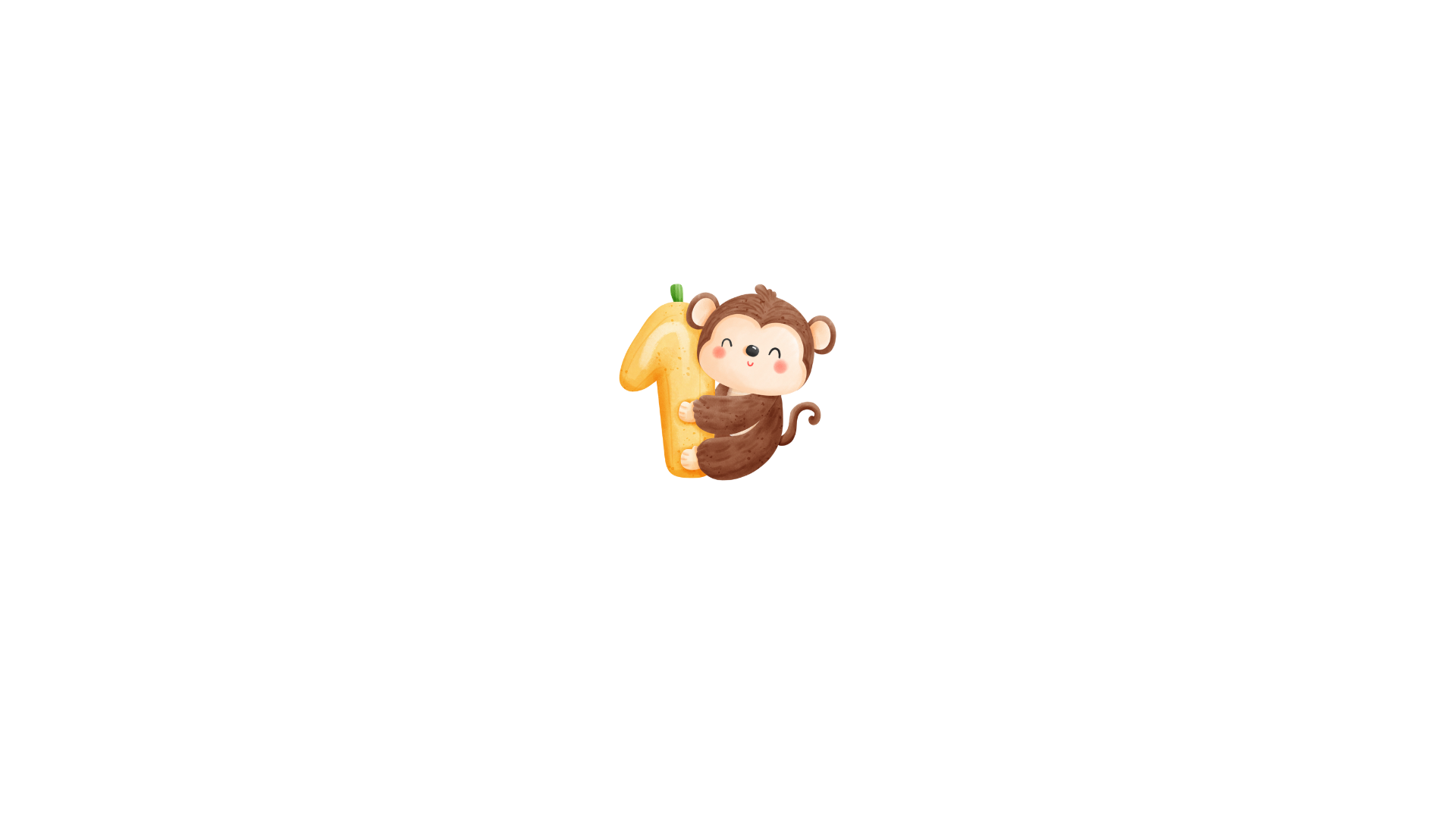 Cánh đồng làng tôi bốn mùa được dệt bởi hai màu chủ đạo: màu xanh biêng biếc và màu vàng ươm như nắng. Thỉnh thoảng, bức tranh đơn sắc ấy còn được điểm bởi màu trắng của cánh cò hoặc màu đen bóng mượt của đàn trâu ra đồng sớm. Tôi thích ngắm nhìn những chú trâu thong thả, hiền lành, bước lững thững trong nắng sớm mai. Chúng chẳng chuyện trò gì mấy, mà chỉ vừa đi vừa lặng yên lắng nghe âm thanh ngày mới.
							Xuân Nguyên
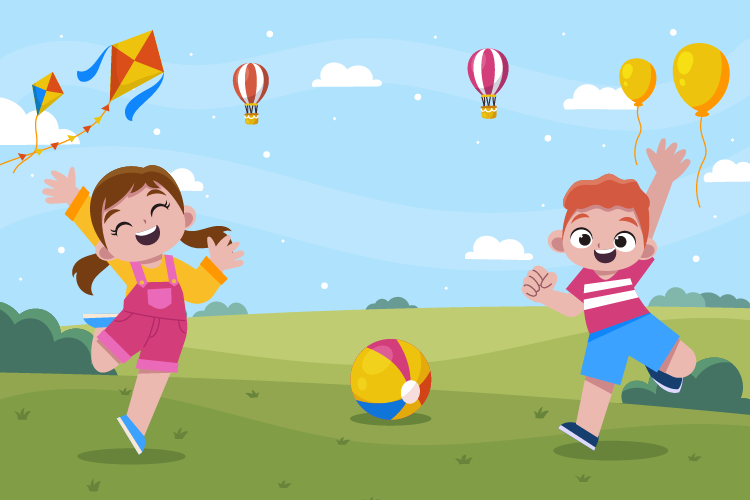 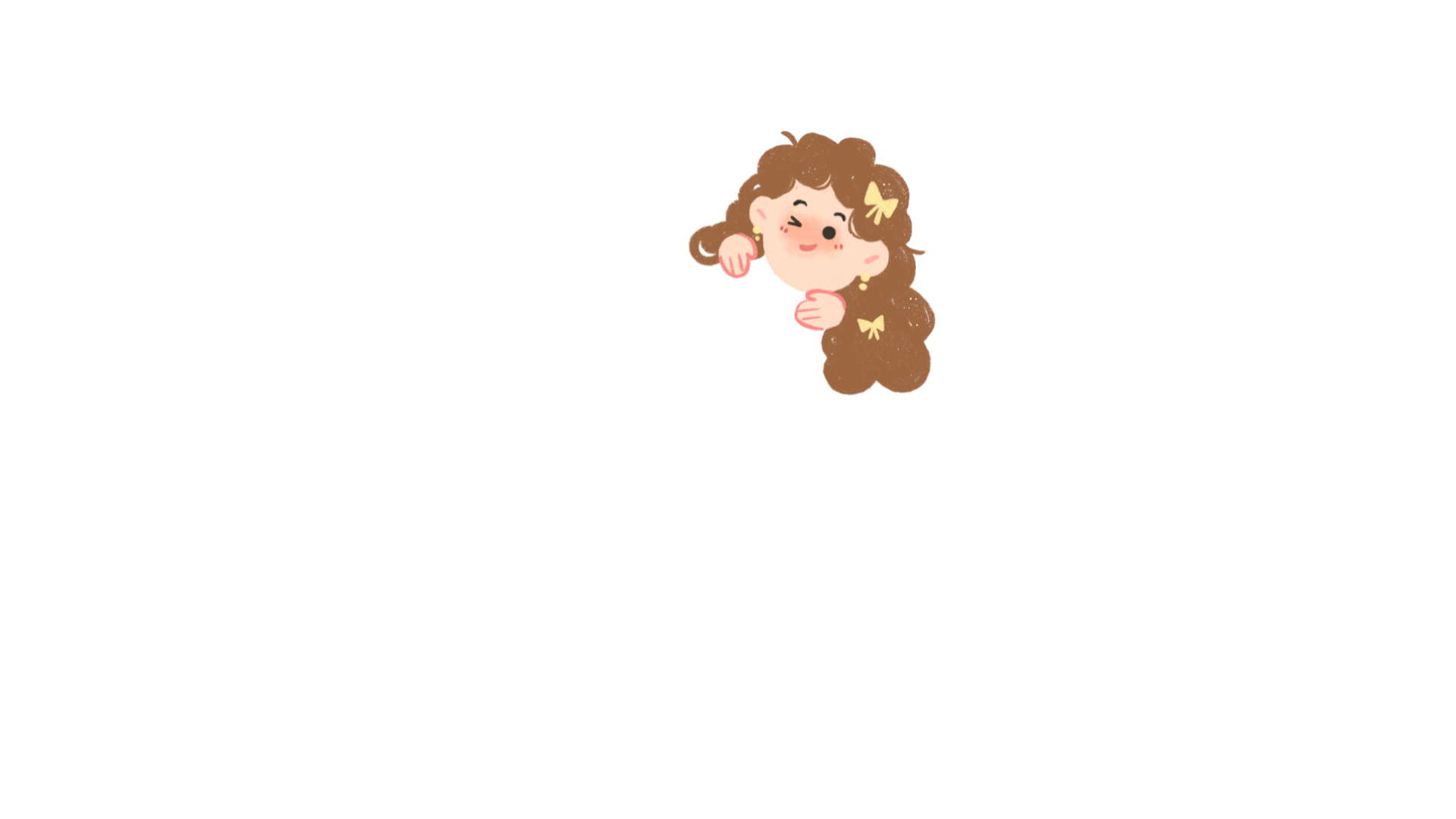 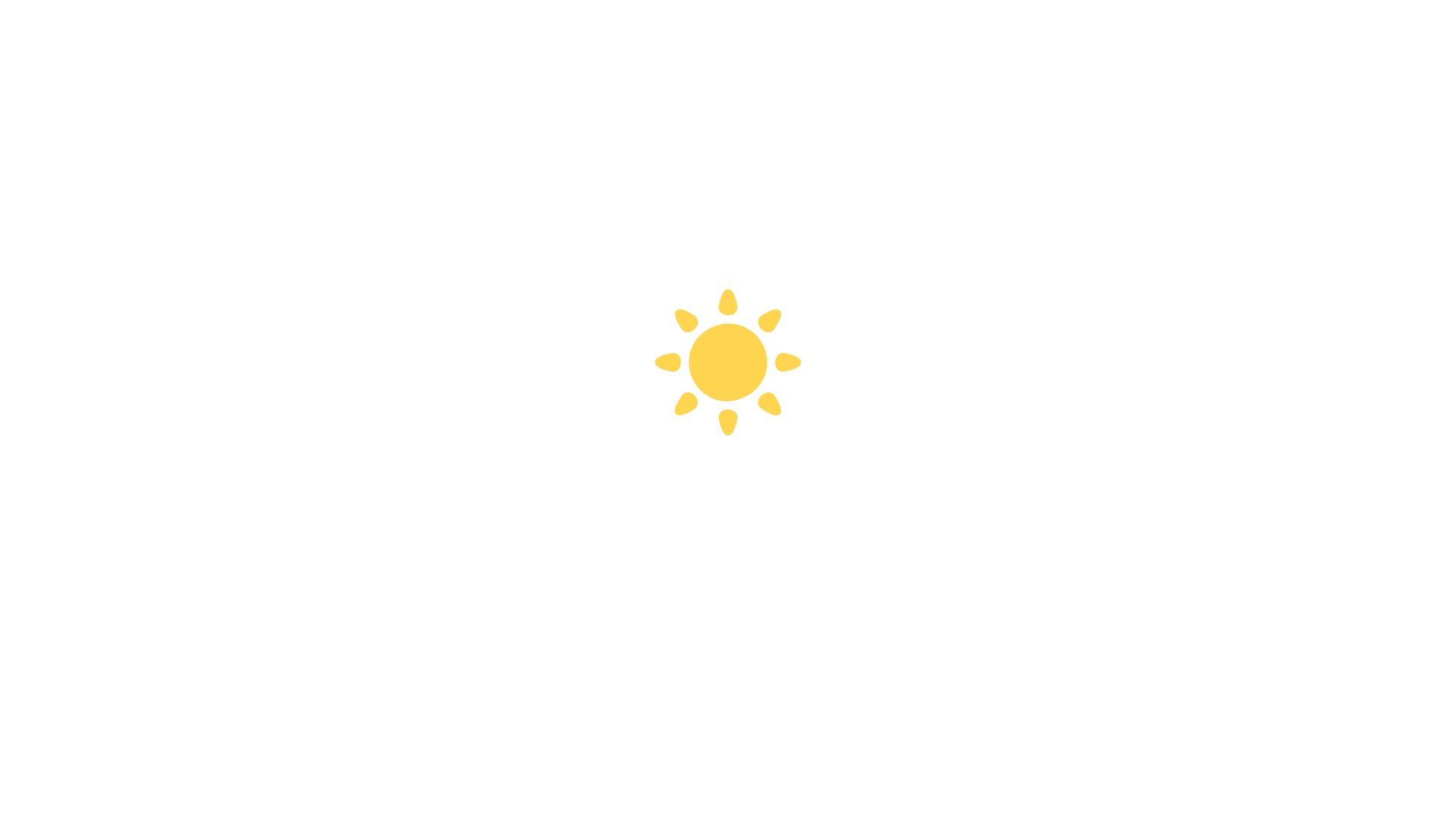 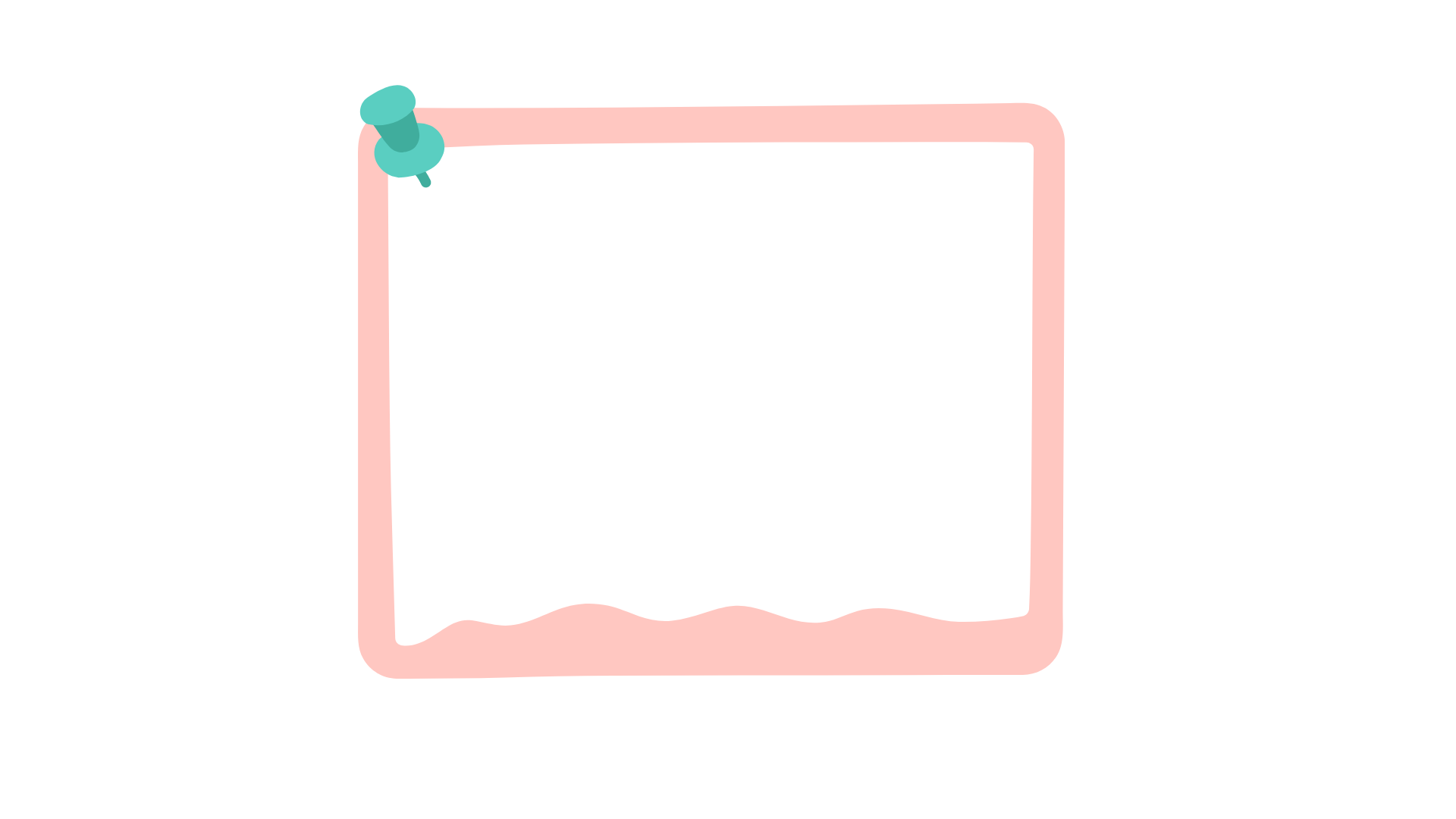 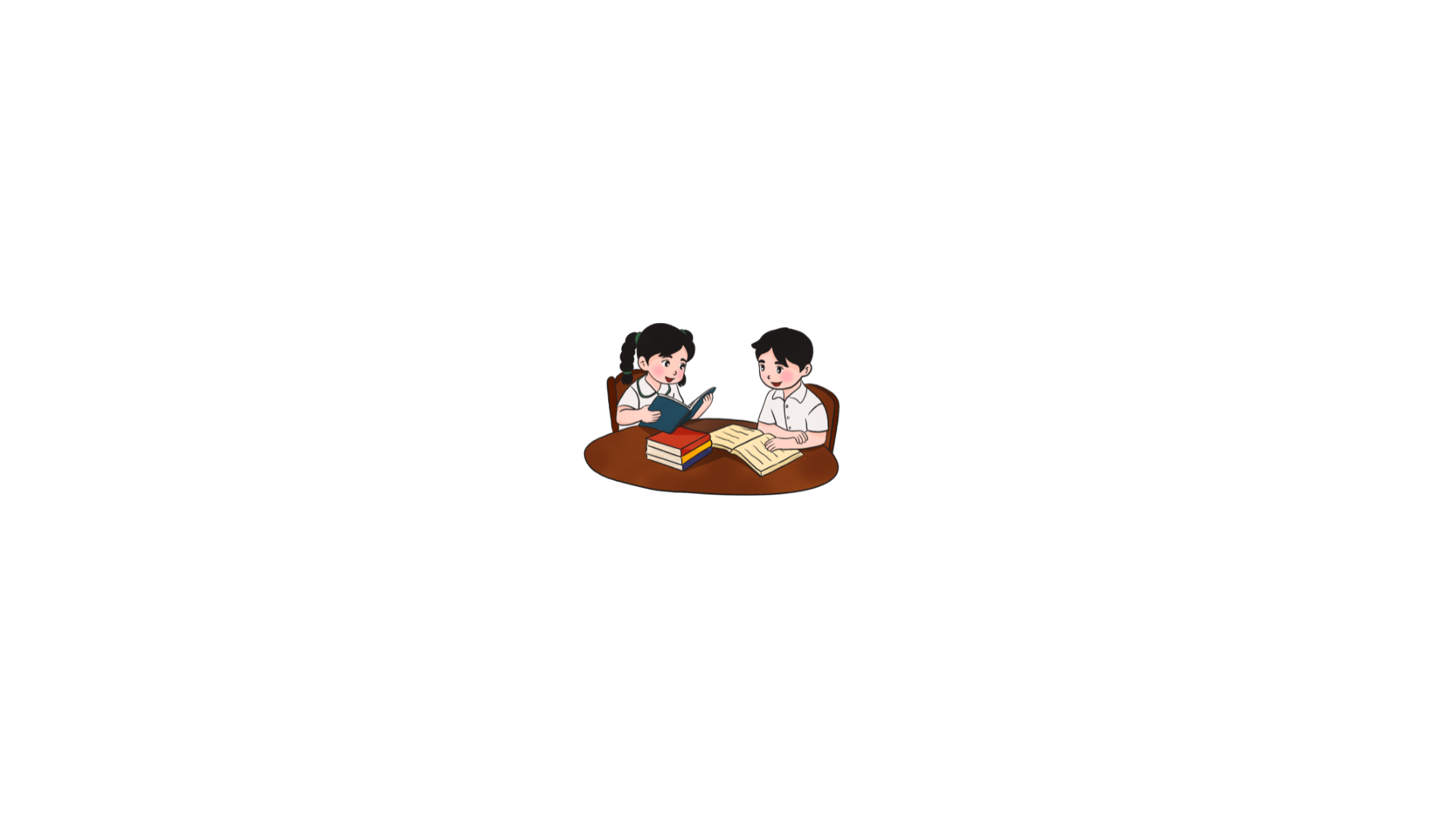 THẢO LUẬN 
NHÓM ĐÔI
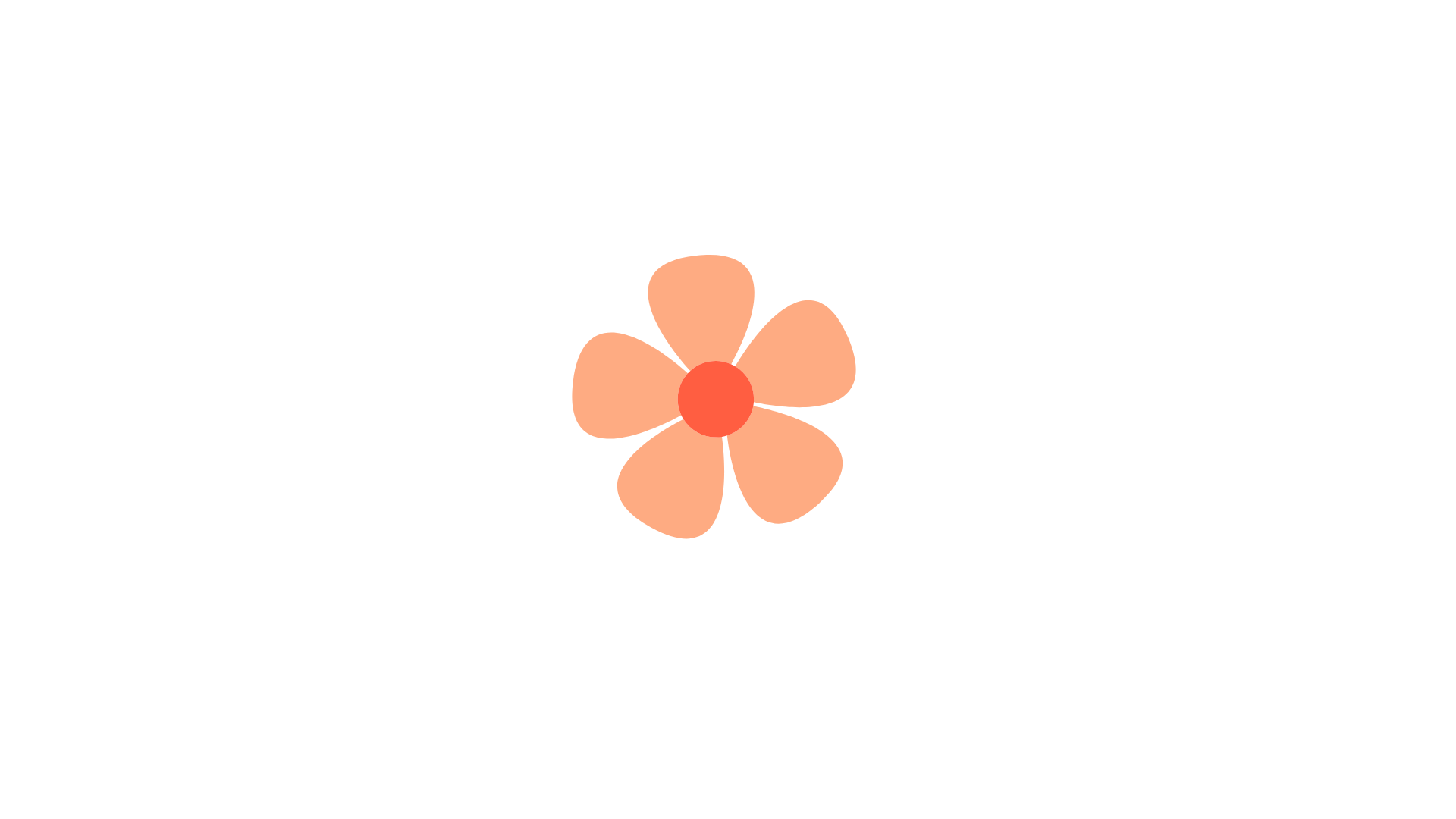 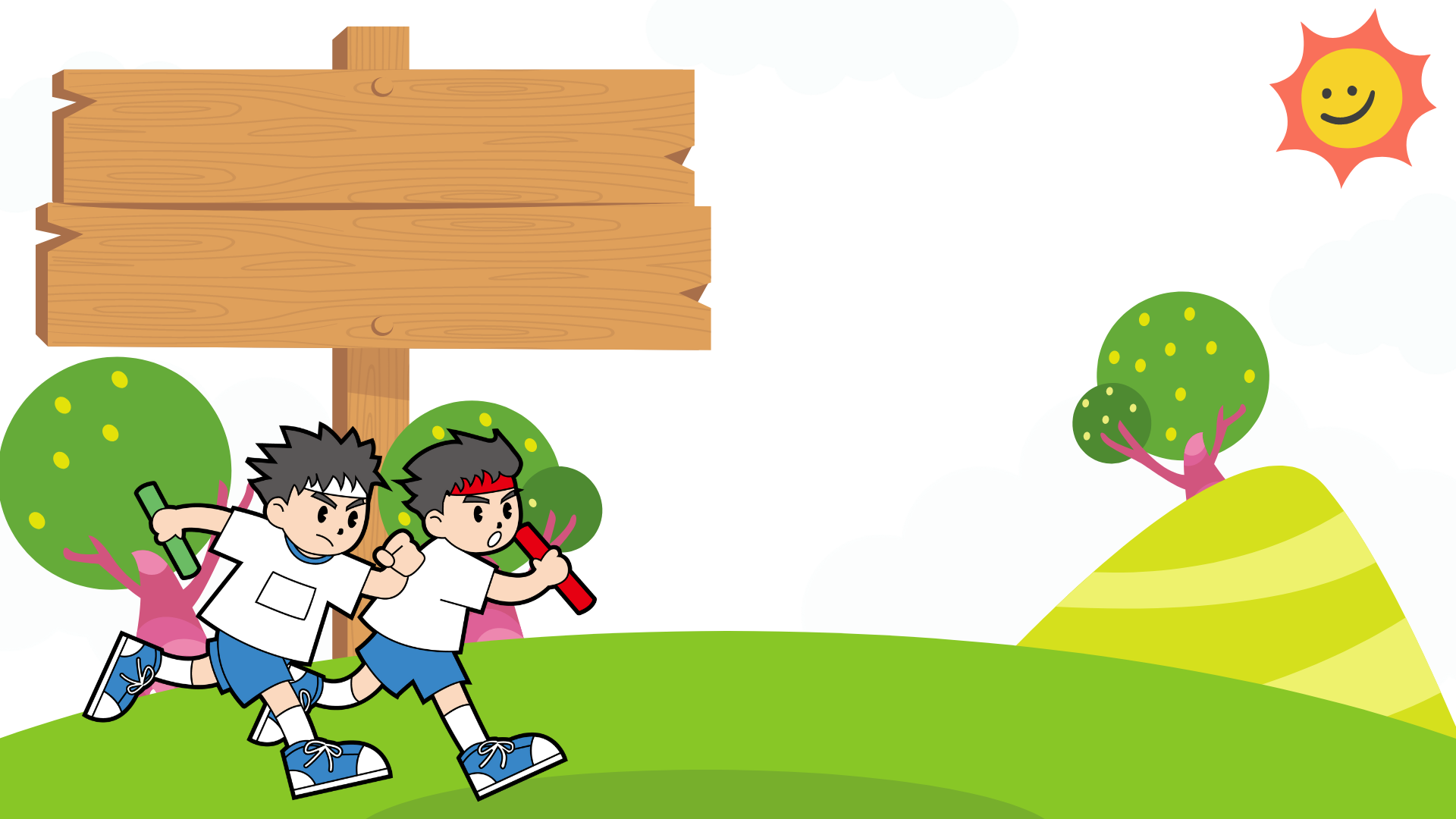 Trò chơi Tiếp sức
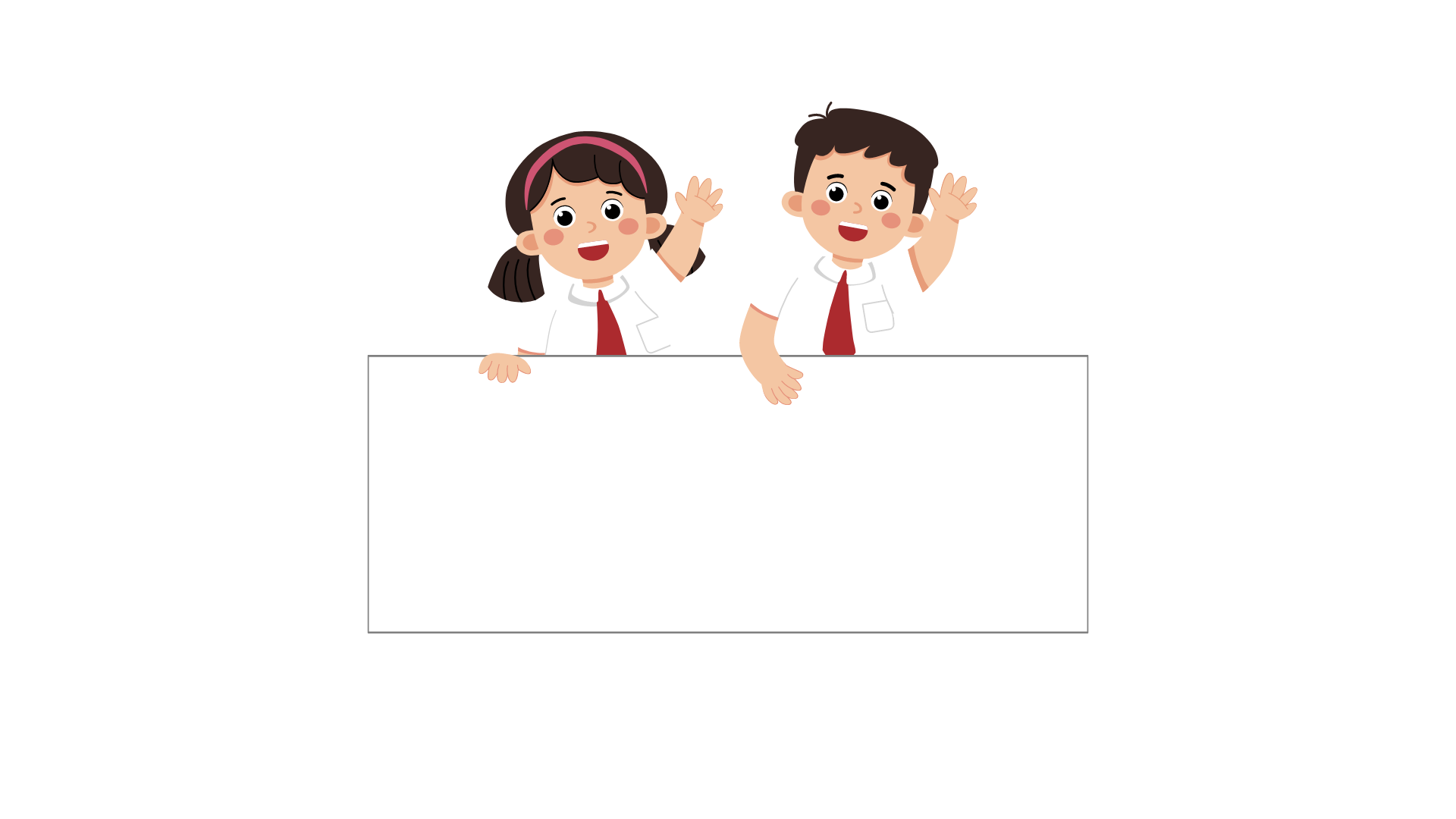 Đội nào hoàn thành nhanh hơn đội đó sẽ chiến thắng.
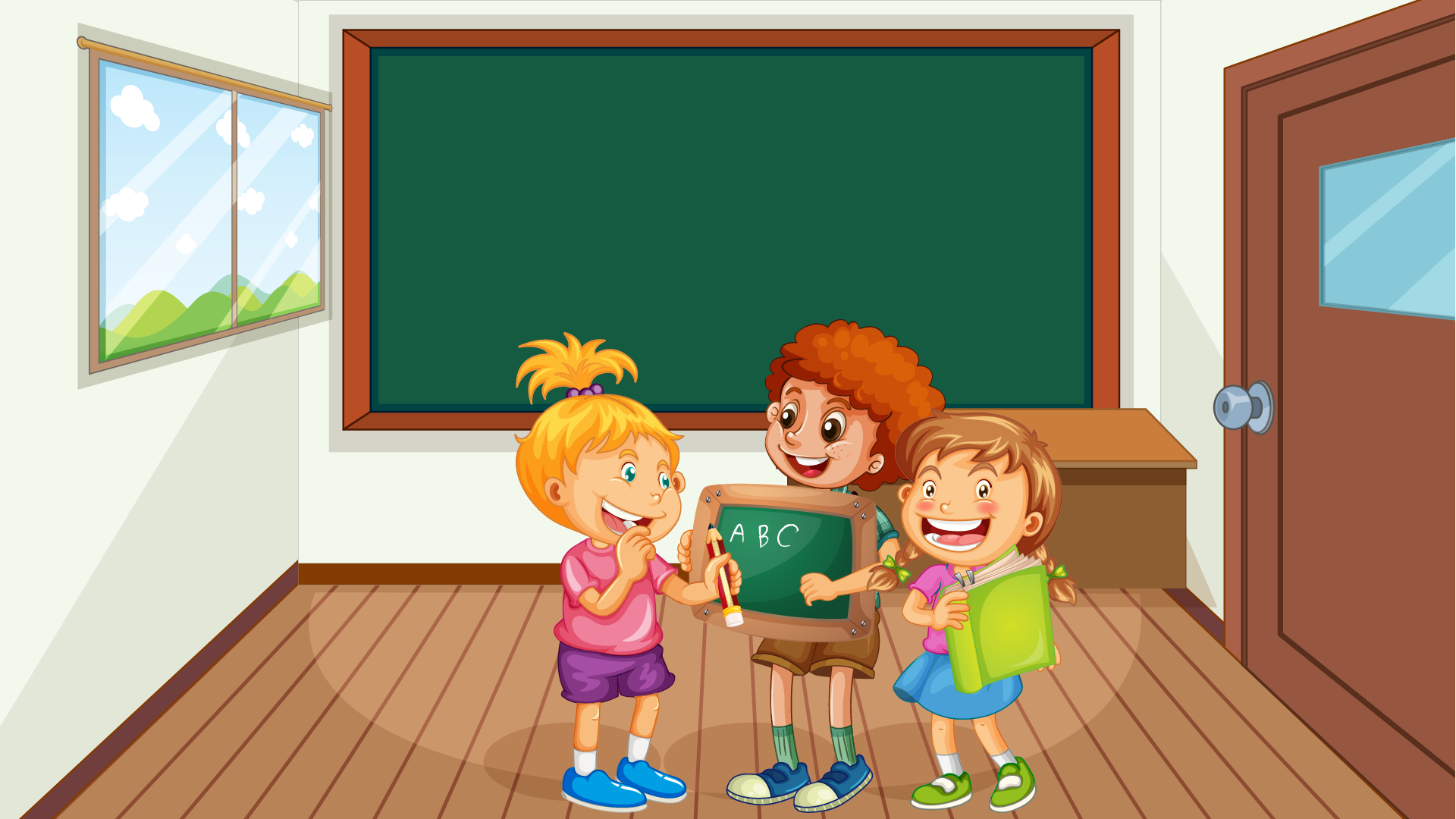 CHIA SẺ TRƯỚC LỚP
CHIA SẺ TRƯỚC LỚP
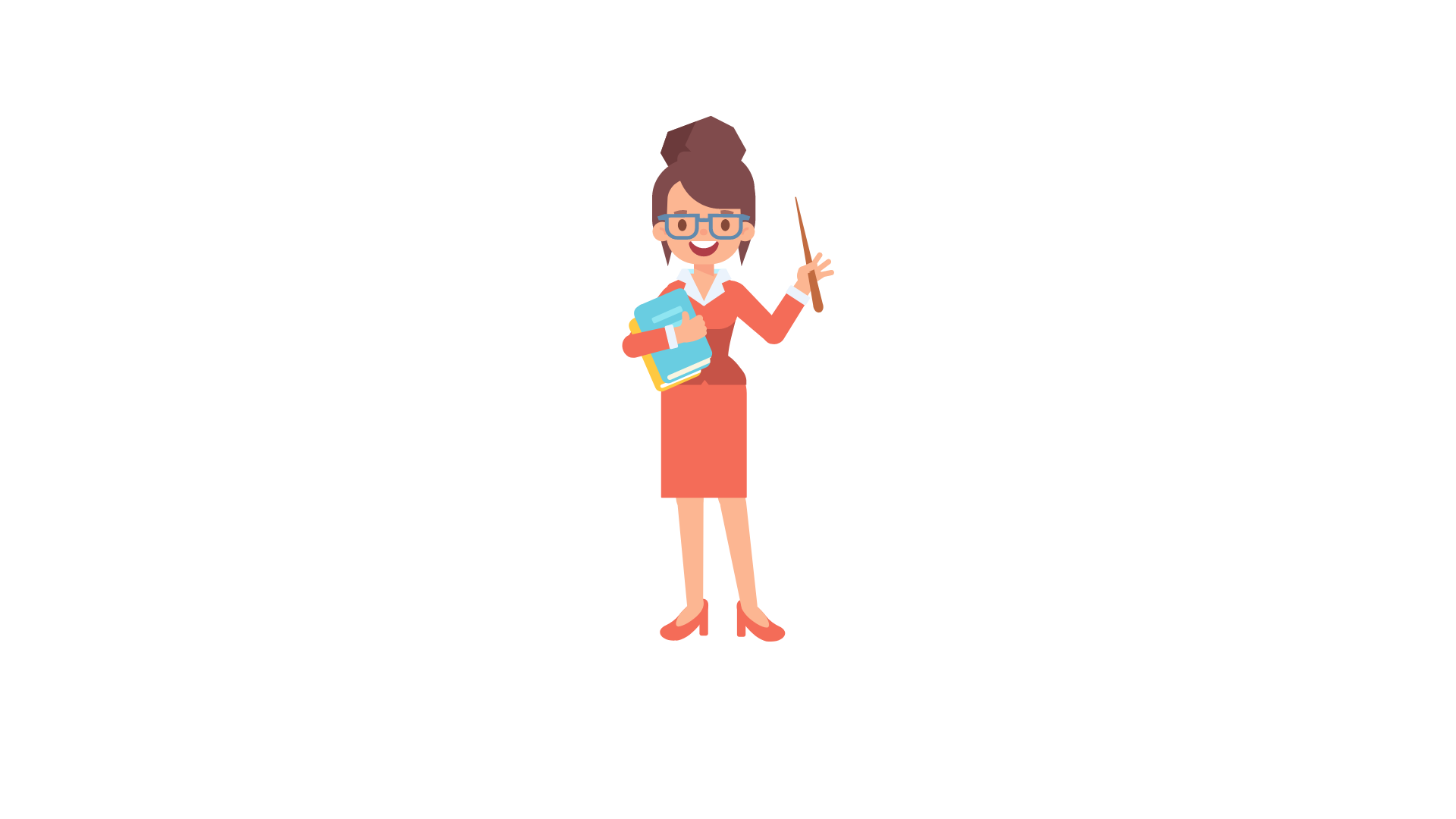 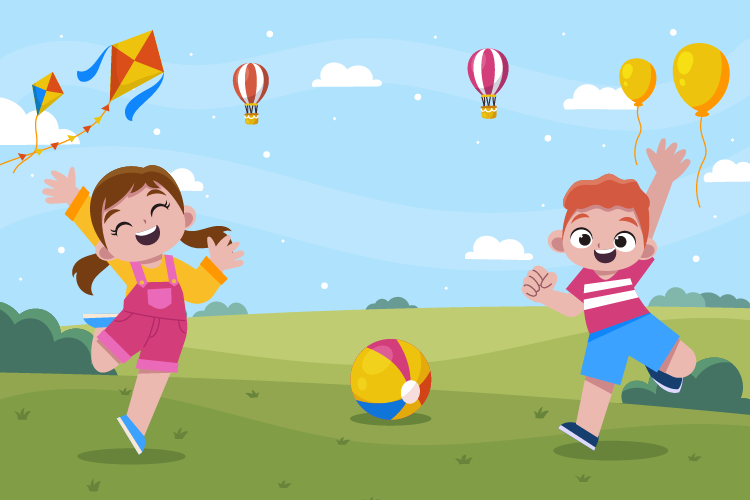 Cánh đồng làng tôi bốn mùa được dệt bởi hai màu chủ đạo: màu xanh biêng biếc và màu vàng ươm như nắng. Thỉnh thoảng, bức tranh đơn sắc ấy còn được điểm bởi màu trắng của cánh cò hoặc màu đen bóng mượt của đàn trâu ra đồng sớm. Tôi thích ngắm nhìn những chú trâu thong thả, hiền lành, bước lững thững trong nắng sớm mai. Chúng chẳng chuyện trò gì mấy, mà chỉ vừa đi vừa lặng yên lắng nghe âm thanh ngày mới.
							Xuân Nguyên
bởi
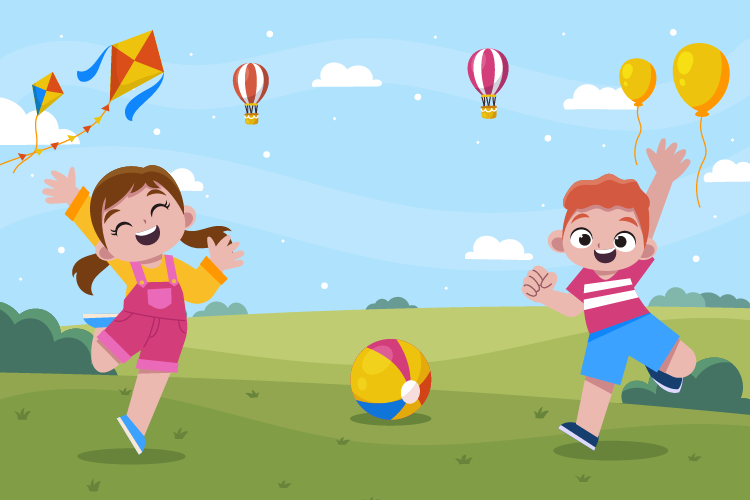 Cánh đồng làng tôi bốn mùa được dệt bởi hai màu chủ đạo: màu xanh biêng biếc và màu vàng ươm như nắng. Thỉnh thoảng, bức tranh đơn sắc ấy còn được điểm bởi màu trắng của cánh cò hoặc màu đen bóng mượt của đàn trâu ra đồng sớm. Tôi thích ngắm nhìn những chú trâu thong thả, hiền lành, bước lững thững trong nắng sớm mai. Chúng chẳng chuyện trò gì mấy, mà chỉ vừa đi vừa lặng yên lắng nghe âm thanh ngày mới.
							Xuân Nguyên
và
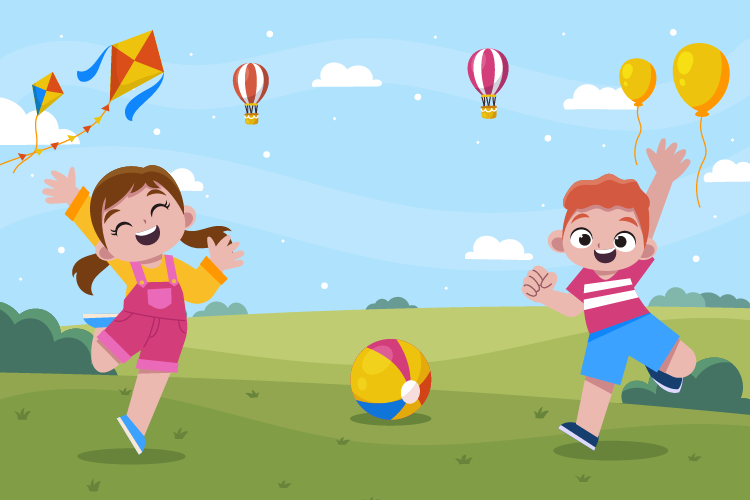 Cánh đồng làng tôi bốn mùa được dệt bởi hai màu chủ đạo: màu xanh biêng biếc và màu vàng ươm như nắng. Thỉnh thoảng, bức tranh đơn sắc ấy còn được điểm bởi màu trắng của cánh cò hoặc màu đen bóng mượt của đàn trâu ra đồng sớm. Tôi thích ngắm nhìn những chú trâu thong thả, hiền lành, bước lững thững trong nắng sớm mai. Chúng chẳng chuyện trò gì mấy, mà chỉ vừa đi vừa lặng yên lắng nghe âm thanh ngày mới.
							Xuân Nguyên
như
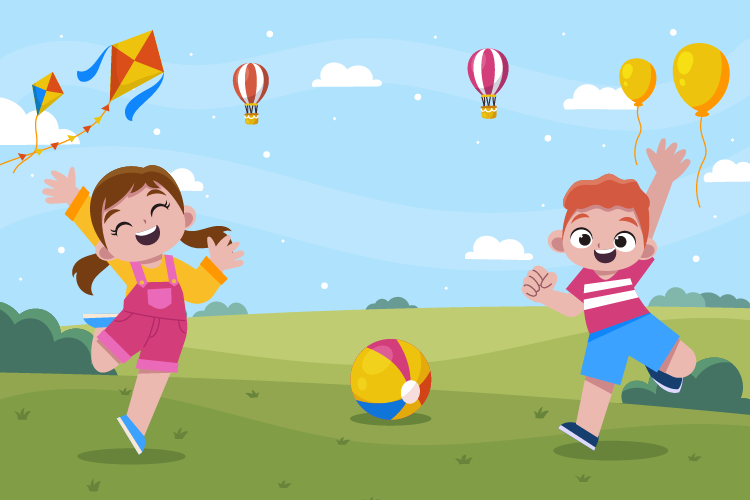 Cánh đồng làng tôi bốn mùa được dệt bởi hai màu chủ đạo: màu xanh biêng biếc và màu vàng ươm như nắng. Thỉnh thoảng, bức tranh đơn sắc ấy còn được điểm bởi màu trắng của cánh cò hoặc màu đen bóng mượt của đàn trâu ra đồng sớm. Tôi thích ngắm nhìn những chú trâu thong thả, hiền lành, bước lững thững trong nắng sớm mai. Chúng chẳng chuyện trò gì mấy, mà chỉ vừa đi vừa lặng yên lắng nghe âm thanh ngày mới.
							Xuân Nguyên
còn
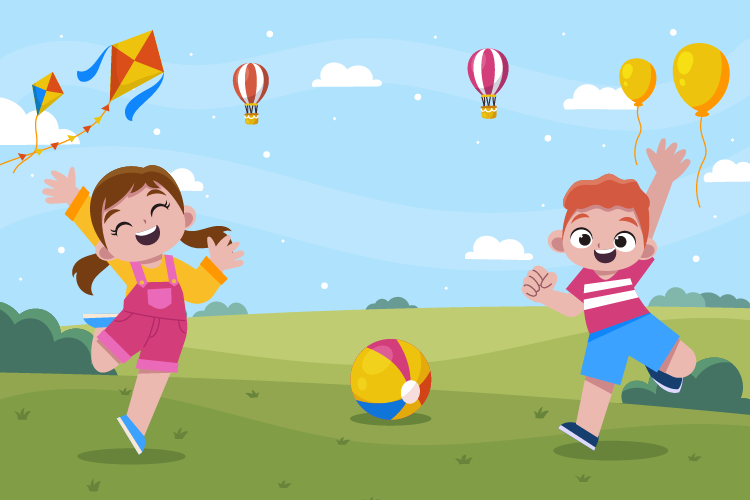 Cánh đồng làng tôi bốn mùa được dệt bởi hai màu chủ đạo: màu xanh biêng biếc và màu vàng ươm như nắng. Thỉnh thoảng, bức tranh đơn sắc ấy còn được điểm bởi màu trắng của cánh cò hoặc màu đen bóng mượt của đàn trâu ra đồng sớm. Tôi thích ngắm nhìn những chú trâu thong thả, hiền lành, bước lững thững trong nắng sớm mai. Chúng chẳng chuyện trò gì mấy, mà chỉ vừa đi vừa lặng yên lắng nghe âm thanh ngày mới.
							Xuân Nguyên
bởi
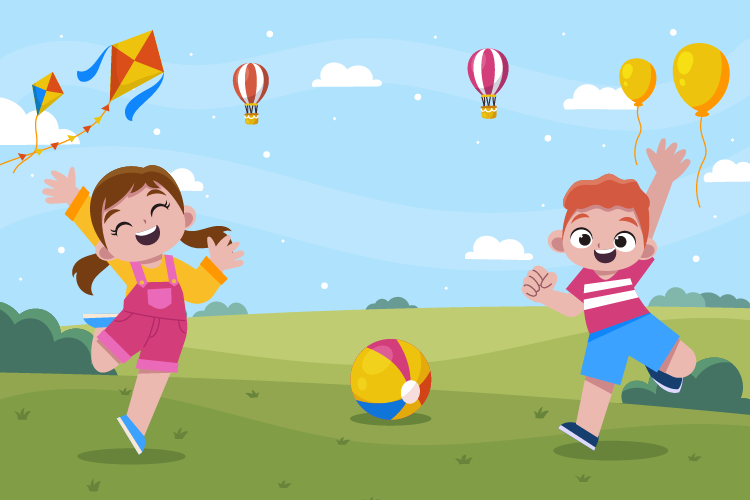 Cánh đồng làng tôi bốn mùa được dệt bởi hai màu chủ đạo: màu xanh biêng biếc và màu vàng ươm như nắng. Thỉnh thoảng, bức tranh đơn sắc ấy còn được điểm bởi màu trắng của cánh cò hoặc màu đen bóng mượt của đàn trâu ra đồng sớm. Tôi thích ngắm nhìn những chú trâu thong thả, hiền lành, bước lững thững trong nắng sớm mai. Chúng chẳng chuyện trò gì mấy, mà chỉ vừa đi vừa lặng yên lắng nghe âm thanh ngày mới.
							Xuân Nguyên
của
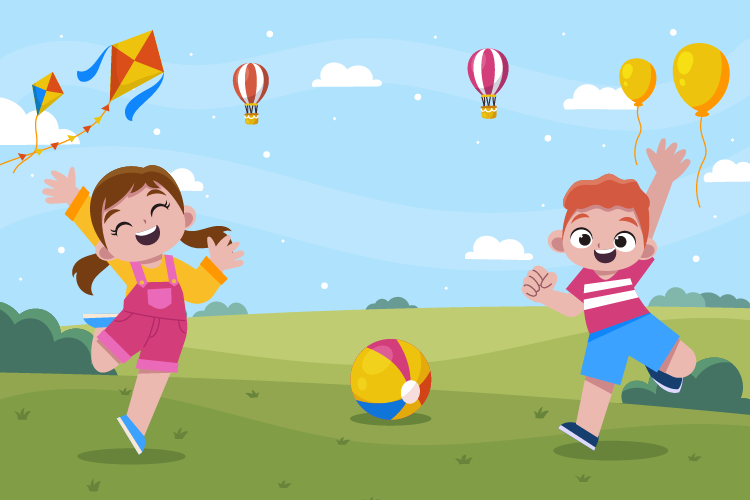 Chữa lỗi lặp từ trong đoạn văn
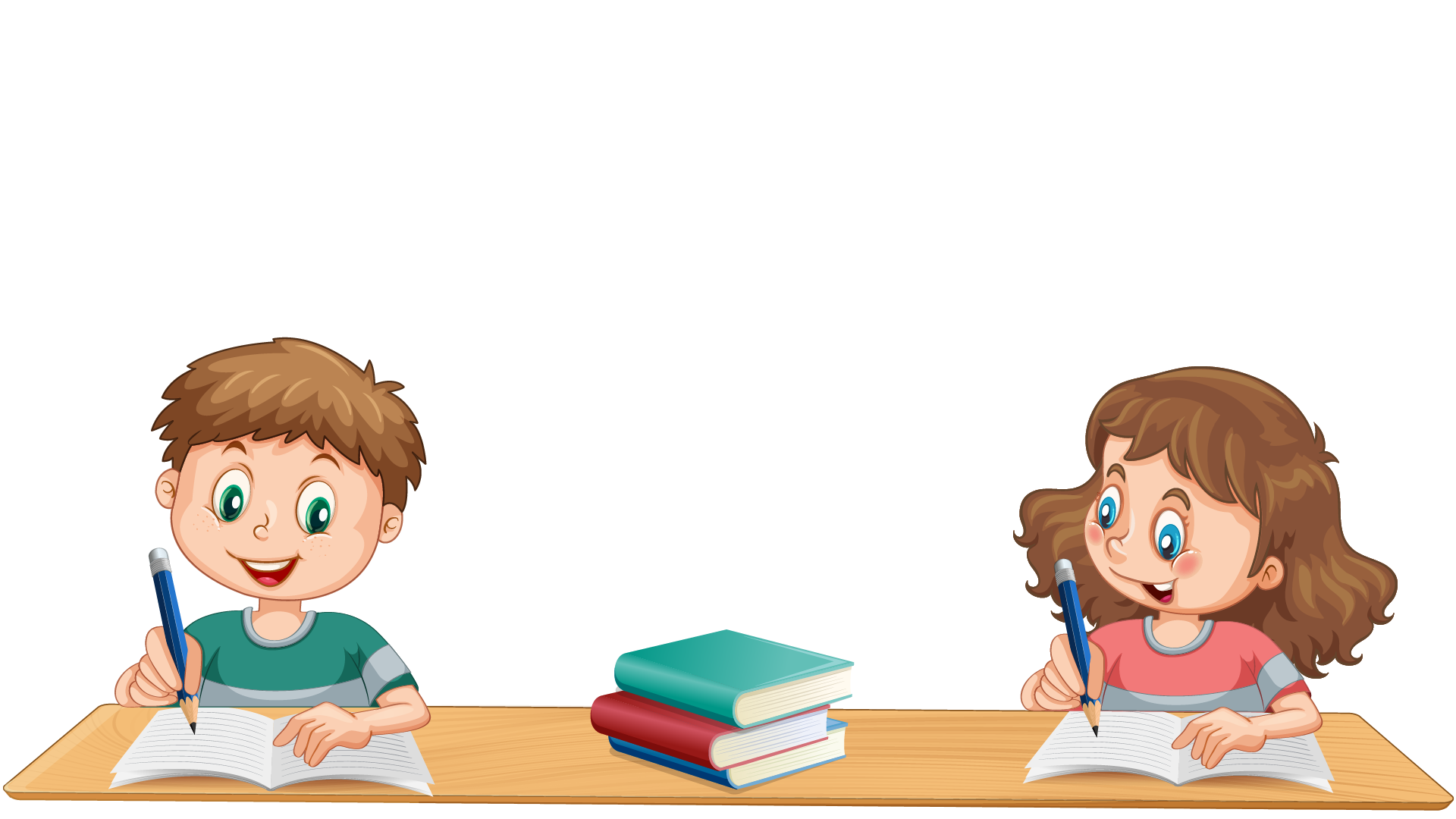 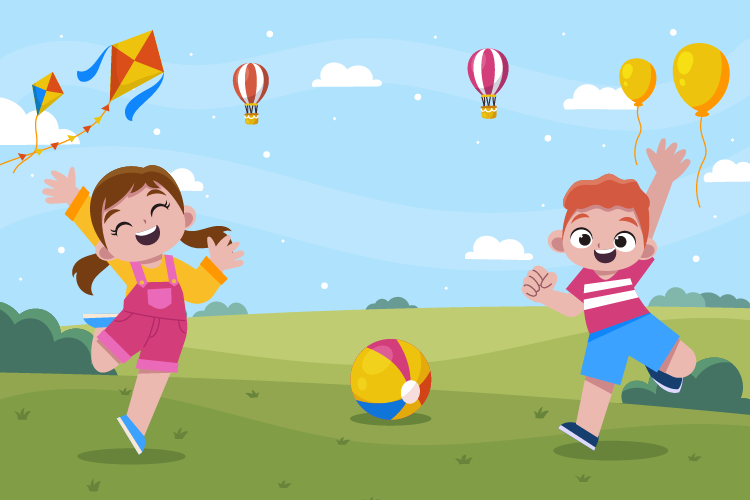 2. Đọc đoạn văn của một bạn học sinh viết dưới đây và thực hiện yêu cầu:
Nhà của cá đuôi cờ ở trong một vuông ruộng ăm ắp nước. Quẩn quanh mãi dưới mấy gốc lúa cũng buồn nên một hôm, cá đuôi cờ quyết định sẽ đi du lịch.
	Sáng sớm, cá đuôi cờ đã náo nức lên đường. Cá đuôi cờ bơi theo rãnh nhỏ nối liền các đám ruộng, tìm ra rạch nước lớn.
– Cá đuôi cờ đi đâu đấy? – Cá rô ron tò mò hỏi bạn.
– Cá đuôi cờ đi ngắm cảnh đẹp đó đây. Cậu có muốn đi cùng không?
	Cá rô ron hào hứng bơi theo bạn.
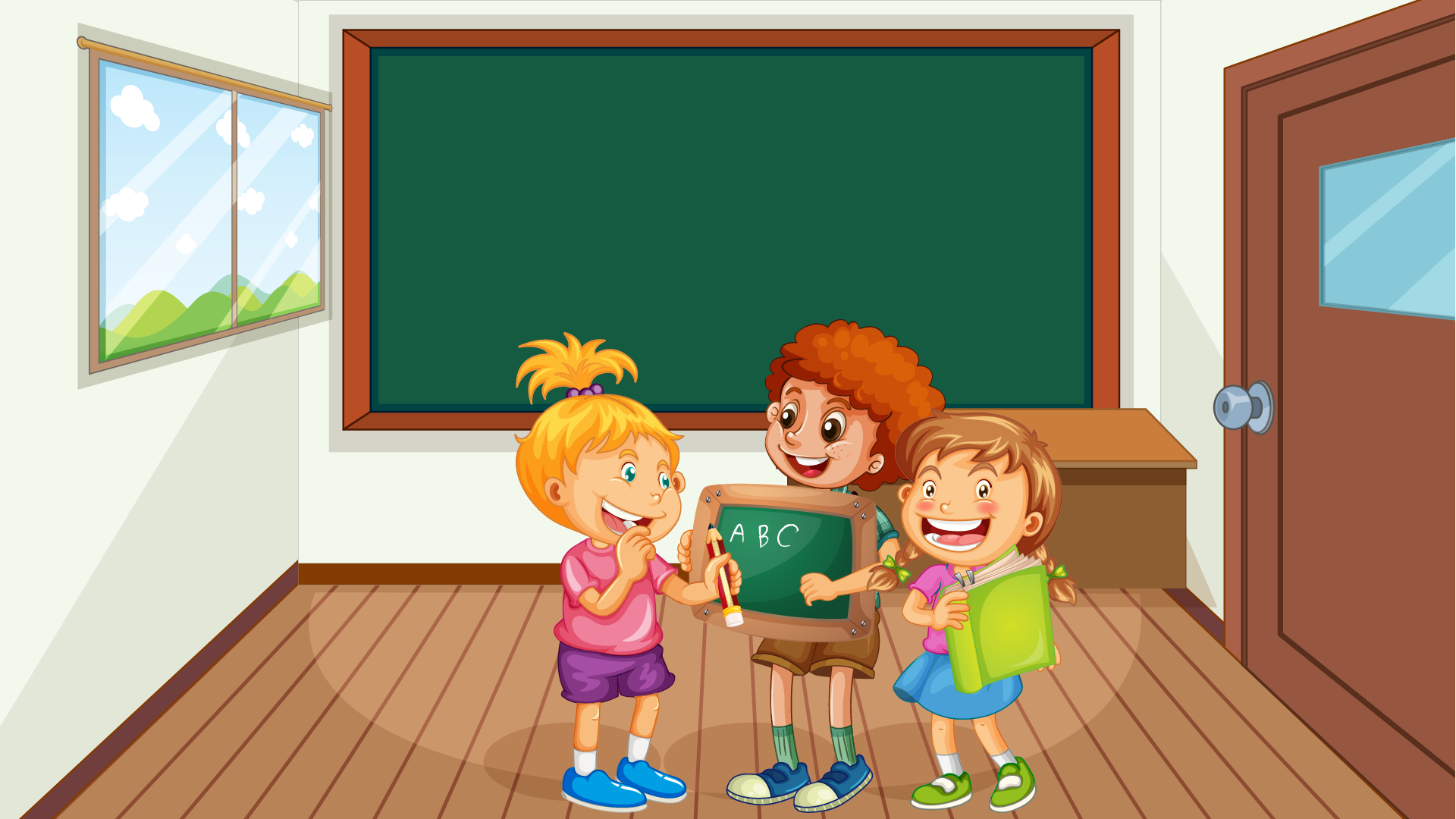 CHIA SẺ TRƯỚC LỚP
CHIA SẺ TRƯỚC LỚP
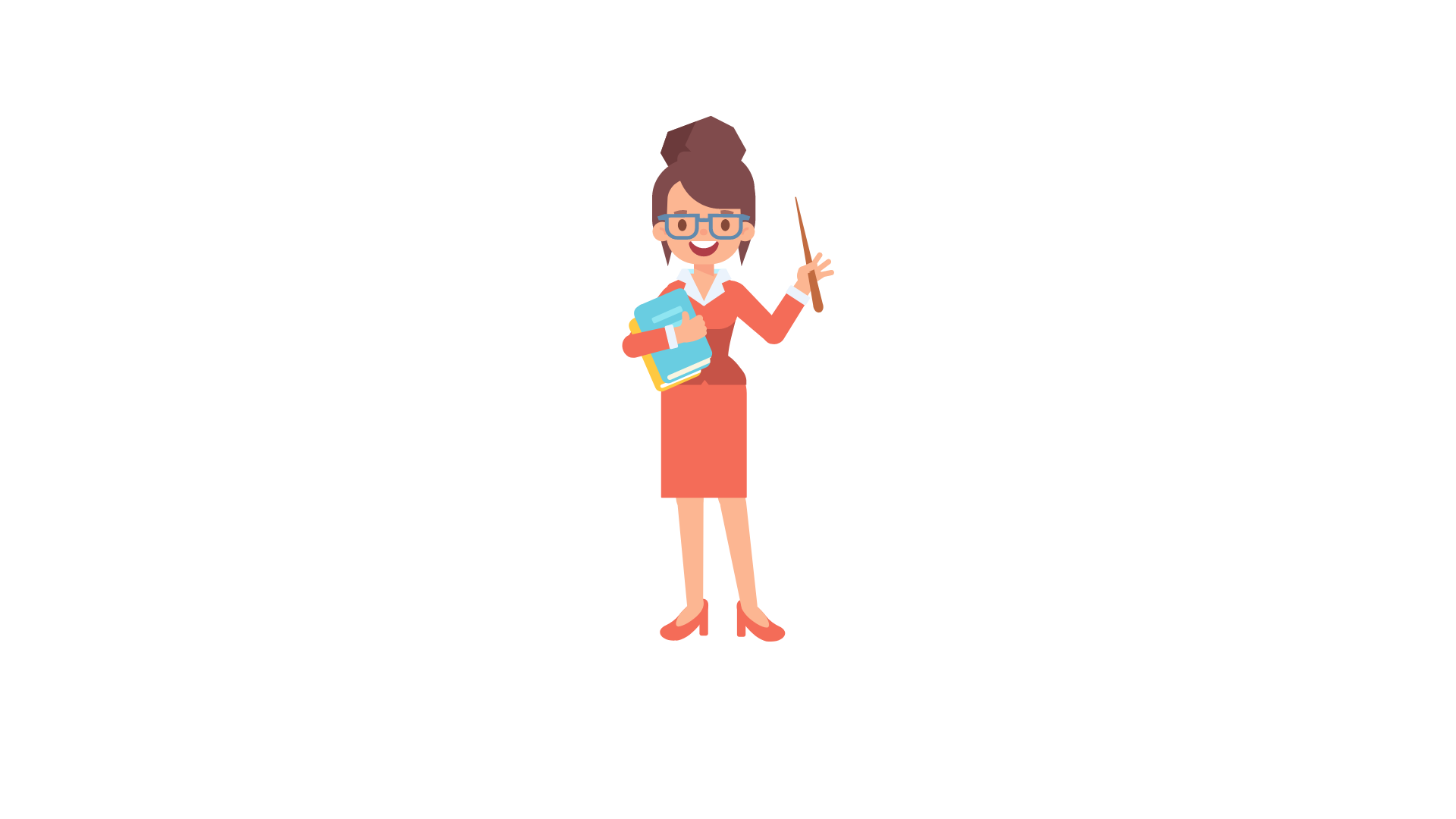 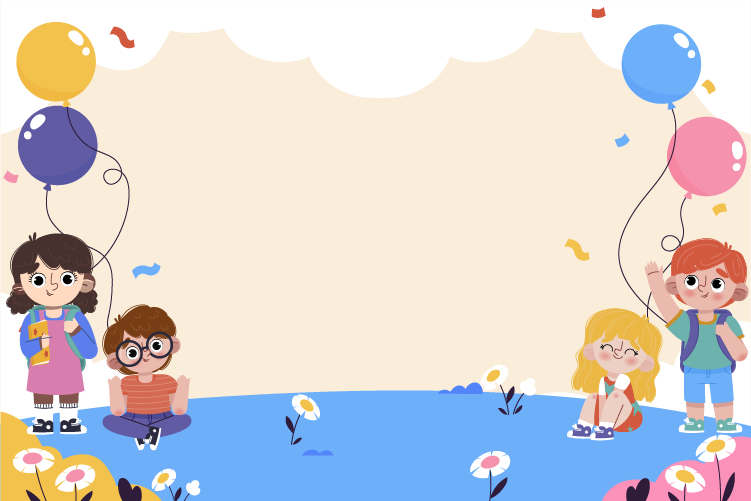 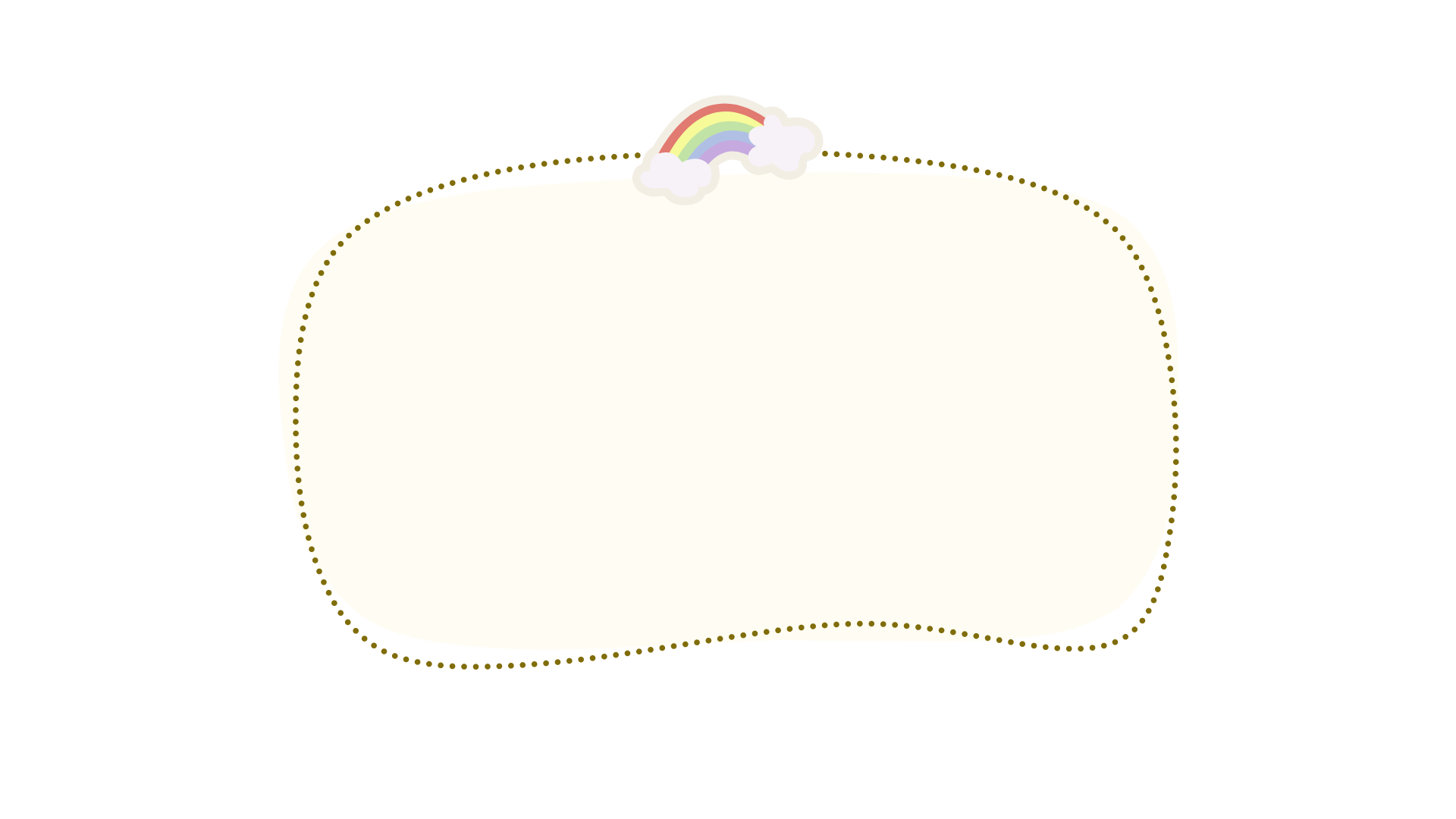 a. Chỉ ra lỗi lặp từ.
b. Giúp bạn chữa lỗi lặp từ đã chỉ ra ở bài tập a bằng cách sử dụng đại từ hoặc danh từ dùng để xưng hô phù hợp.
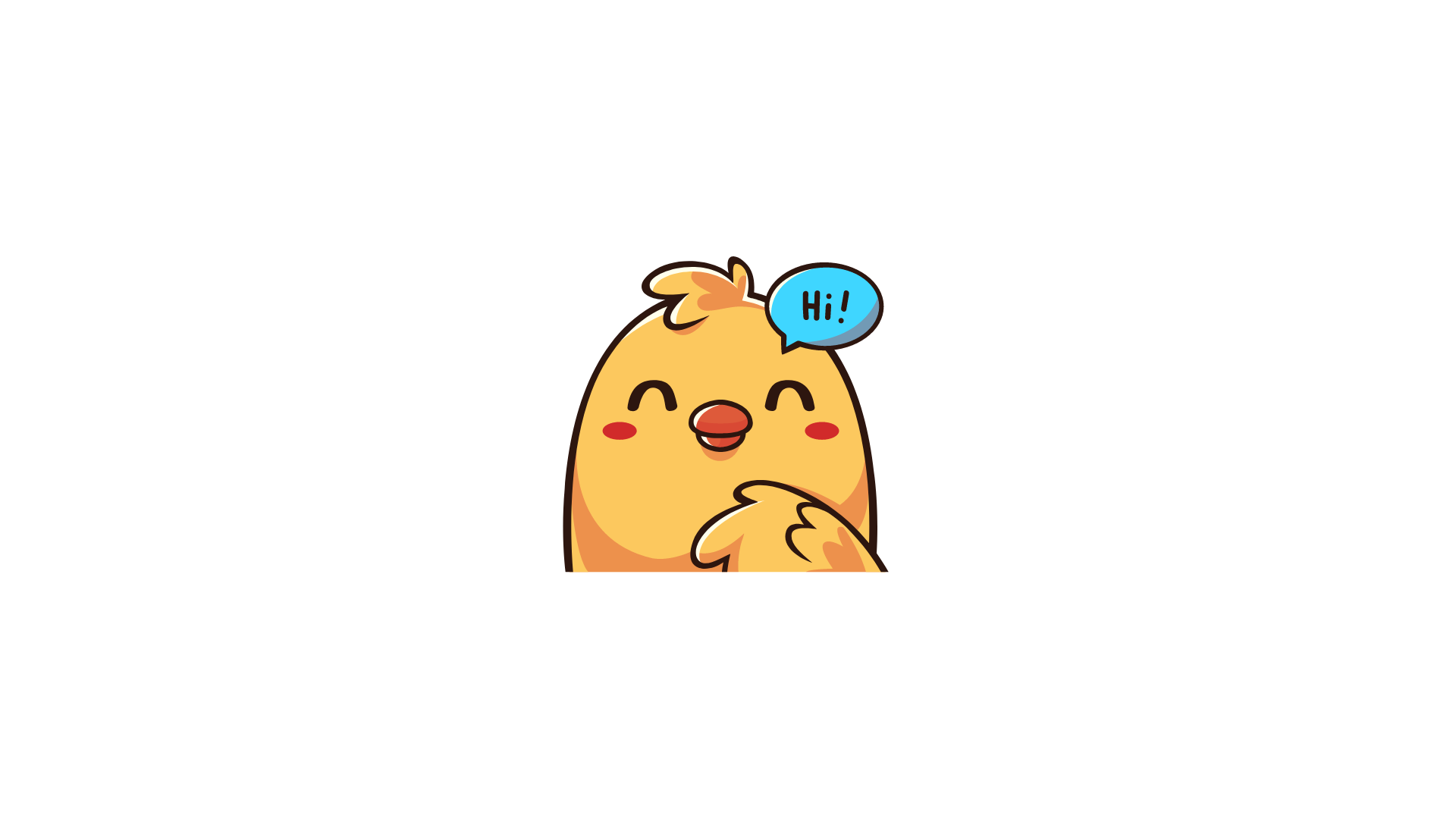 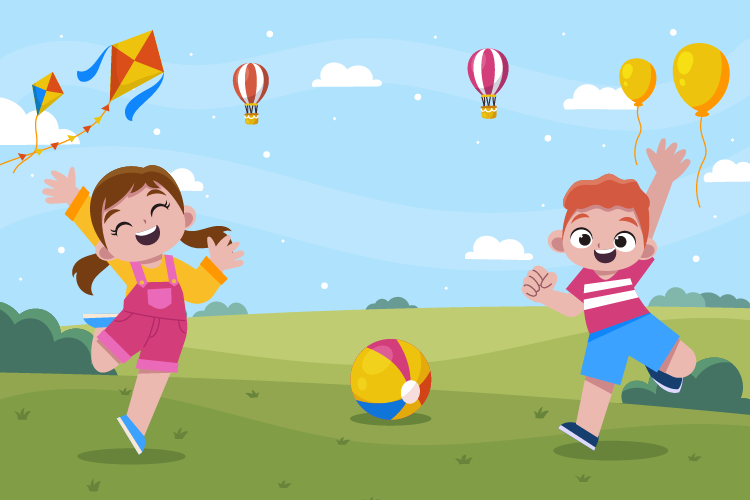 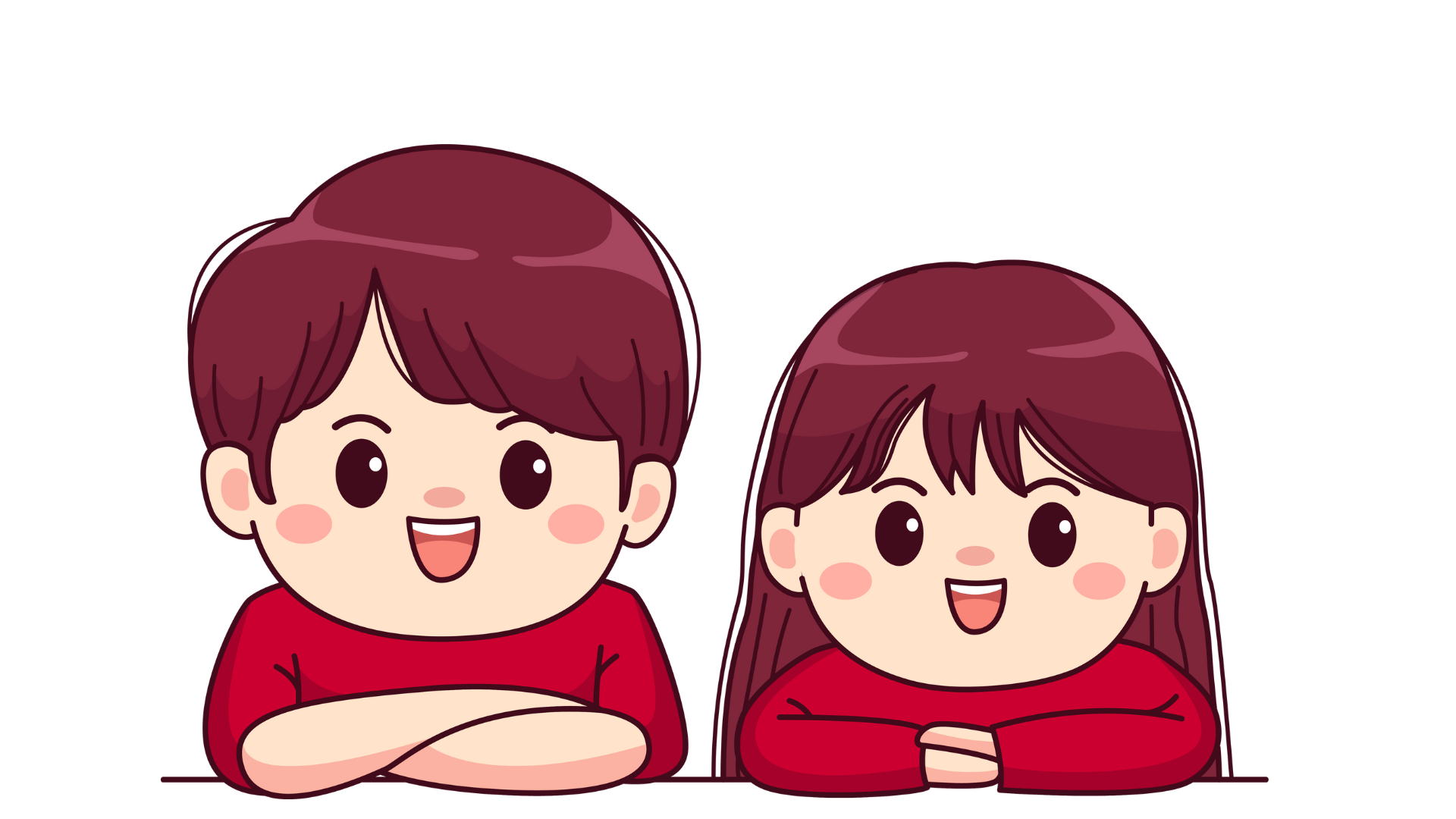 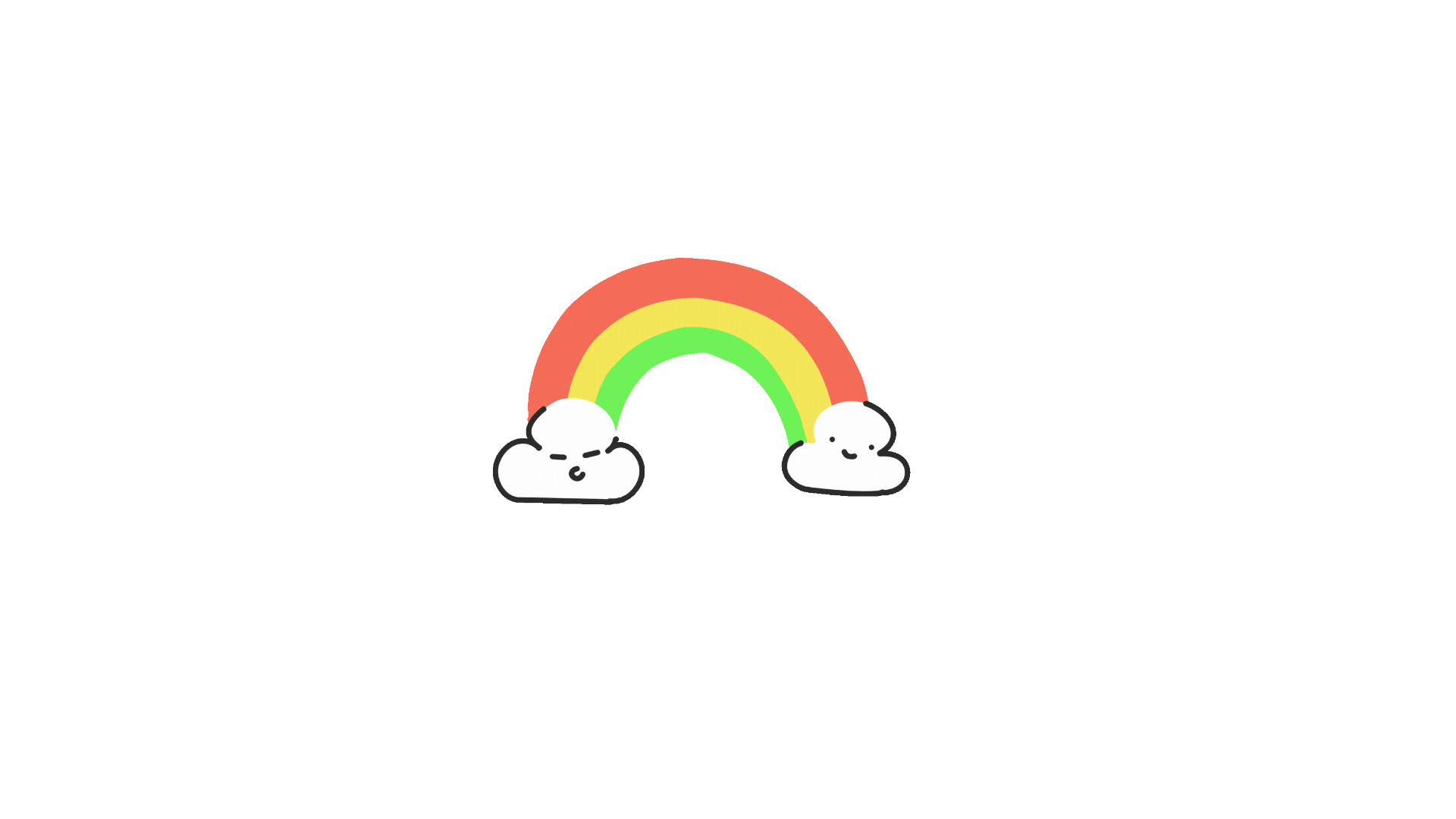 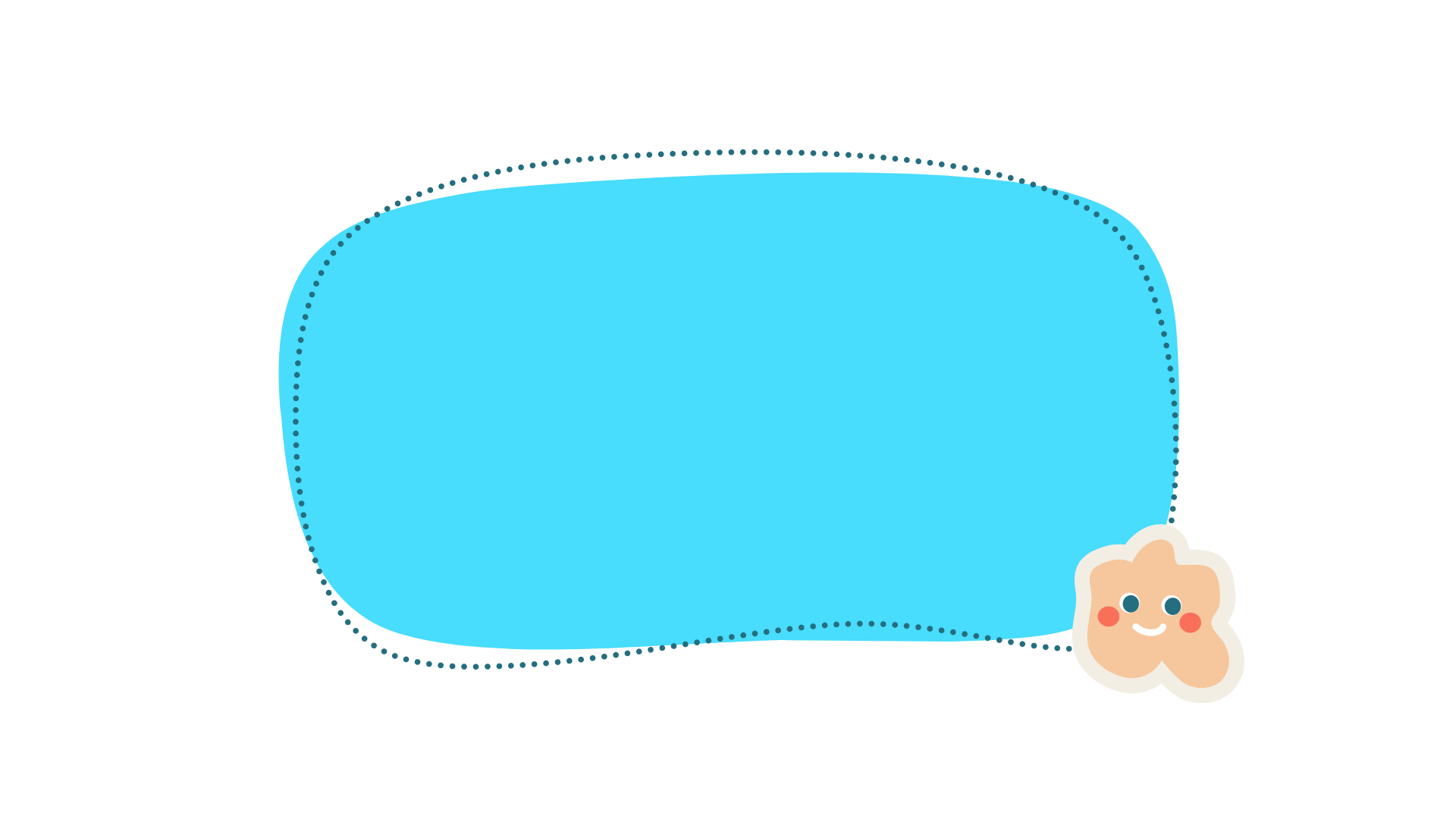 THẢO LUẬN NHÓM ĐÔI
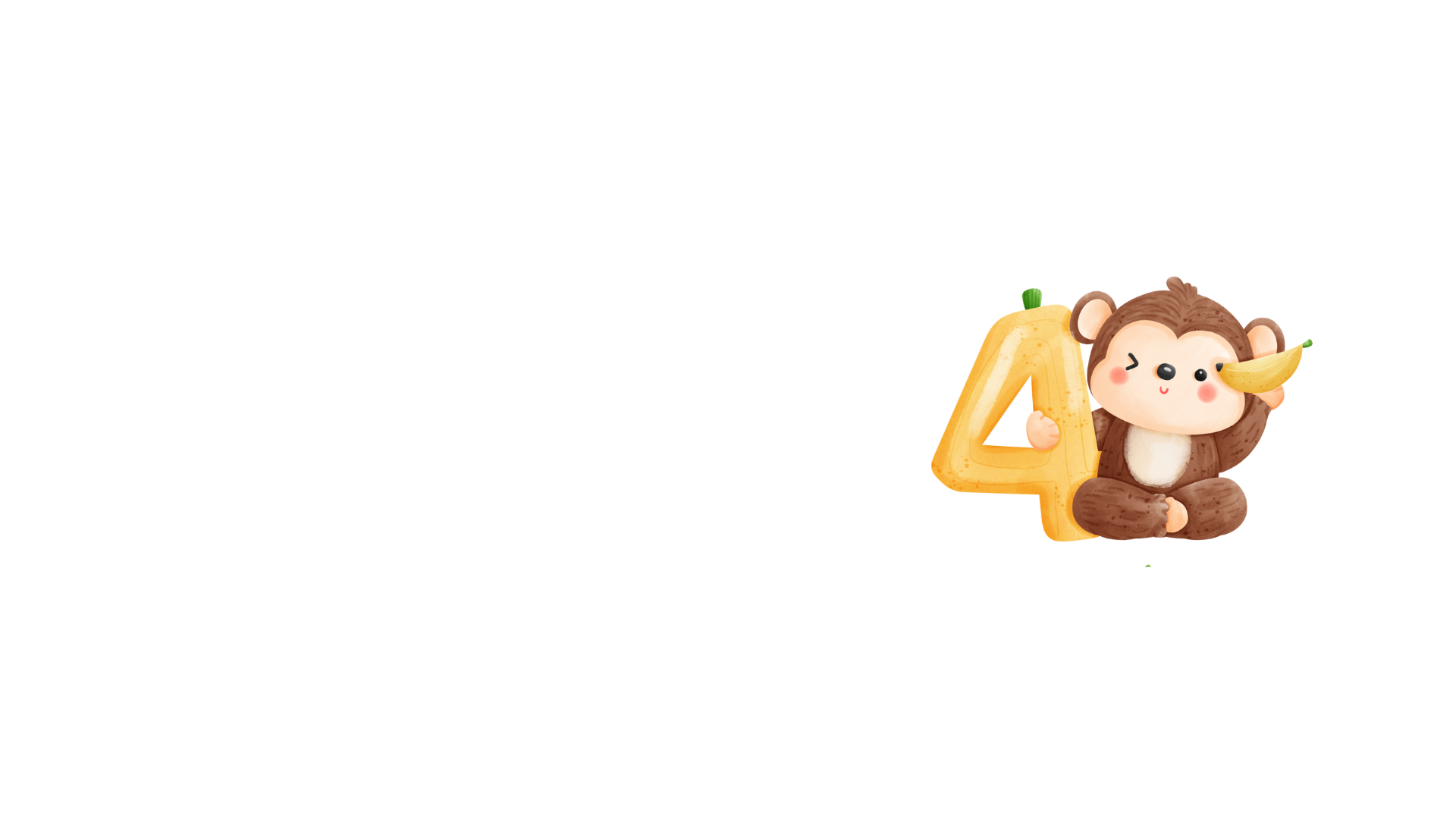 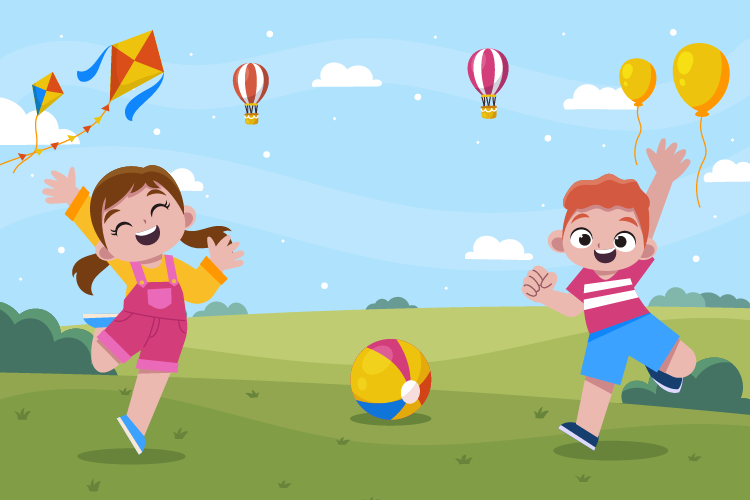 2. Đọc đoạn văn của một bạn học sinh viết dưới đây và thực hiện yêu cầu:
Nhà của cá đuôi cờ ở trong một vuông ruộng ăm ắp nước. Quẩn quanh mãi dưới mấy gốc lúa cũng buồn nên một hôm, cá đuôi cờ quyết định sẽ đi du lịch.
	Sáng sớm, cá đuôi cờ đã náo nức lên đường. Cá đuôi cờ bơi theo rãnh nhỏ nối liền các đám ruộng, tìm ra rạch nước lớn.
– Cá đuôi cờ đi đâu đấy? – Cá rô ron tò mò hỏi bạn.
– Cá đuôi cờ đi ngắm cảnh đẹp đó đây. Cậu có muốn đi cùng không?
	Cá rô ron hào hứng bơi theo bạn.
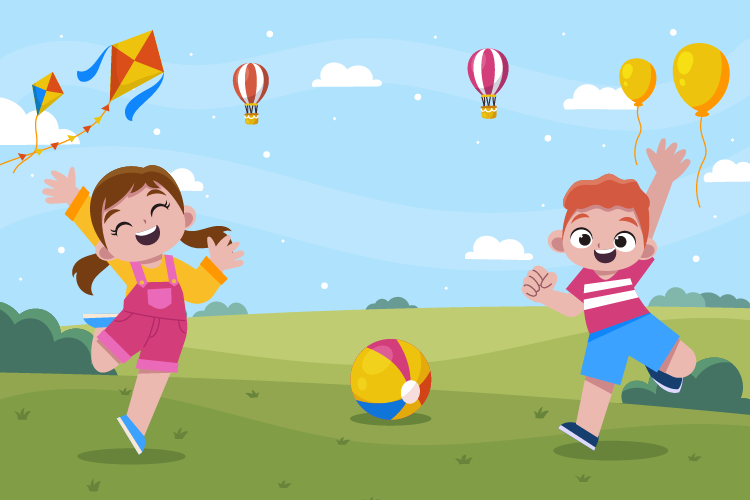 2. Đọc đoạn văn của một bạn học sinh viết dưới đây và thực hiện yêu cầu:
Nhà của cá đuôi cờ ở trong một vuông ruộng ăm ắp nước. Quẩn quanh mãi dưới mấy gốc lúa cũng buồn nên một hôm, nó quyết định sẽ đi du lịch.
	Sáng sớm, cá đuôi cờ đã náo nức lên đường. Nó bơi theo rãnh nhỏ nối liền các đám ruộng, tìm ra rạch nước lớn.
– Bạn đi đâu đấy? – Cá rô ron tò mò hỏi bạn.
– Tớ đi ngắm cảnh đẹp đó đây. Cậu có muốn đi cùng không?
	Cá rô ron hào hứng bơi theo bạn.
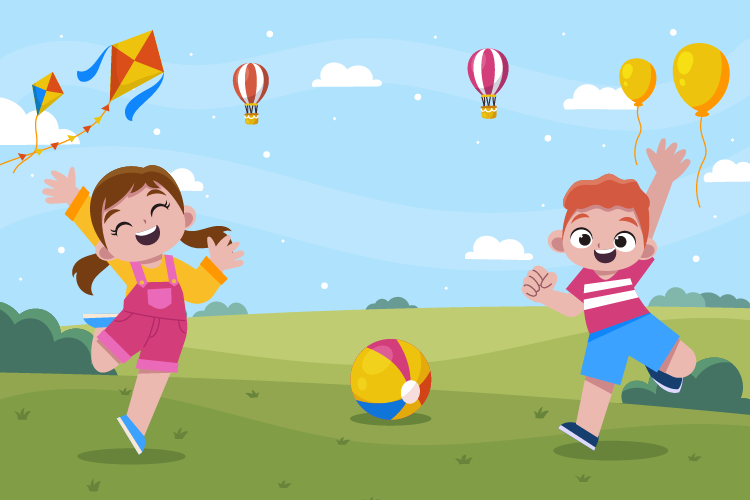 Viết câu có sử dụng kết từ
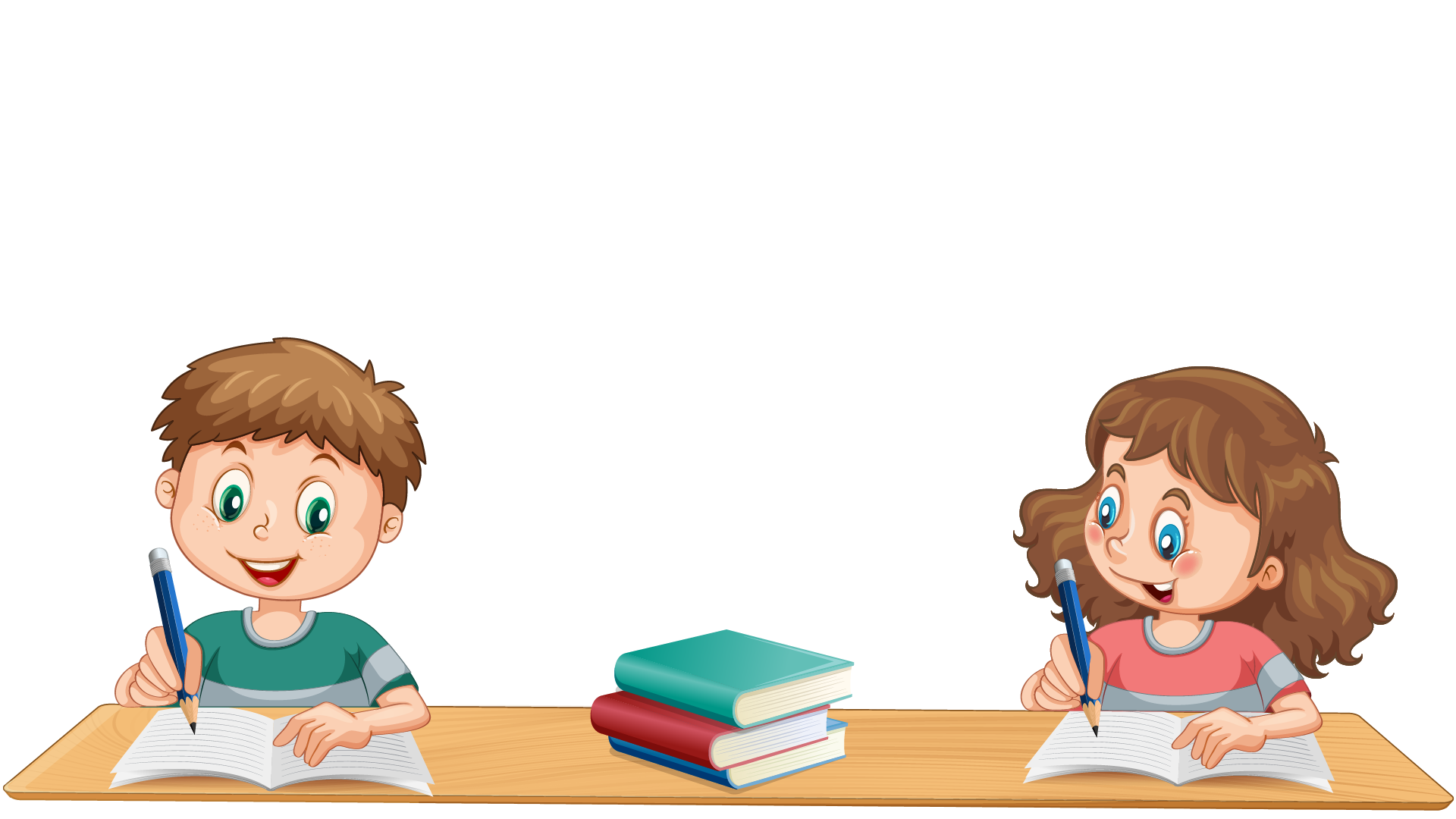 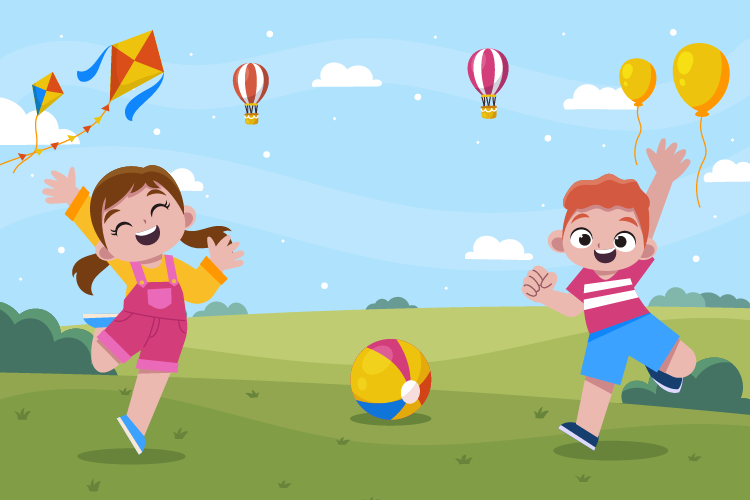 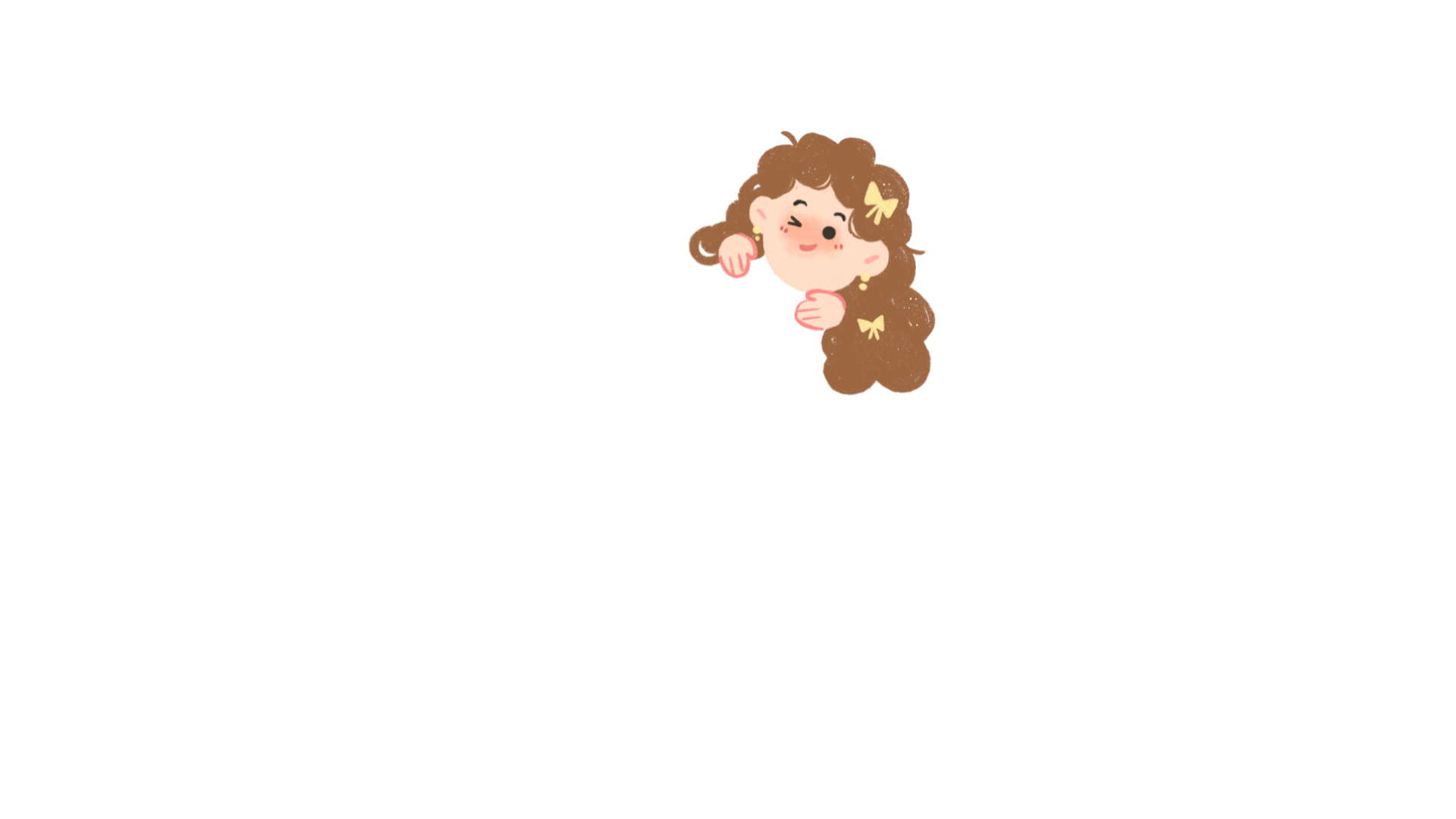 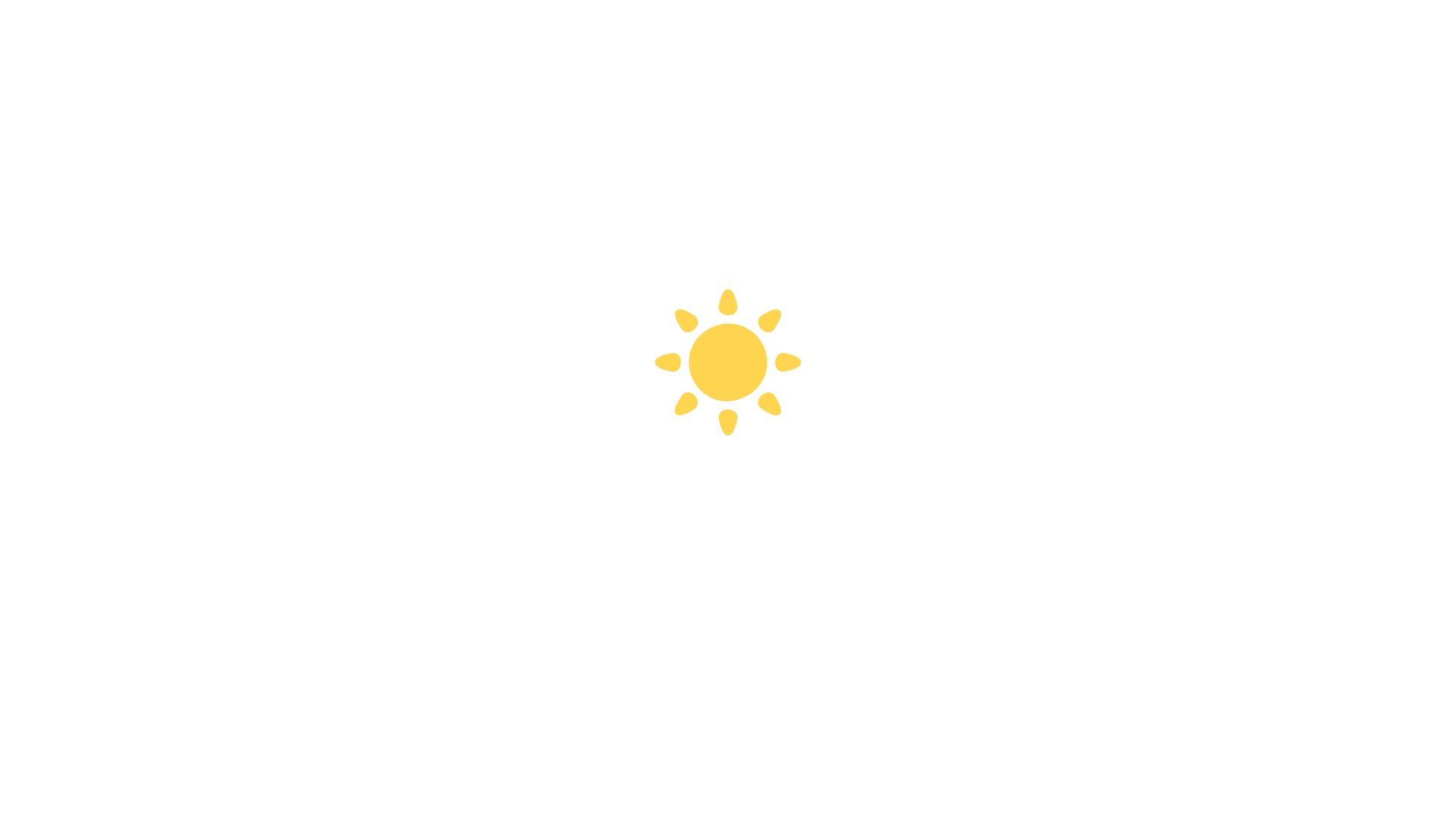 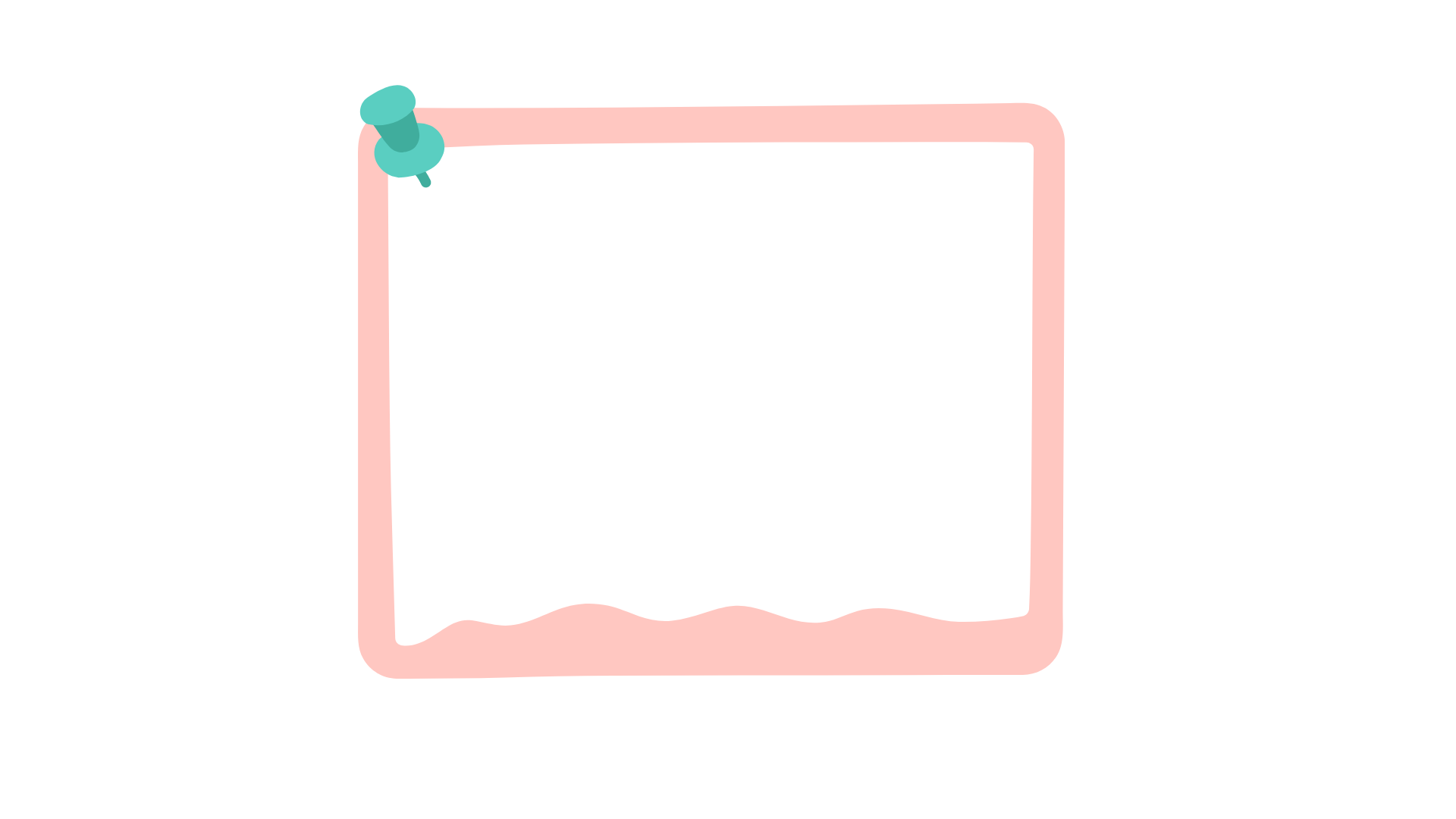 3. Viết 3 – 4 câu giới thiệu một nhân vật trong bài đọc “Những lá thư”, trong đó có sử dụng kết từ.
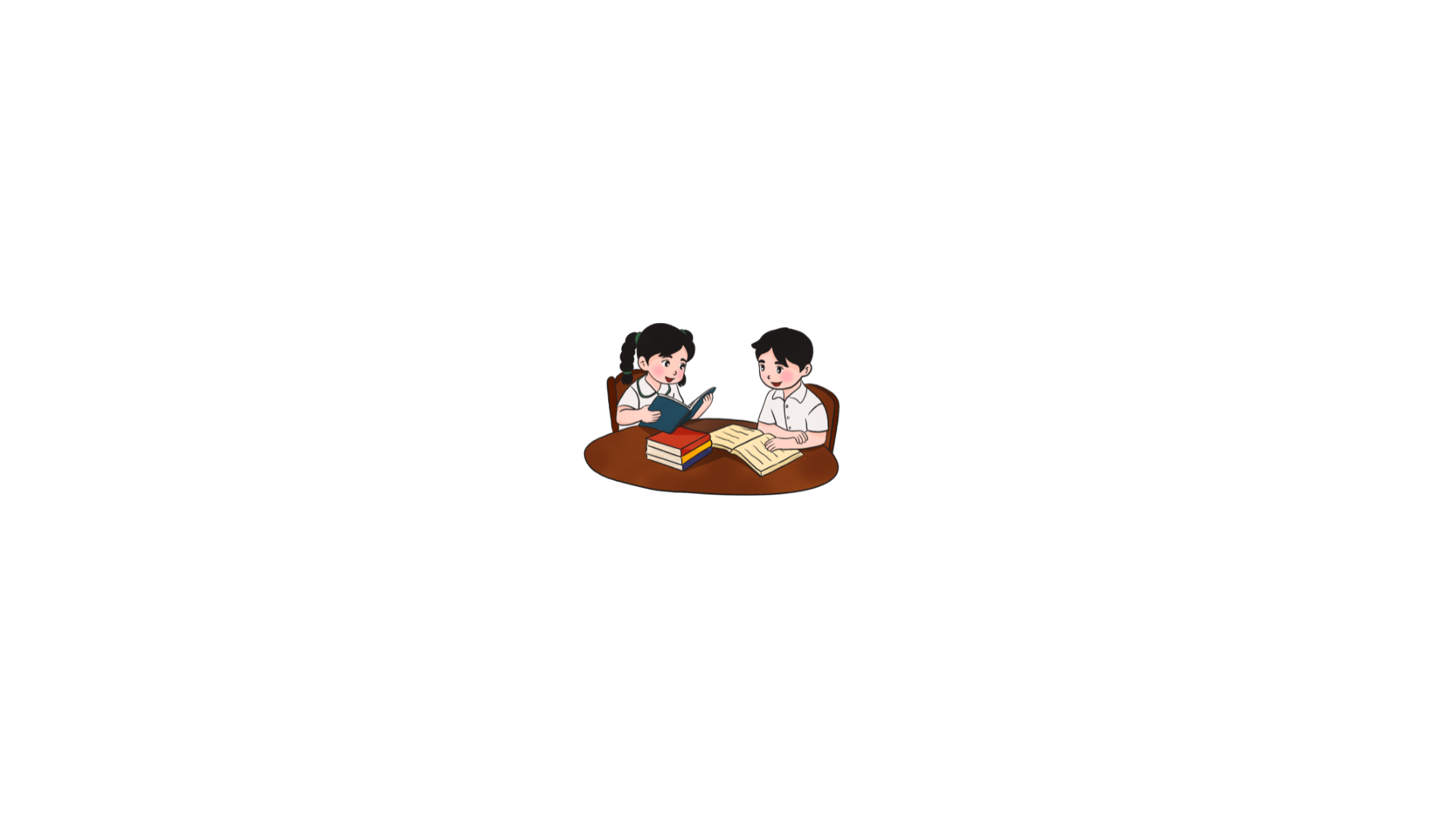 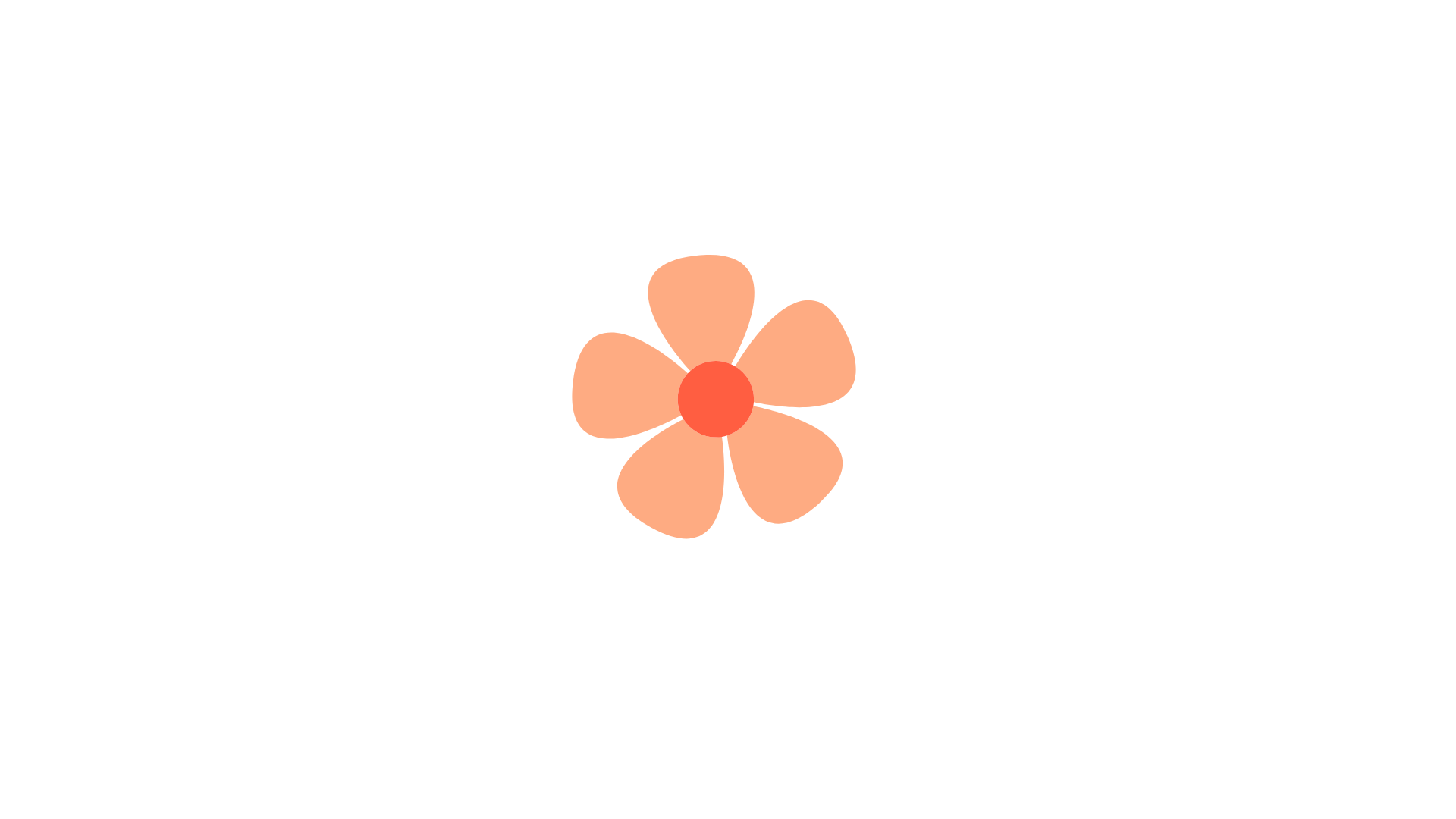 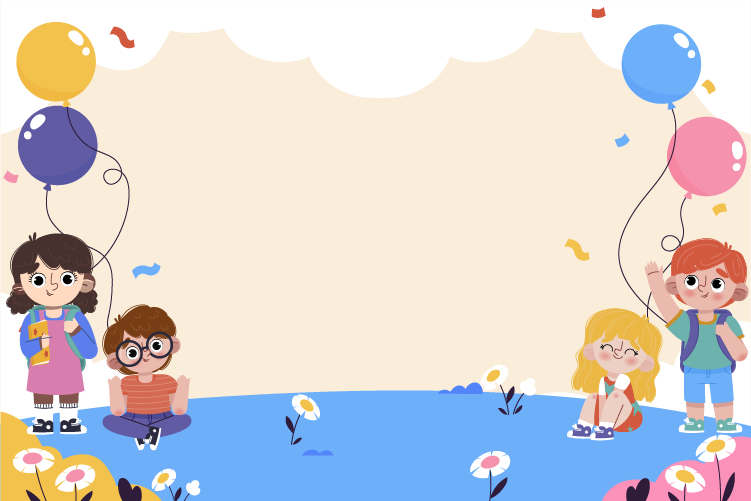 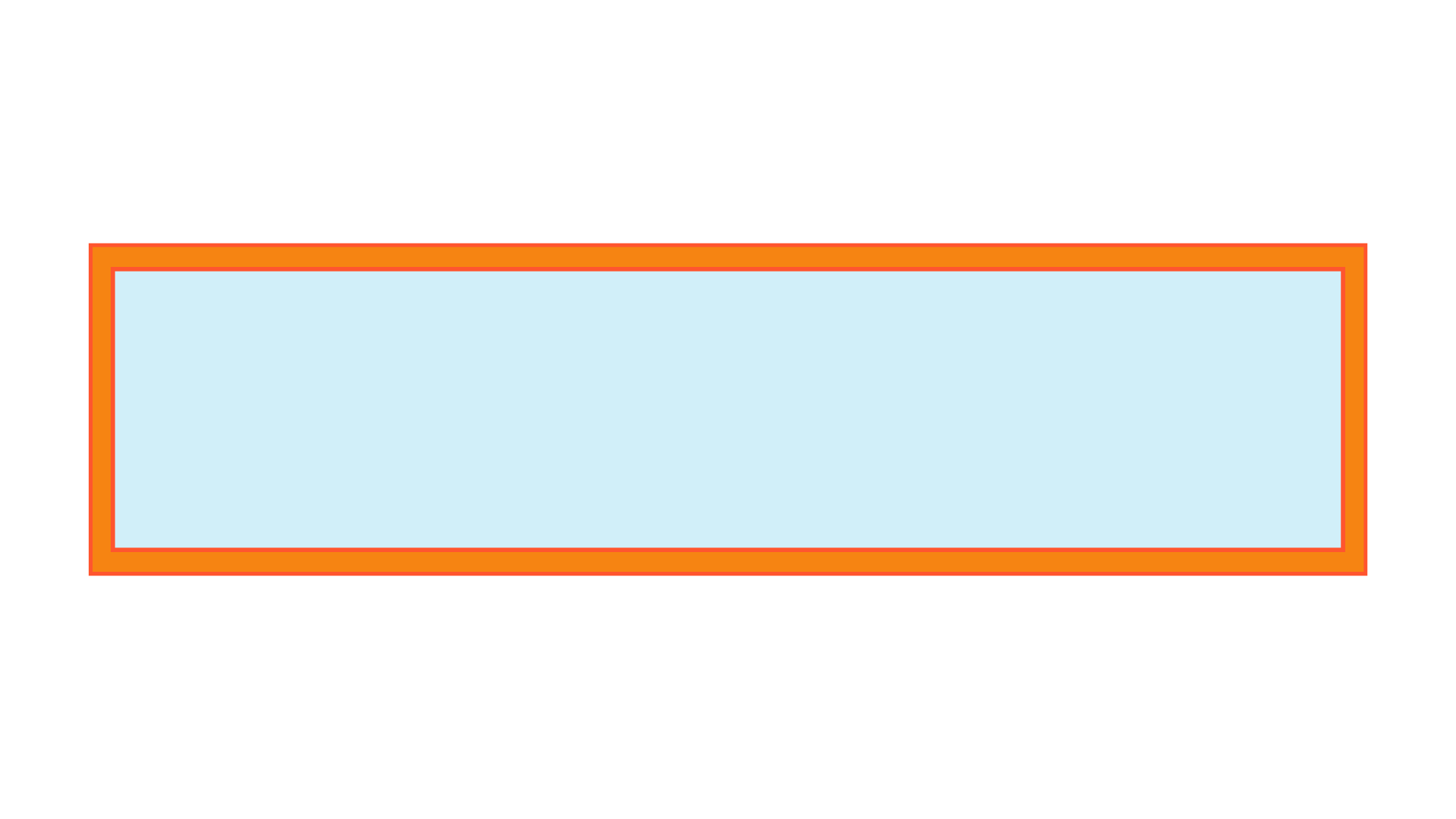 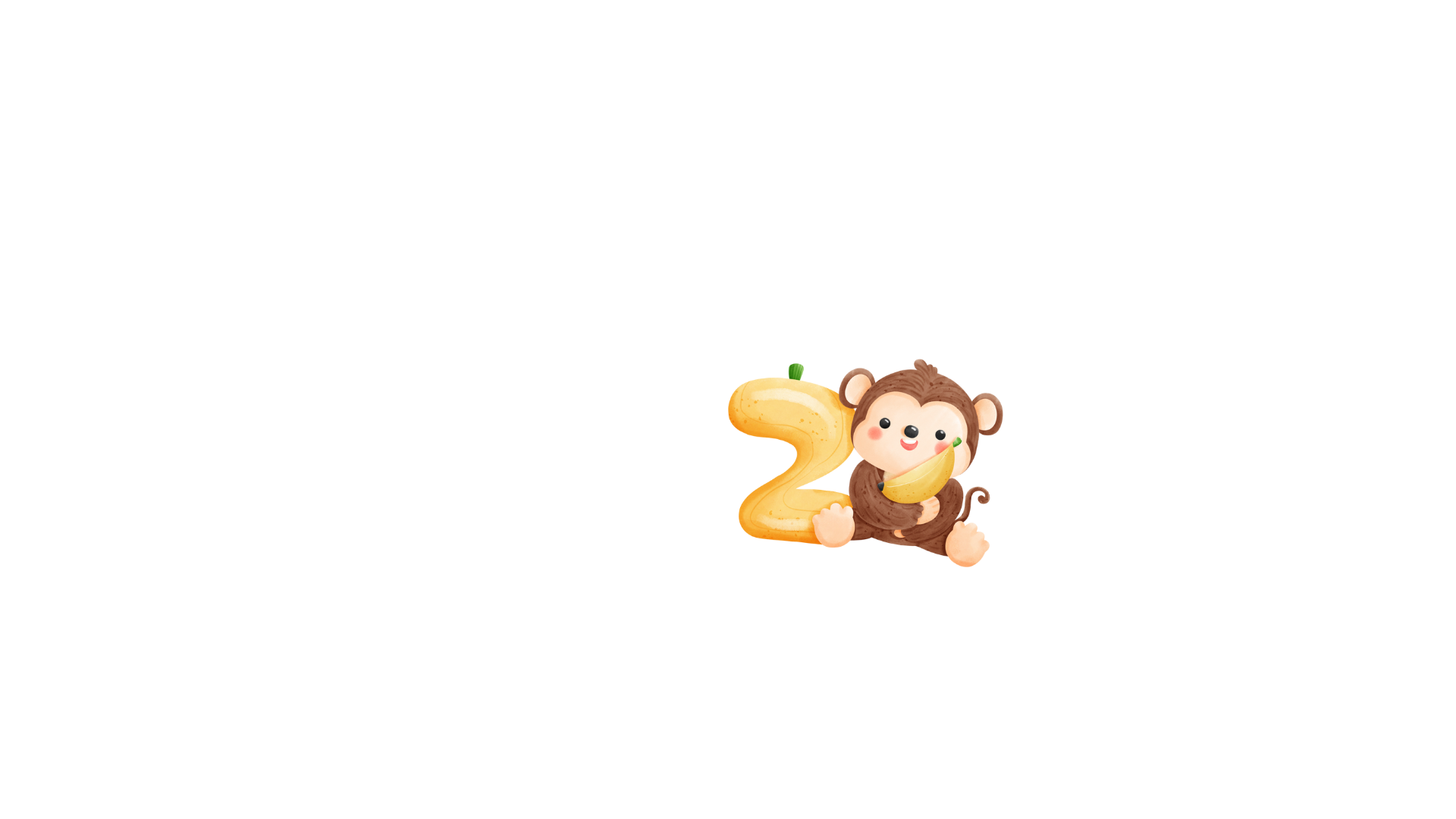 MẪU
Bác Ao-ki là người rất tốt bụng và nhân hậu. Sau khi trò chuyện với đồng nghiệp bác càng yêu mến cụ Ya-e-nô, thấu hiểu, đồng cảm và mong muốn được bầu bạn cùng cụ.
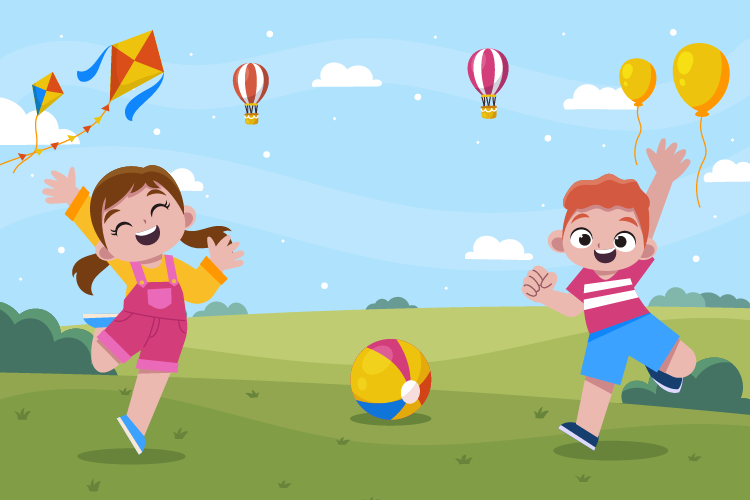 DẶN DÒ
GV điền vào đây
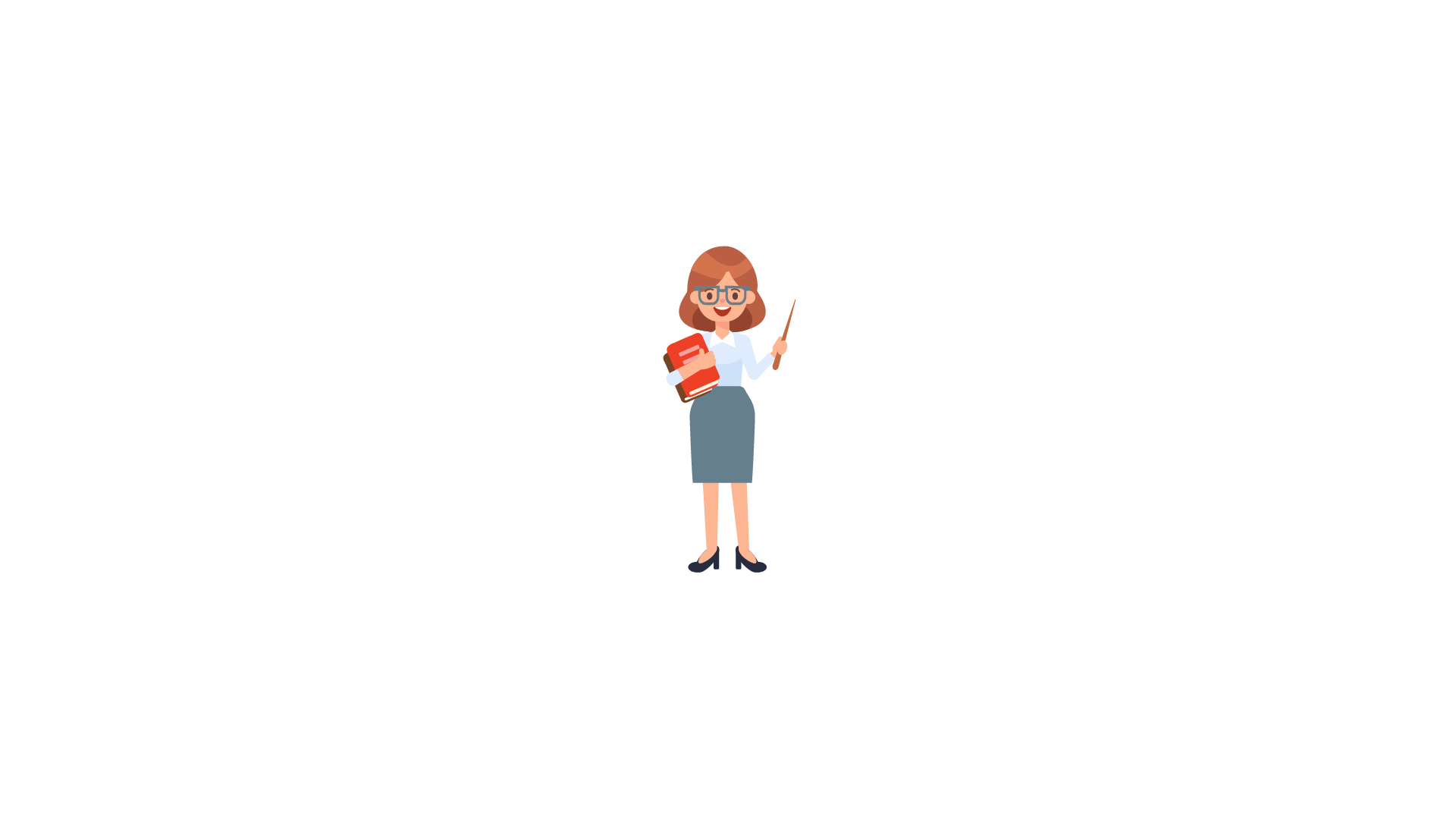 GV điền vào đây
GV điền vào đây
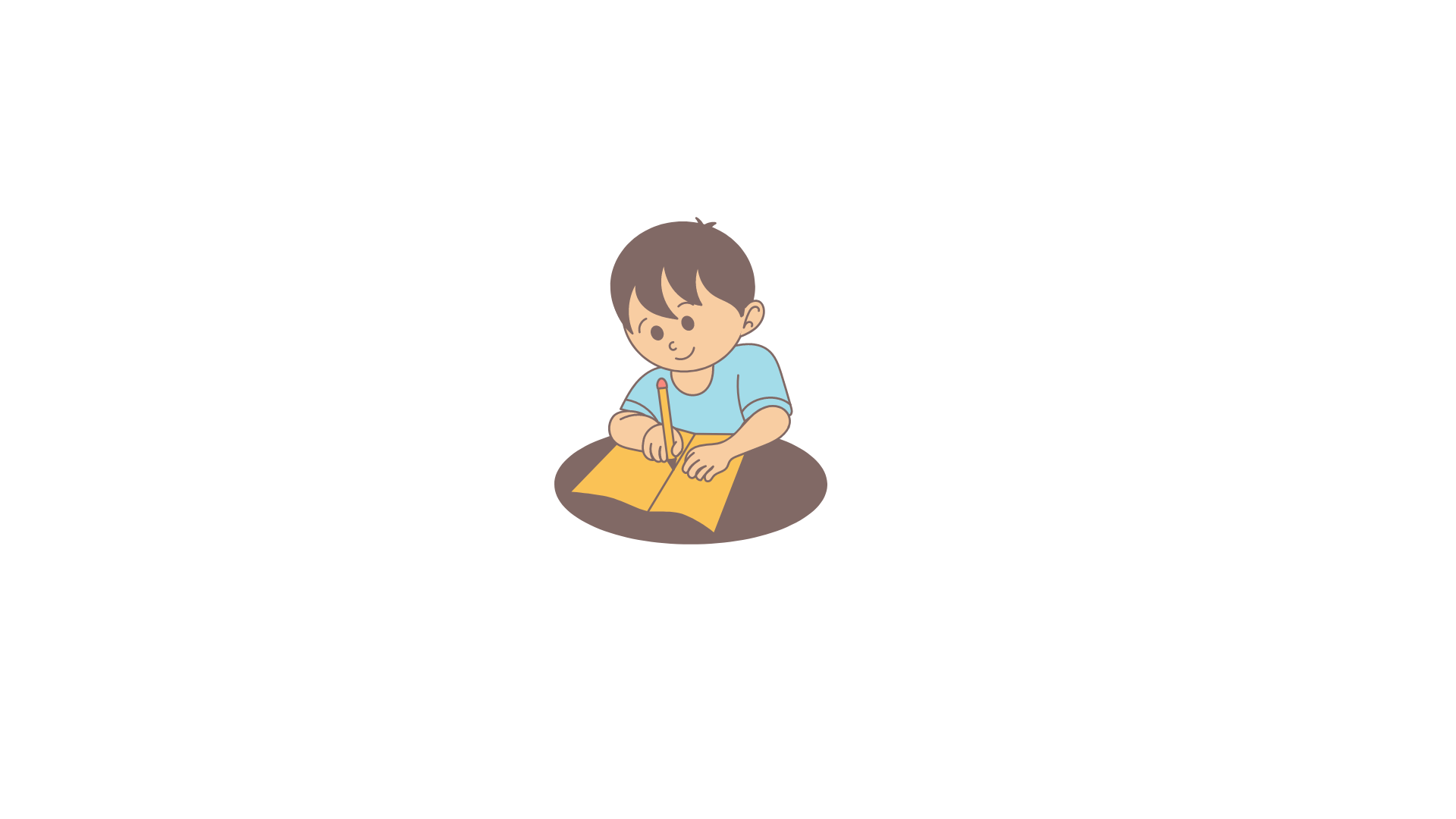 GV điền vào đây
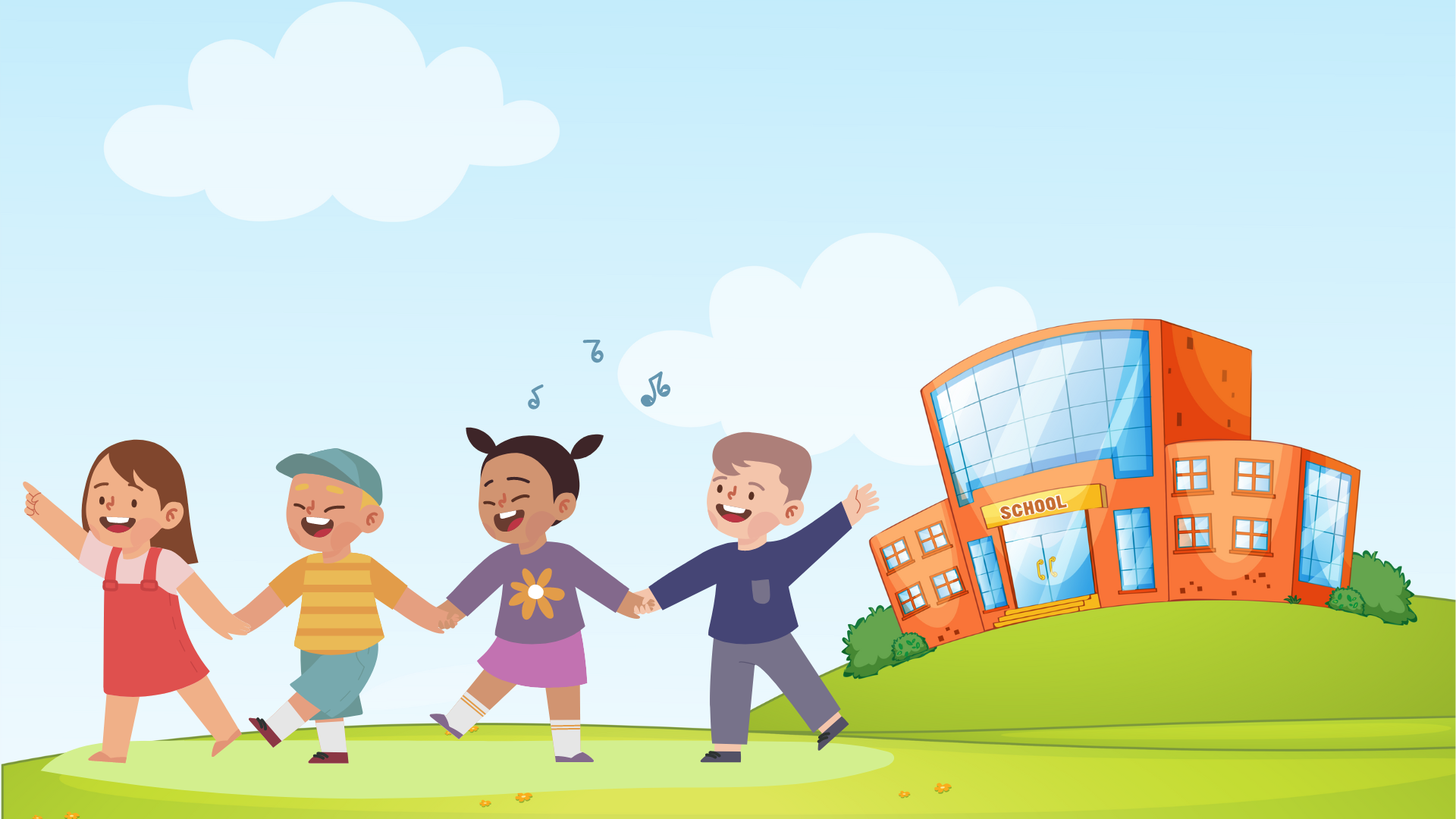 XIN CHÀO VÀ HẸN GẶP LẠI!
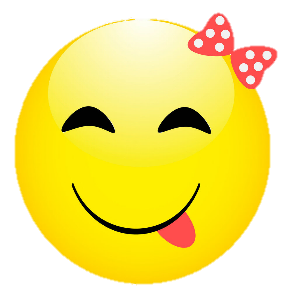 BÀI SOẠN CỦA EM LAN HƯƠNG – 035.447.3852
QUÝ THẦY/ CÔ KHÔNG GỬI BÀI VÀO CÁC HỘI NHÓM ZALO HAY FB, CÁC WEB..... 
EM CHỈ GIAO DỊCH BẰNG DUY NHẤT 1 NICK FB : LAN HƯƠNG. Lik Fb của em: https://www.facebook.com/GADTLANHUONG0354473852) 
VÀ ZALO LAN HƯƠNG SĐT 0354473852. 
MỌI GIAO DỊCH BẰNG NICK KHÁC ĐỀU LÀ MẠO DANH EM VÀ LỪA ĐẢO Ạ!

EM XIN CHÂN THÀNH CẢM ƠN! KÍNH CHÚC THẦY/CÔ DẠY TỐT Ạ!
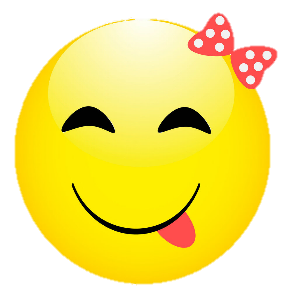 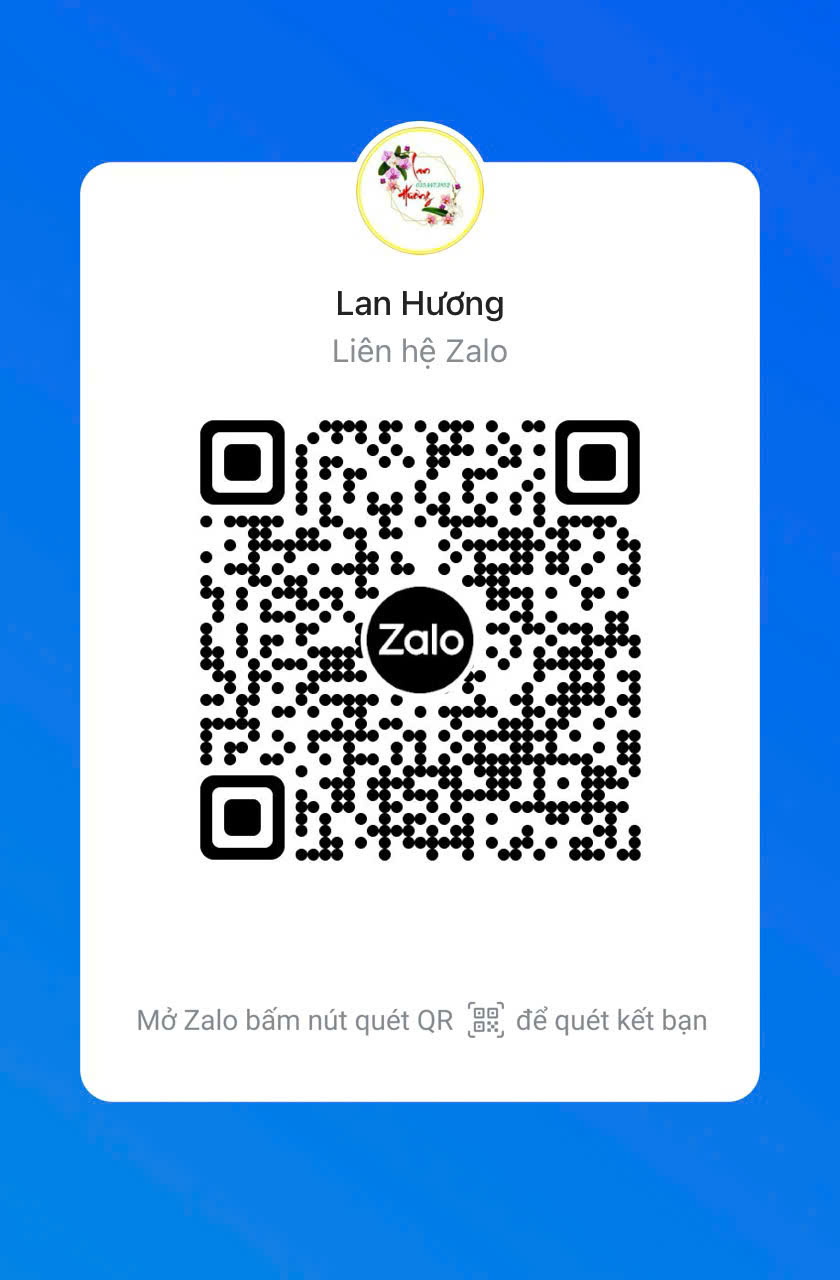 LAN HƯƠNG : 0354473852
NHẬN SOẠN BÀI LẺ PPT LÊN TIẾT, THI  CỦA TẤT CẢ CÁC BỘ SÁCH LỚP 1-2-3-4-5